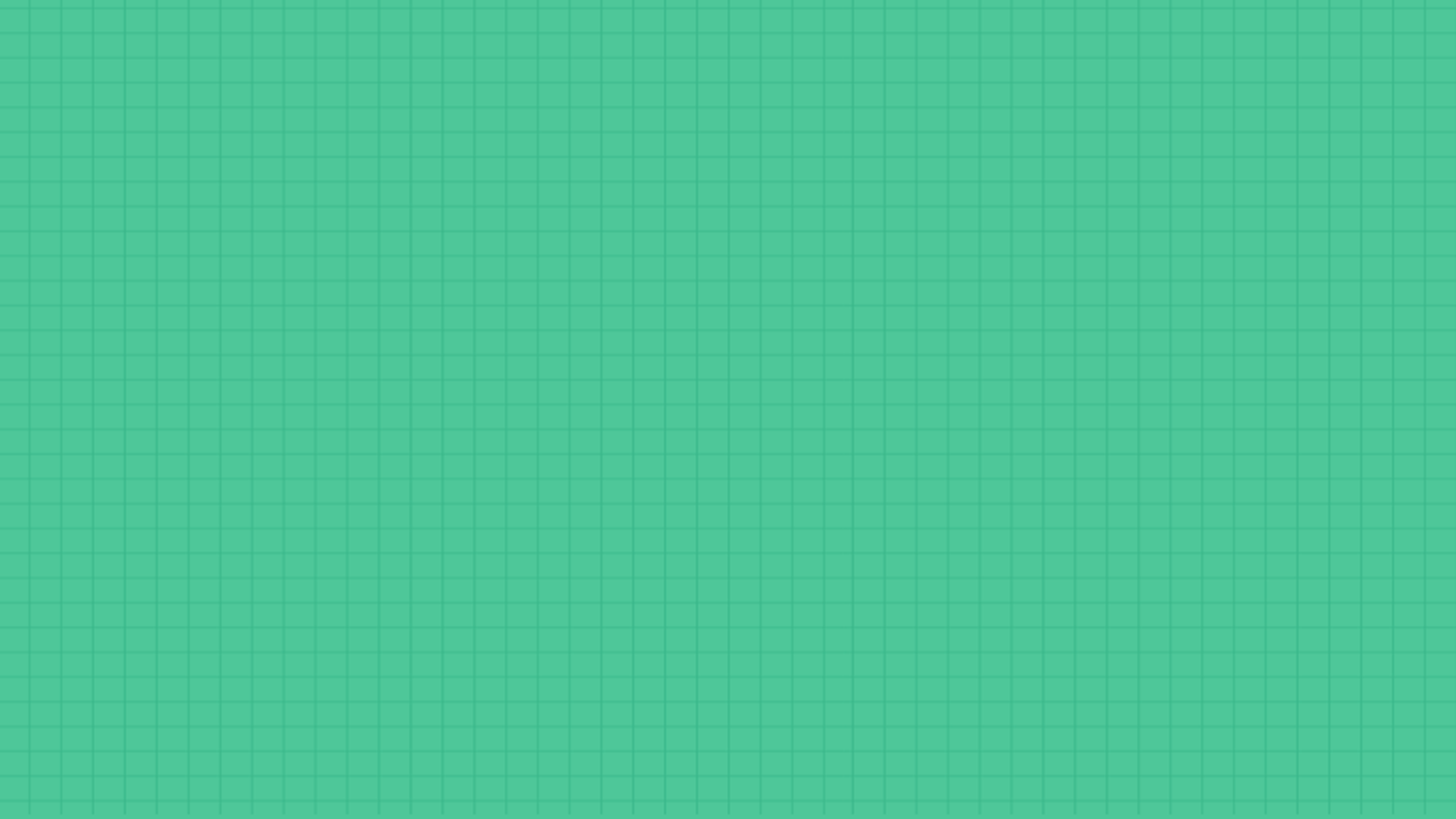 Friday, December 6th ,2024
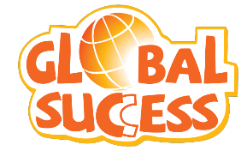 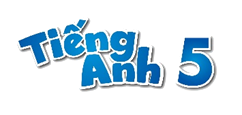 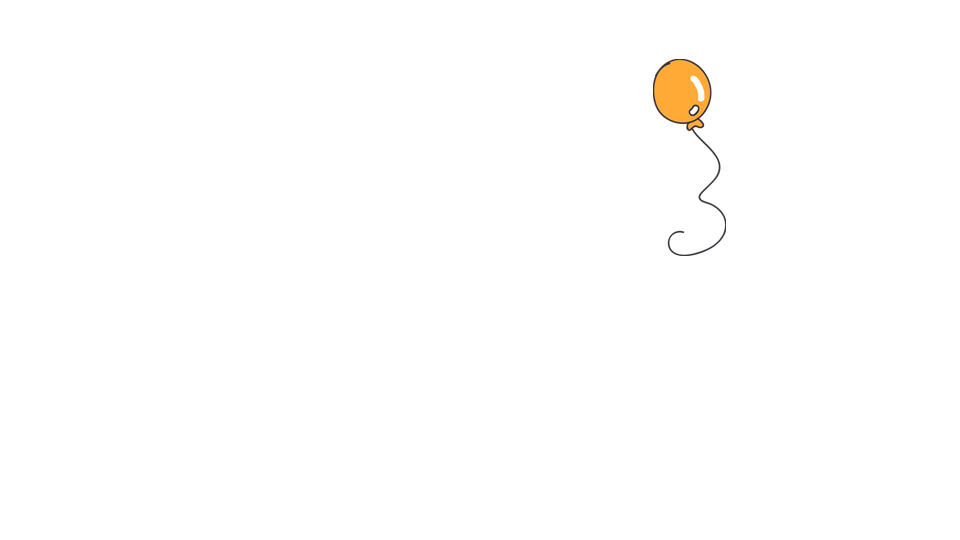 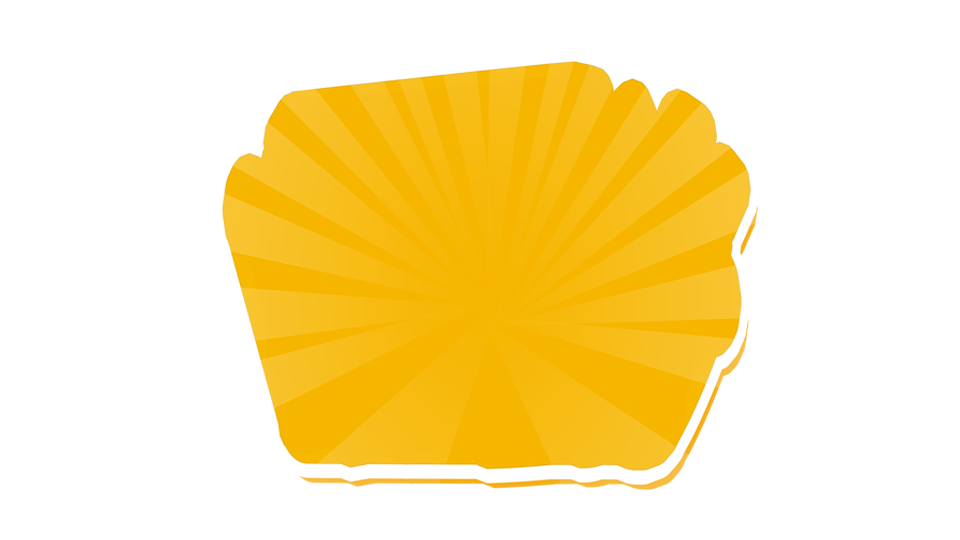 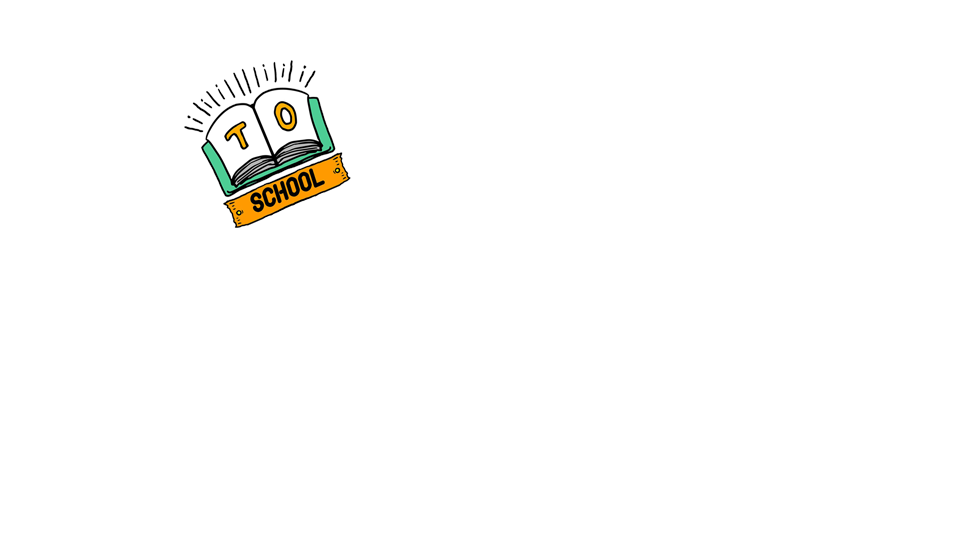 Unit 8
IN OUR
CLASSROOM
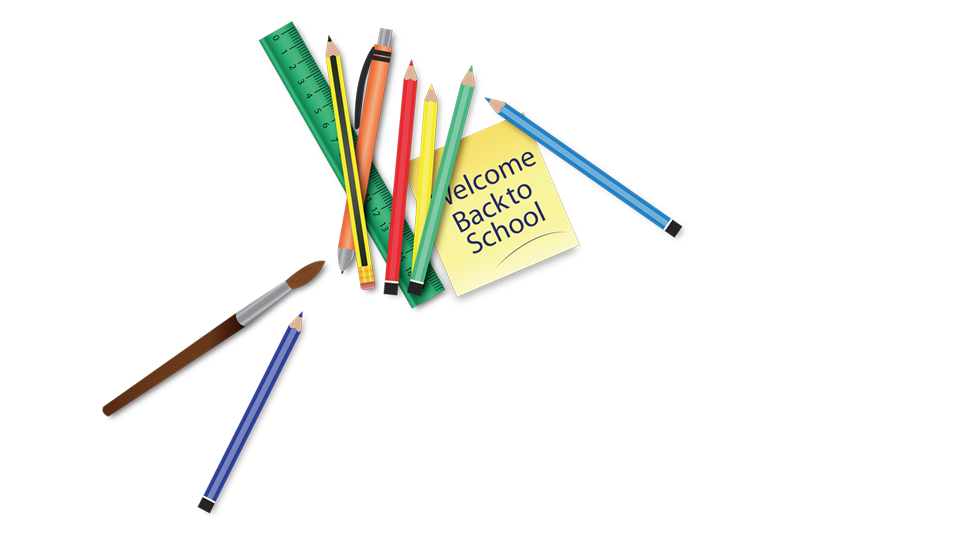 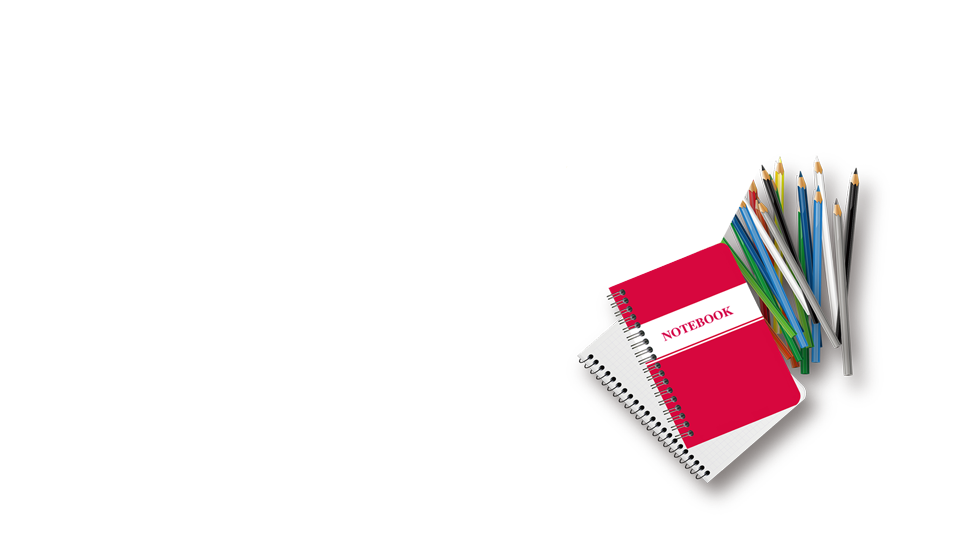 Lesson 2 – Part 1, 2, 3
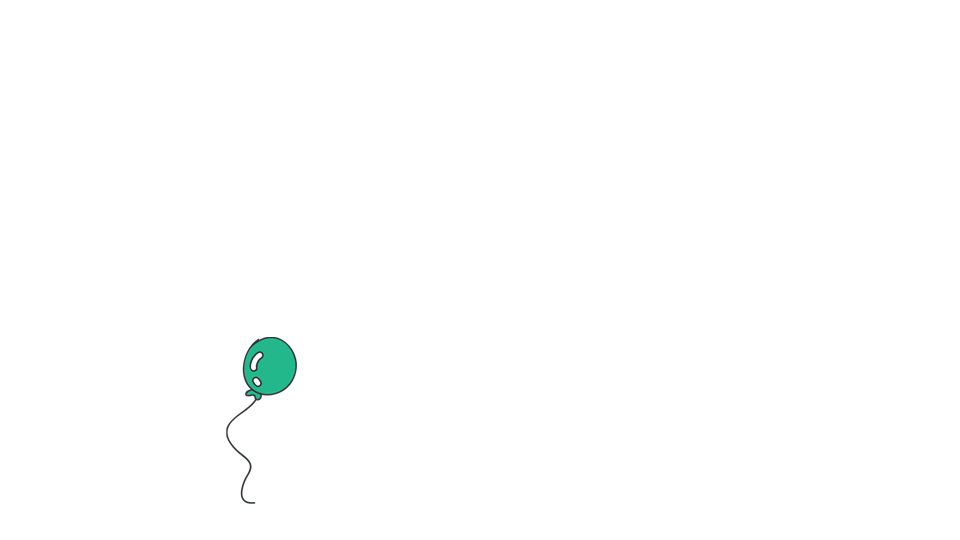 Teacher: Nguyen Thi Xanh
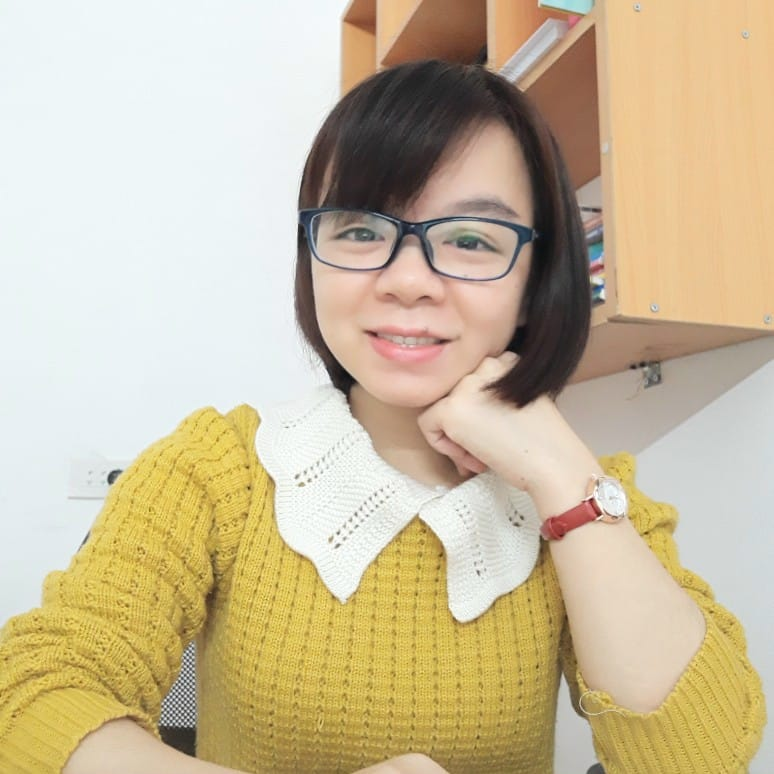 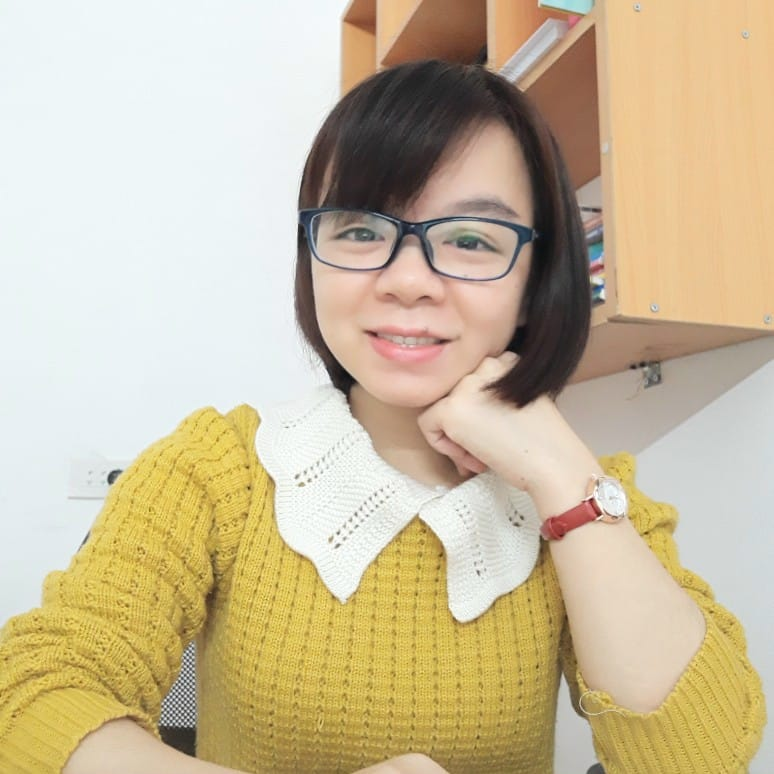 MsPham 
0936082789
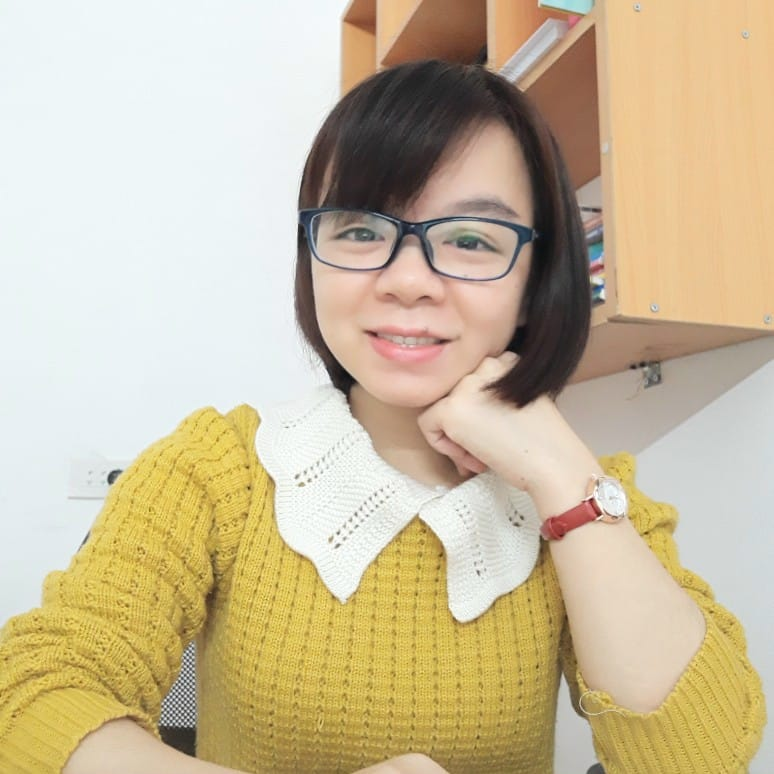 MsPham 
0936082789
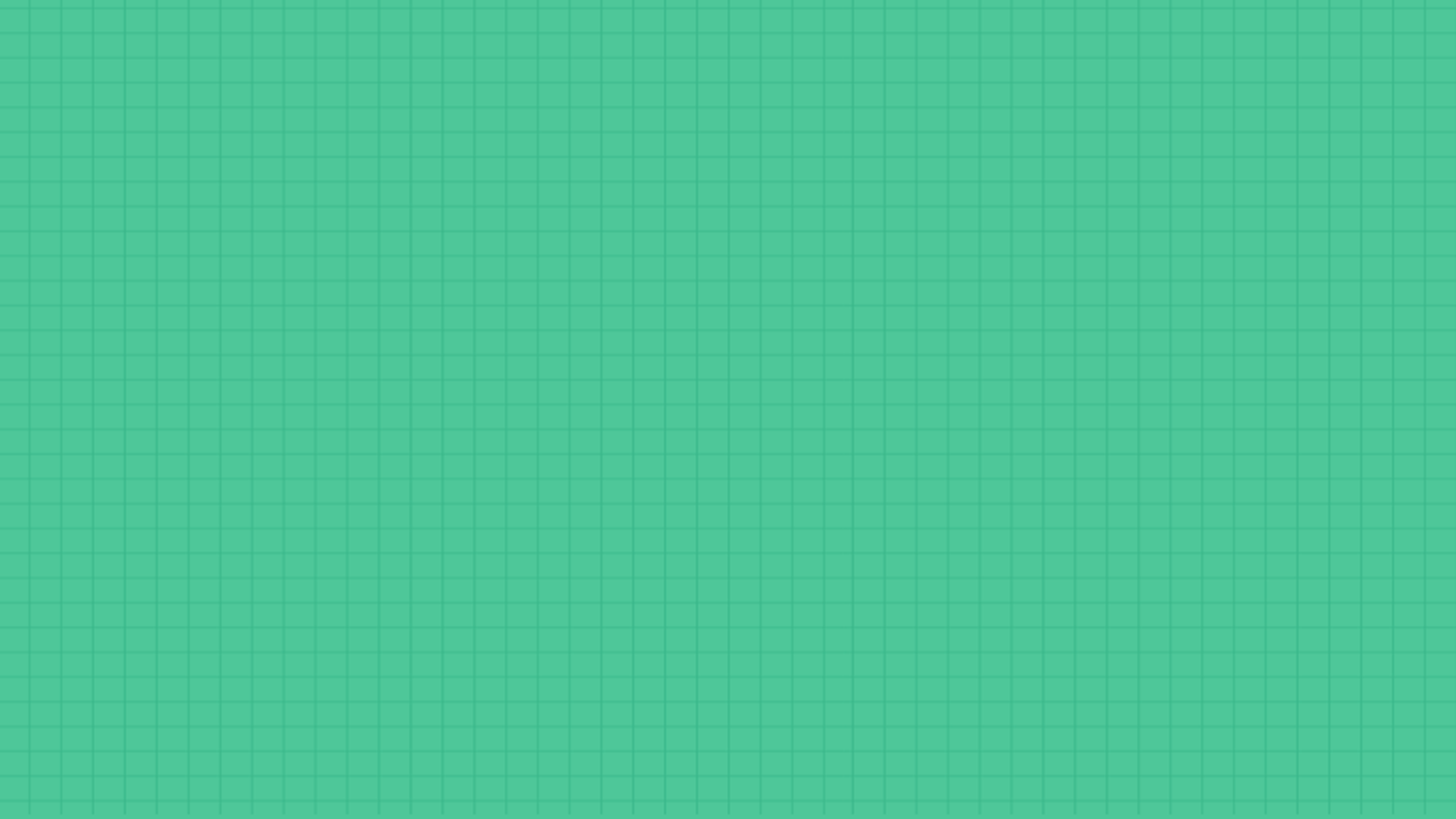 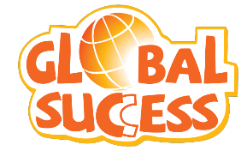 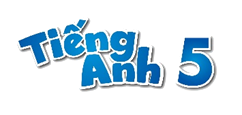 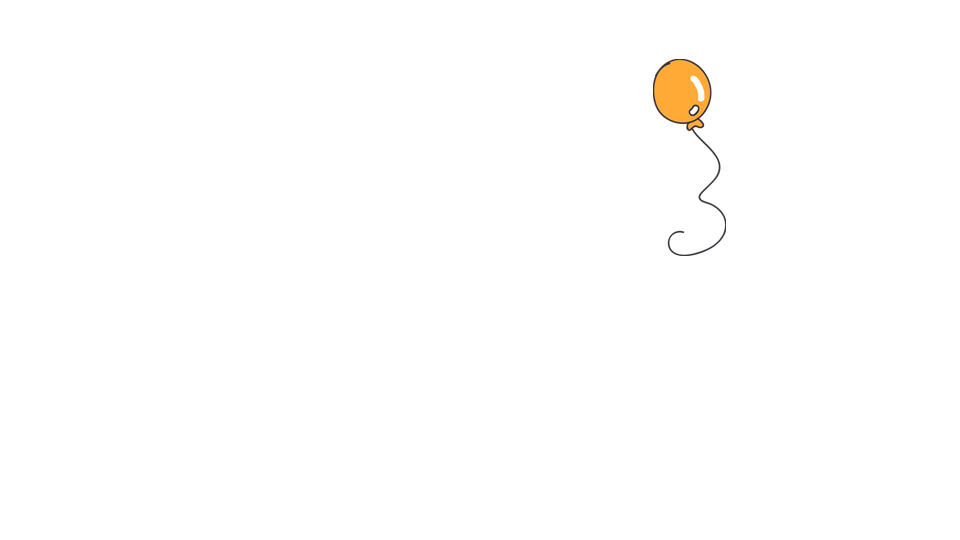 Table of contents
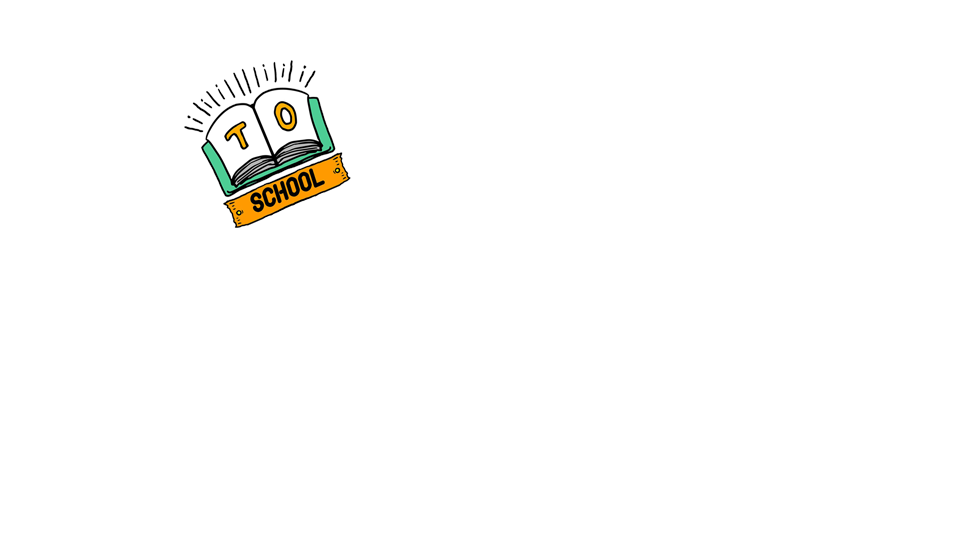 1
Warm-up and review
2
Look, listen and repeat
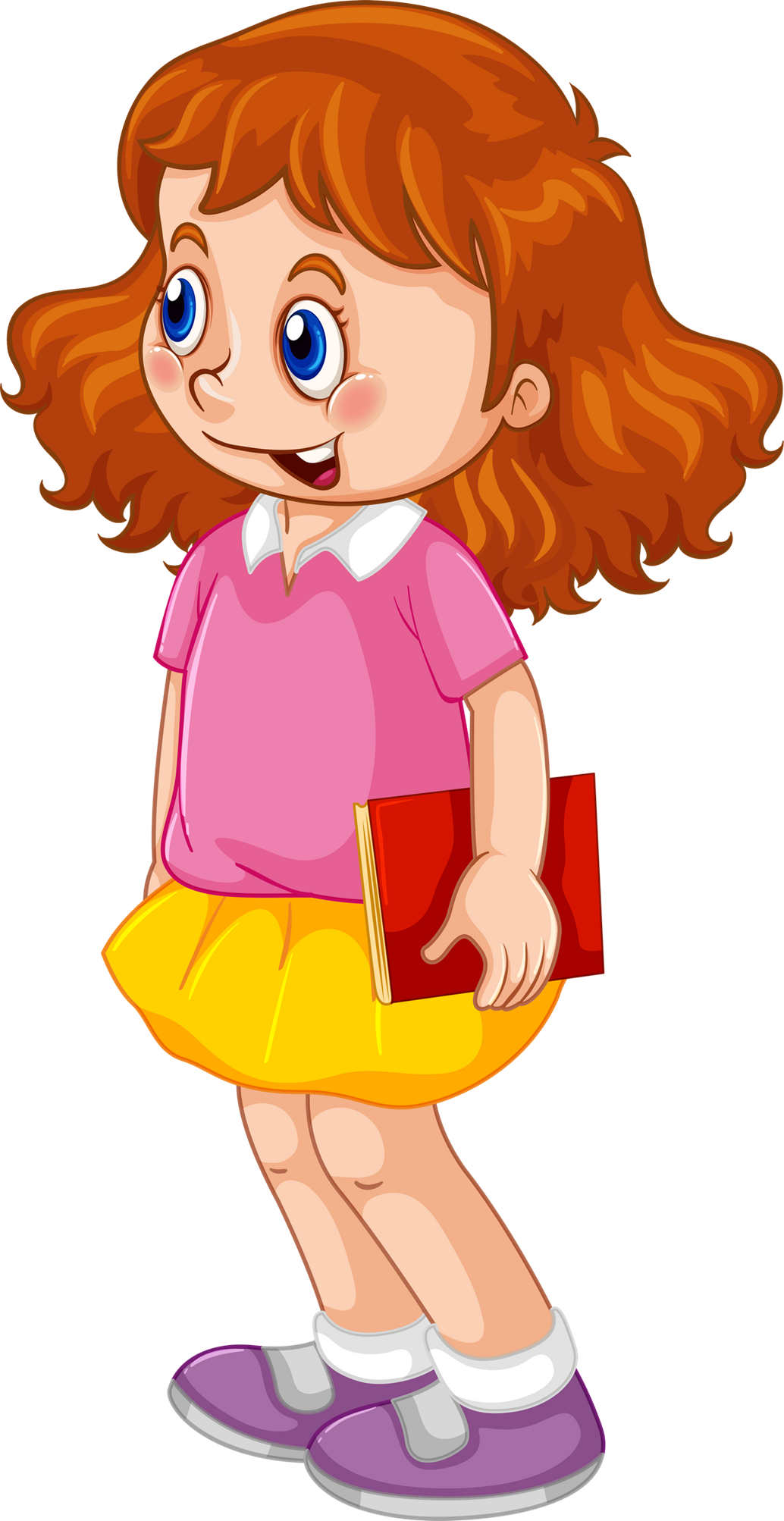 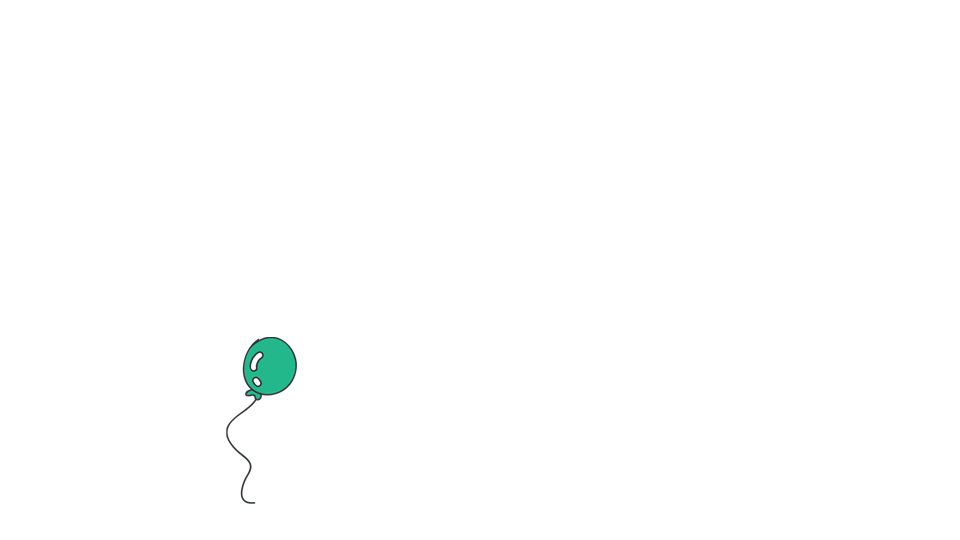 3
Listen, point and say
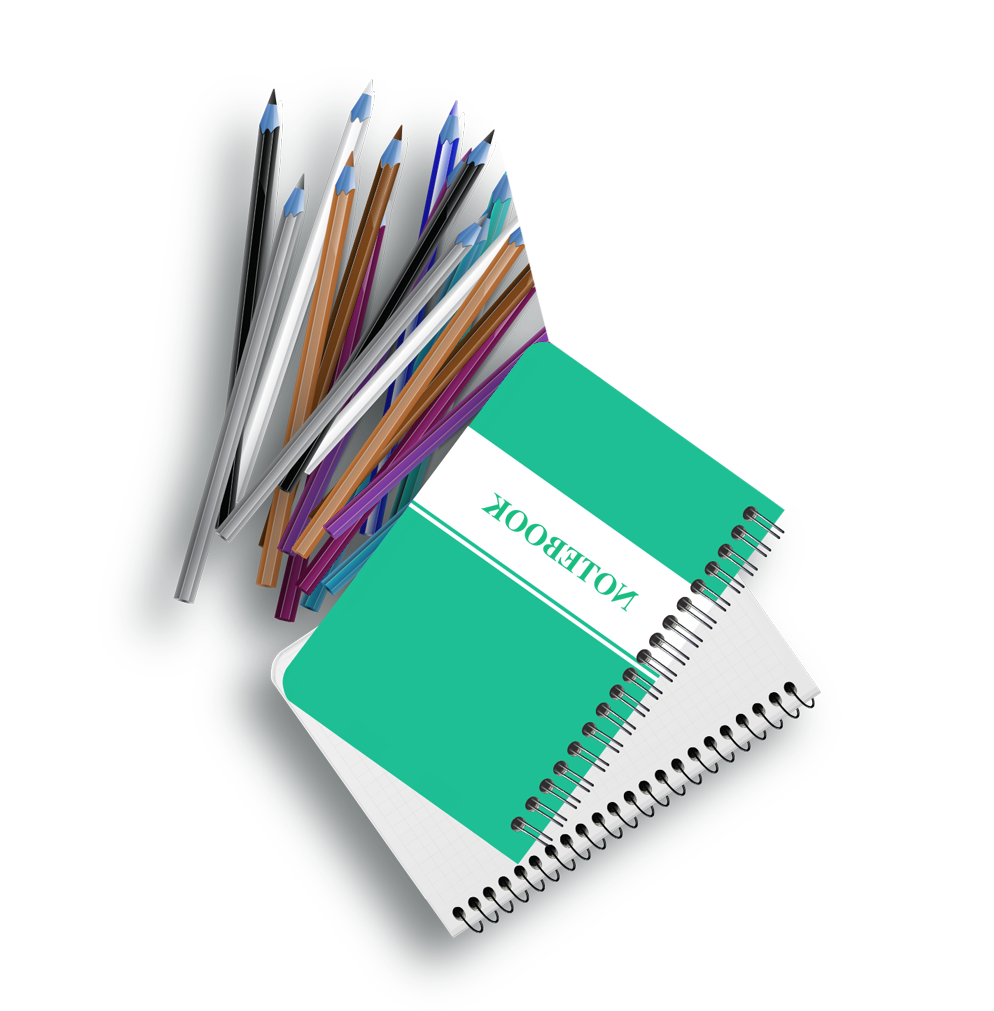 4
Let’s talk
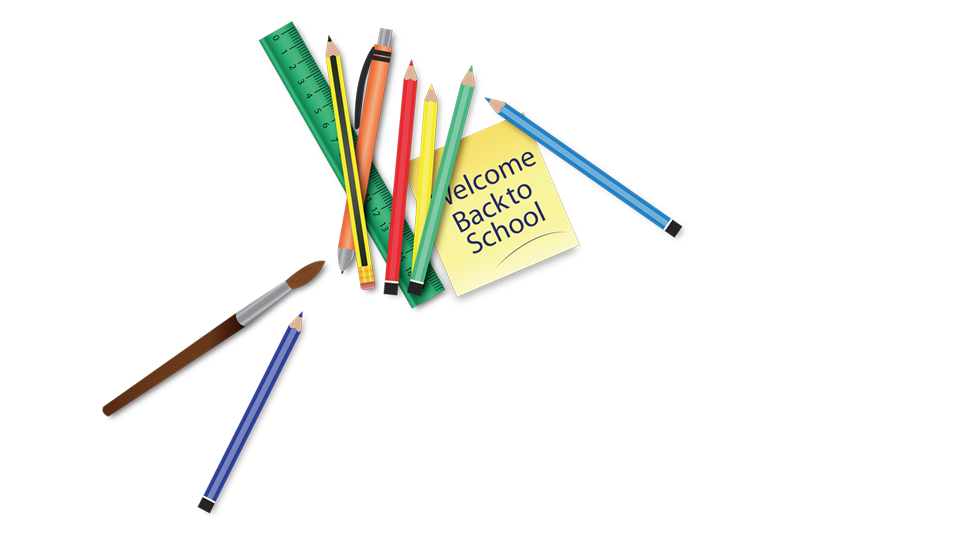 5
Fun corner and wrap-up
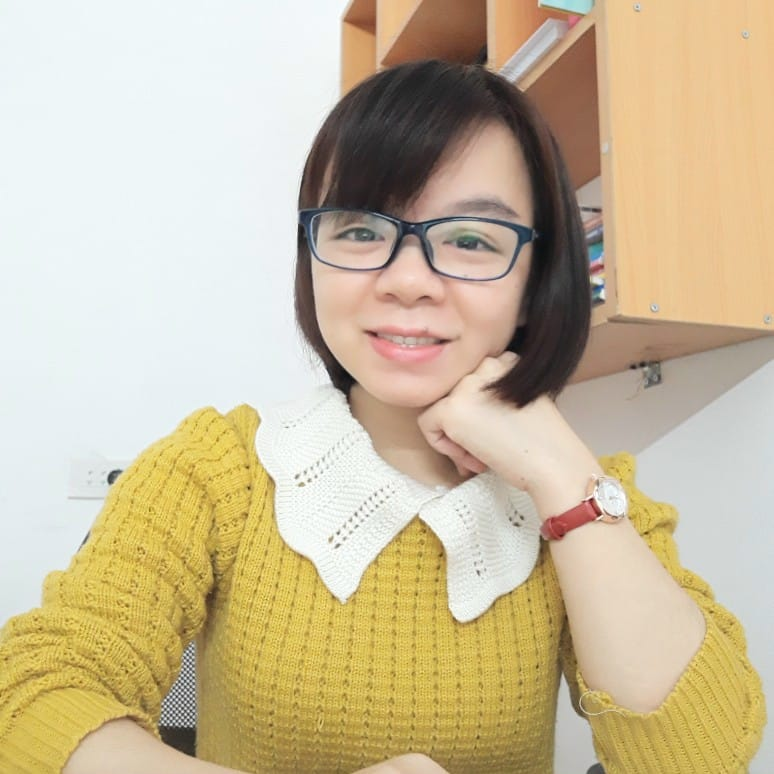 MsPham 
0936082789
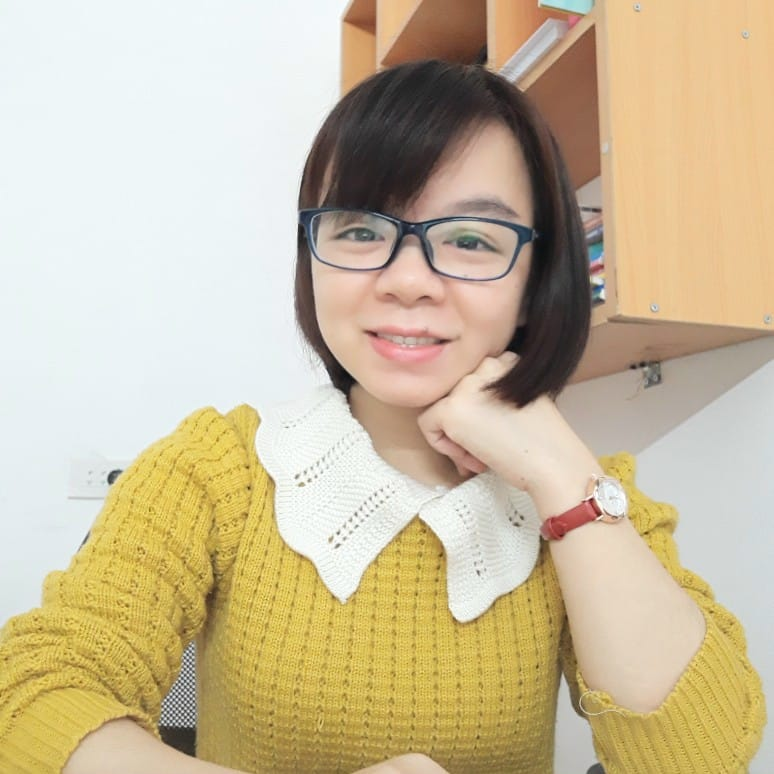 MsPham 
0936082789
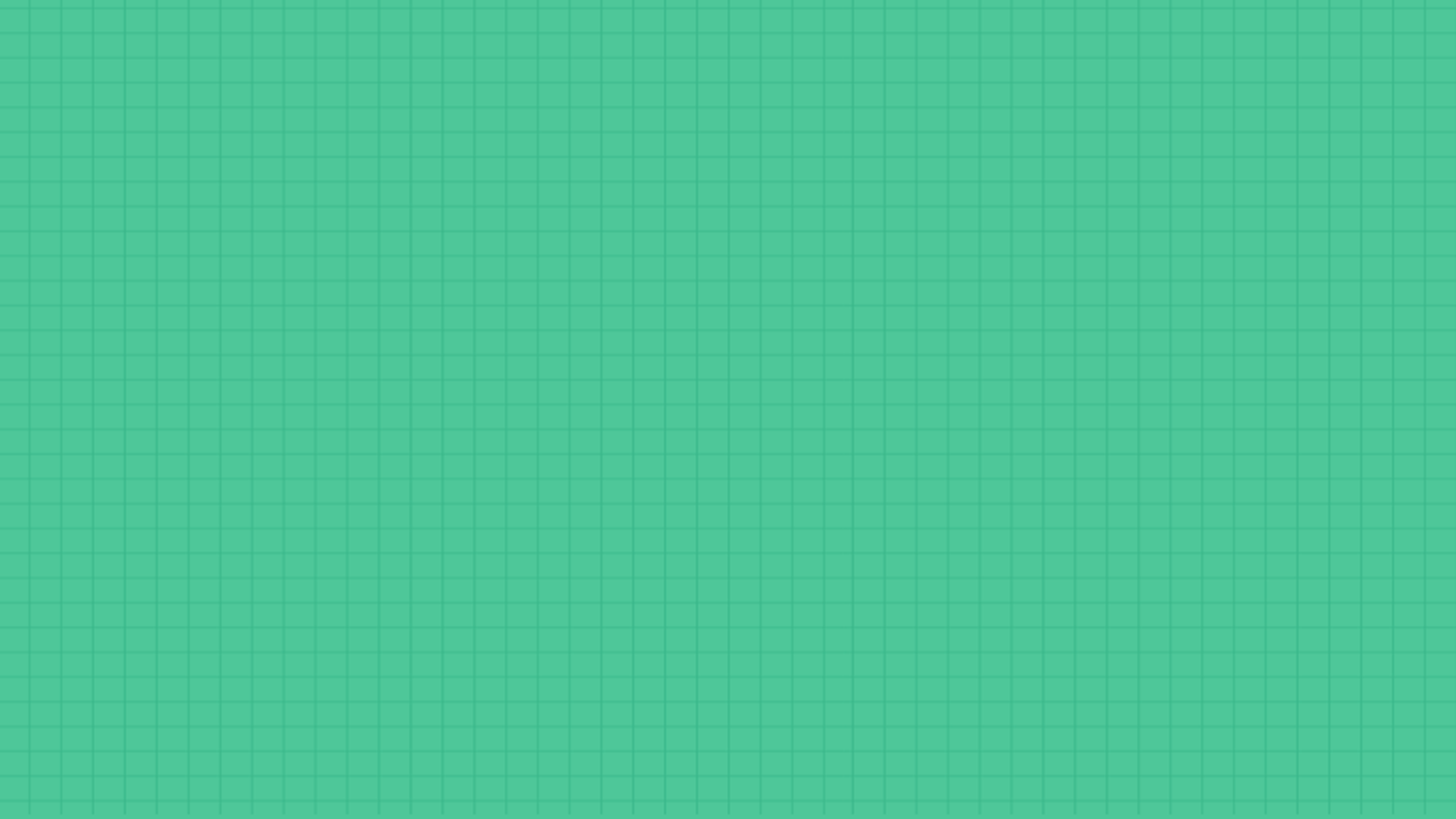 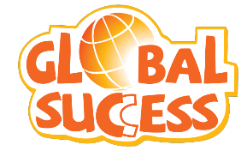 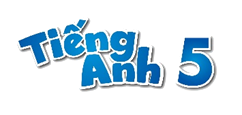 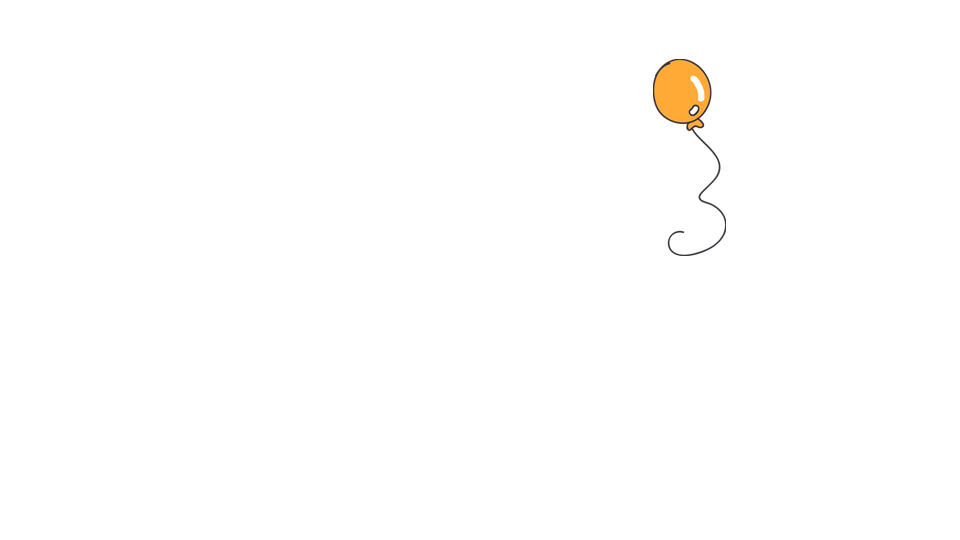 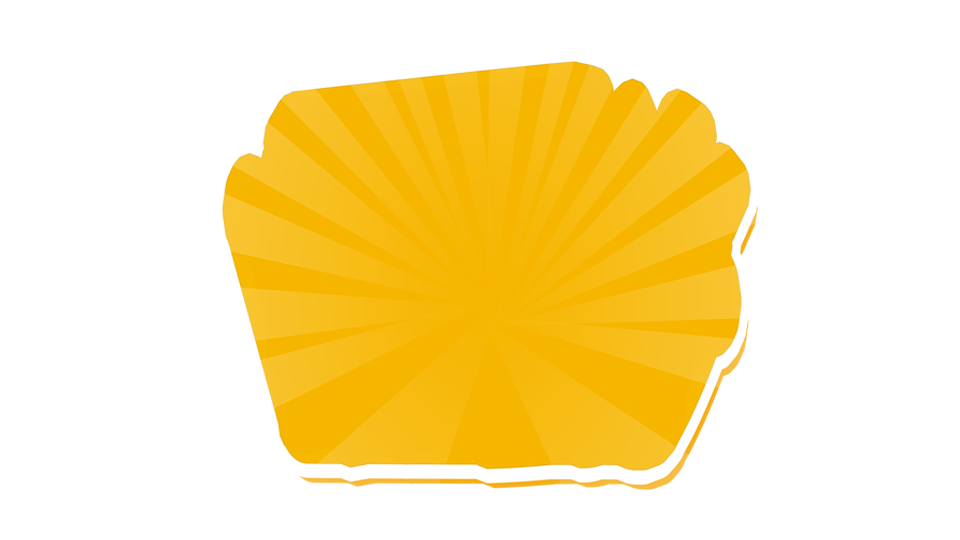 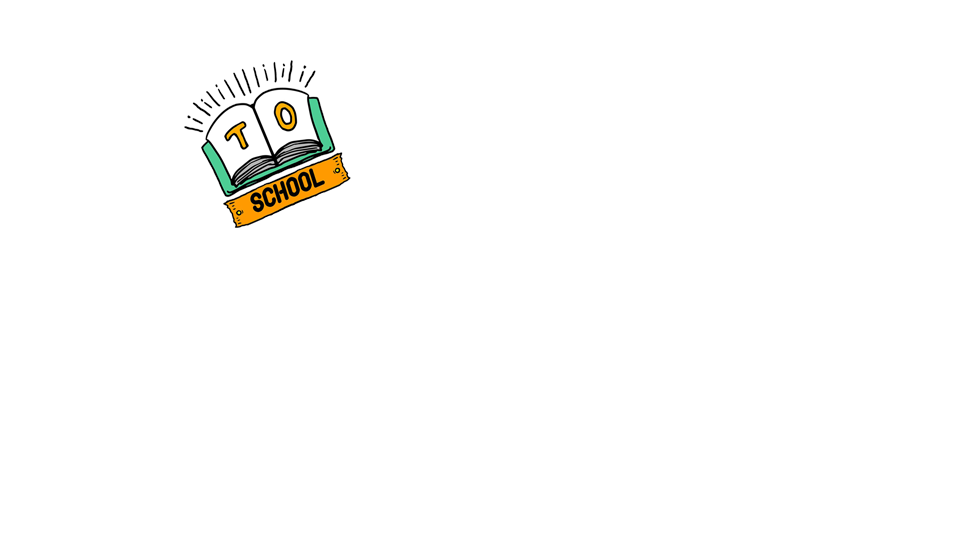 1
Warm-up 
and review
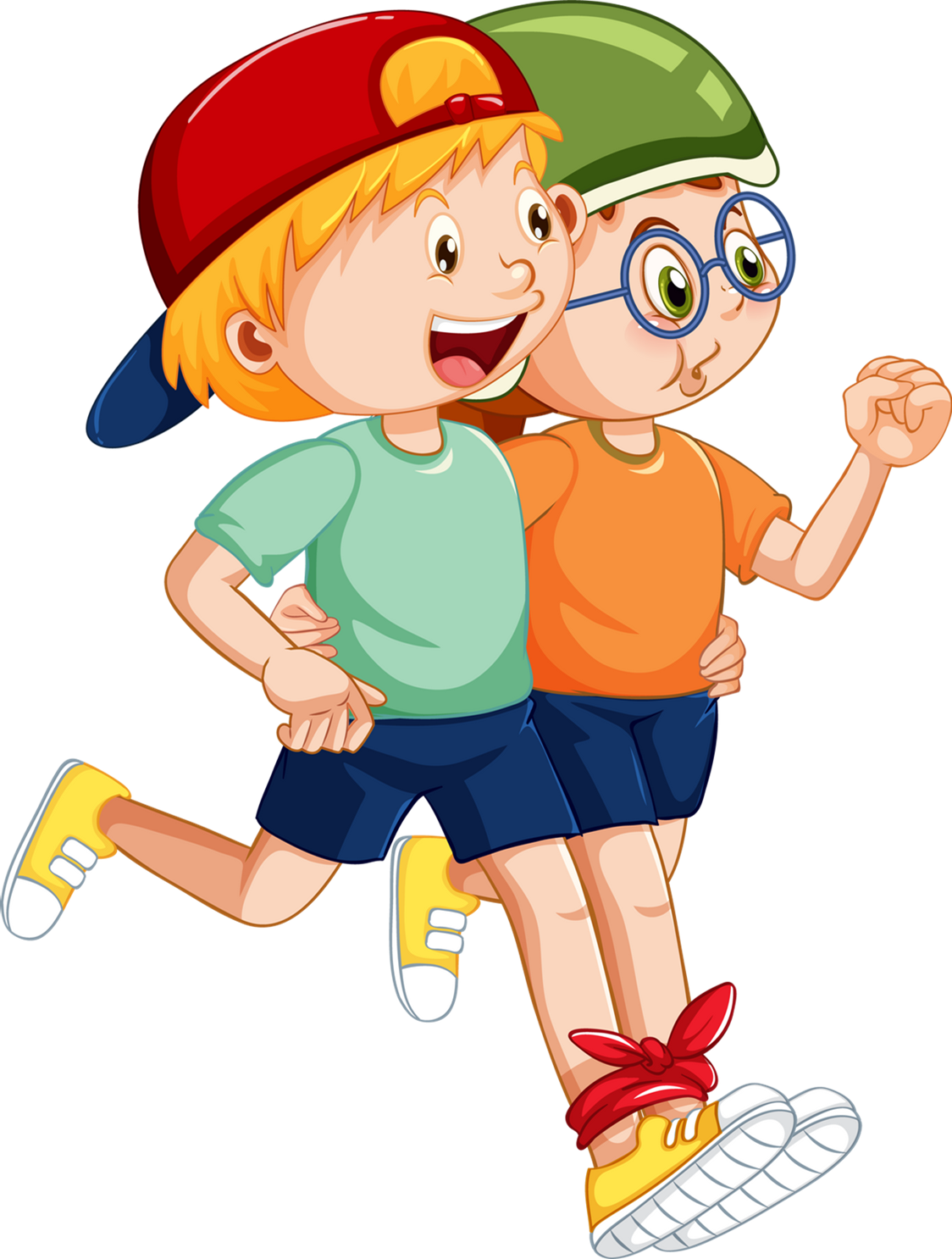 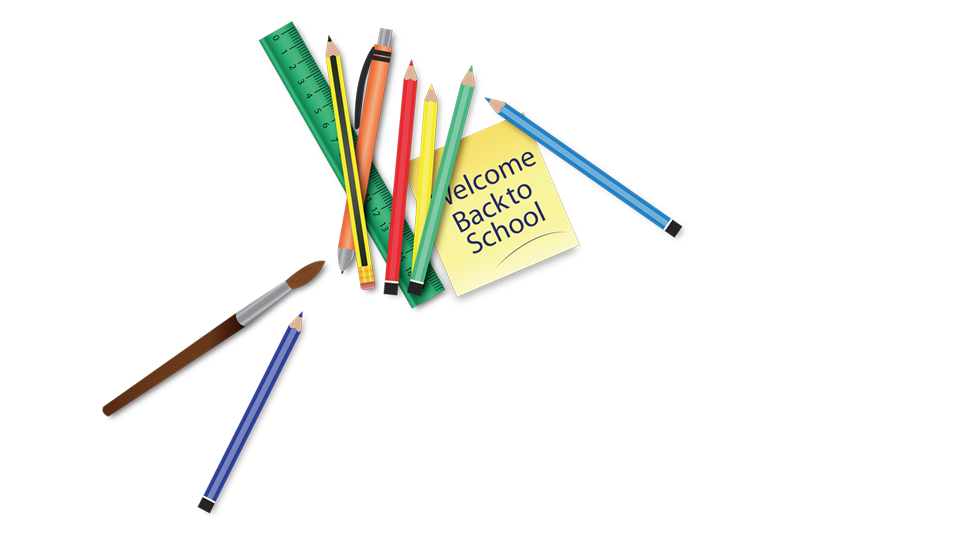 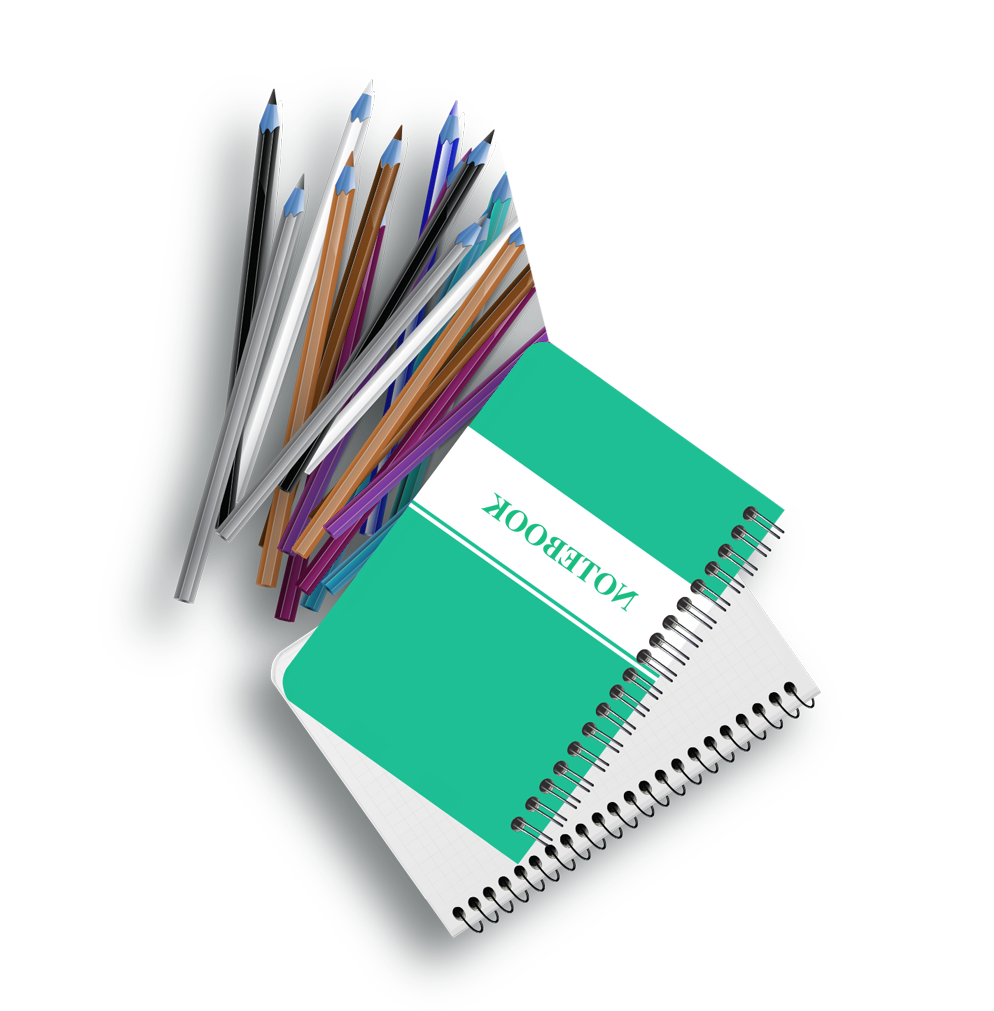 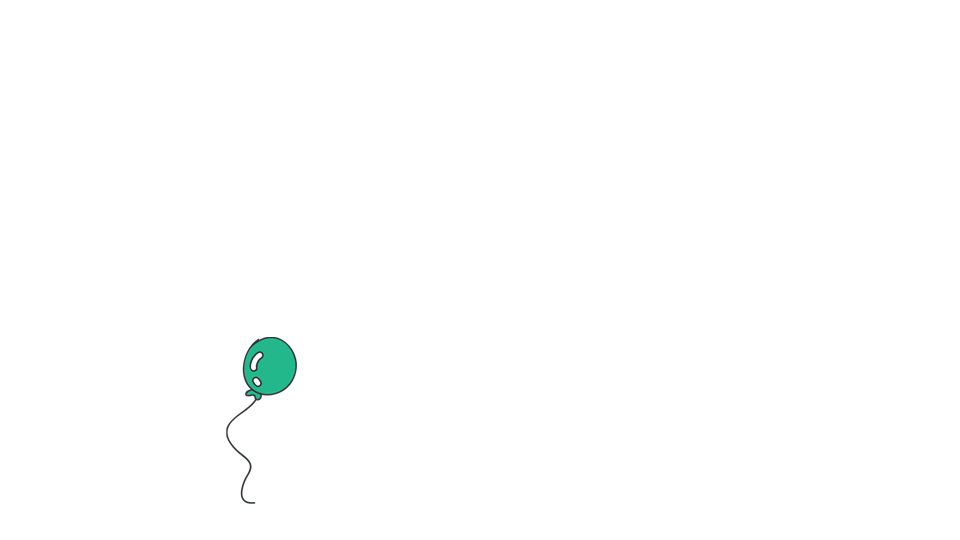 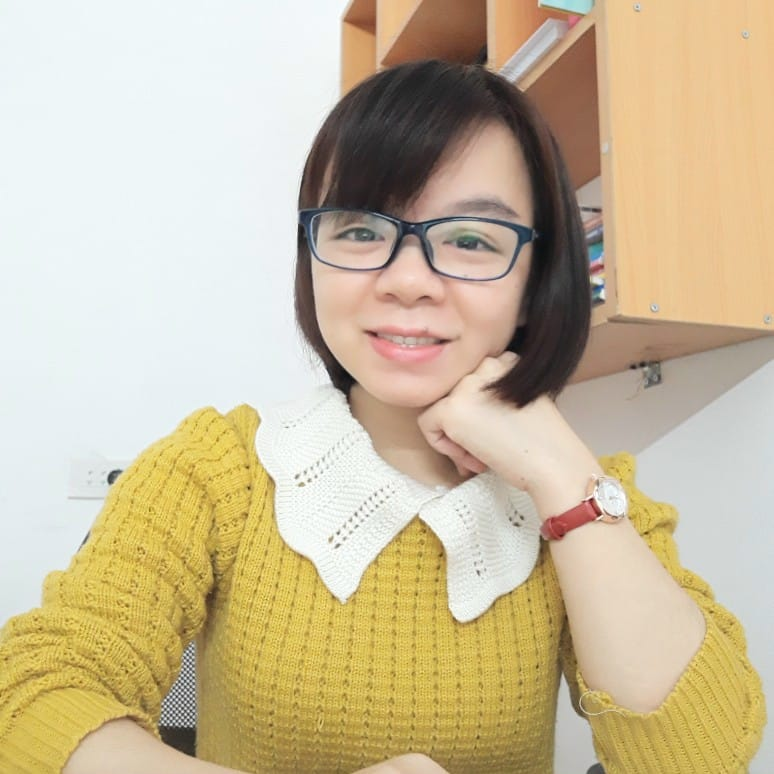 MsPham 
0936082789
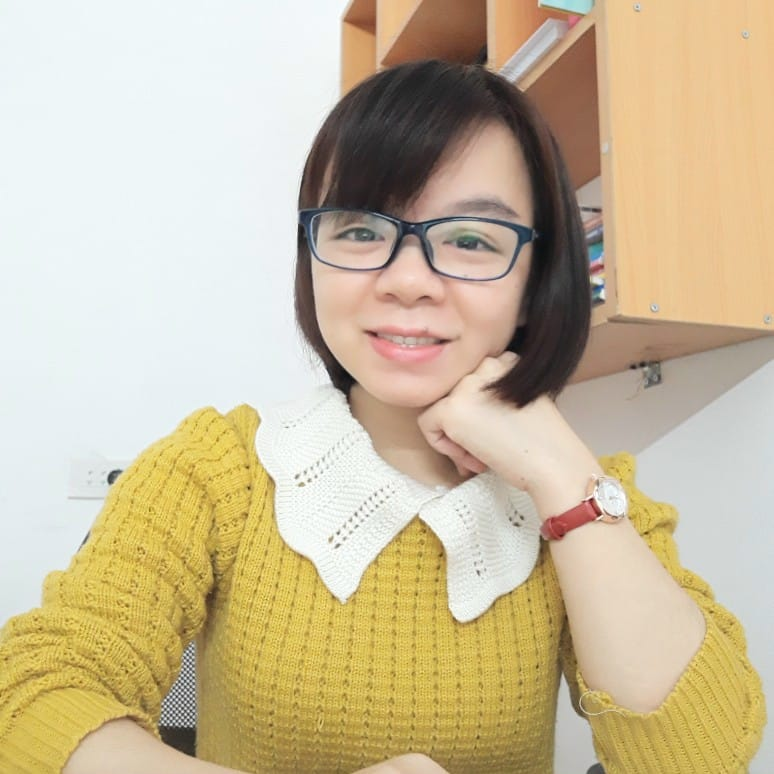 MsPham 
0936082789
https://www.youtube.com/watch?v=eHNqGNDKpYU
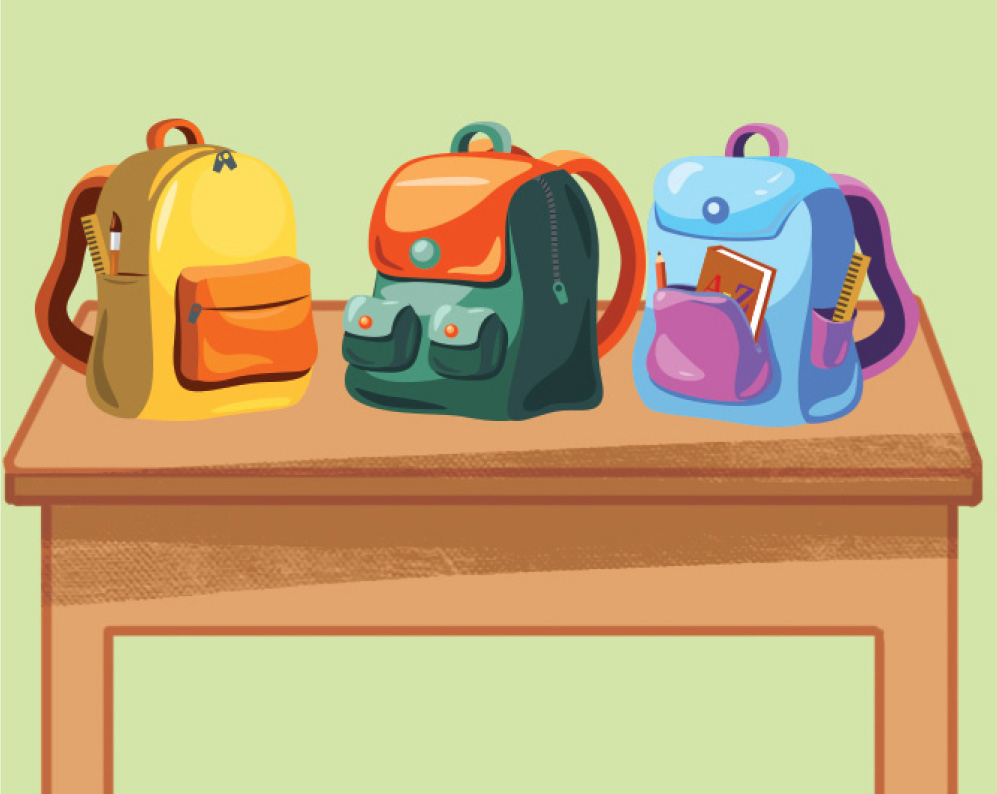 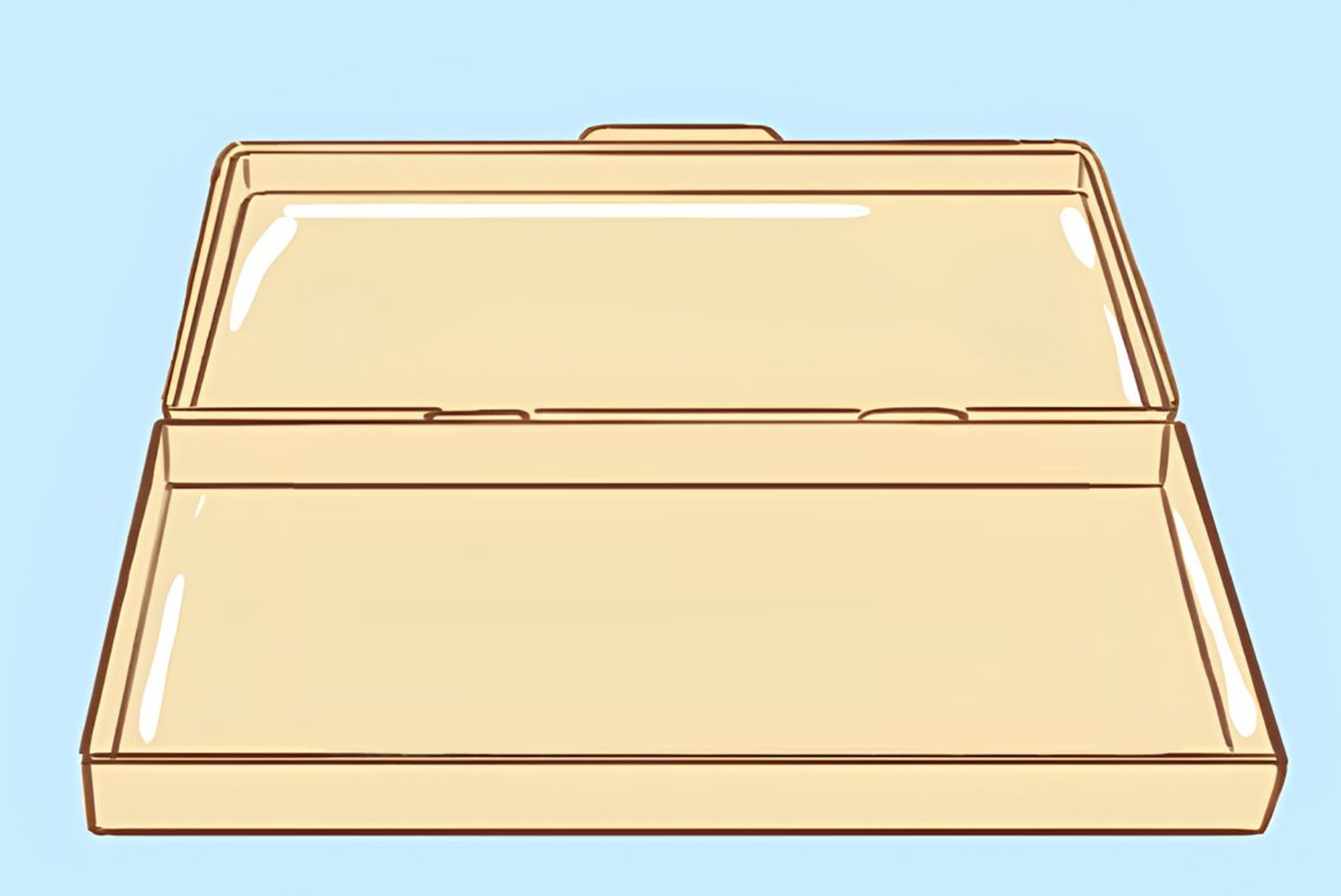 in the 
pencil case
on the desk
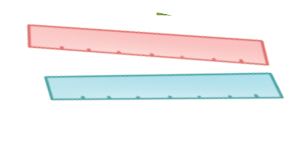 Where are the ______?
They’re _______.
rulers
school bags
in front of 
the clock
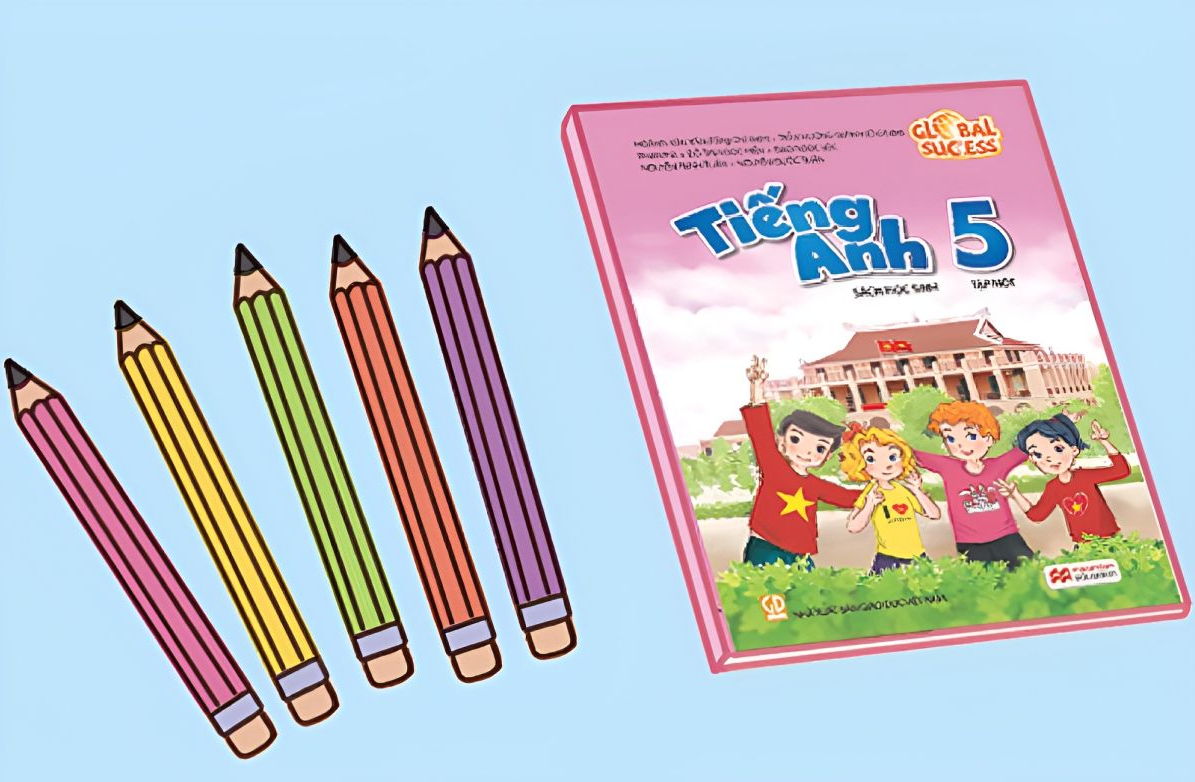 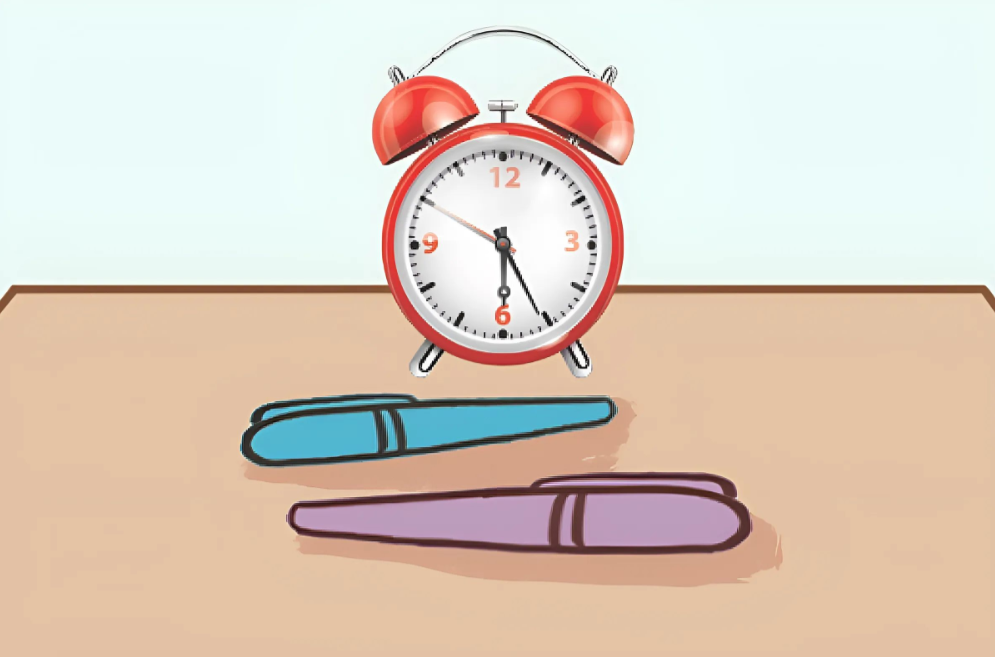 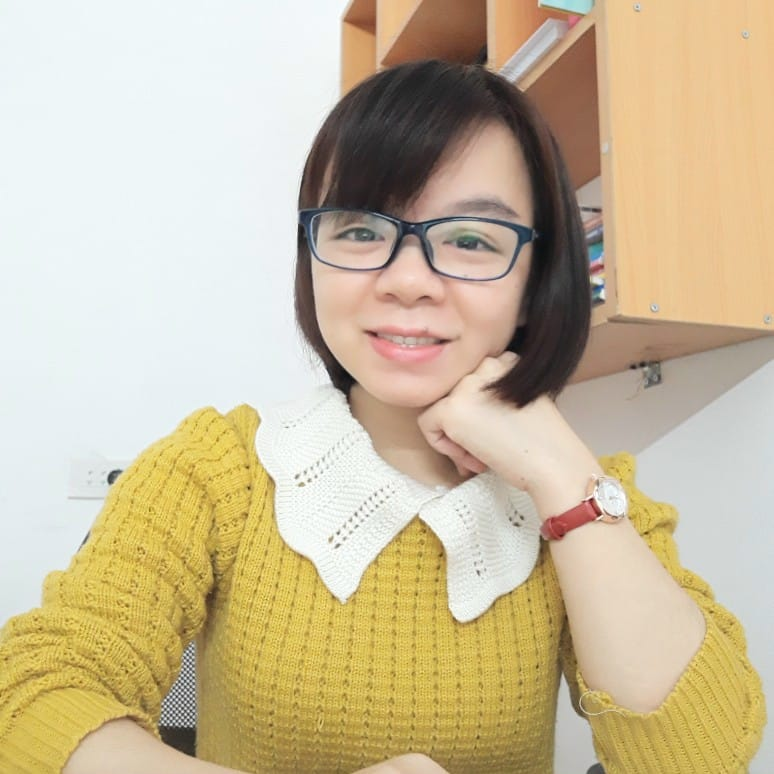 pencils
MsPham 
0936082789
pictures
beside the book
pens
erasers
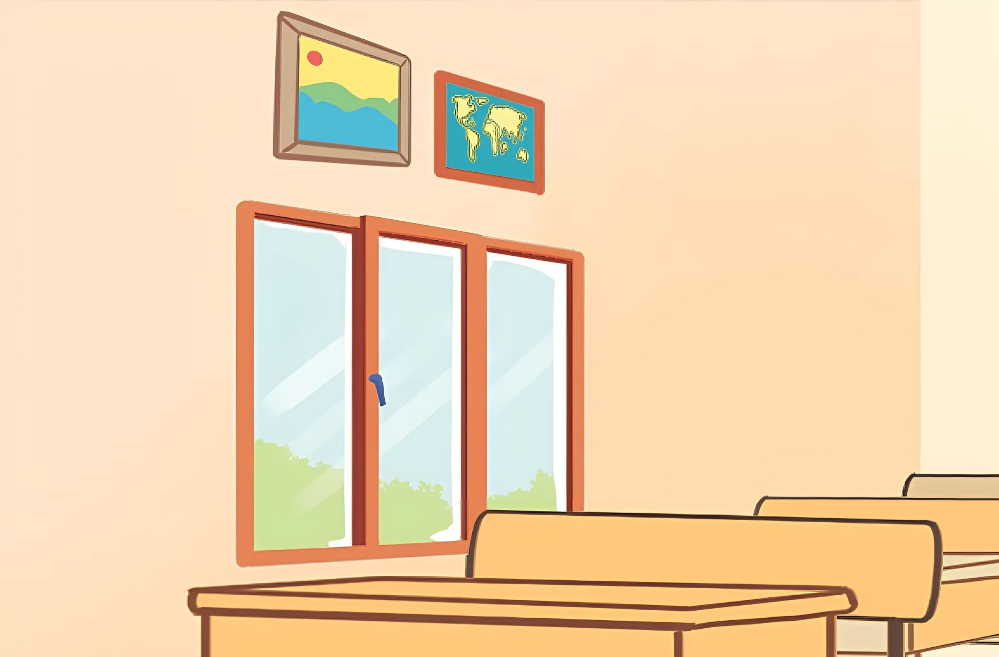 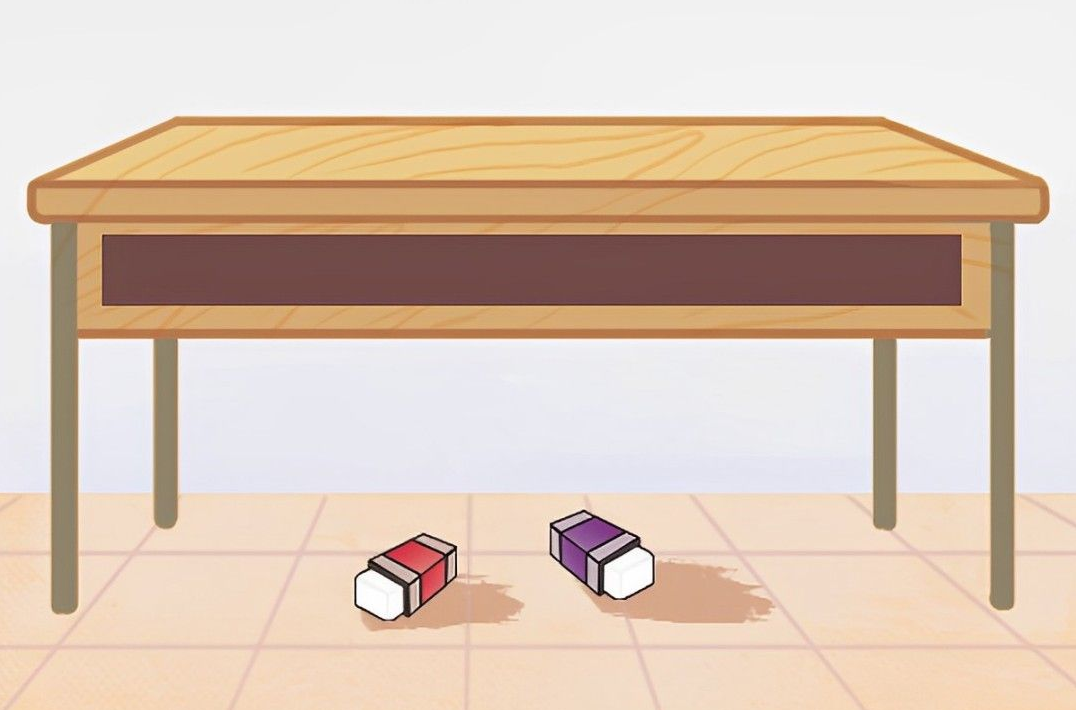 above the window
under the desk
Review
[Speaker Notes: MsPham-0936082789]
Vocabulary
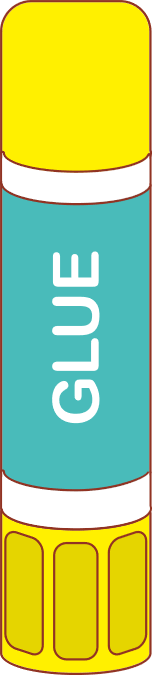 glue stick
/ɡluː stɪk/
keo dán, hồ dán
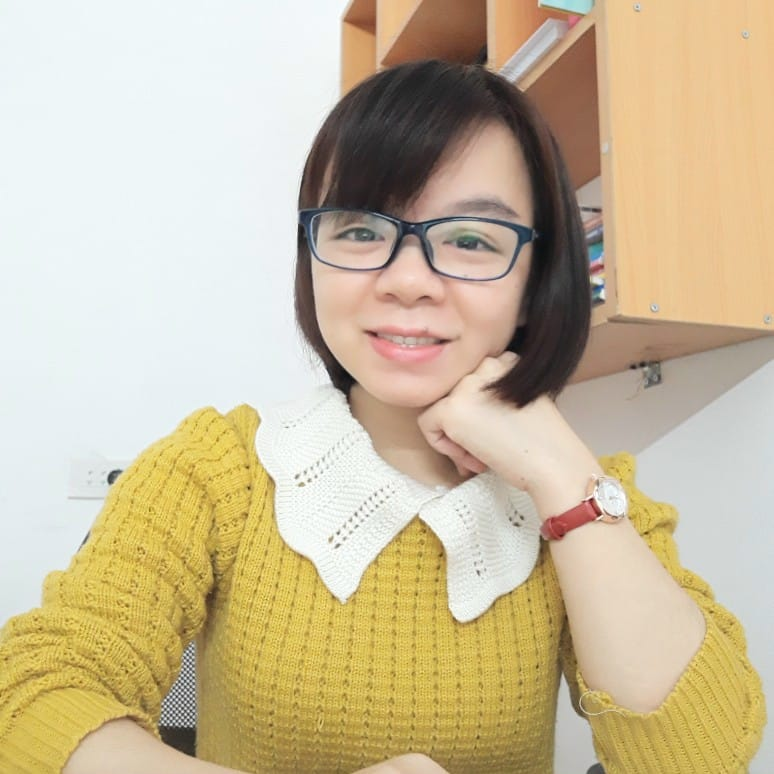 MsPham 
0936082789
Vocabulary
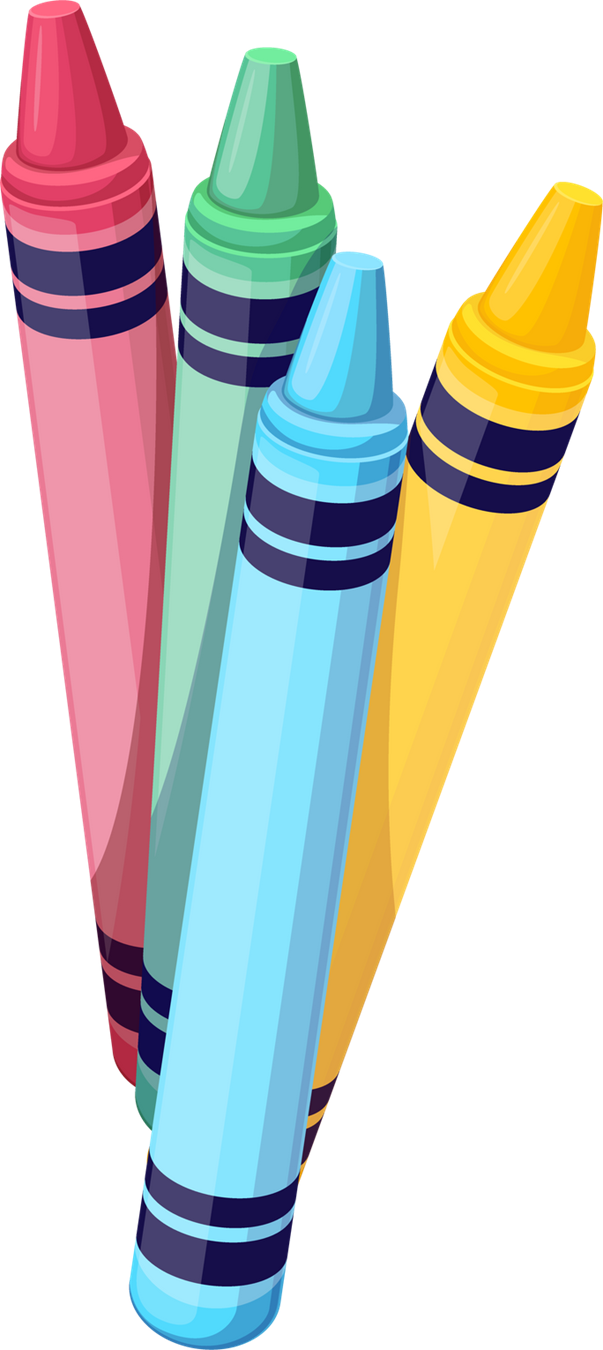 crayon
/ˈkreɪən/
bút màu
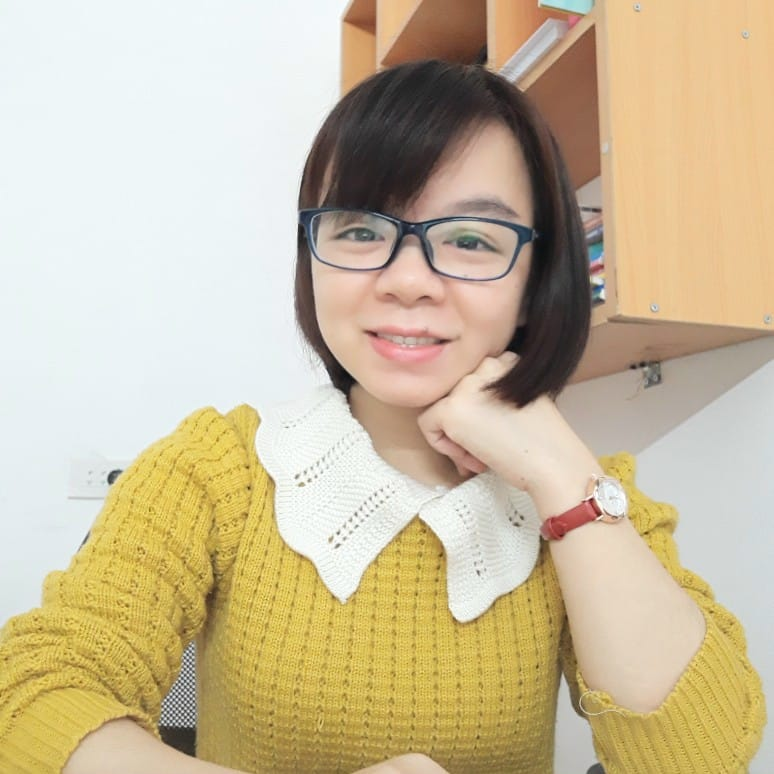 MsPham 
0936082789
Vocabulary
set square
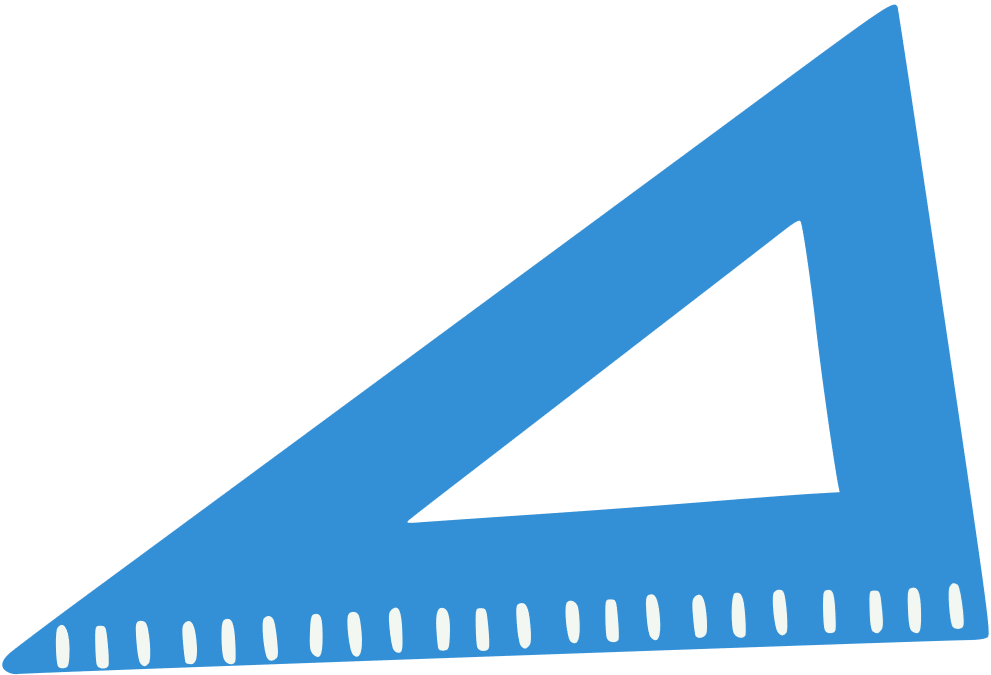 /ˈset skweə(r)/
thước đo độ
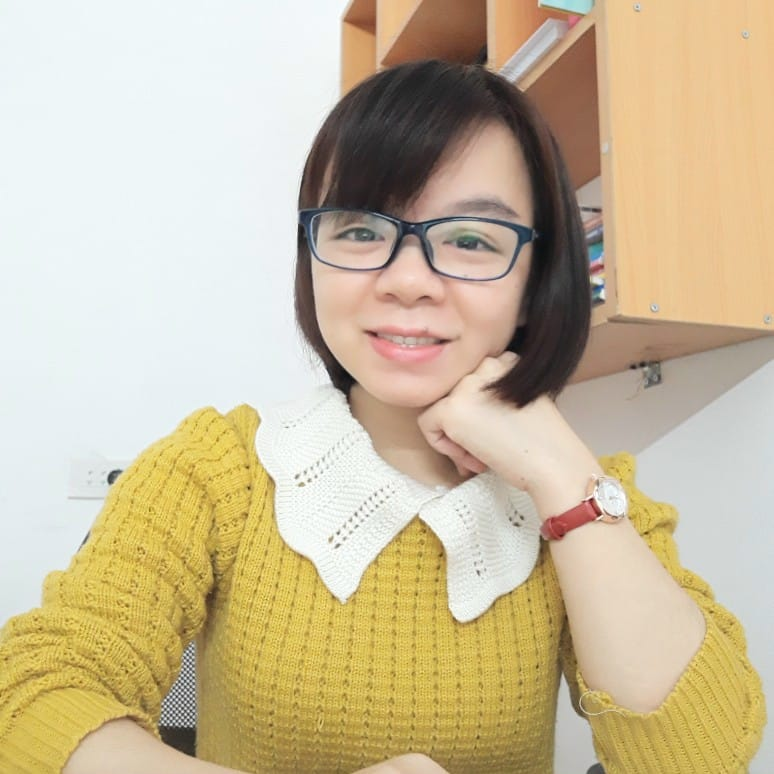 MsPham 
0936082789
Vocabulary
pencil sharpener
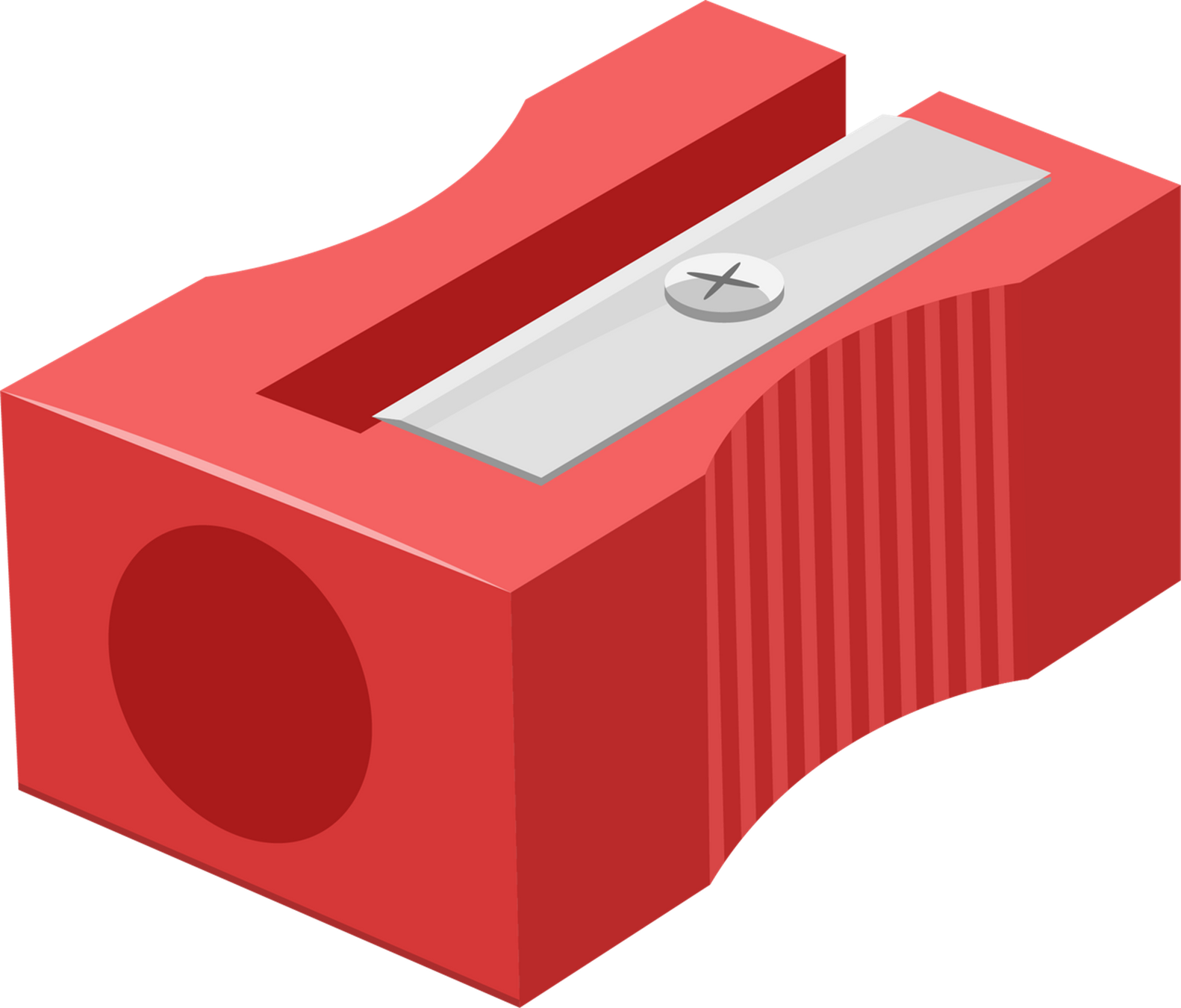 /ˈpɛnsl  ˈʃɑːpənə/
Gọt bút chì
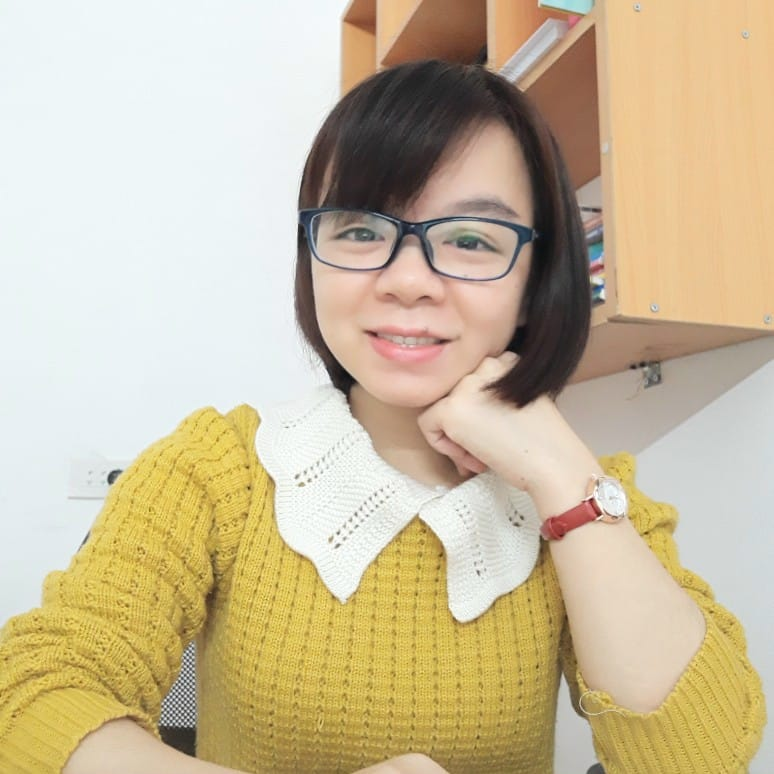 MsPham 
0936082789
Vocabulary
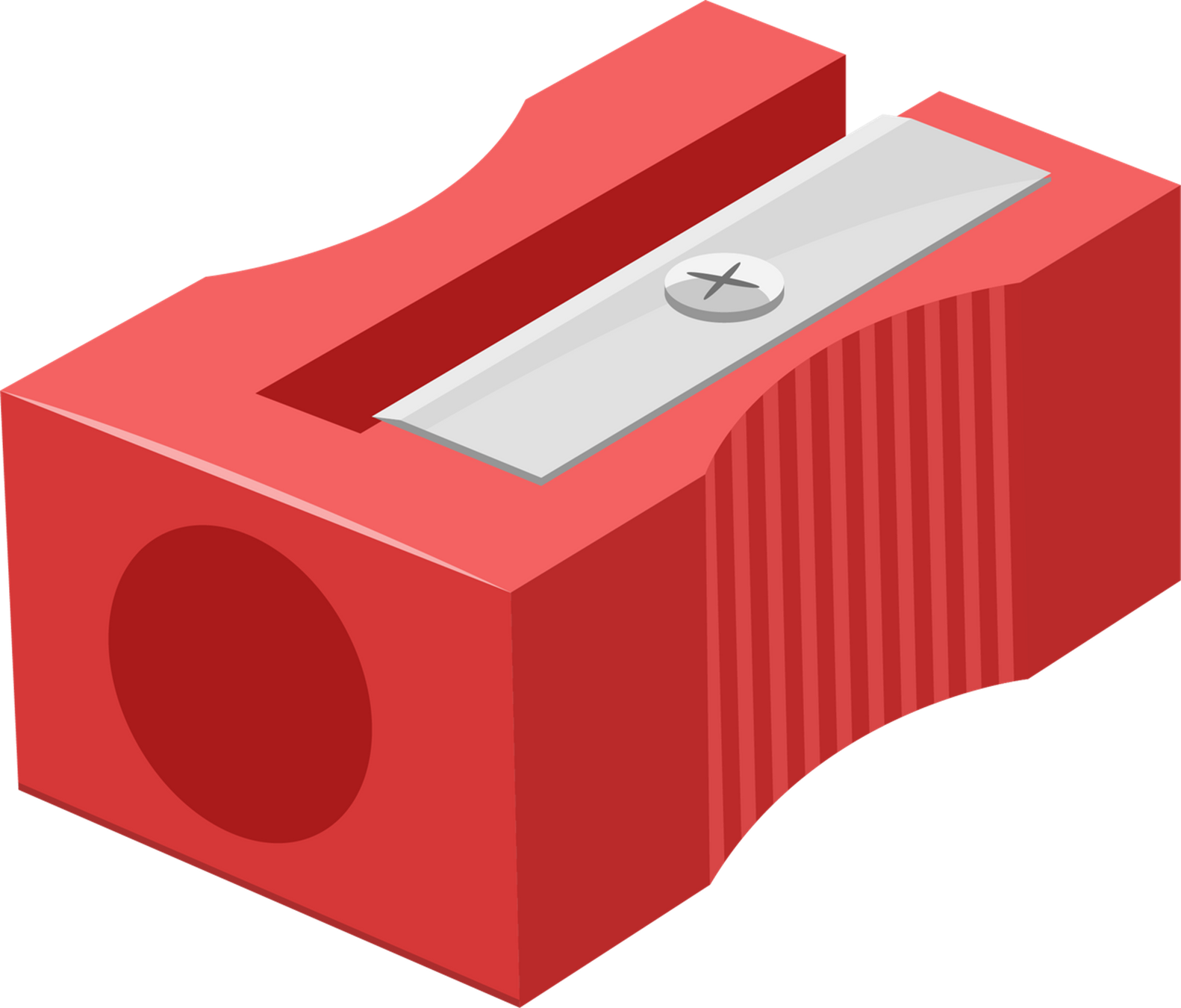 pencil sharpener
: gọt bút chì
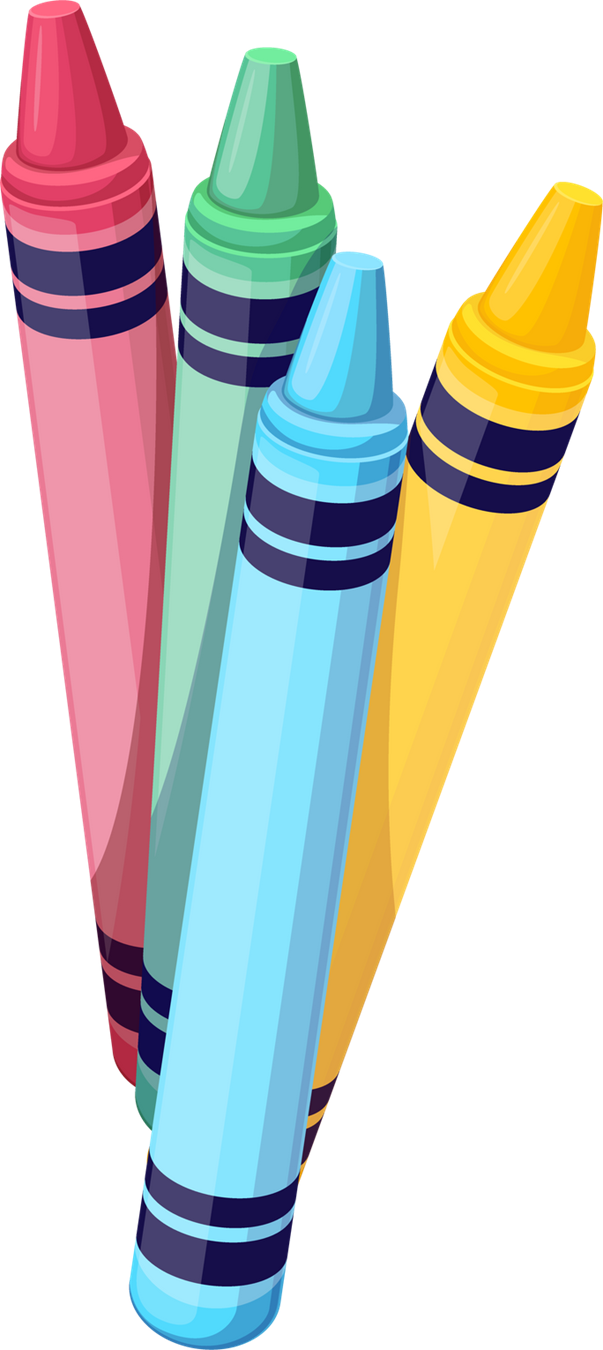 crayon
: bút màu
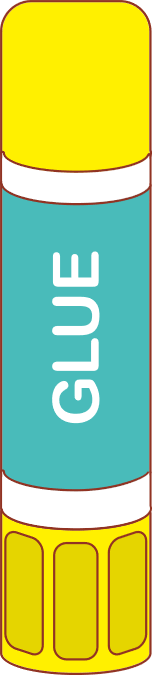 glue stick
: keo dán, hồ dán
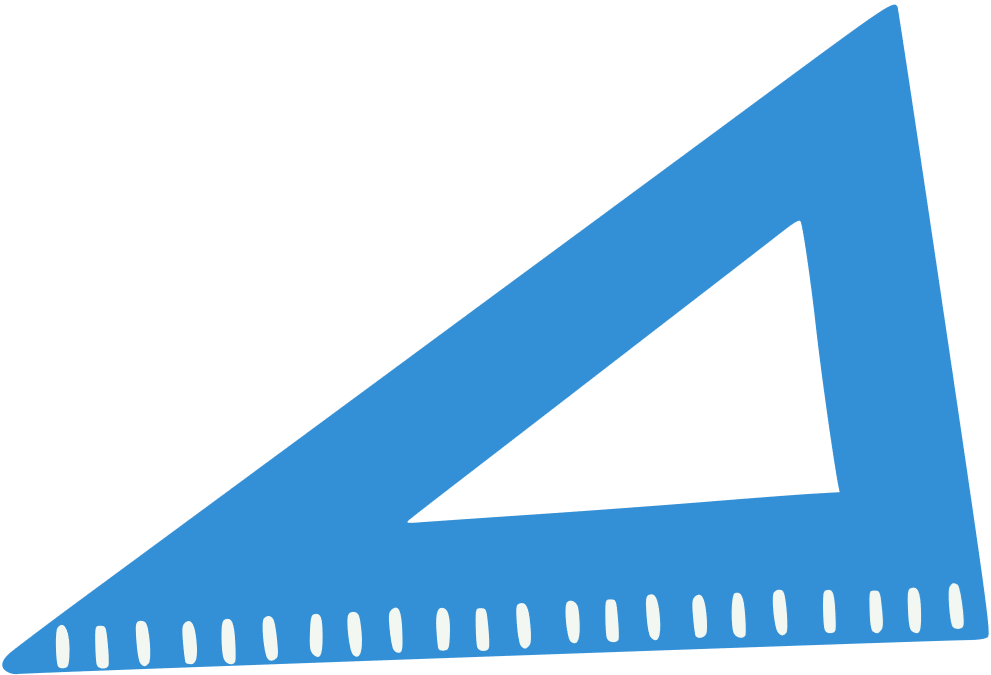 : thước đo độ
set square
Listen and circle
Vocabulary check:
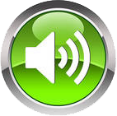 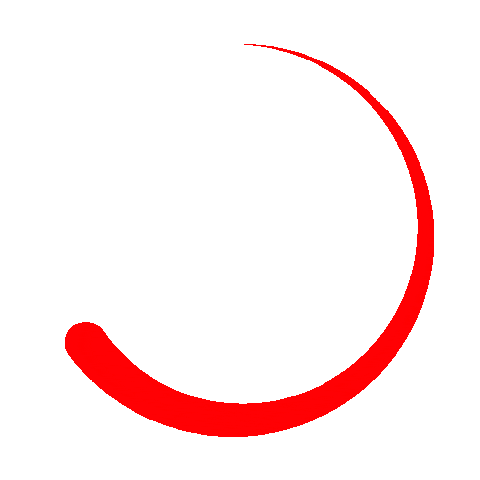 1
2
3
4
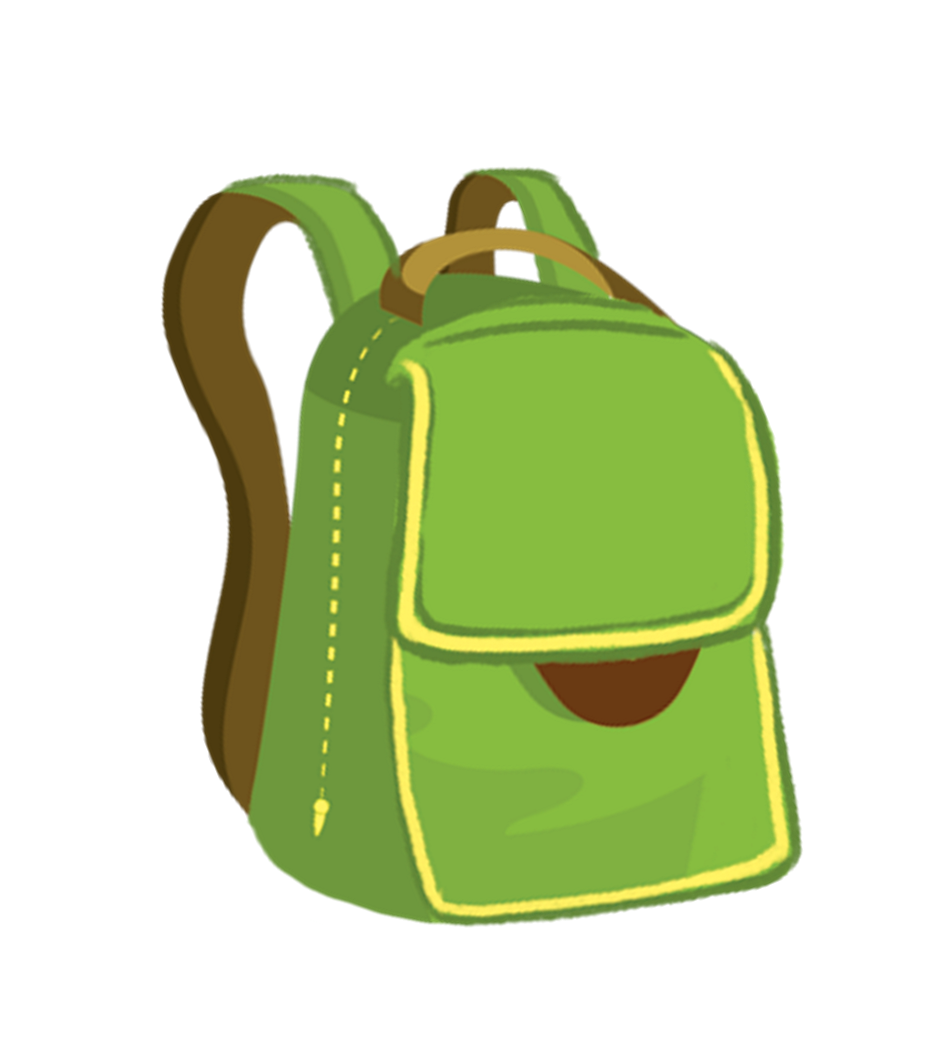 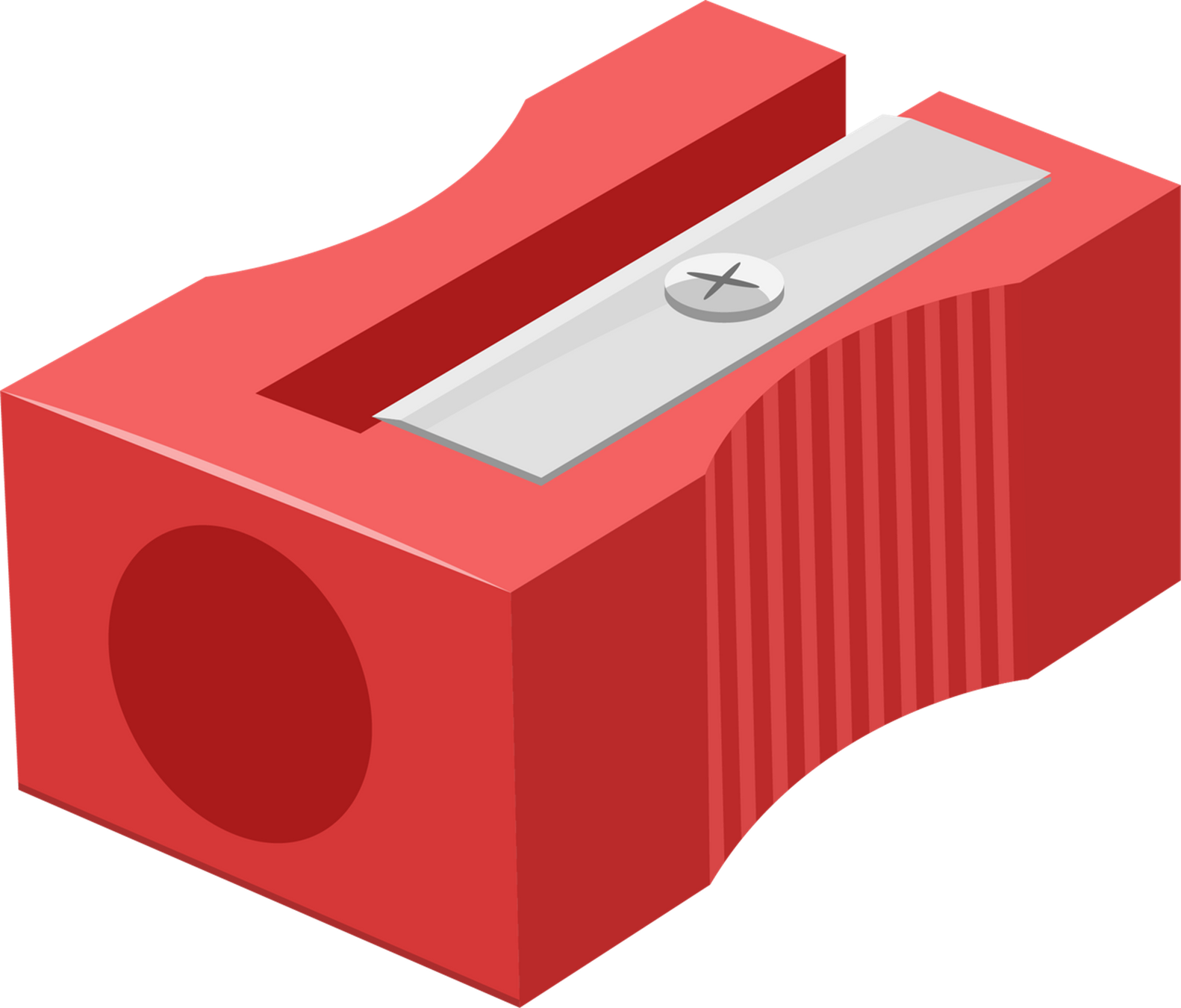 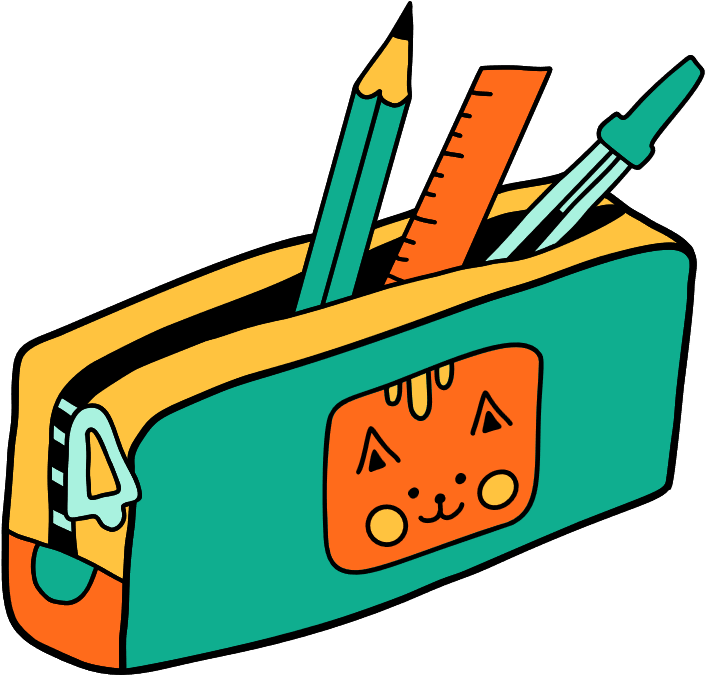 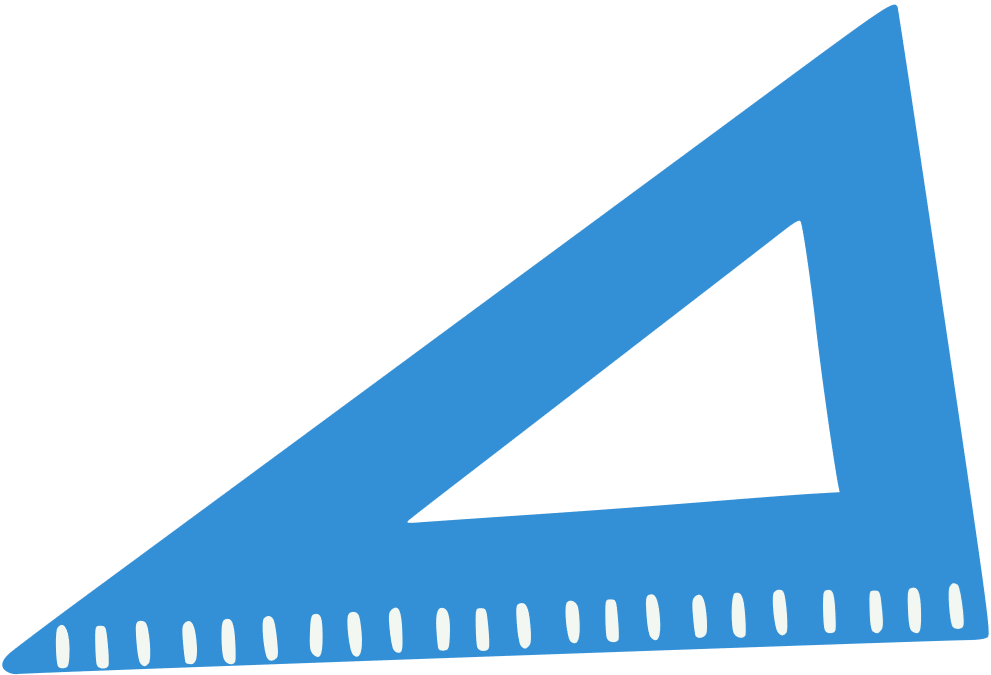 7
6
8
5
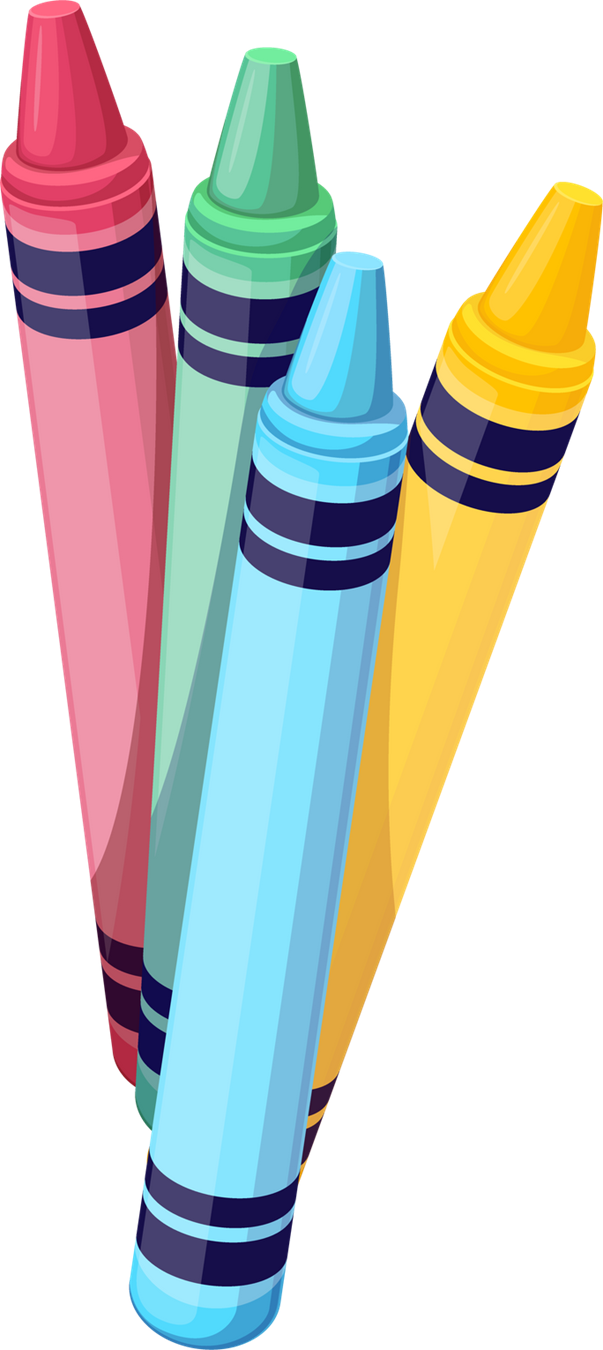 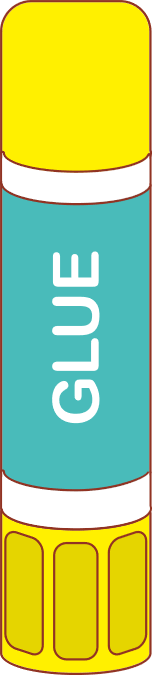 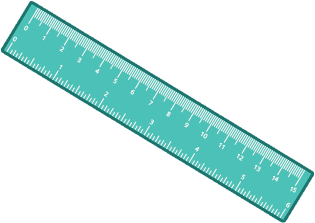 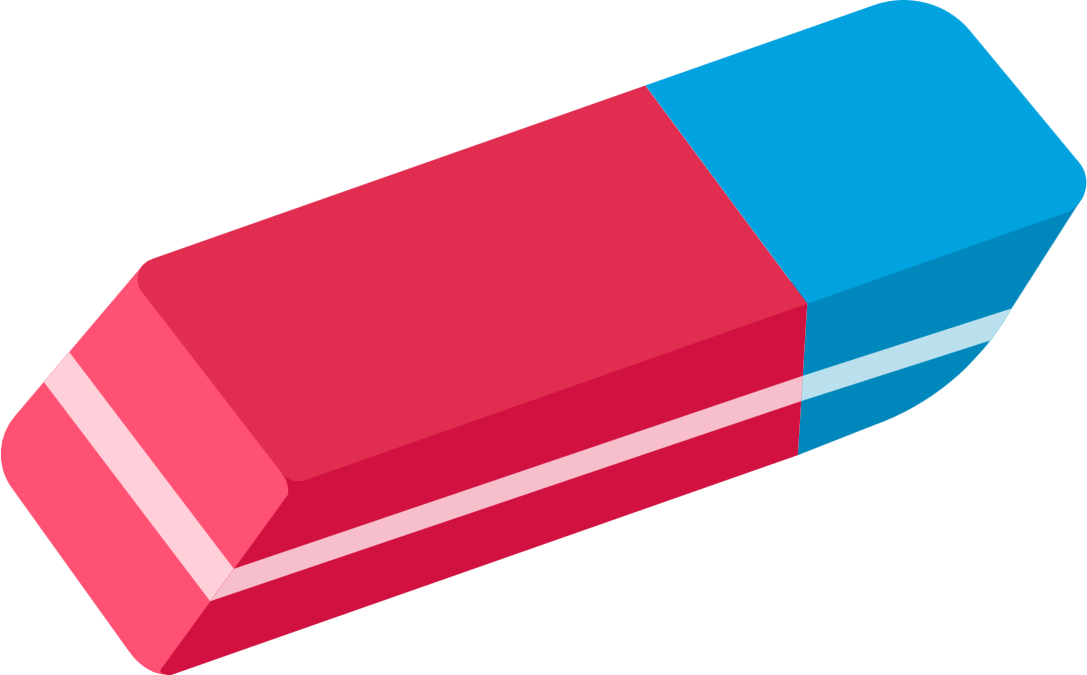 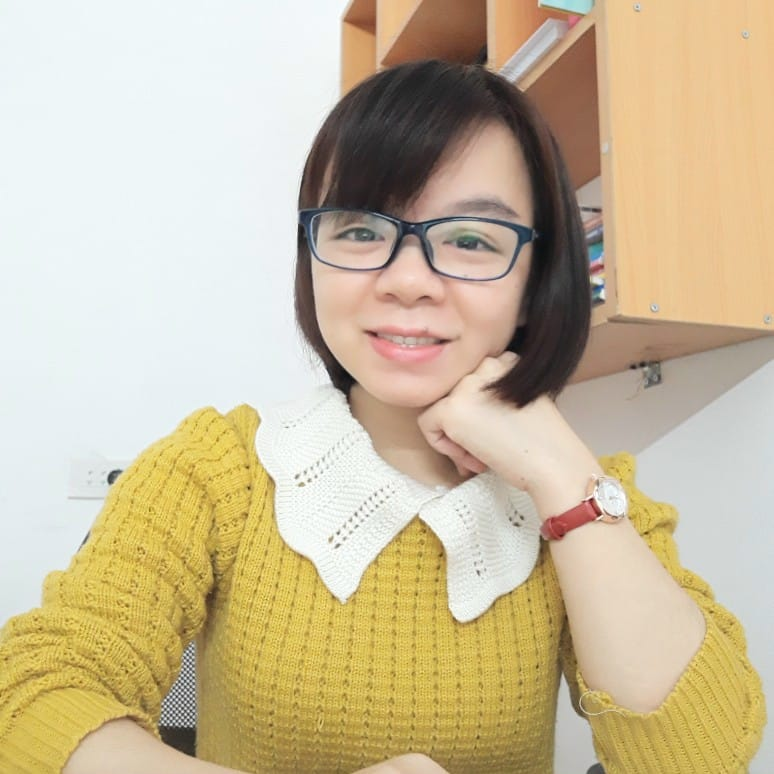 MsPham 
0936082789
Listen and circle
Vocabulary check:
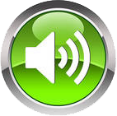 1
2
3
4
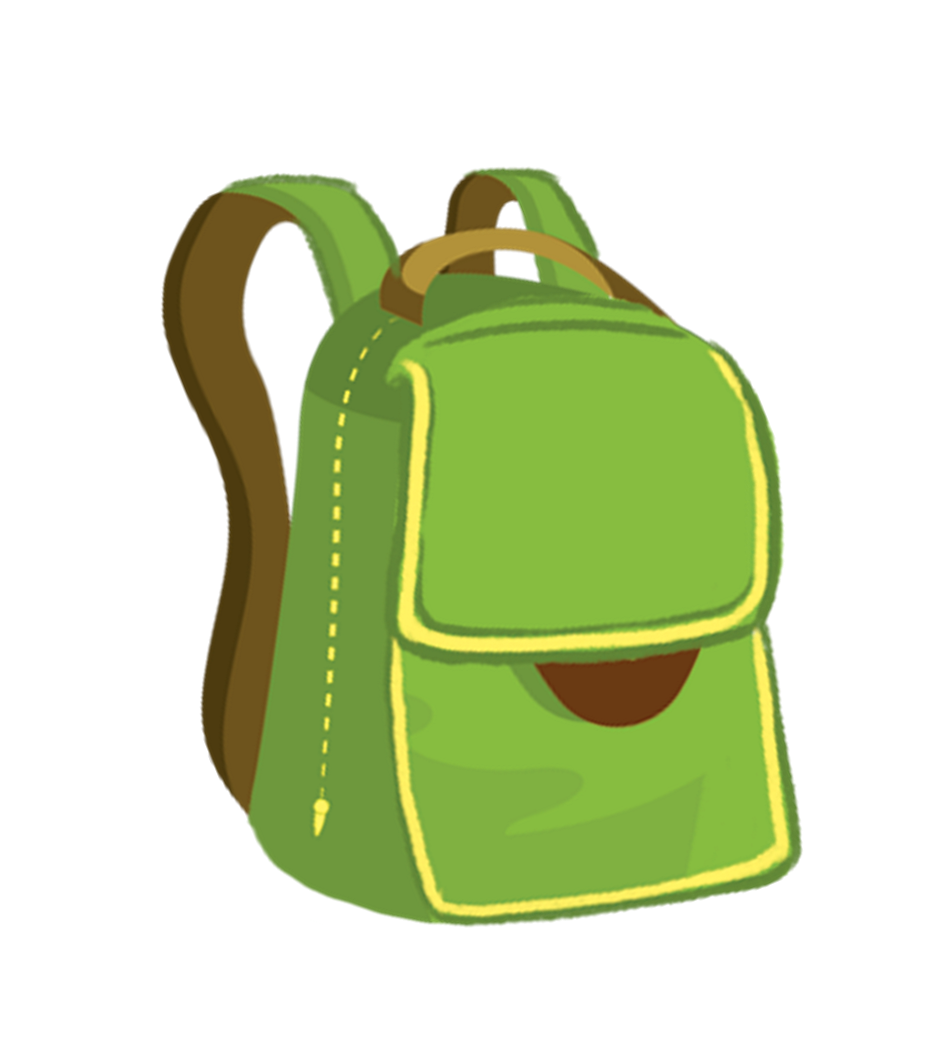 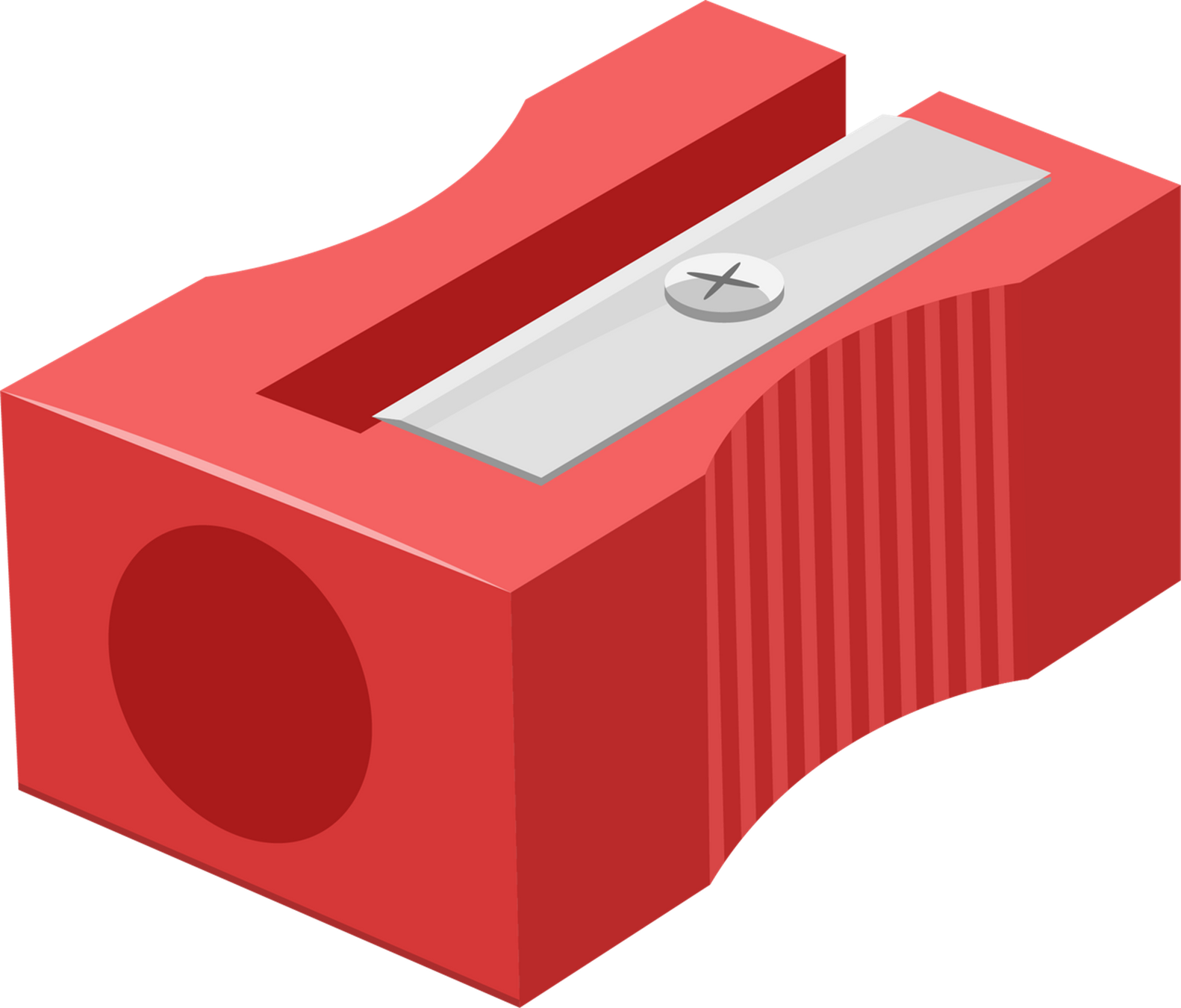 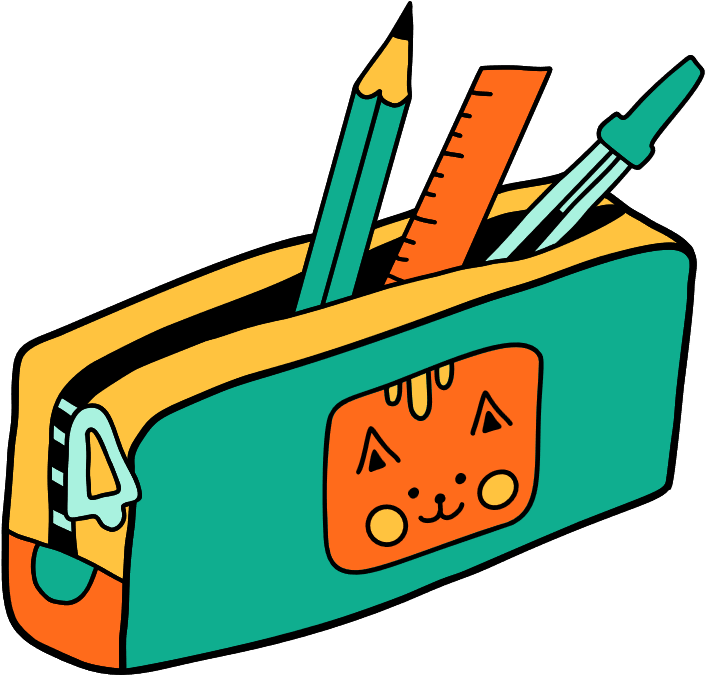 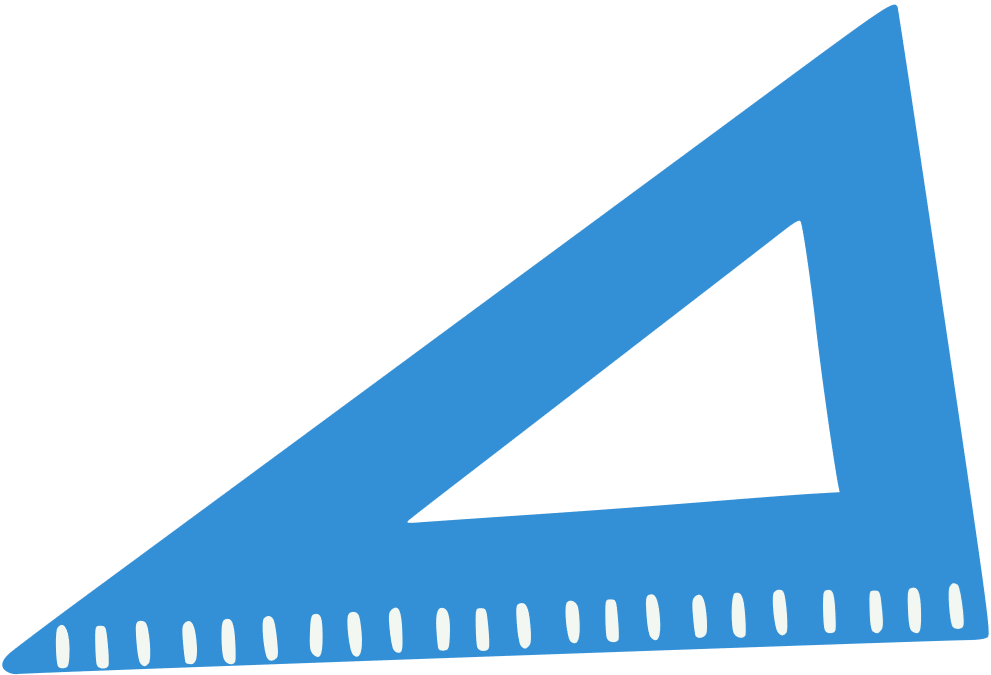 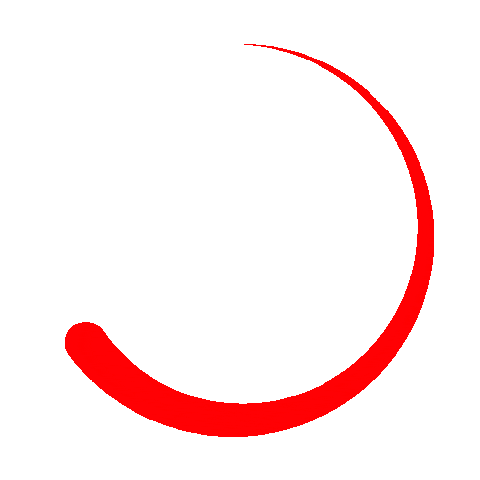 7
6
8
5
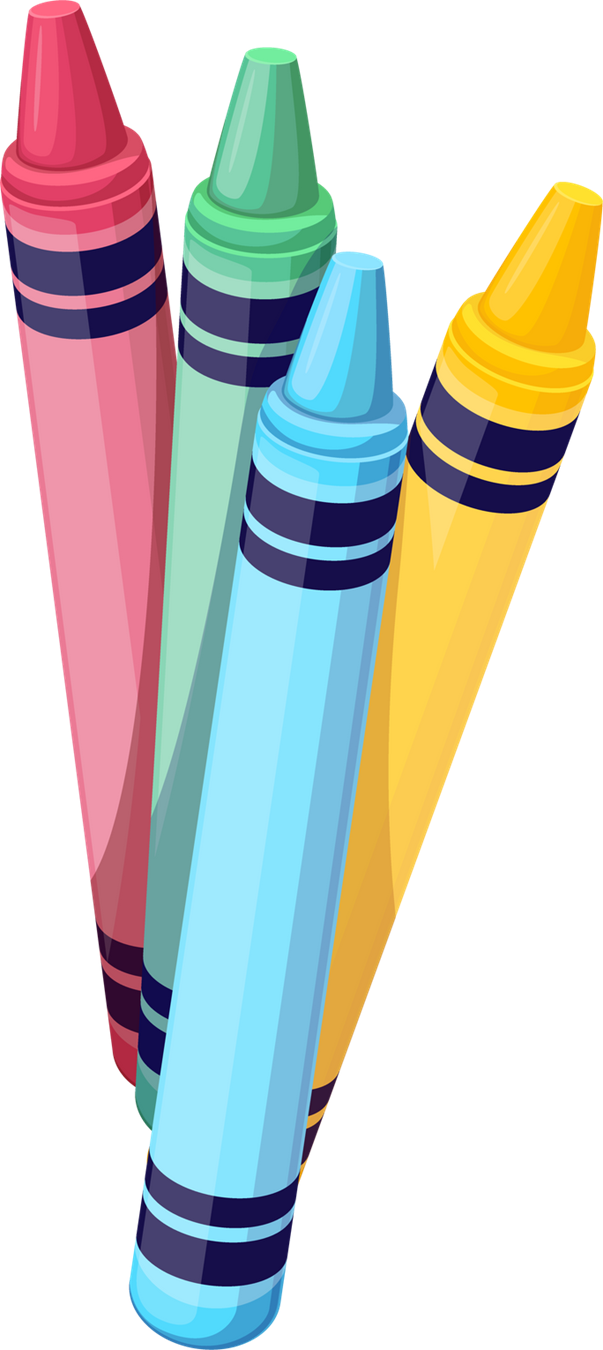 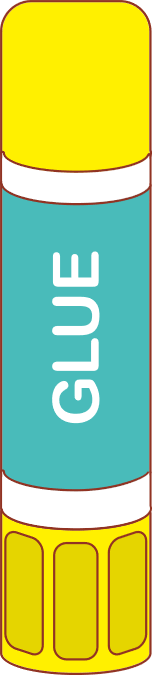 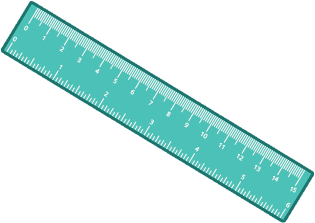 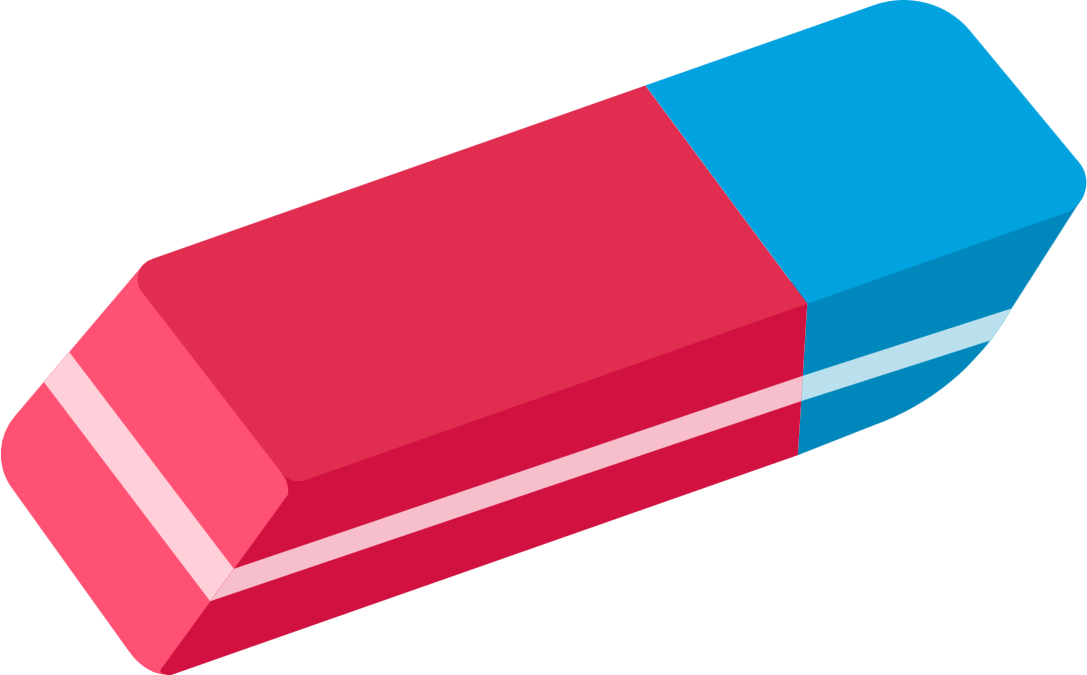 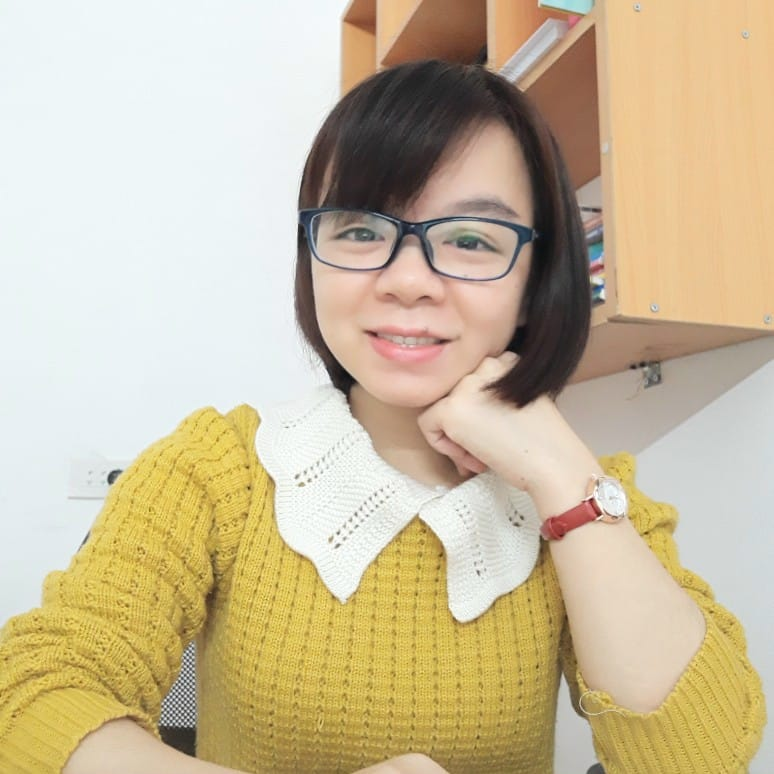 MsPham 
0936082789
Listen and circle
Vocabulary check:
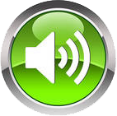 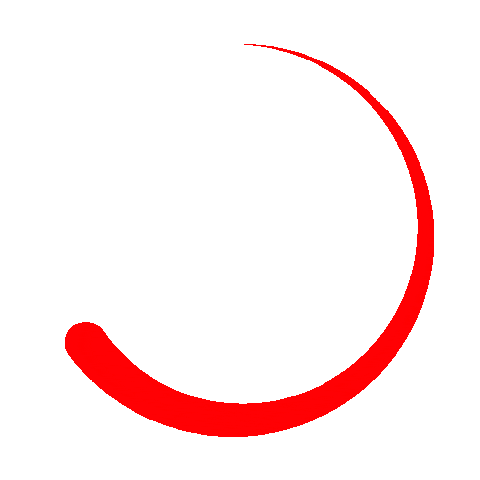 1
2
3
4
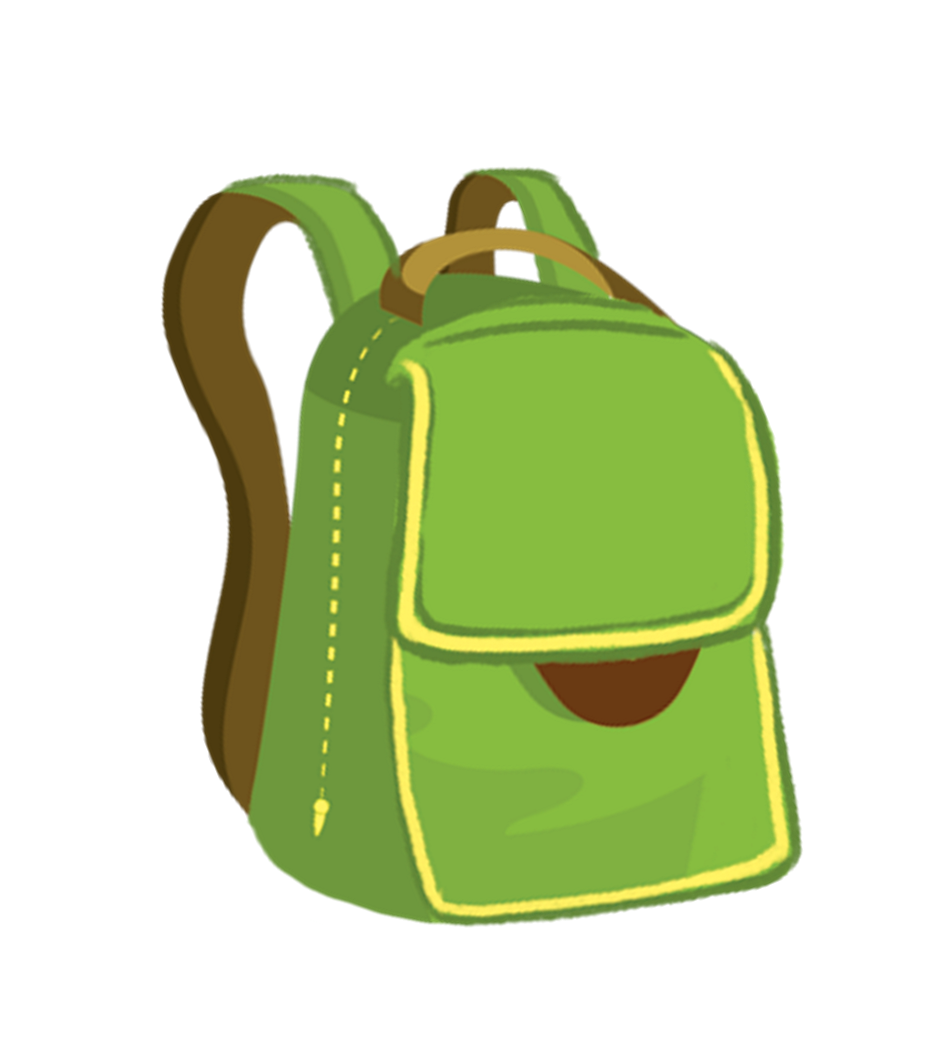 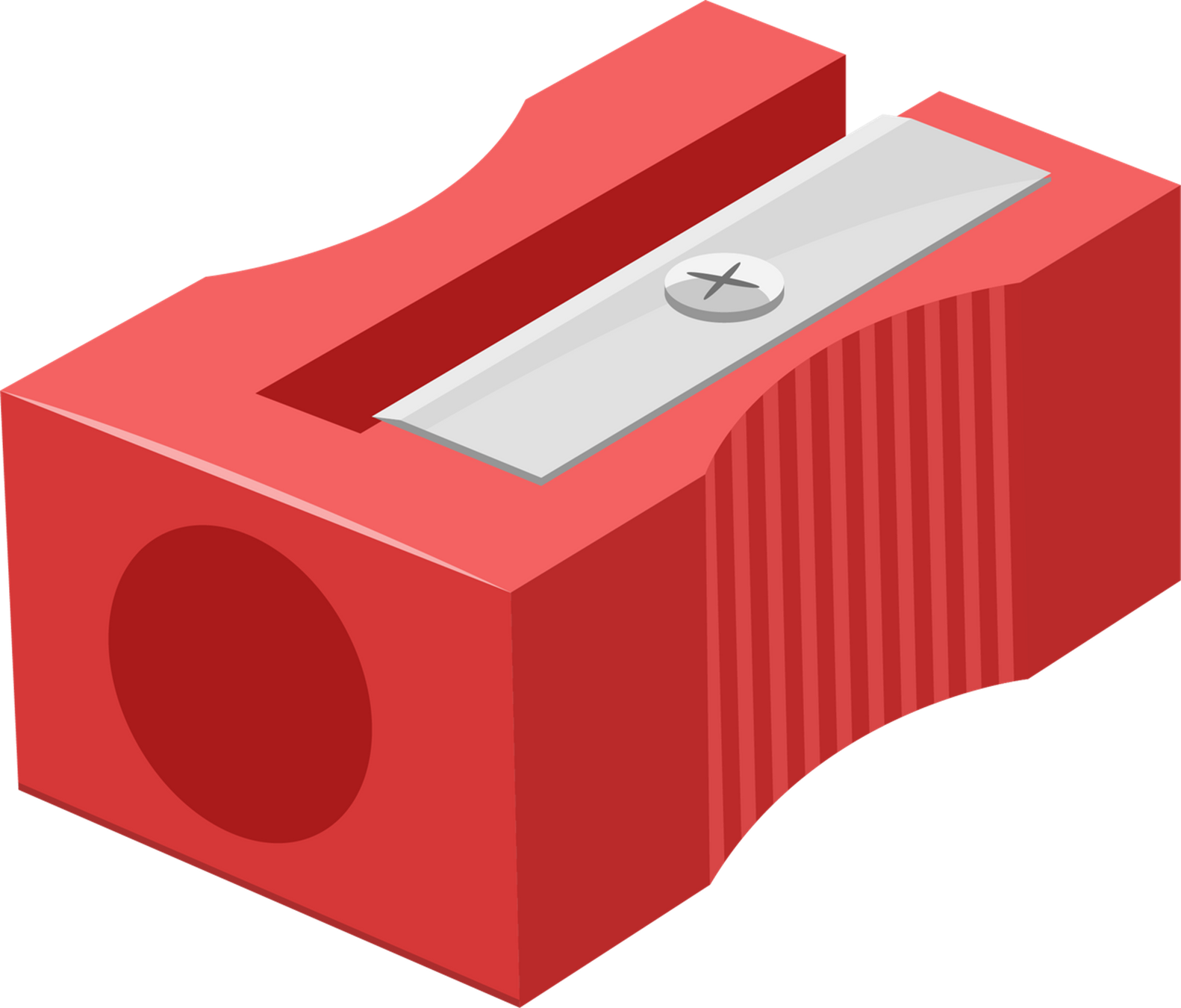 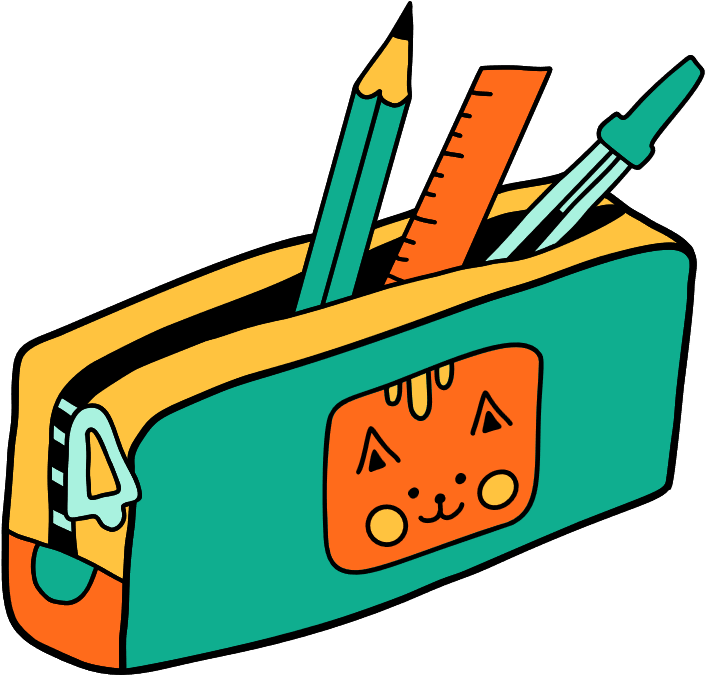 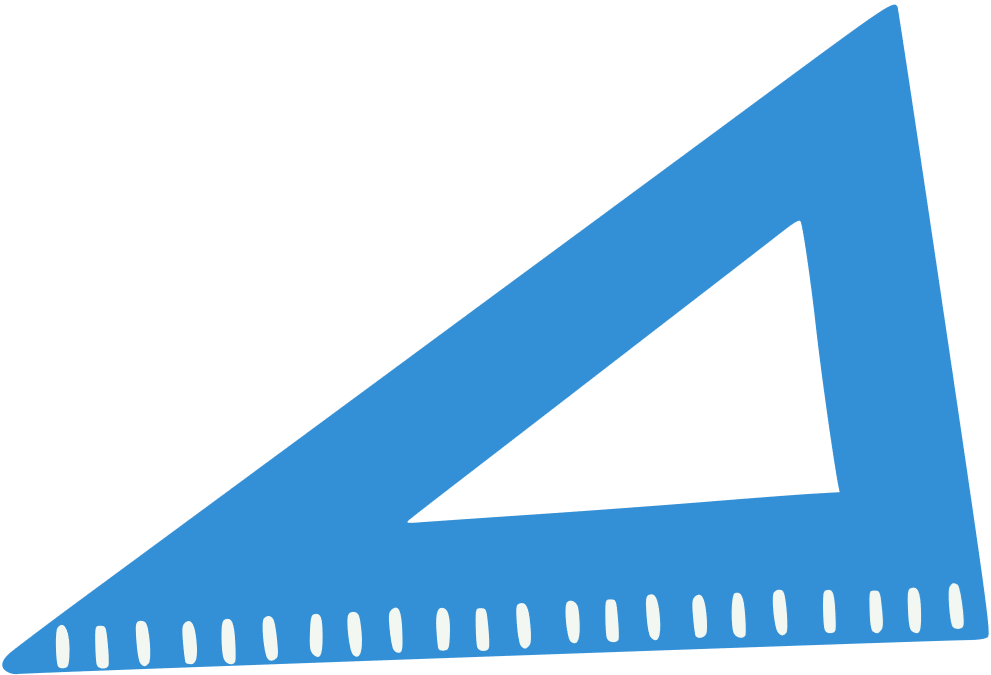 7
6
8
5
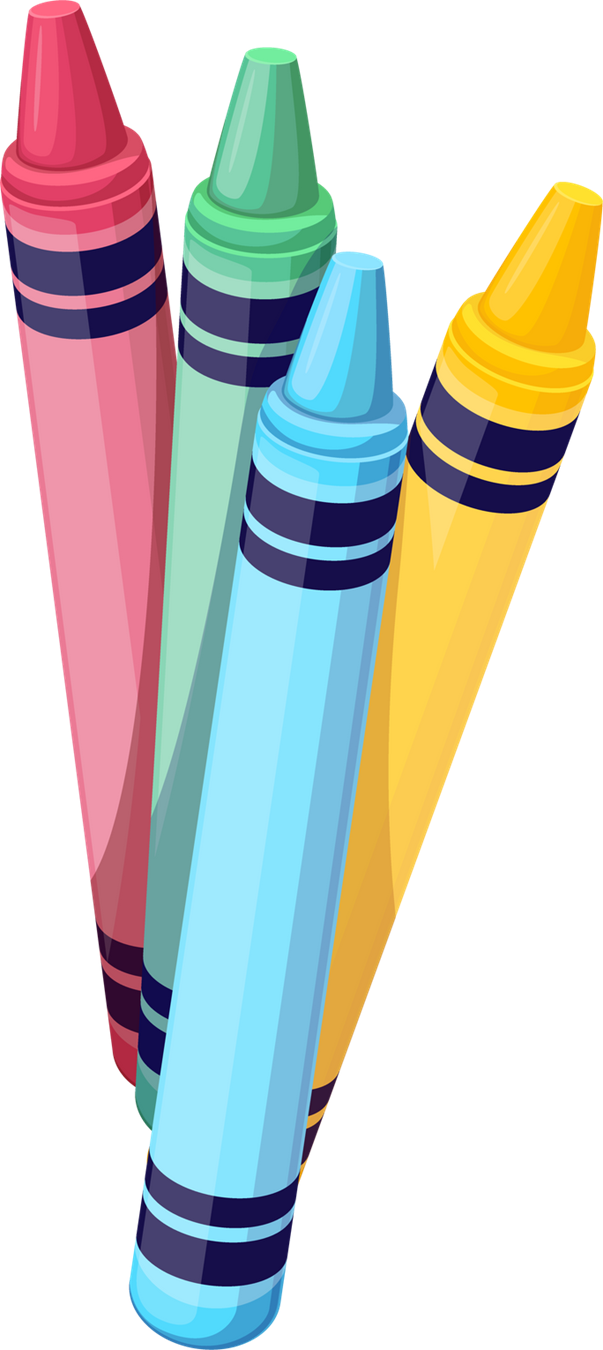 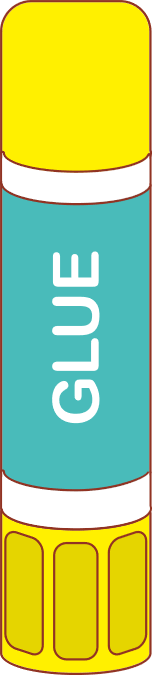 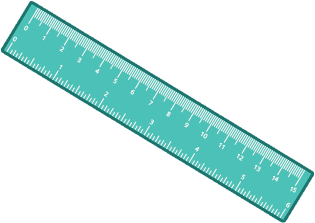 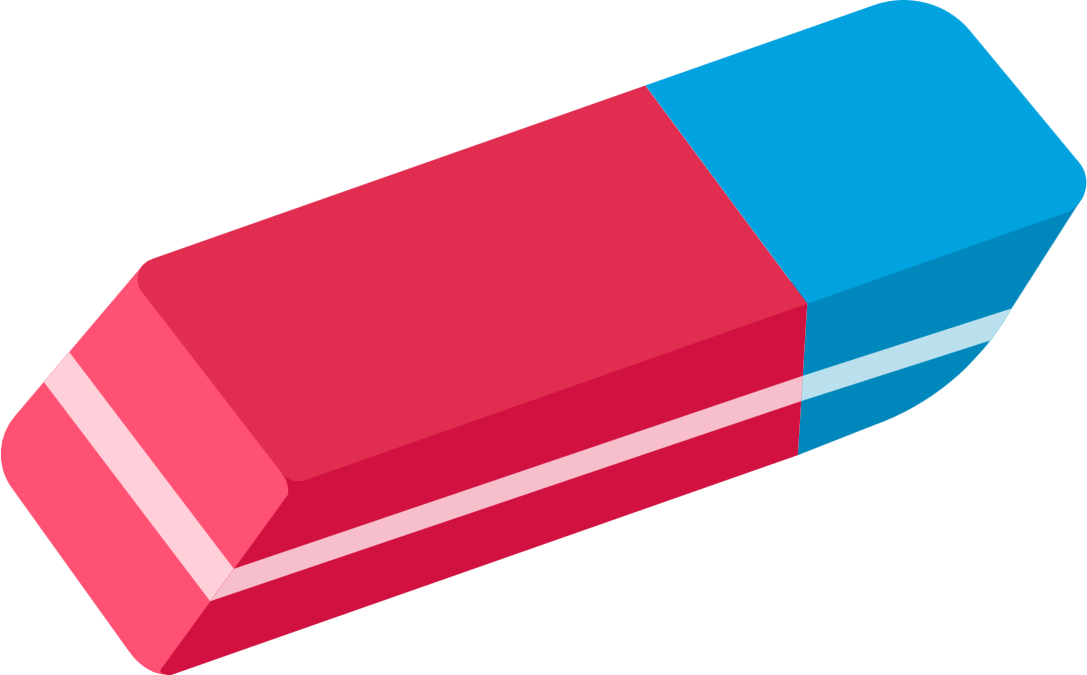 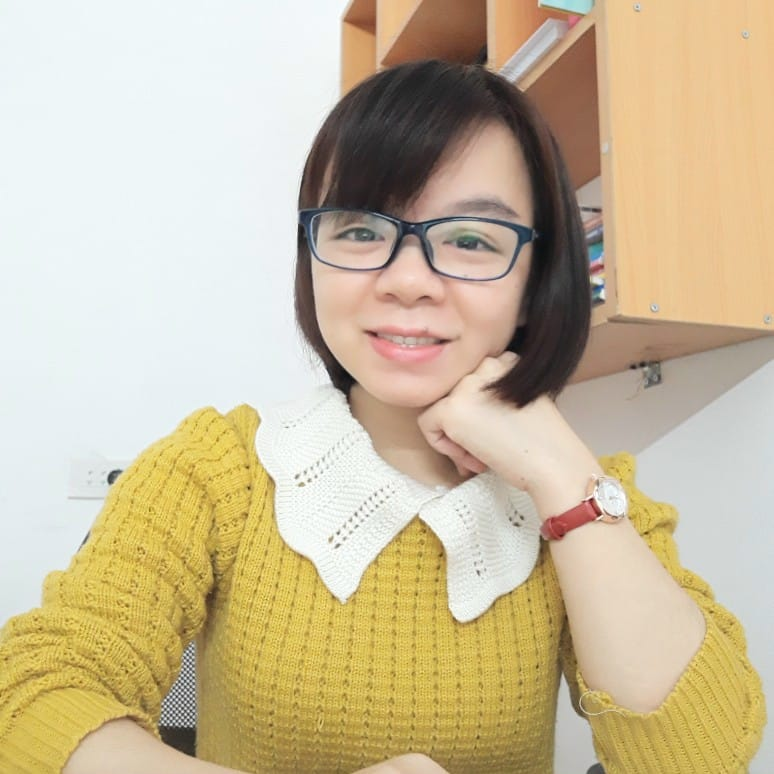 MsPham 
0936082789
Listen and circle
Vocabulary check:
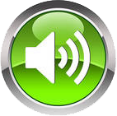 1
2
3
4
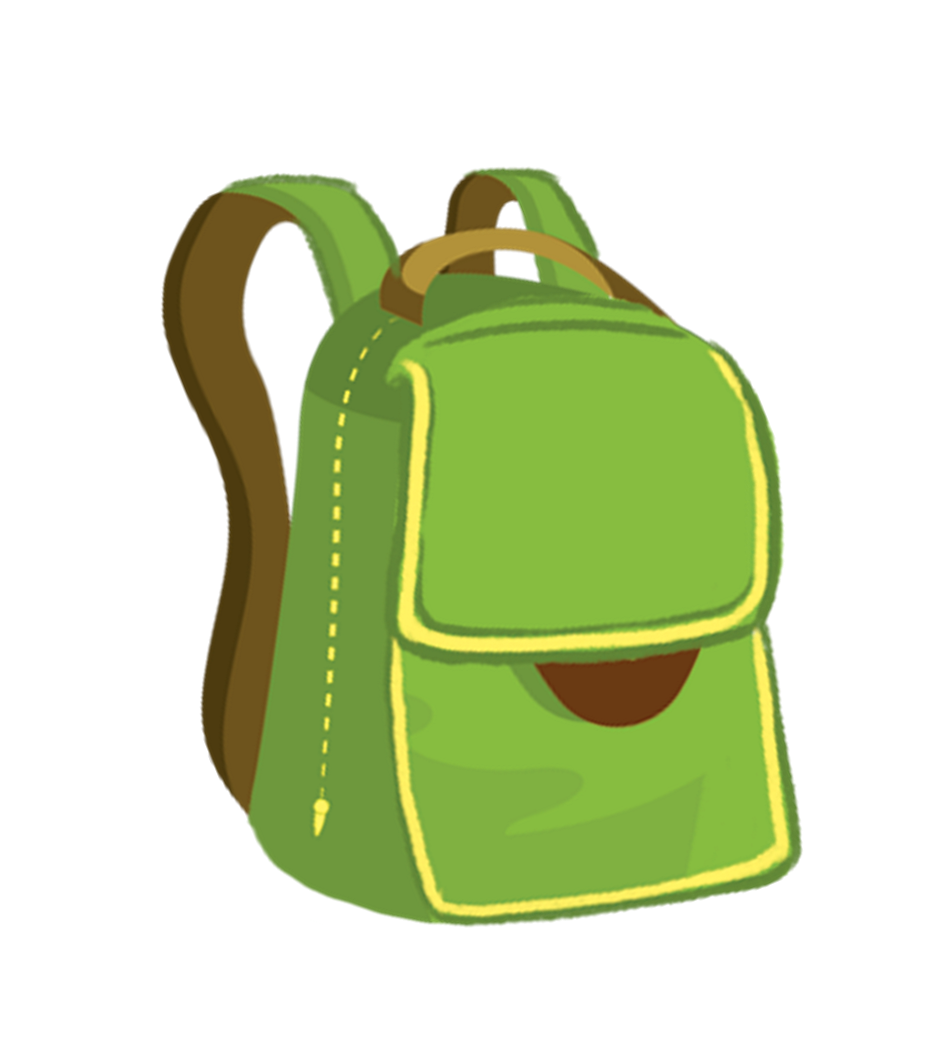 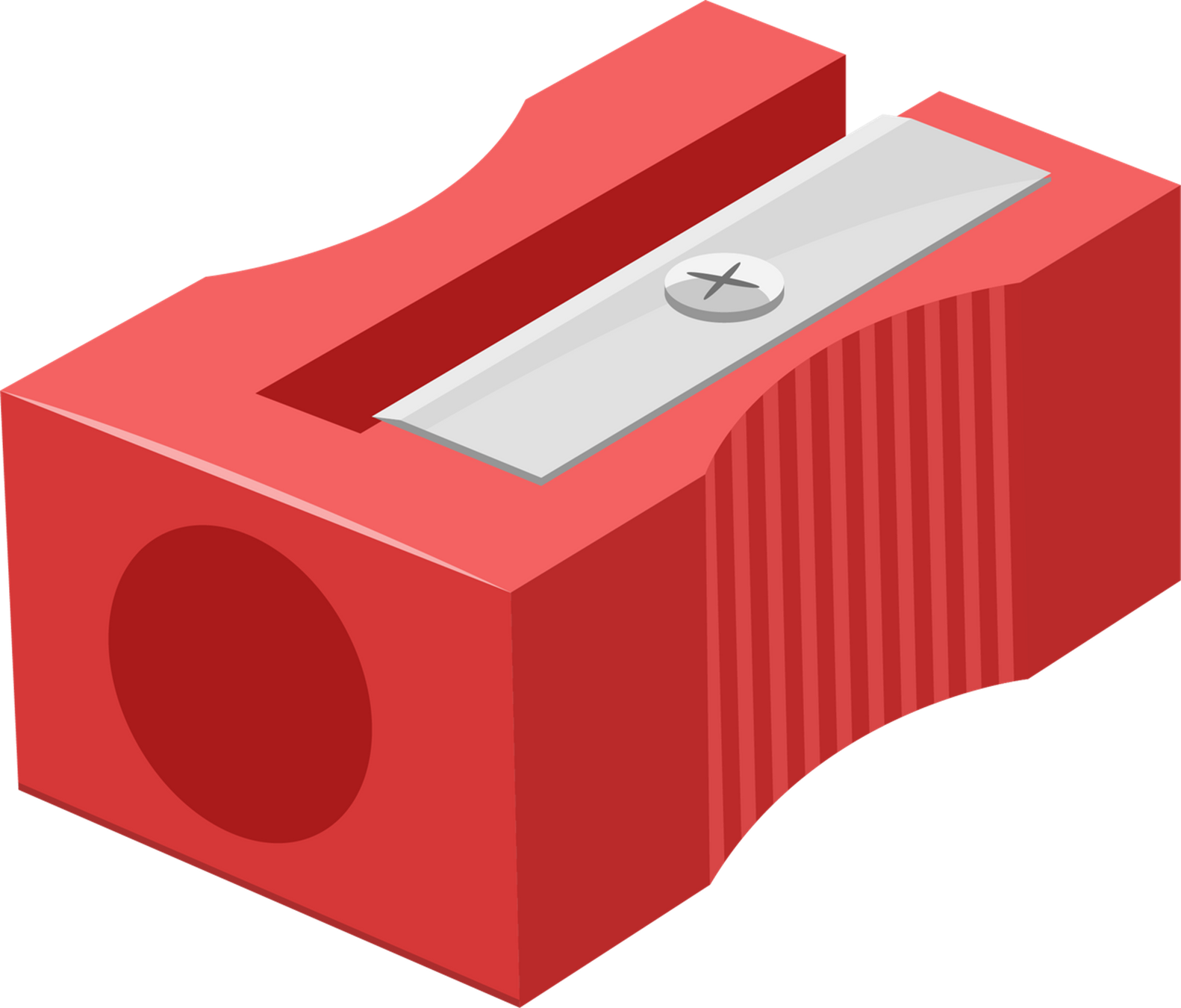 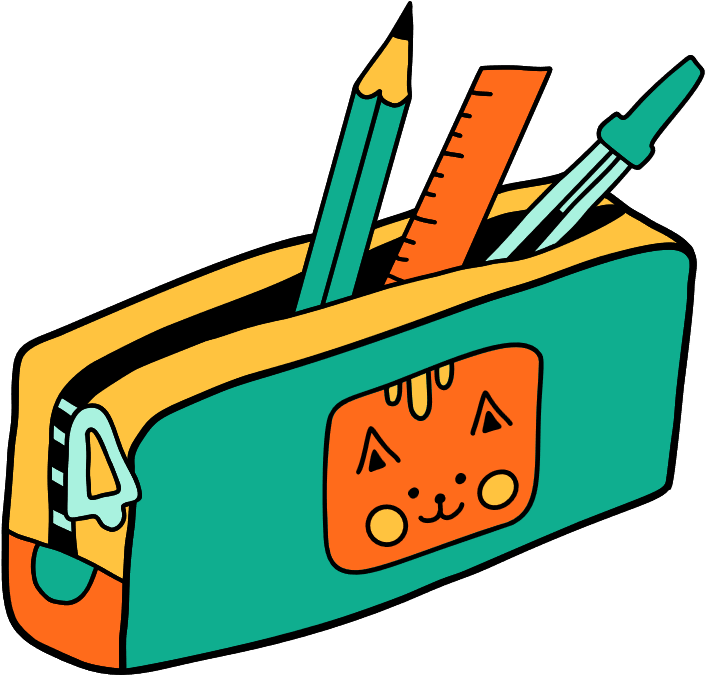 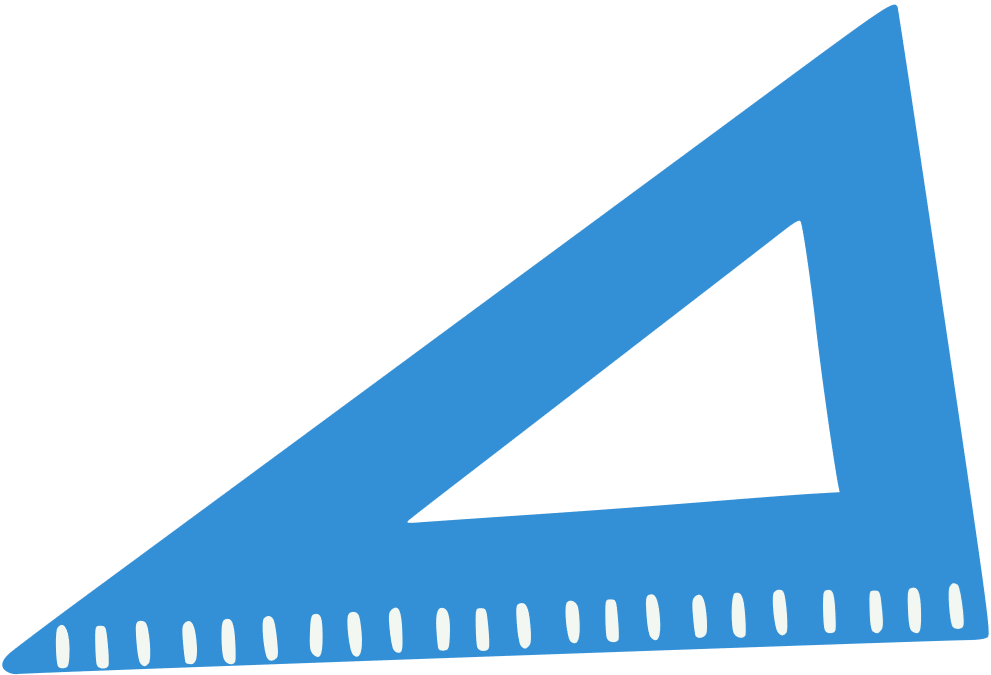 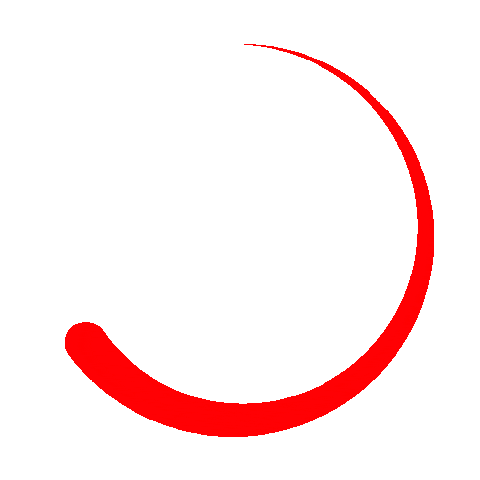 7
6
8
5
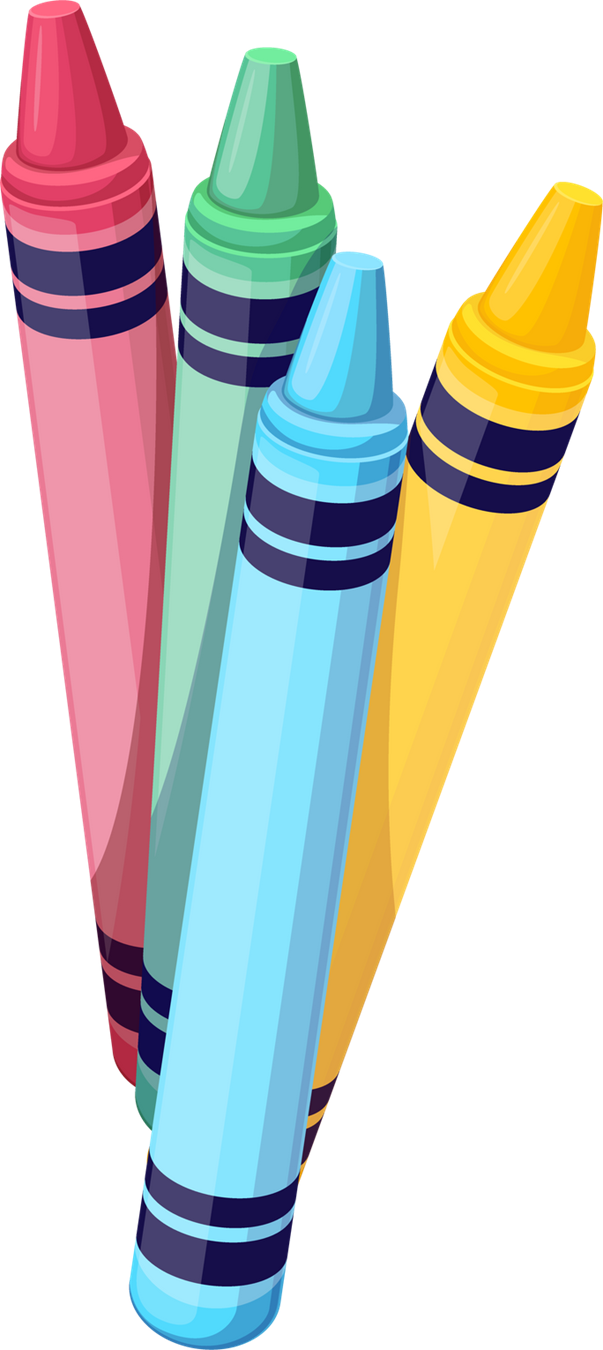 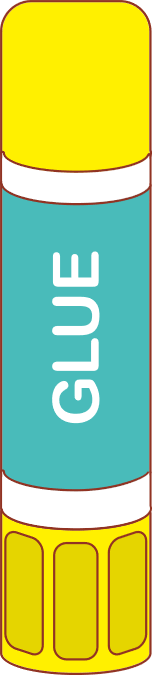 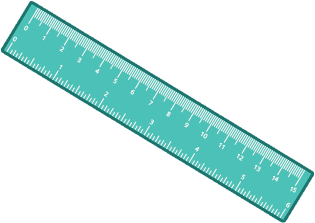 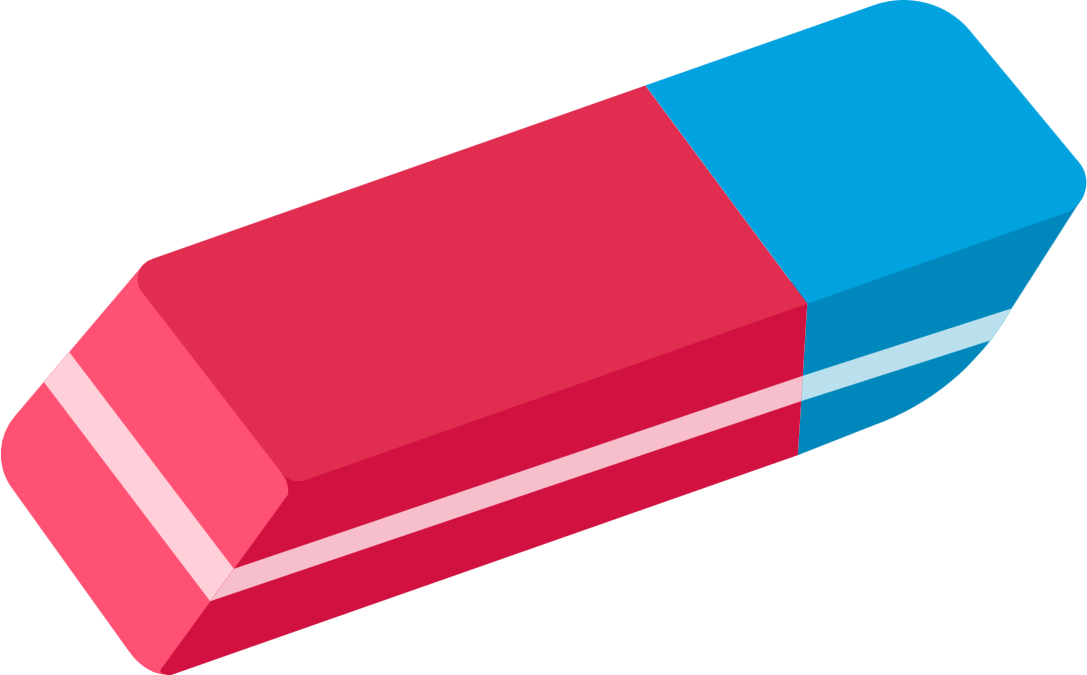 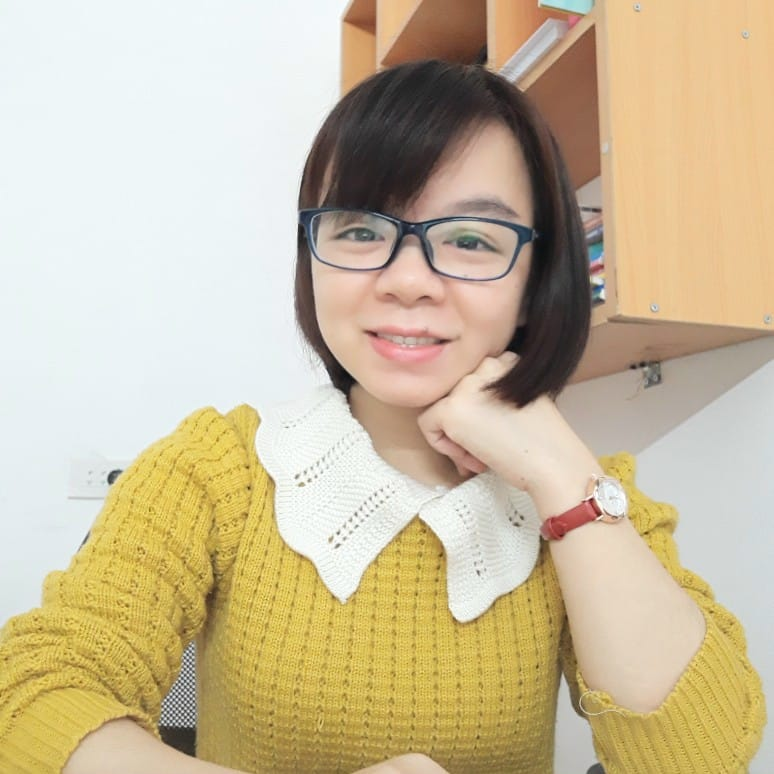 MsPham 
0936082789
Listen and circle
Vocabulary check:
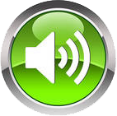 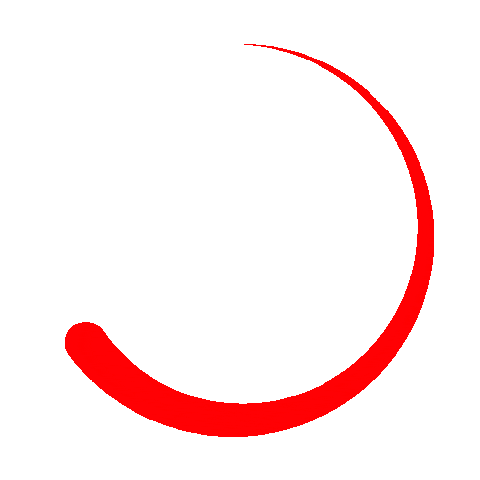 1
2
3
4
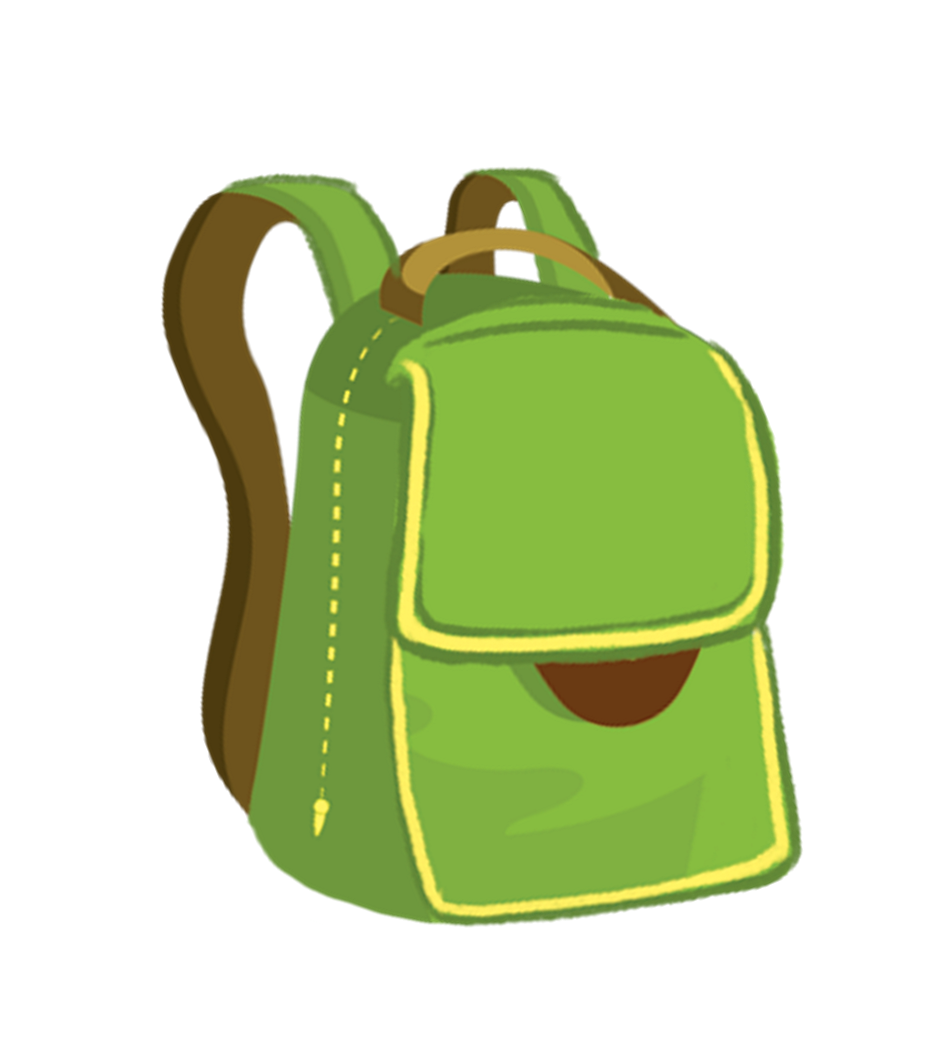 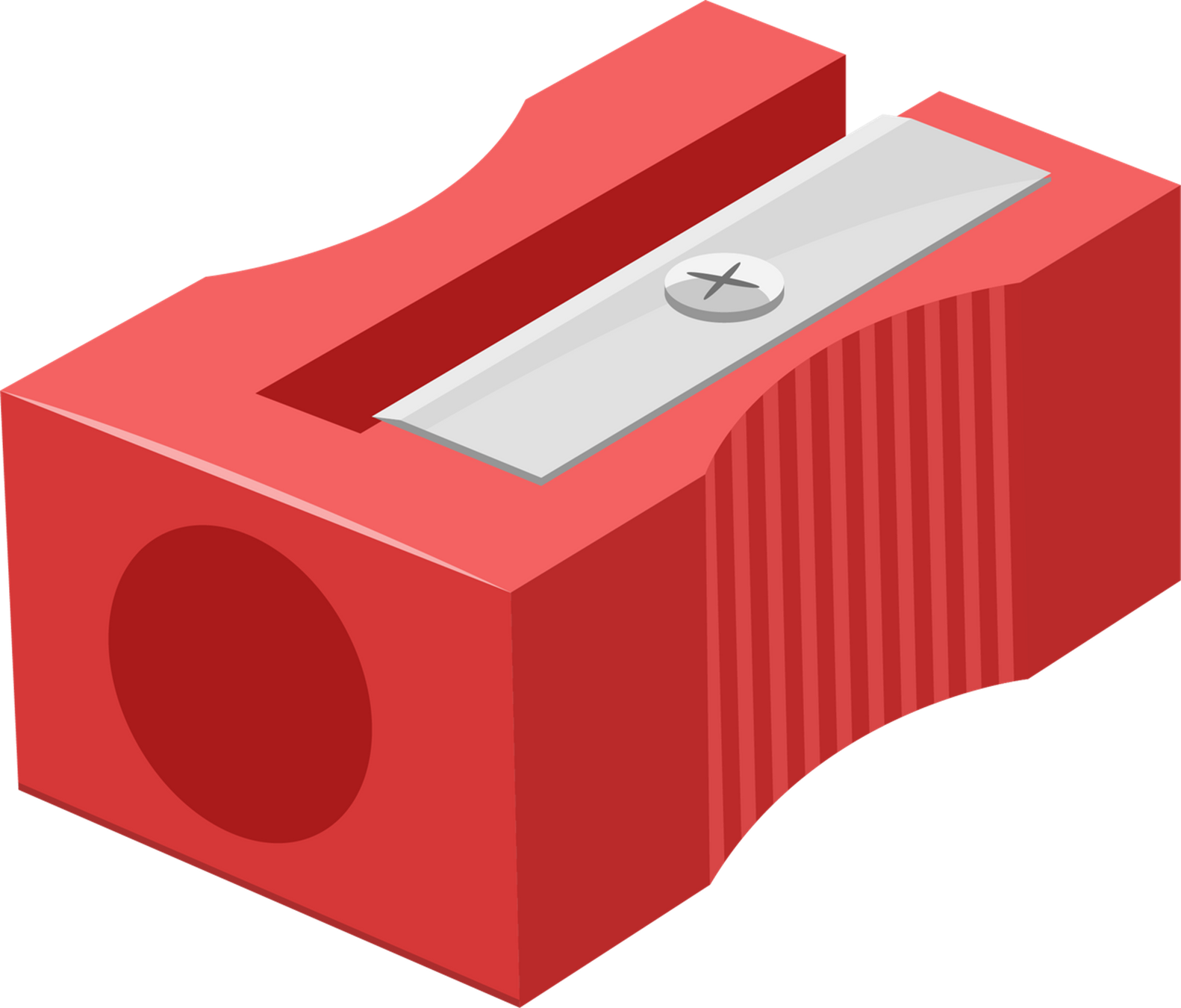 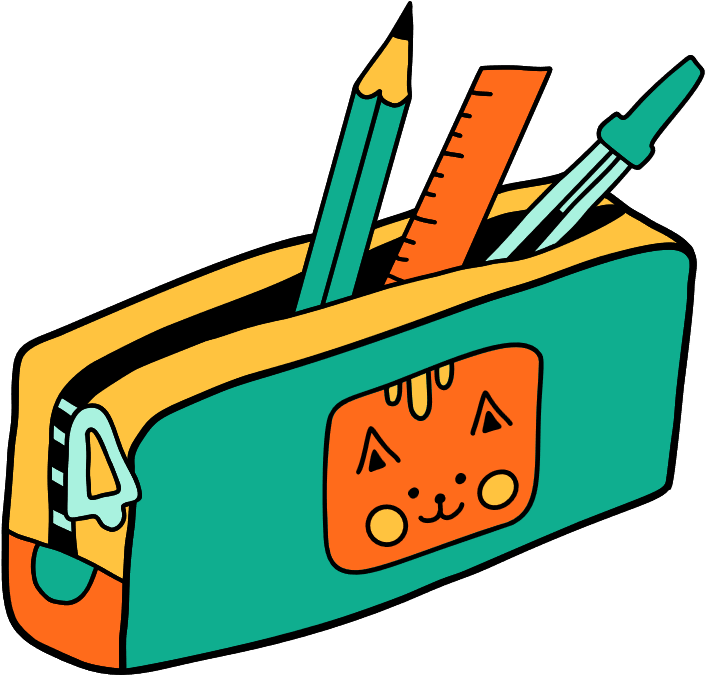 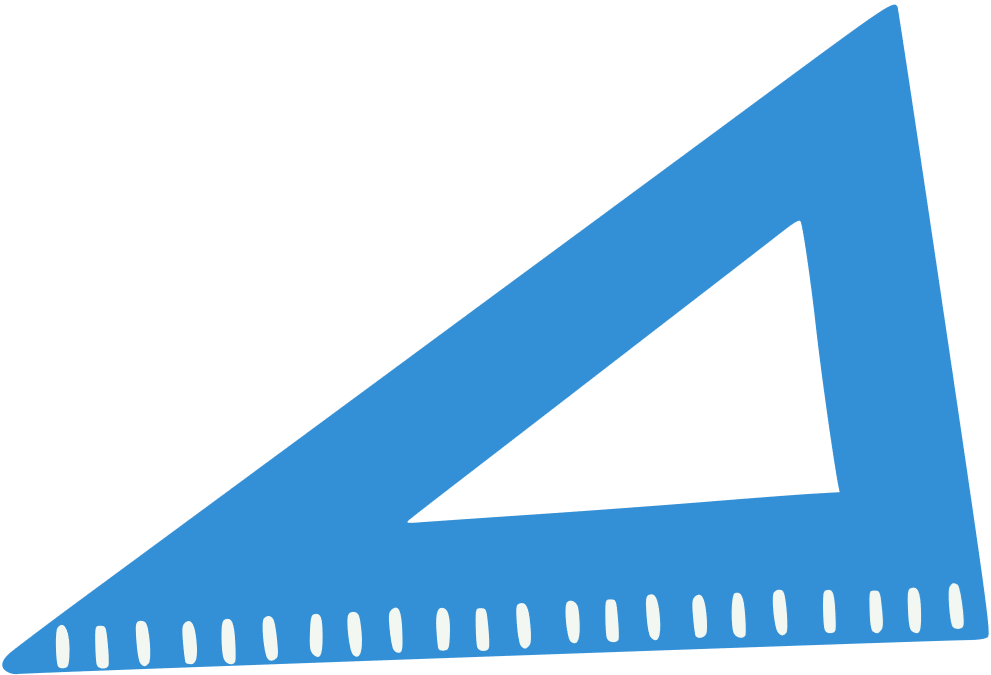 7
6
8
5
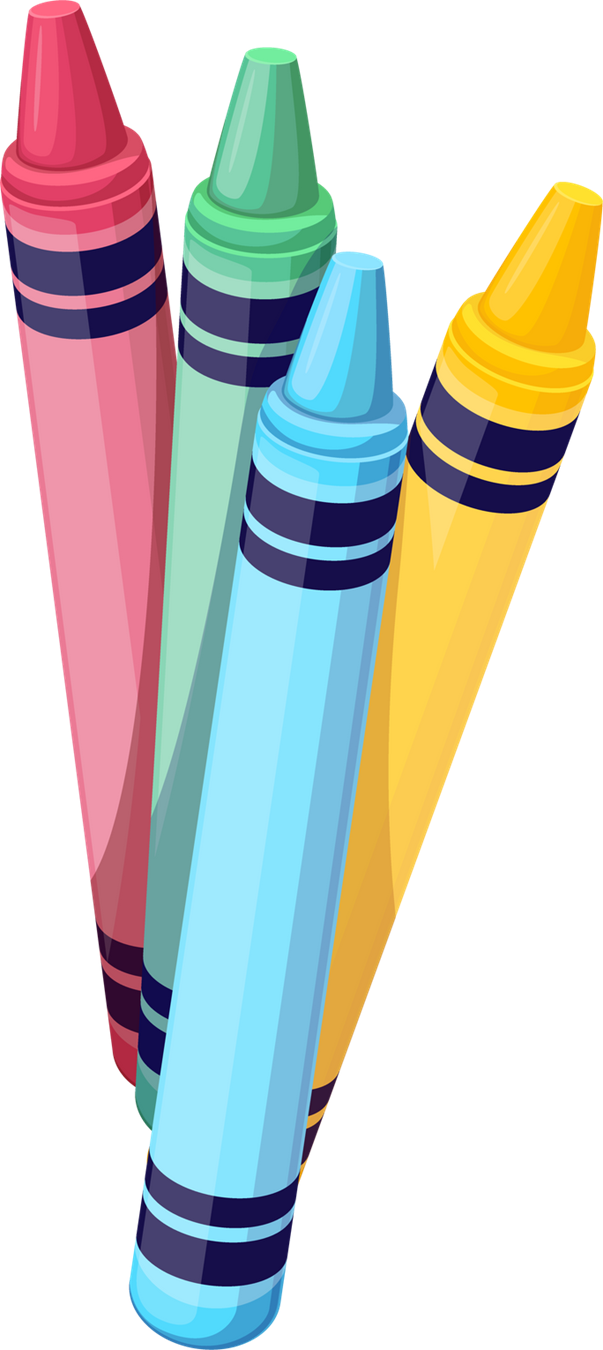 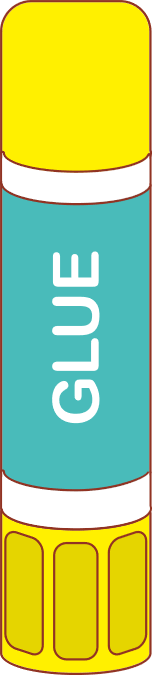 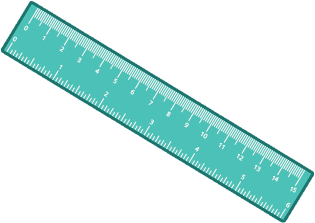 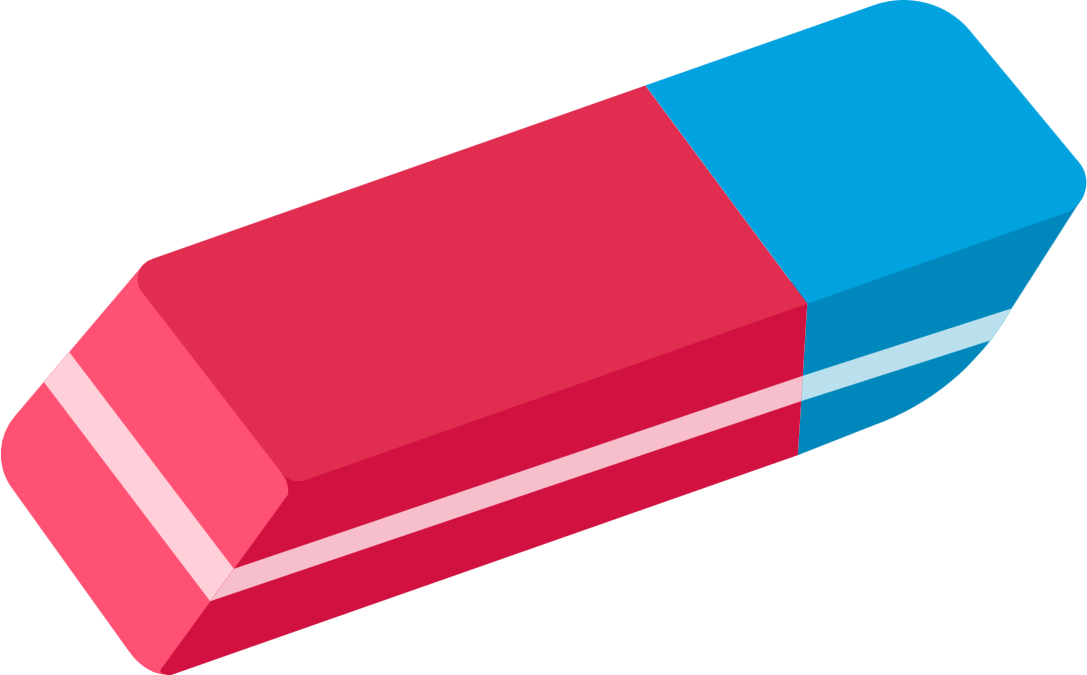 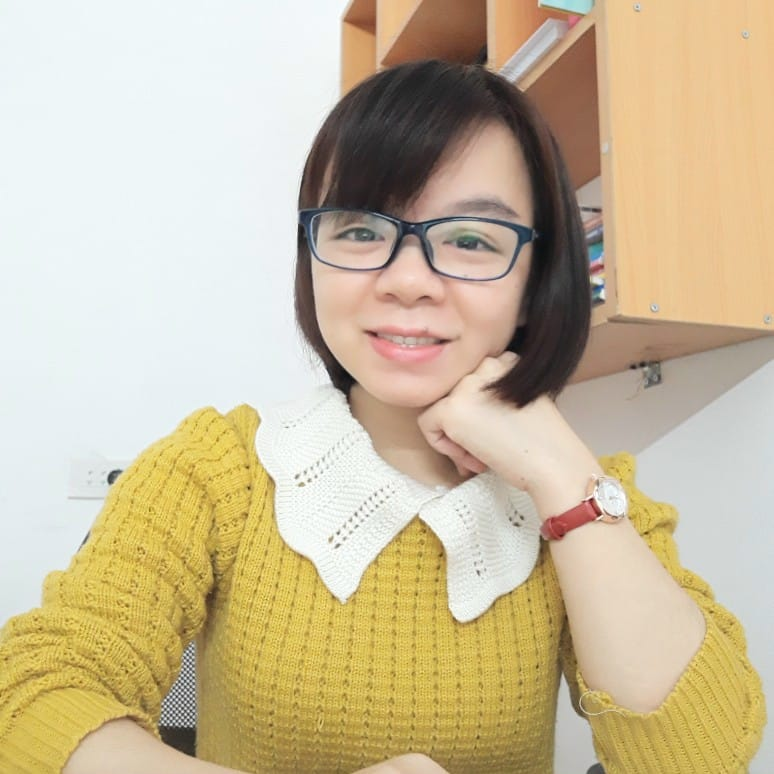 MsPham 
0936082789
Listen and circle
Vocabulary check:
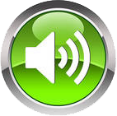 1
2
3
4
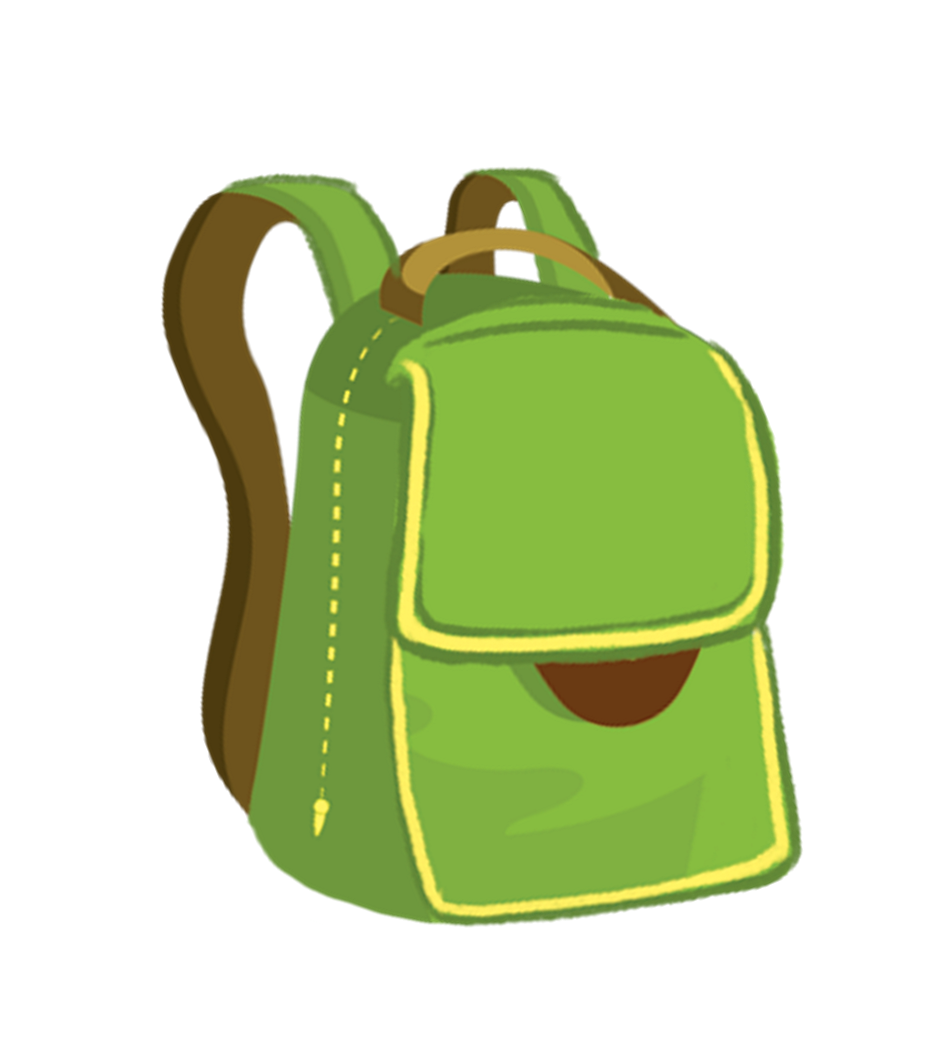 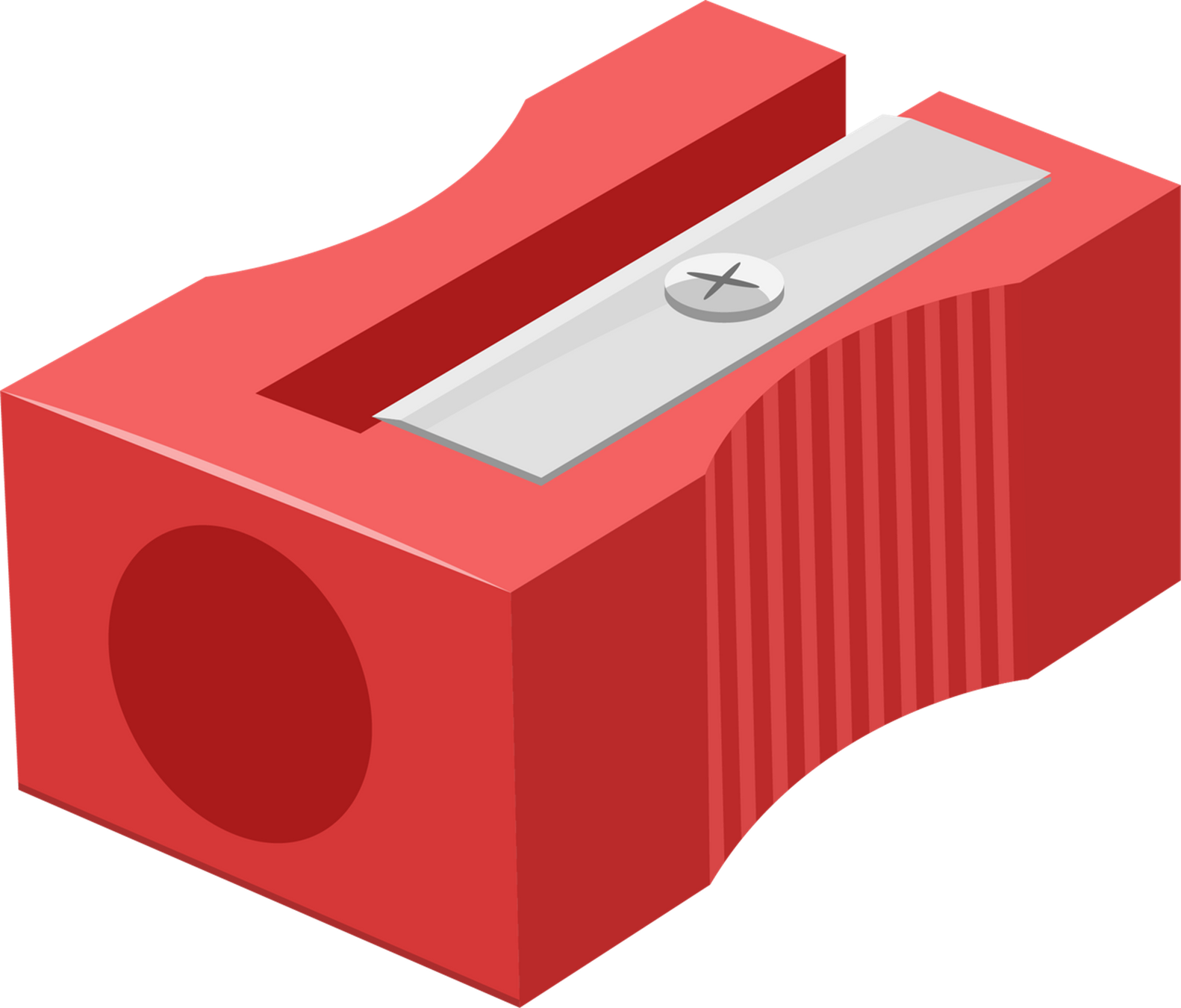 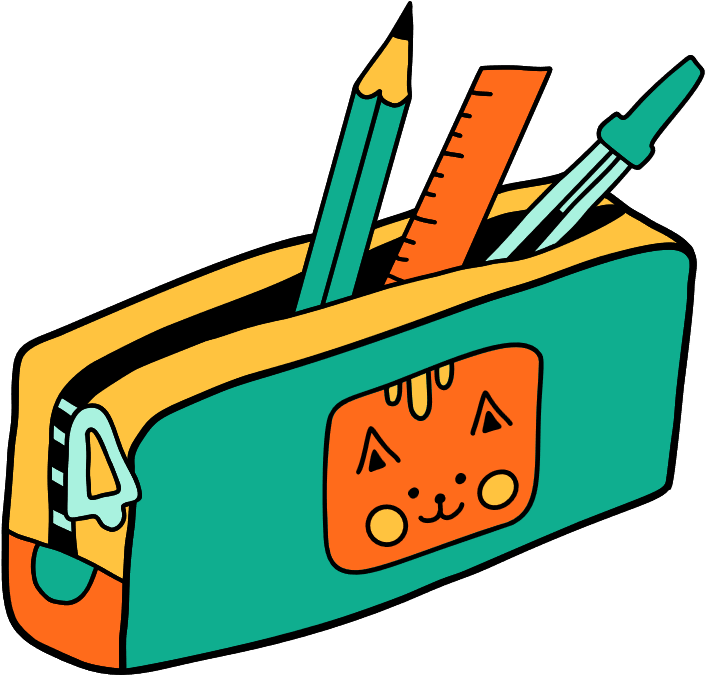 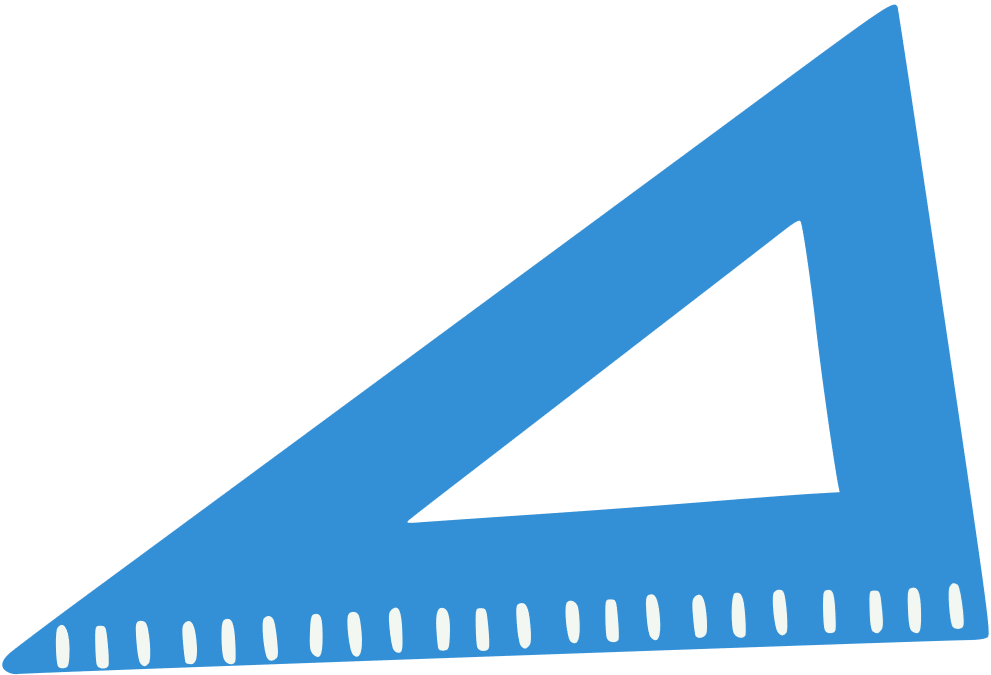 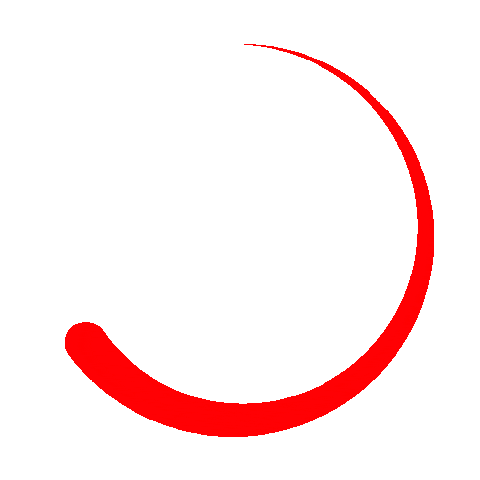 7
6
8
5
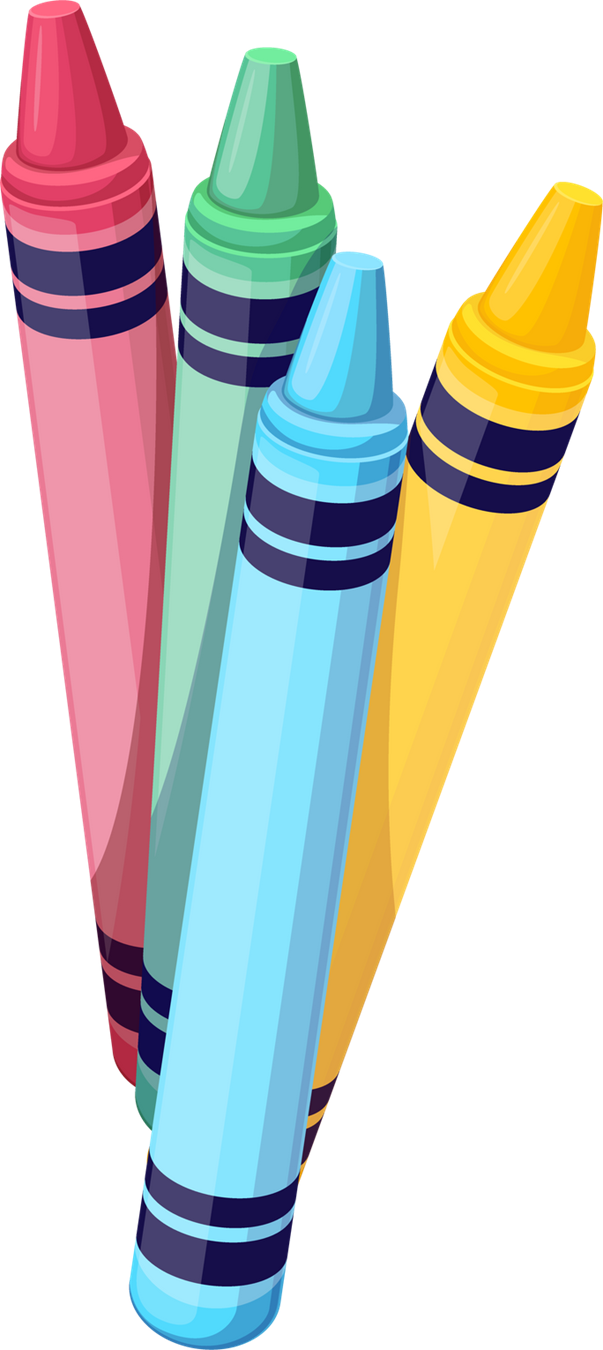 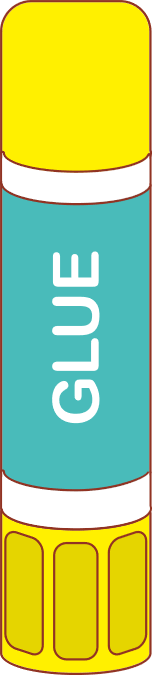 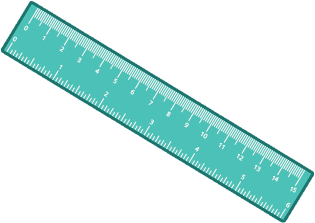 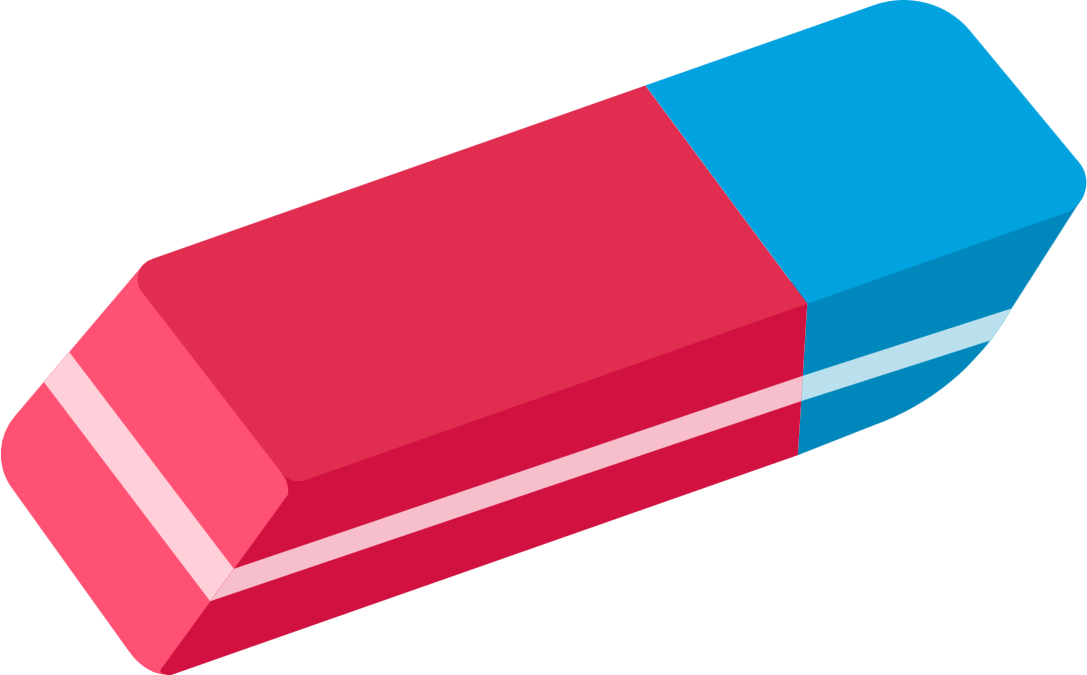 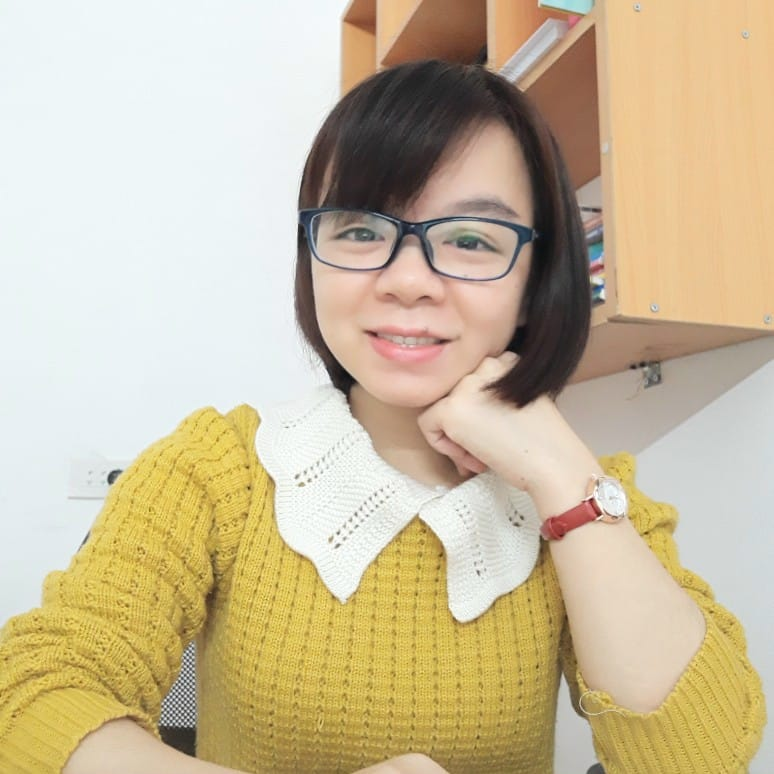 MsPham 
0936082789
Listen and circle
Vocabulary check:
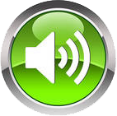 1
2
3
4
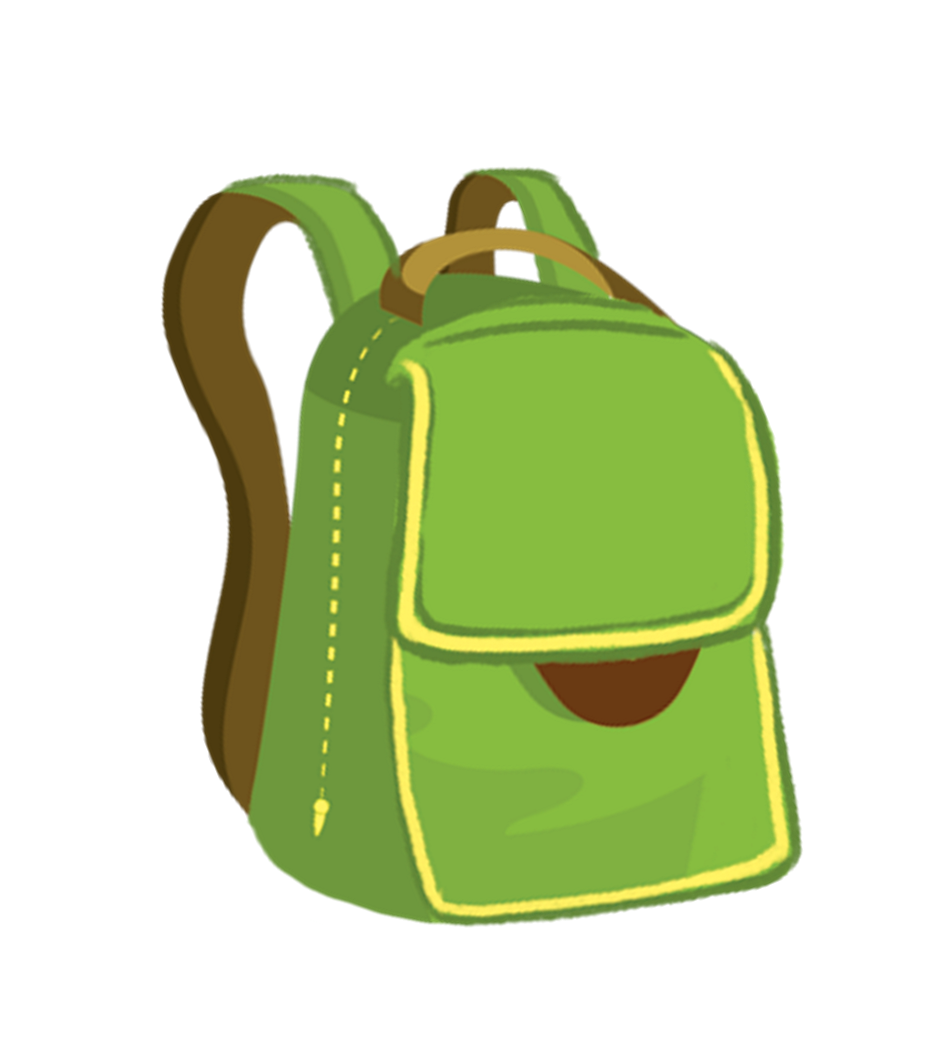 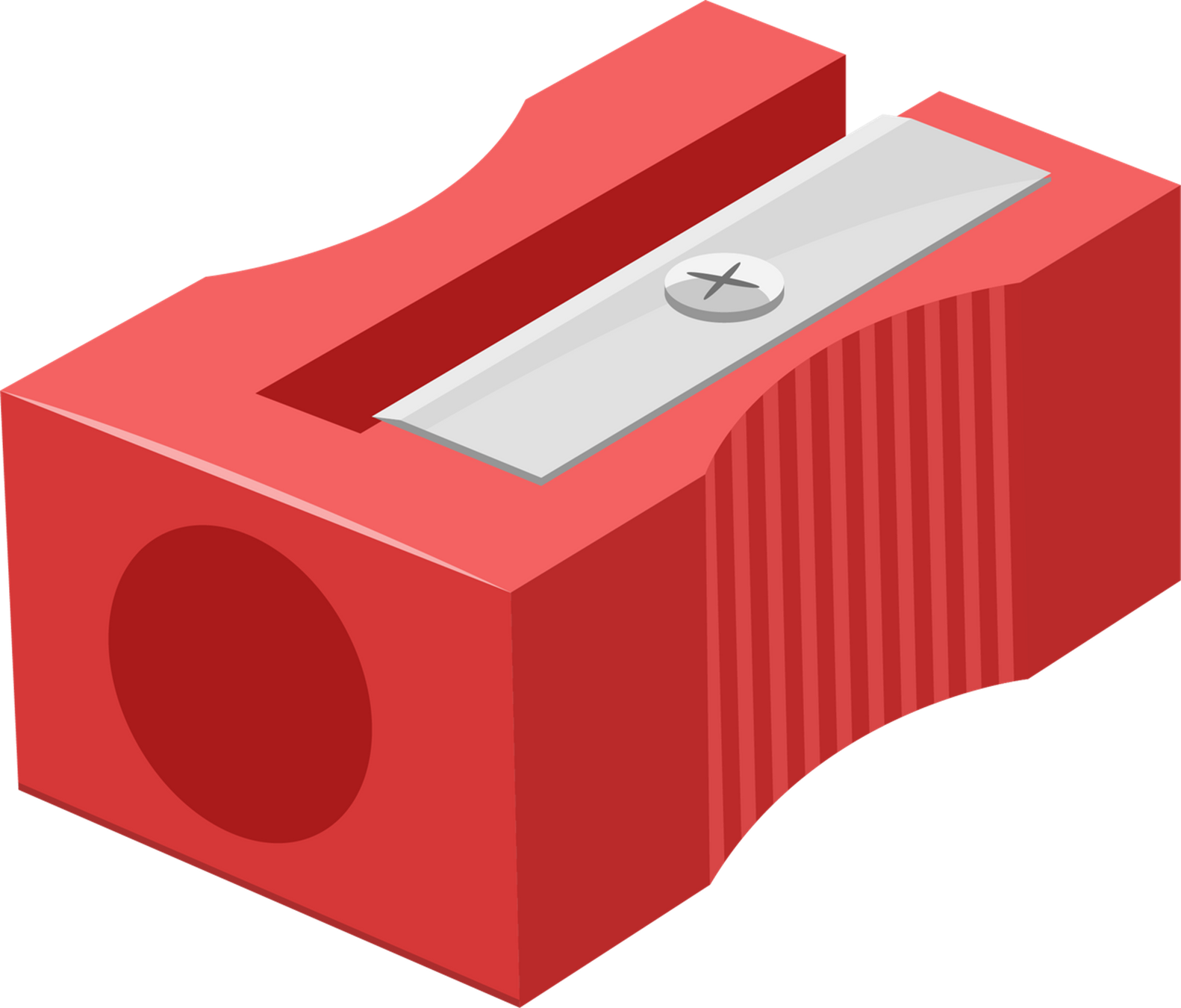 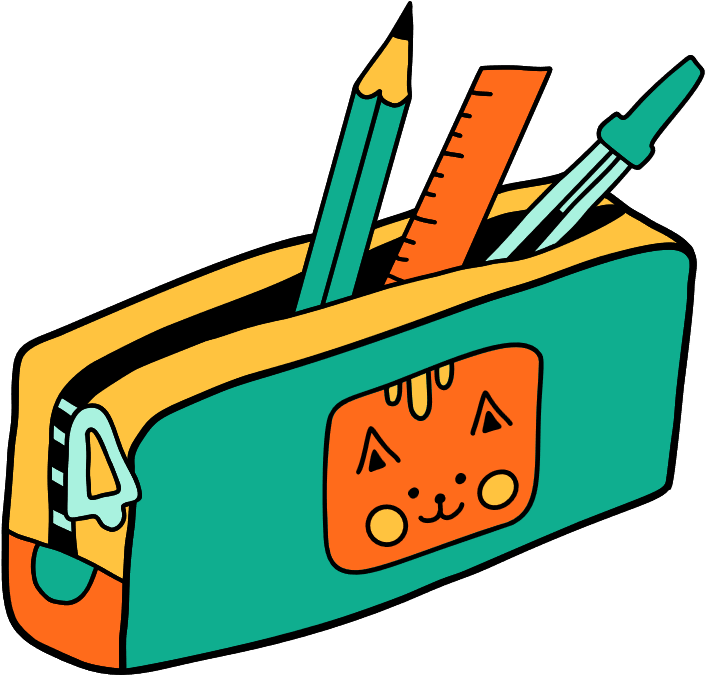 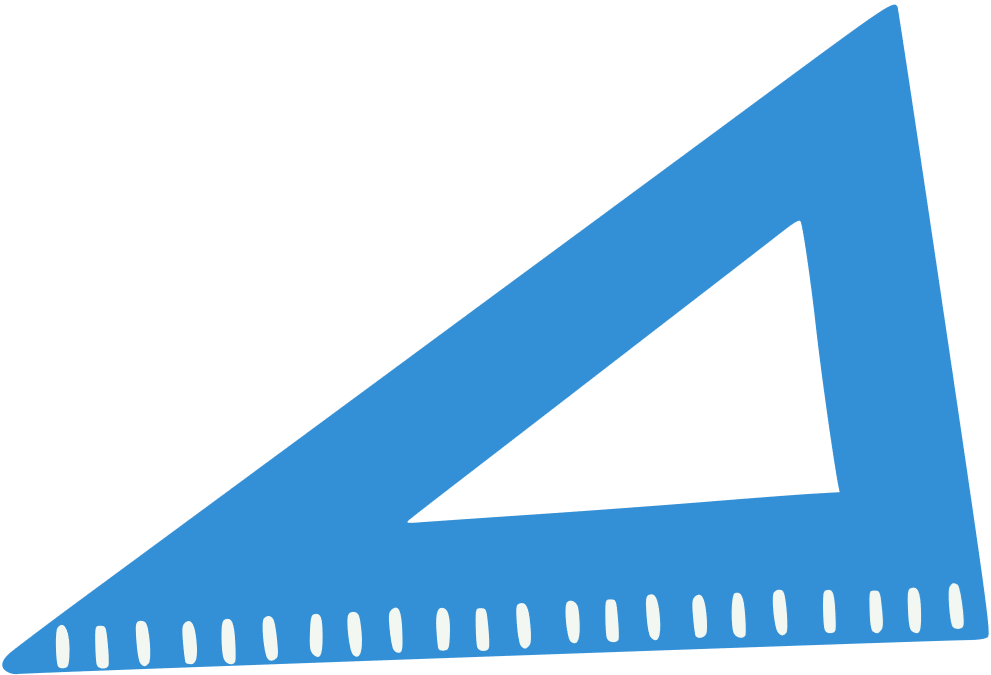 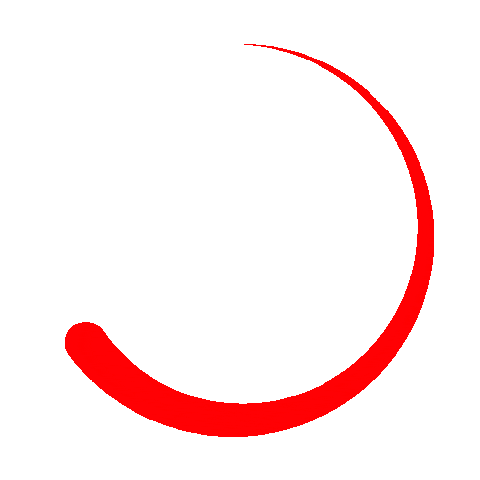 7
6
8
5
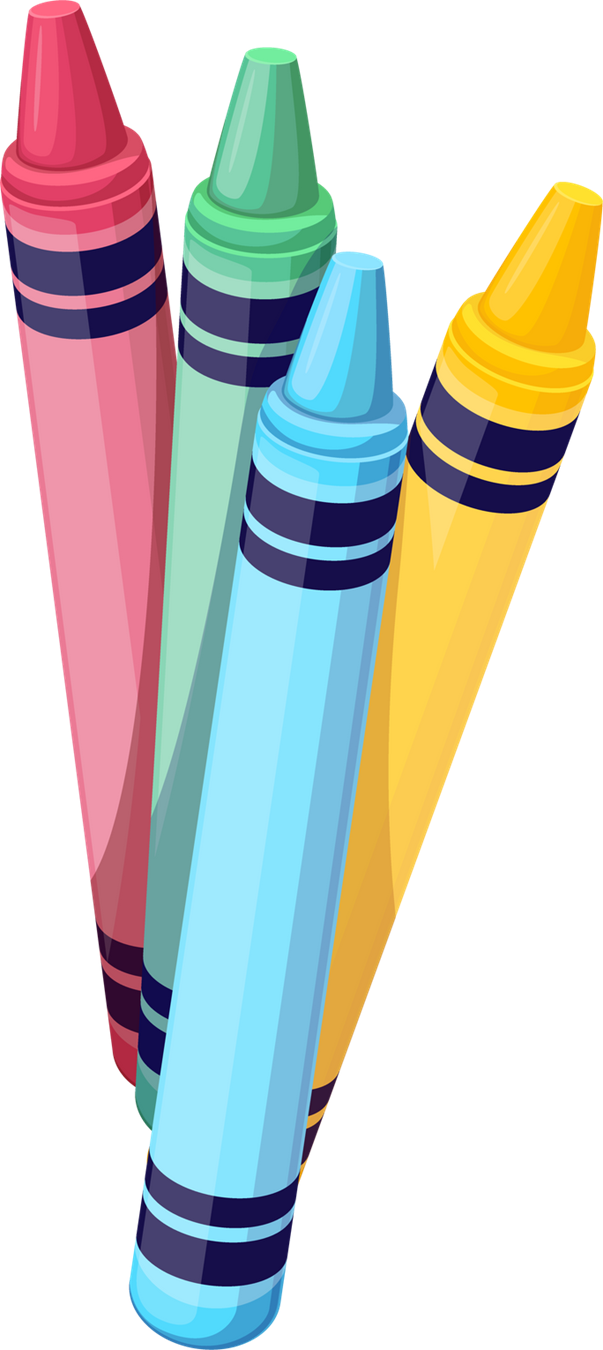 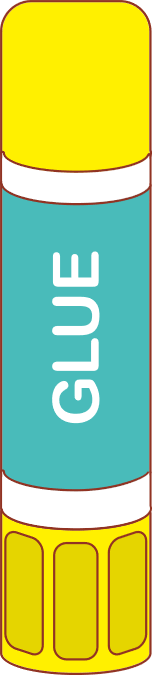 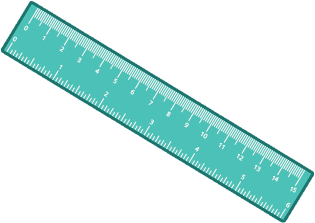 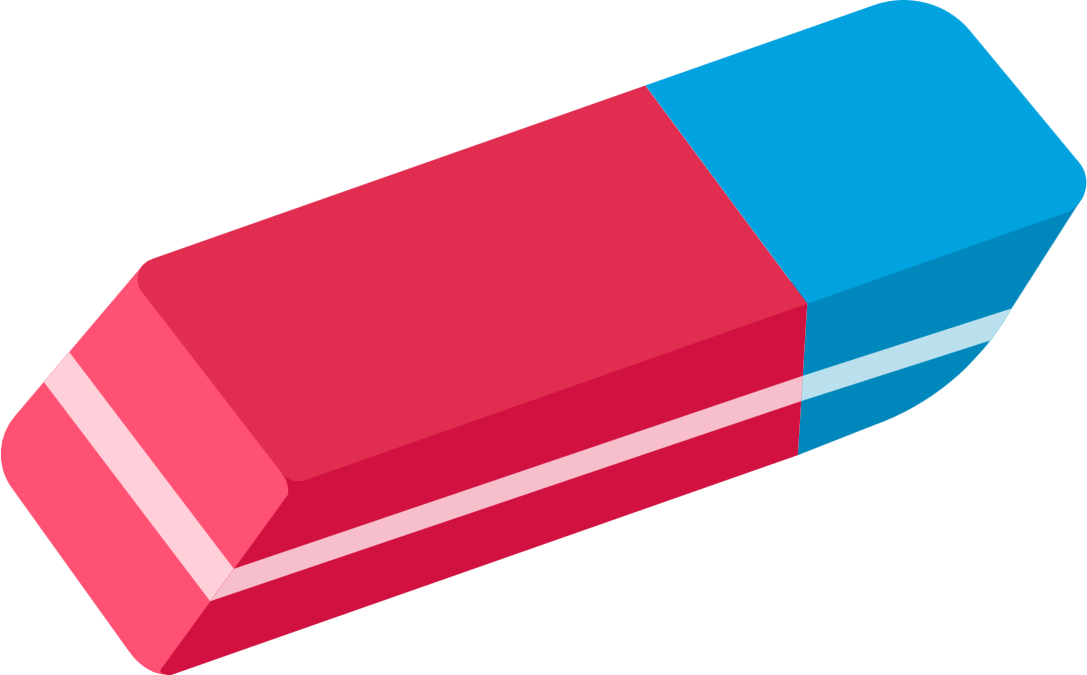 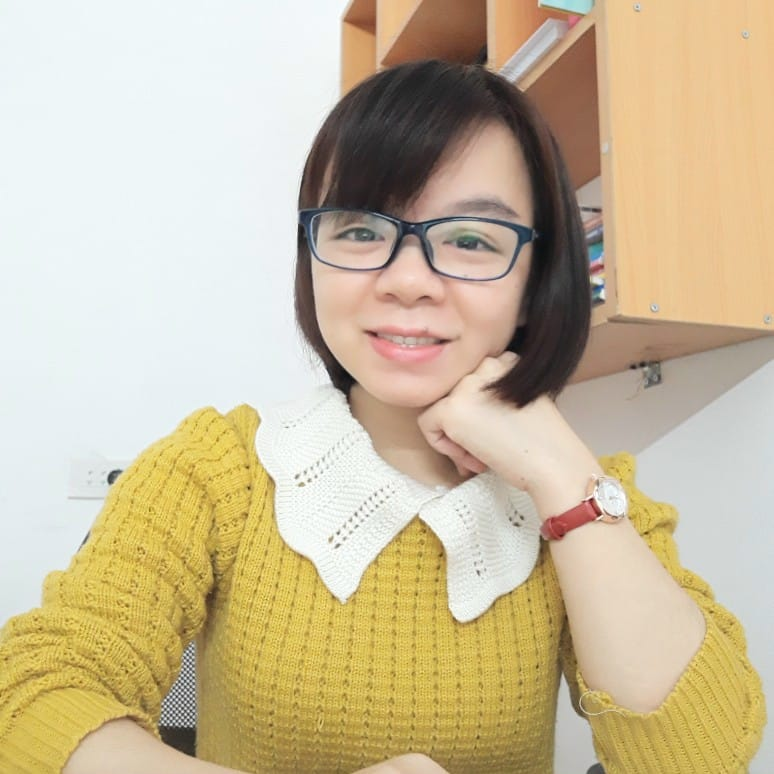 MsPham 
0936082789
Listen and circle
Vocabulary check:
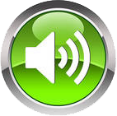 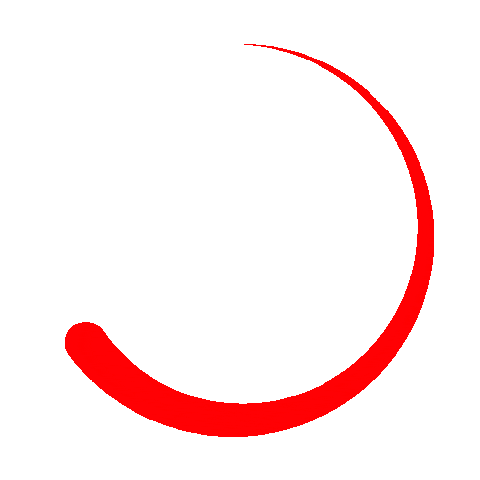 1
2
3
4
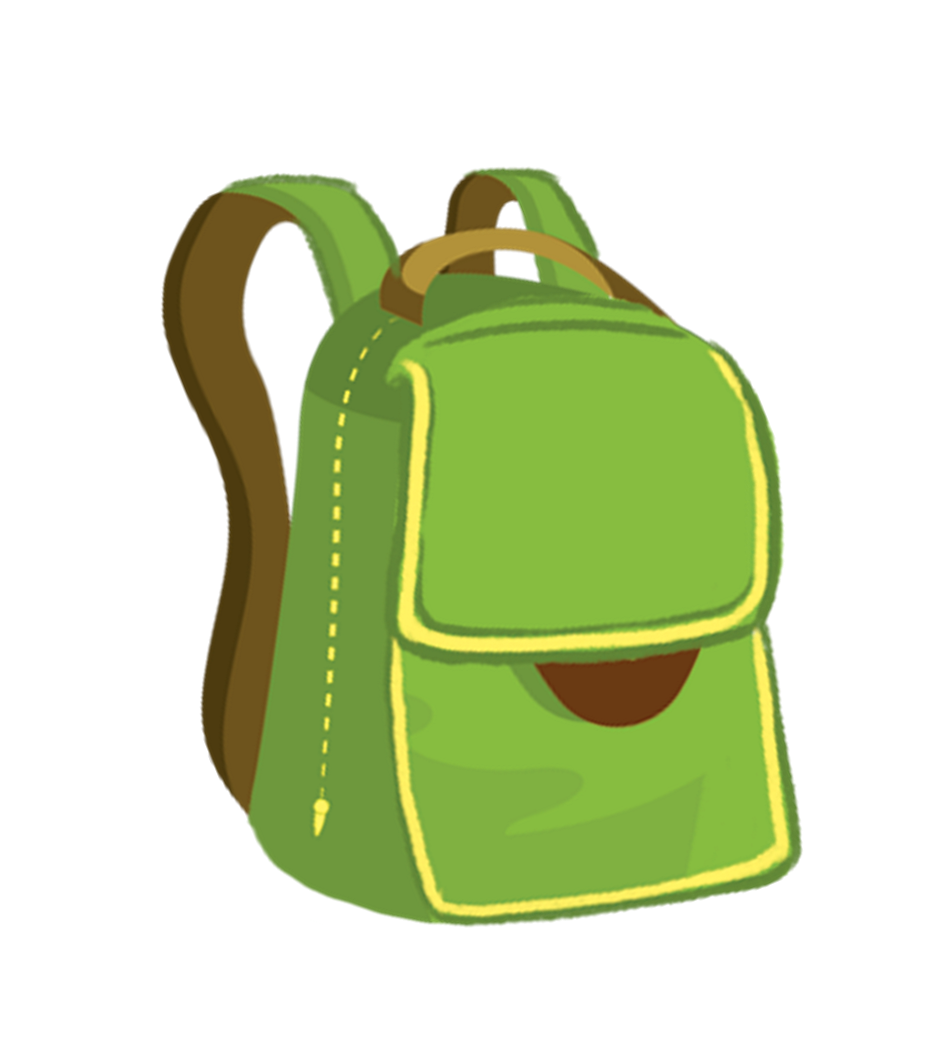 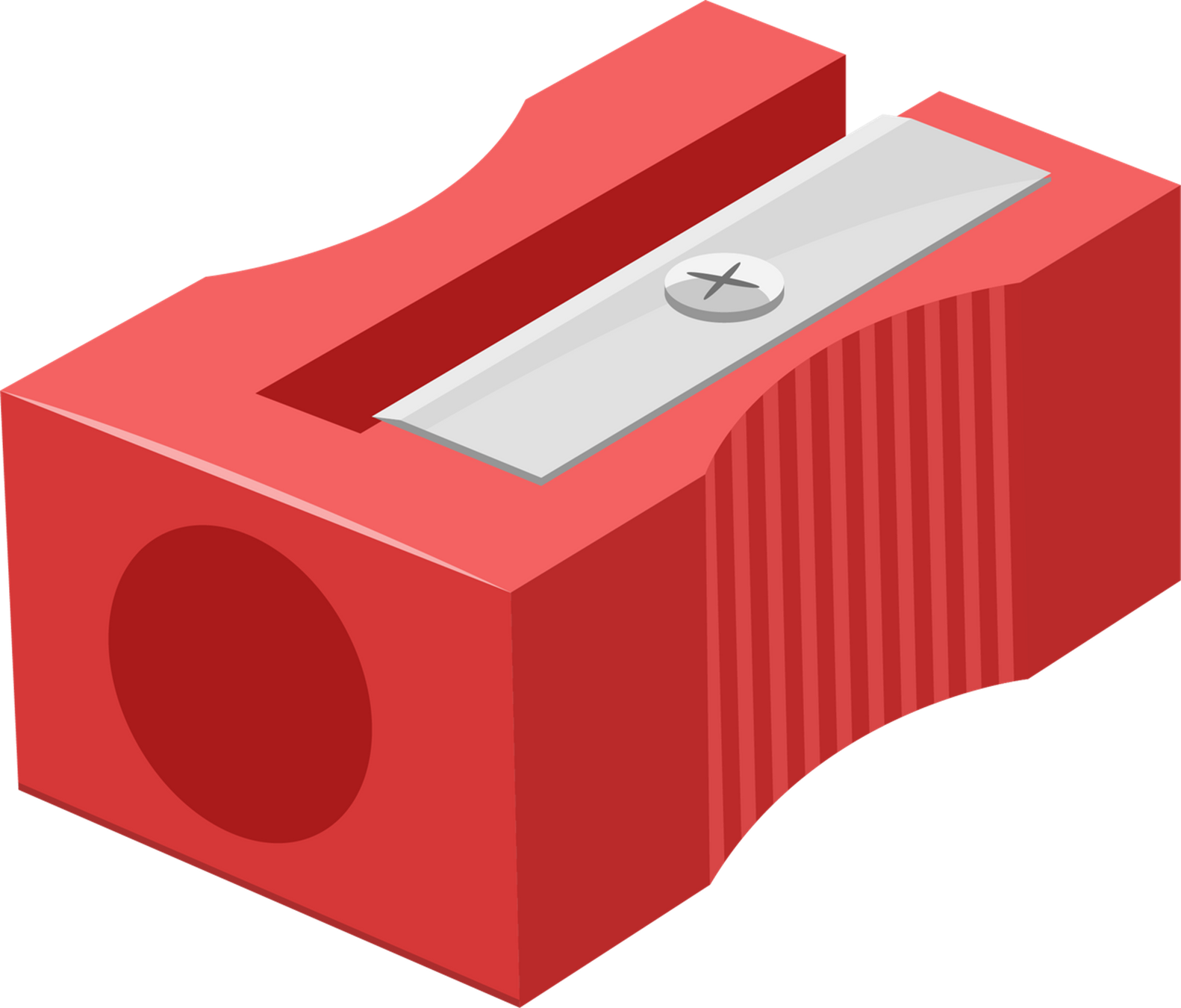 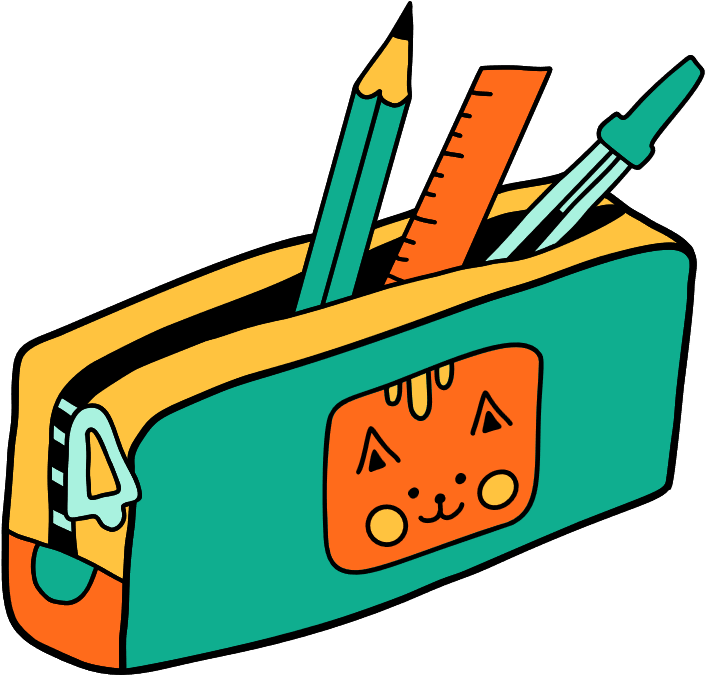 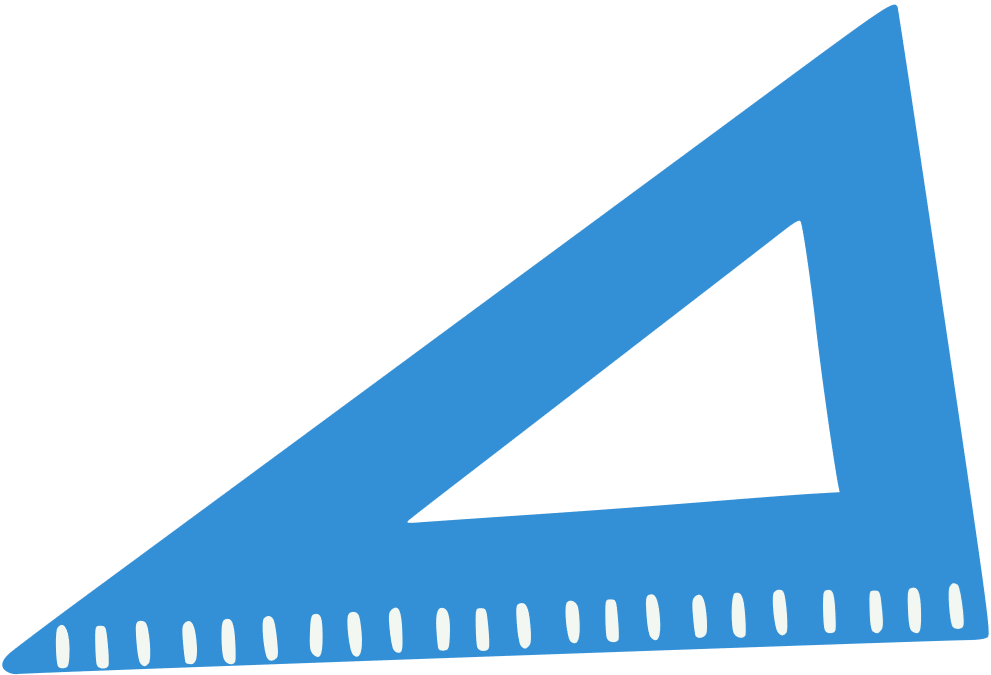 7
6
8
5
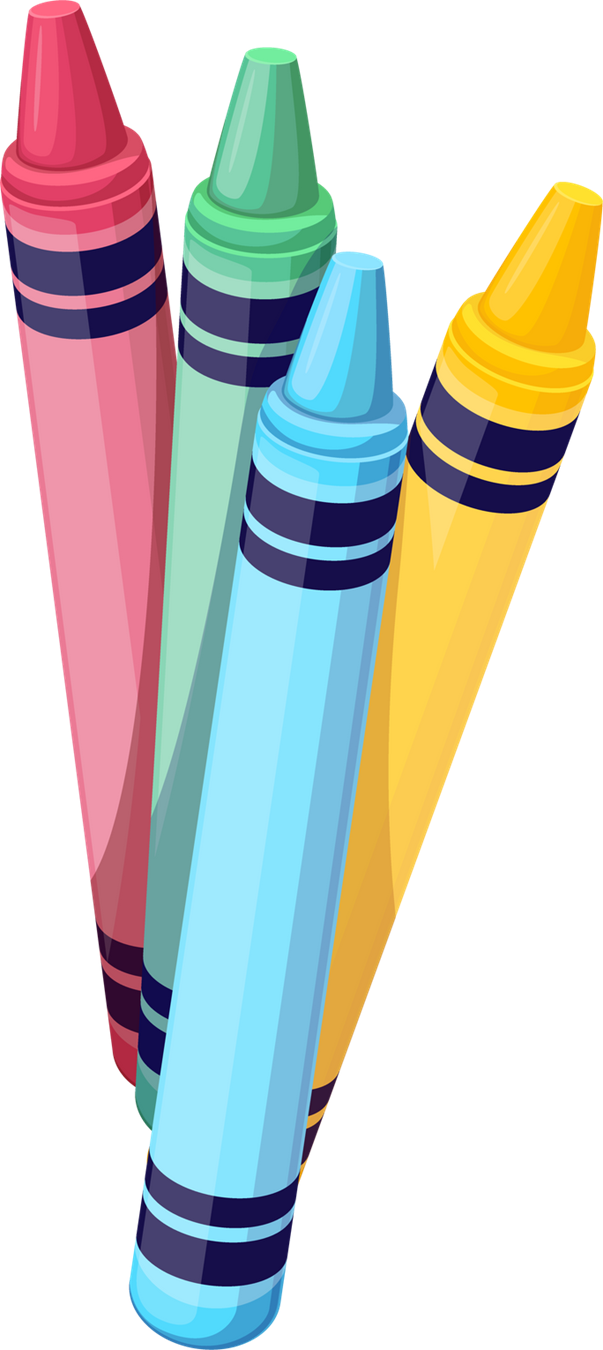 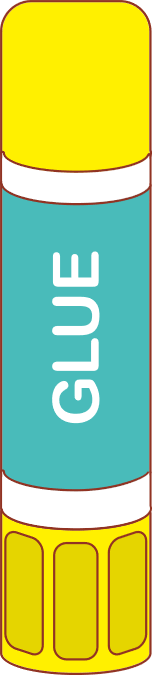 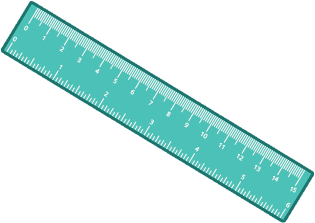 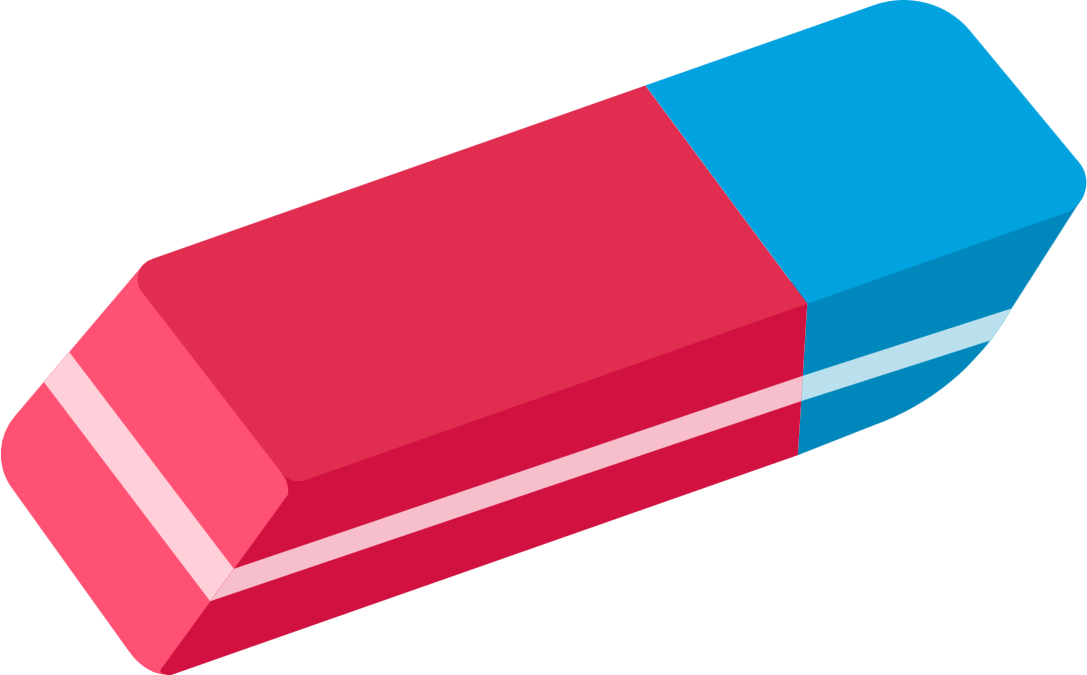 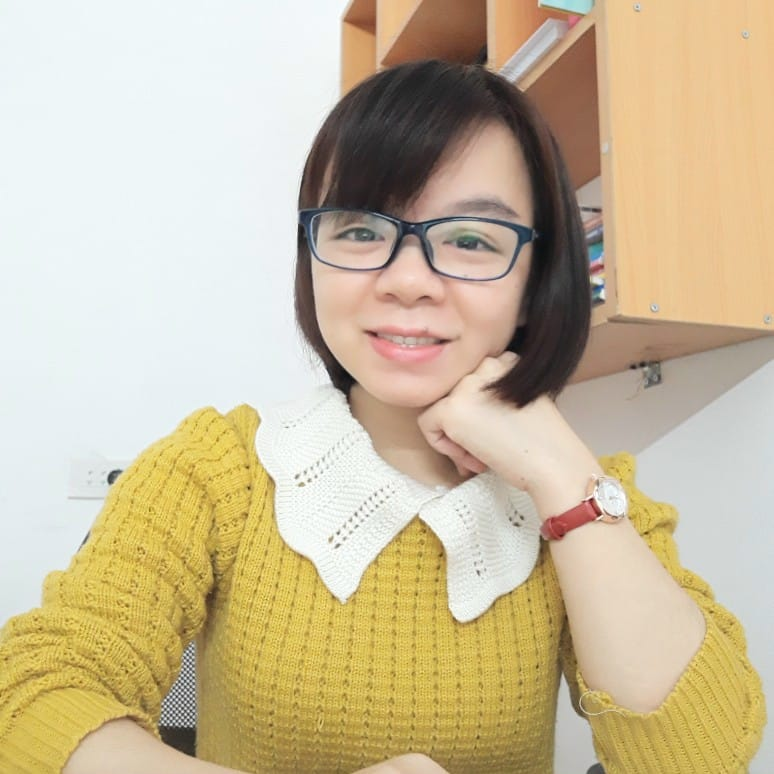 MsPham 
0936082789
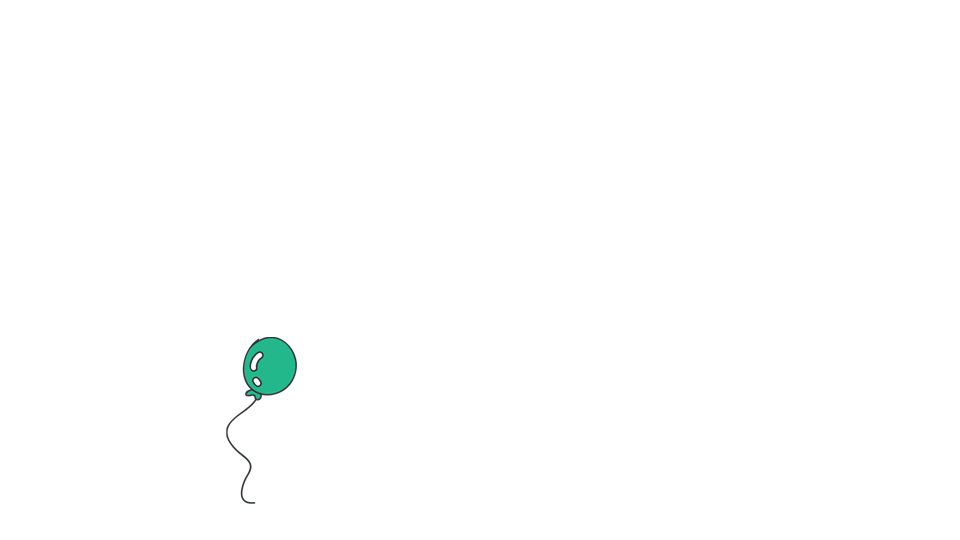 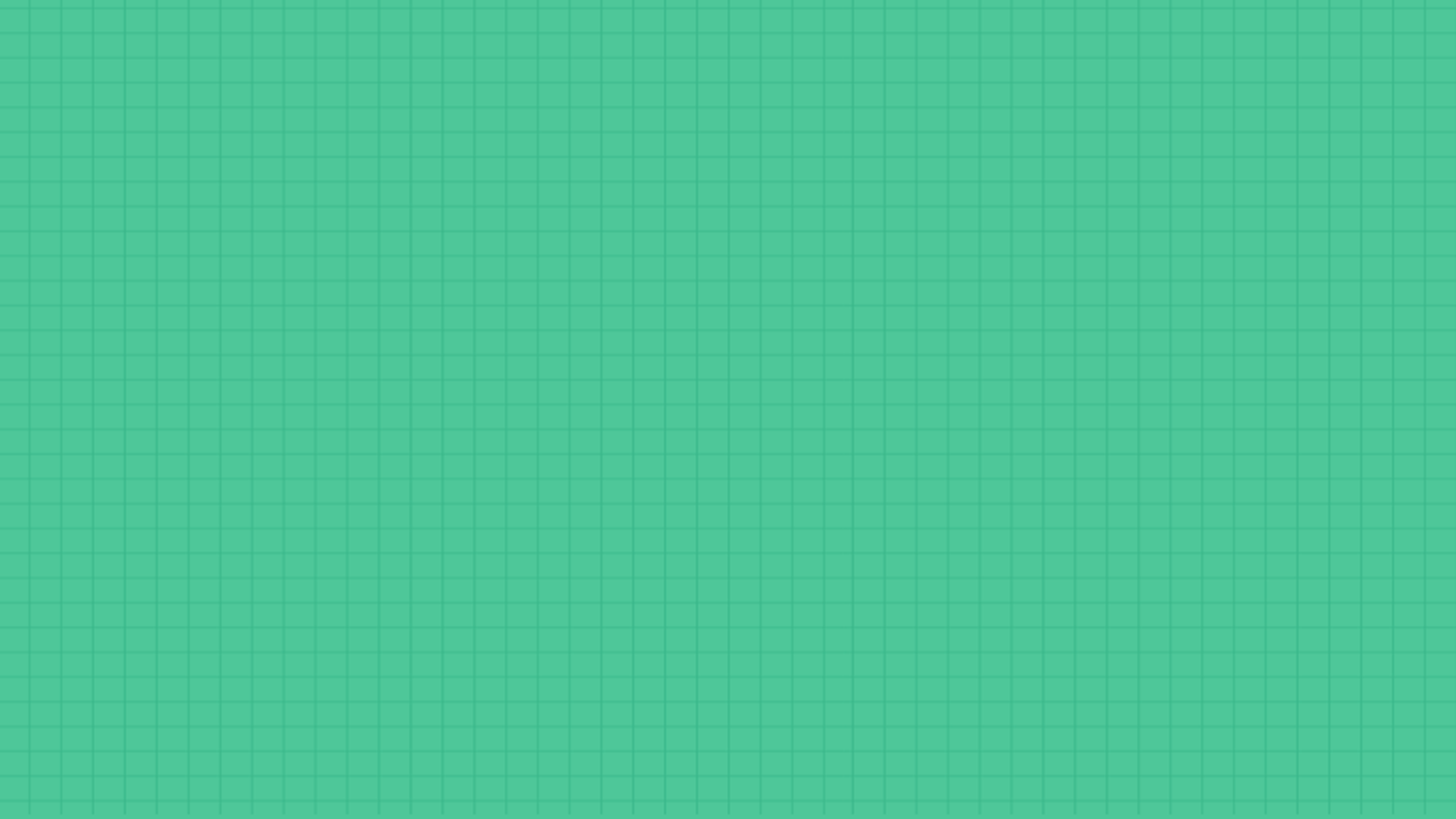 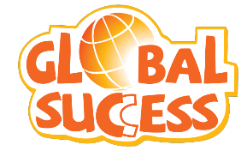 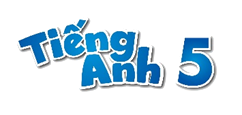 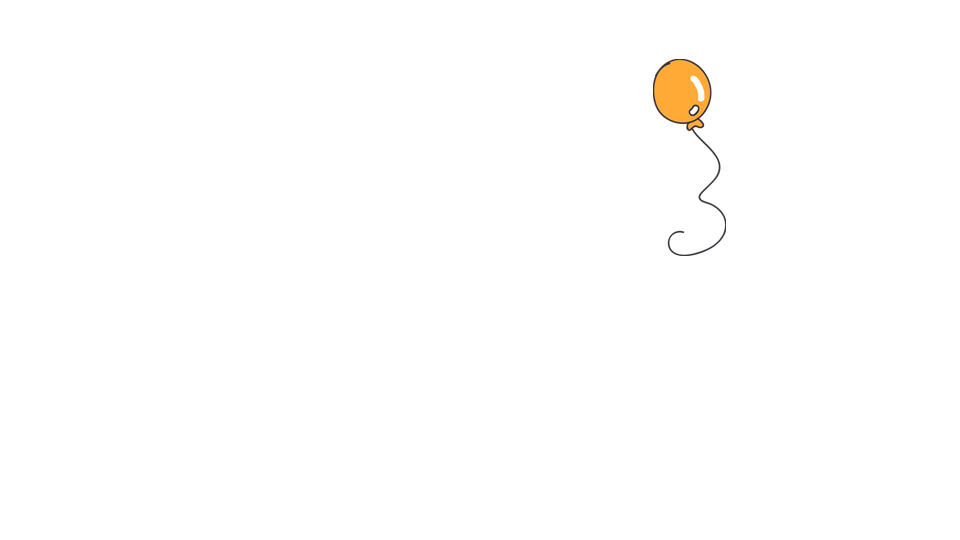 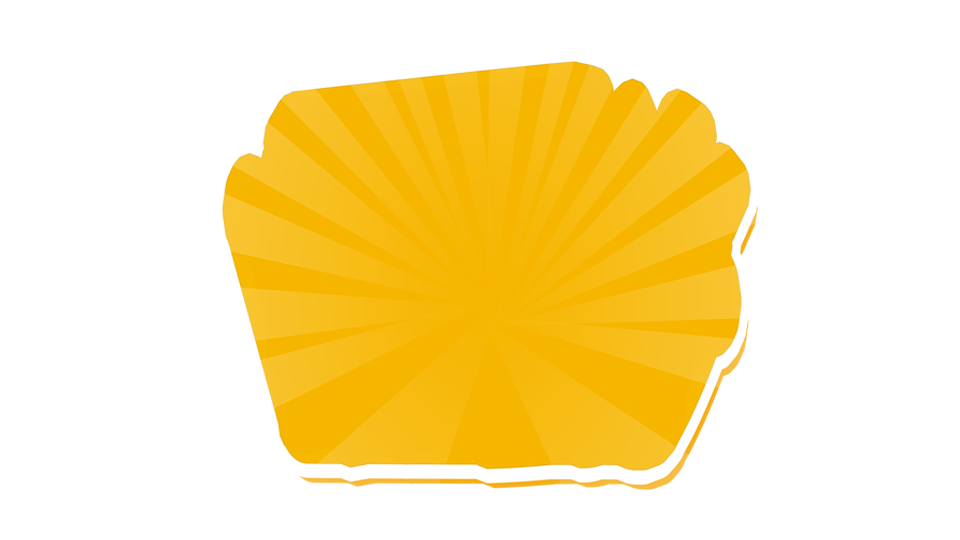 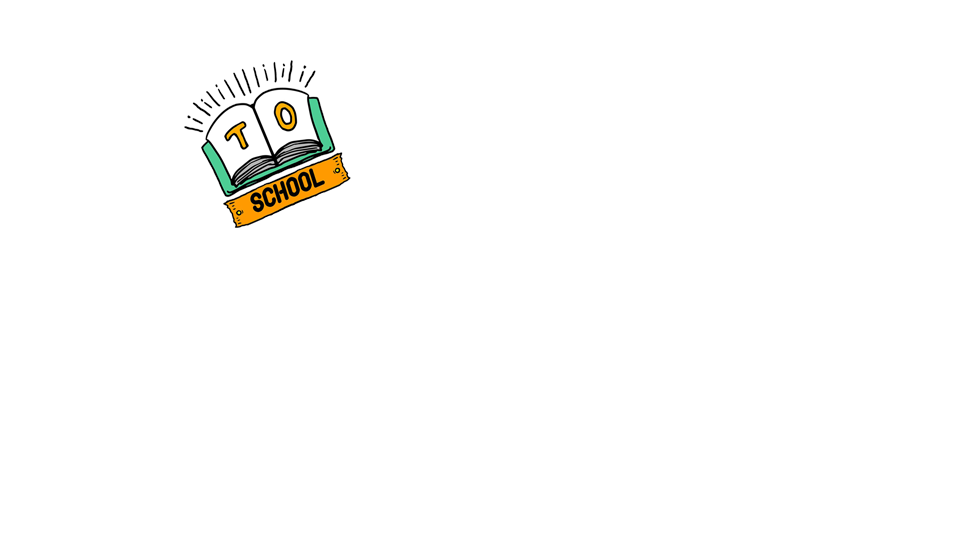 2
Look, listen and repeat
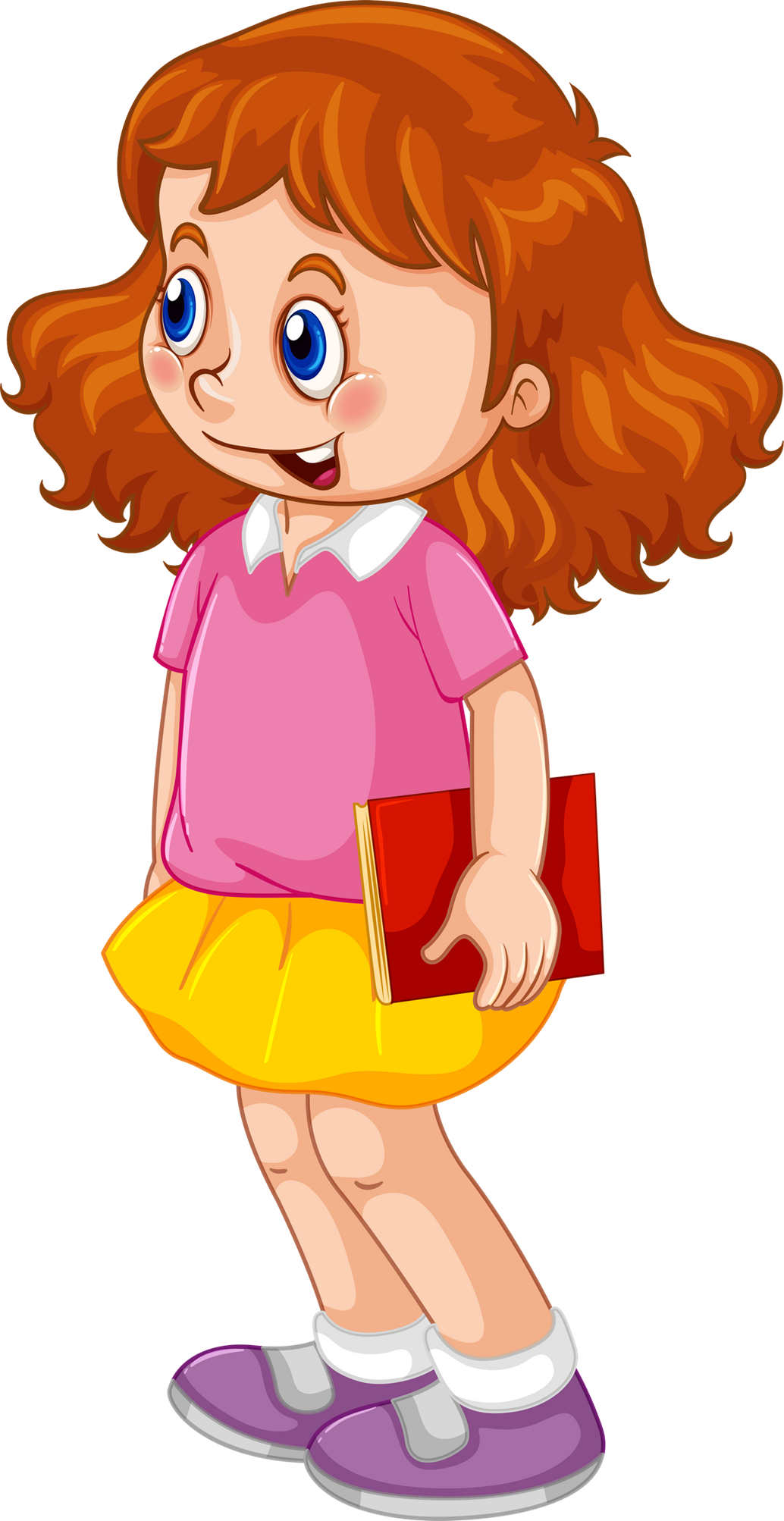 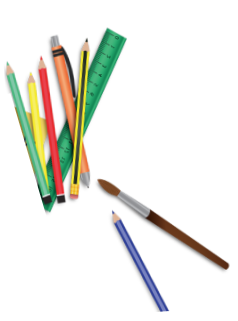 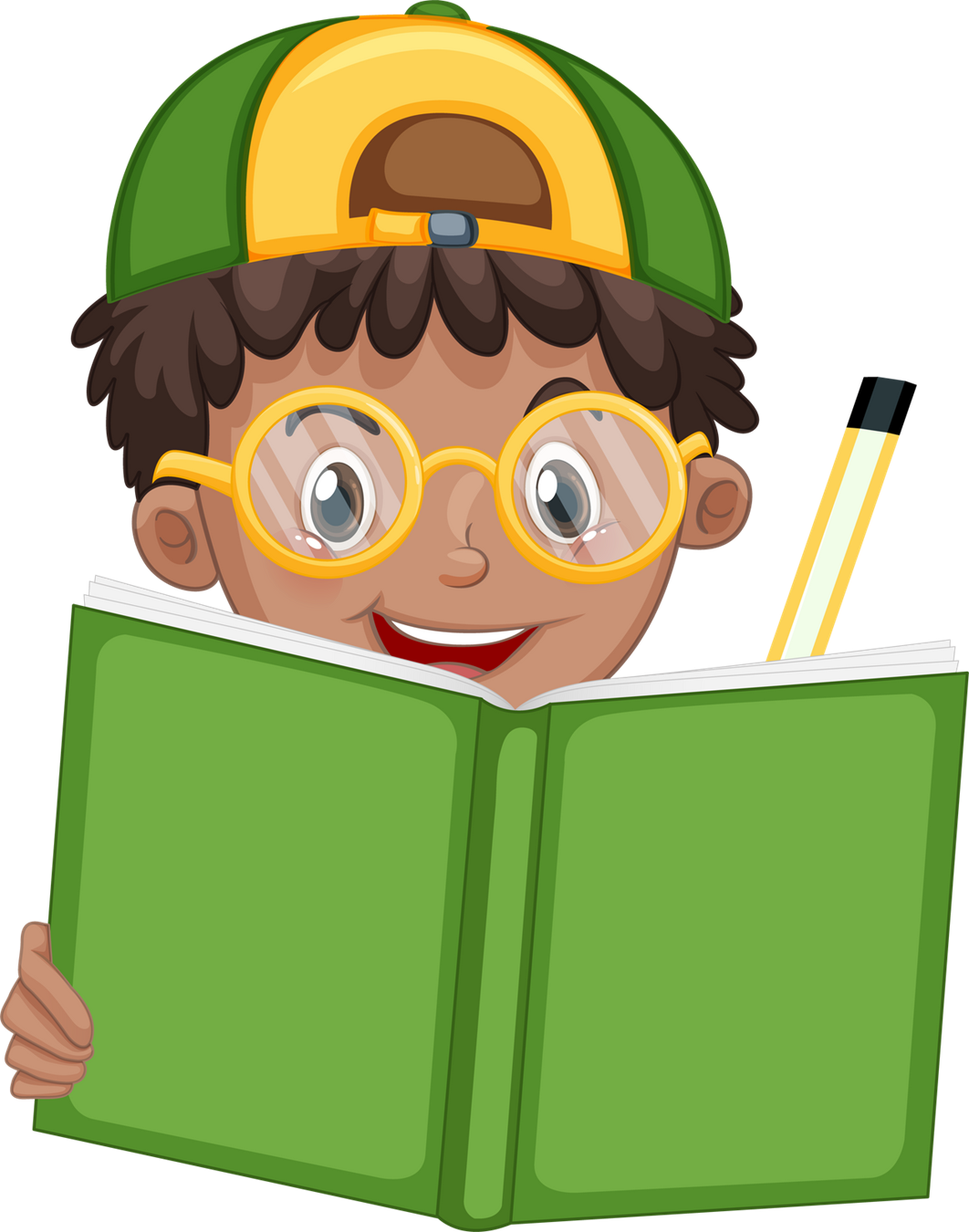 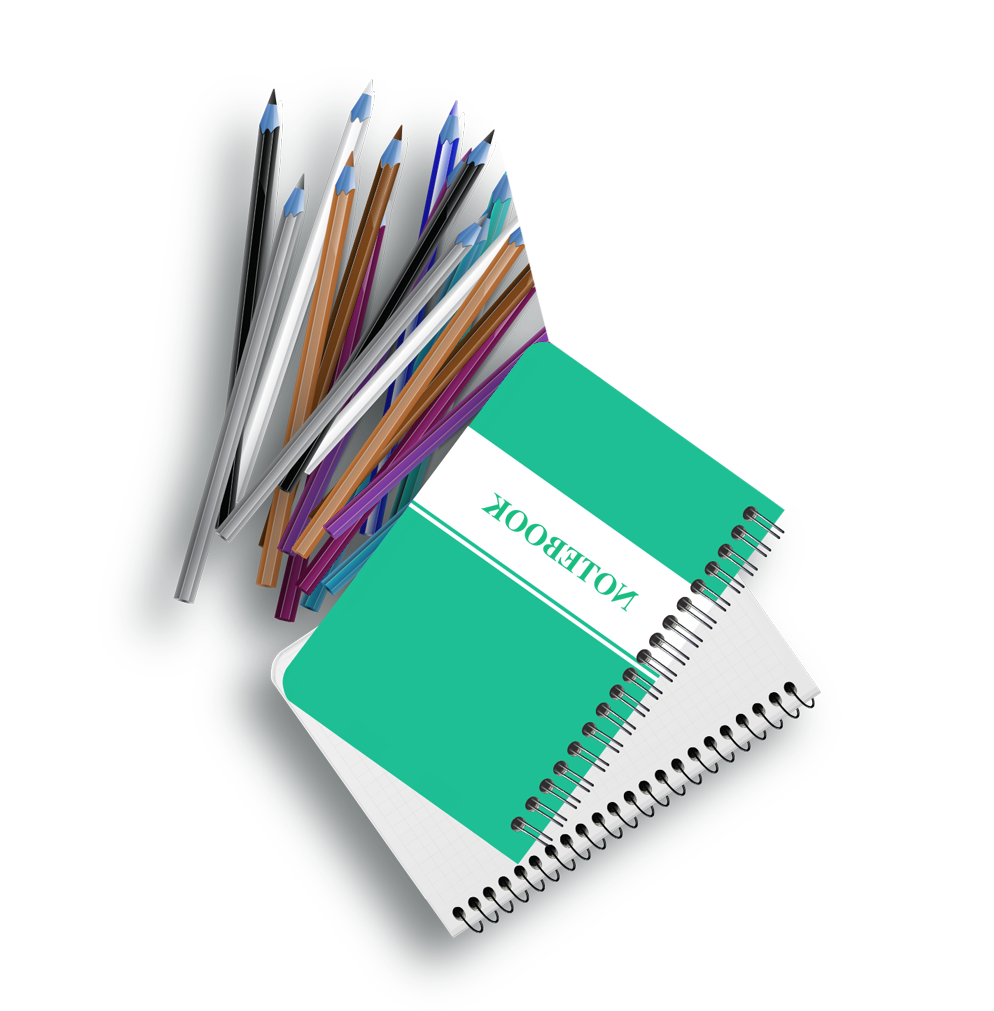 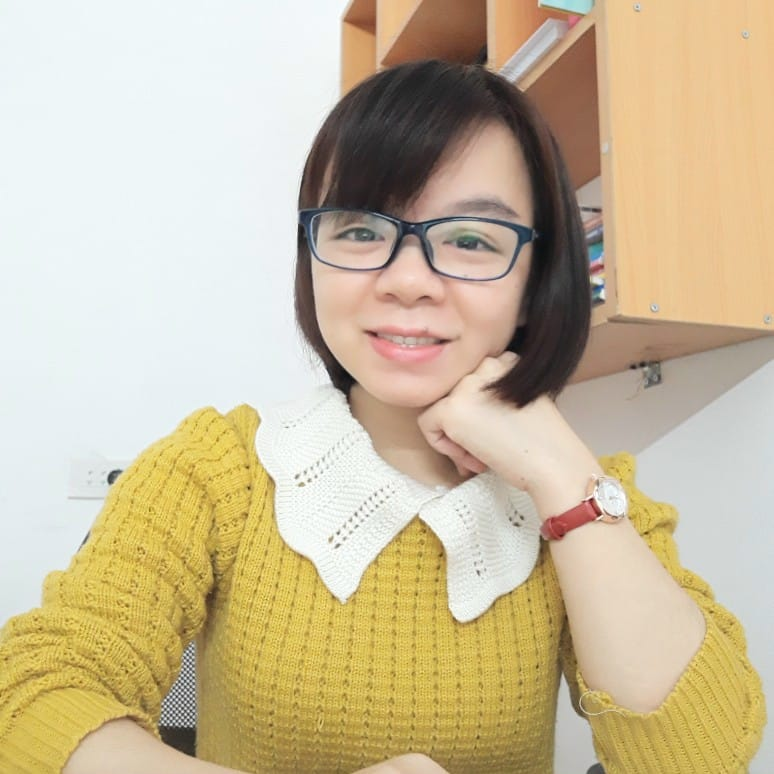 MsPham 
0936082789
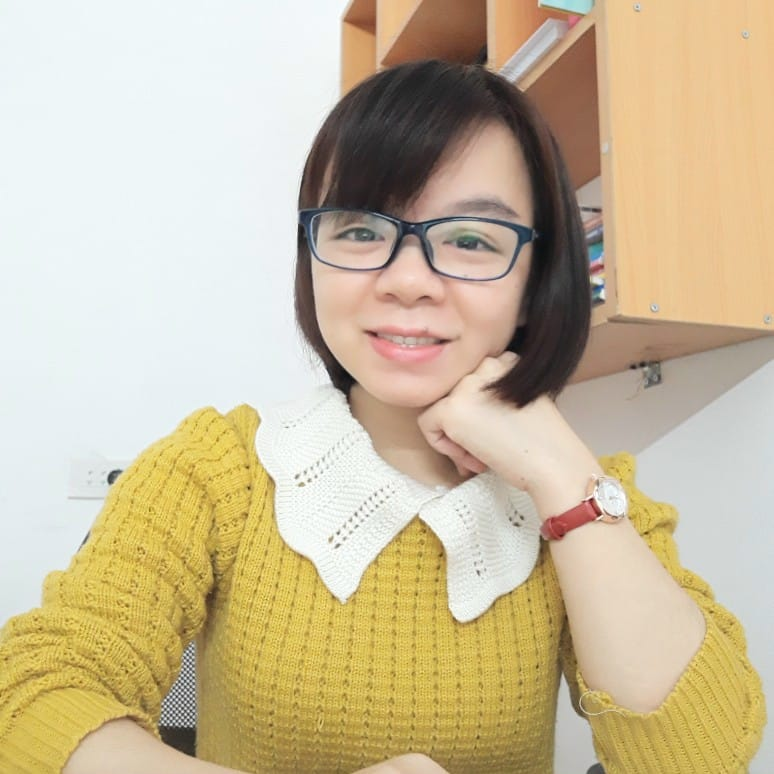 MsPham 
0936082789
Look and listen.
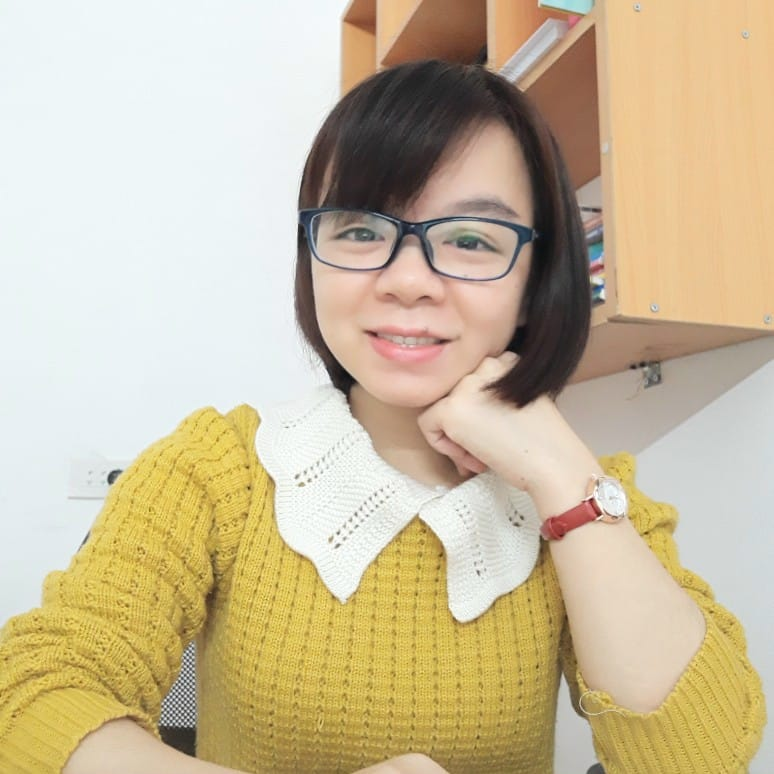 MsPham 
0936082789
Listen and repeat.
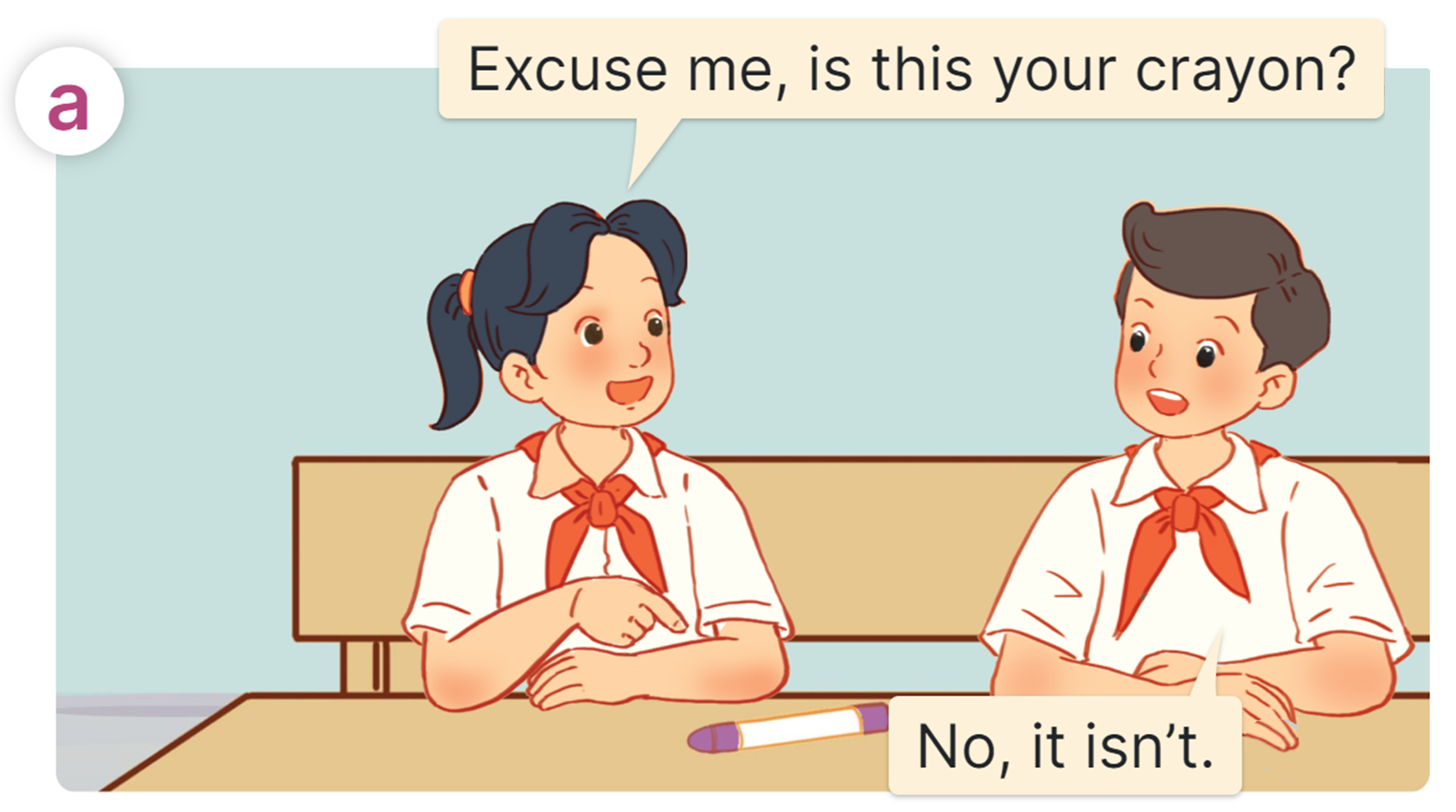 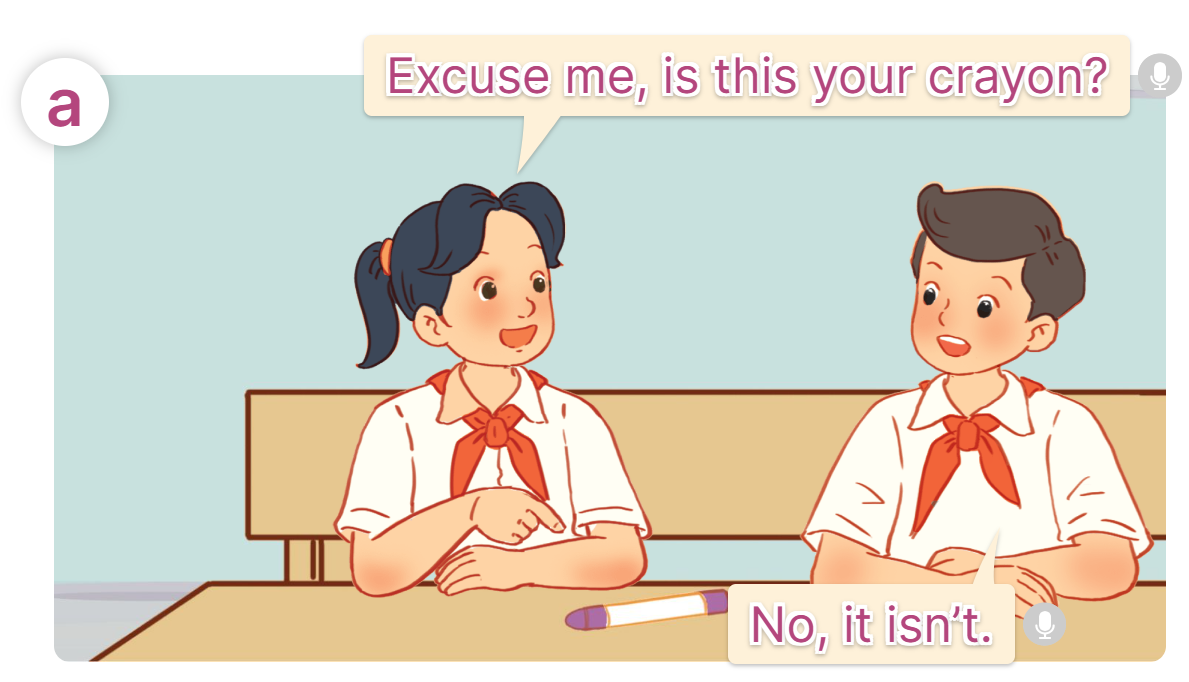 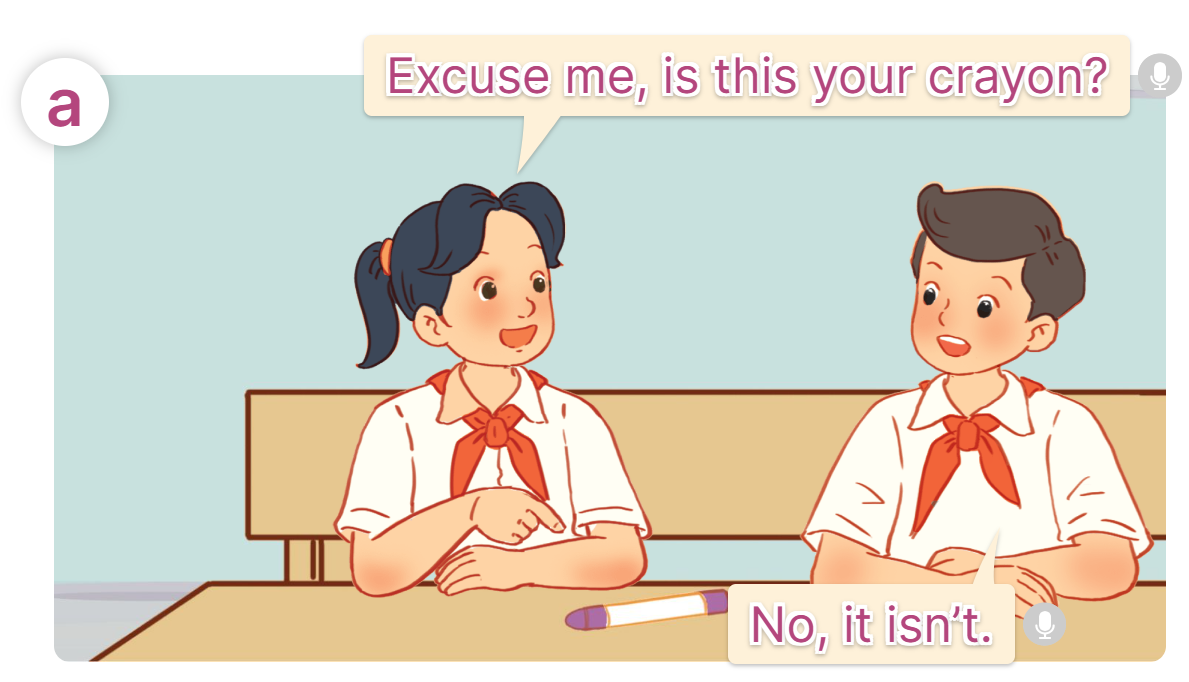 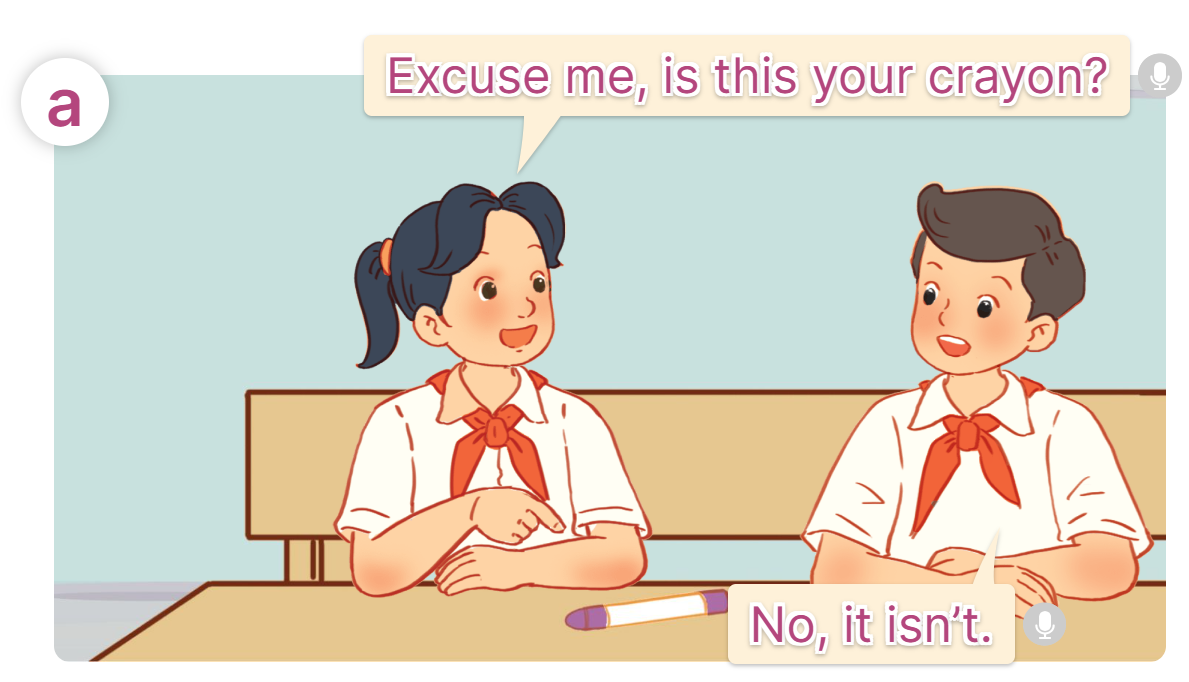 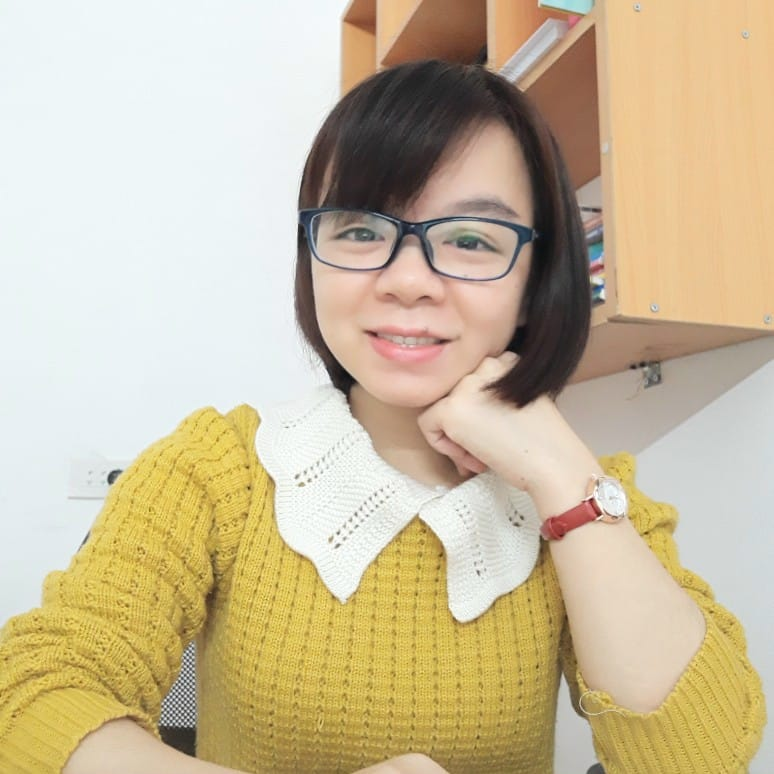 MsPham 
0936082789
Listen and repeat.
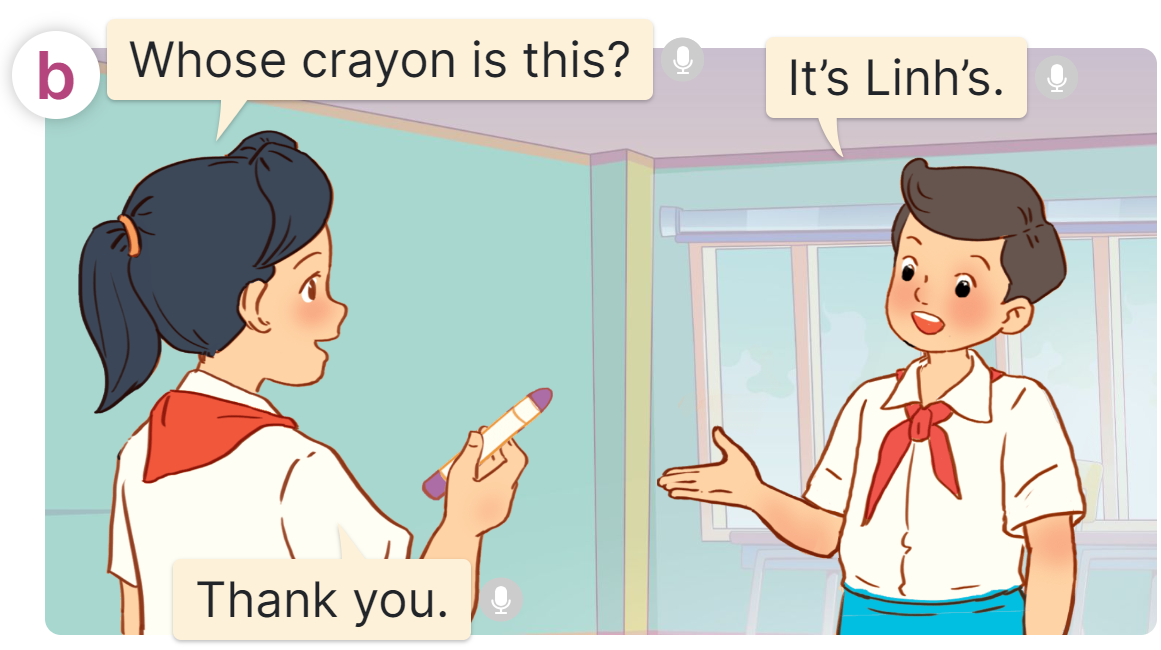 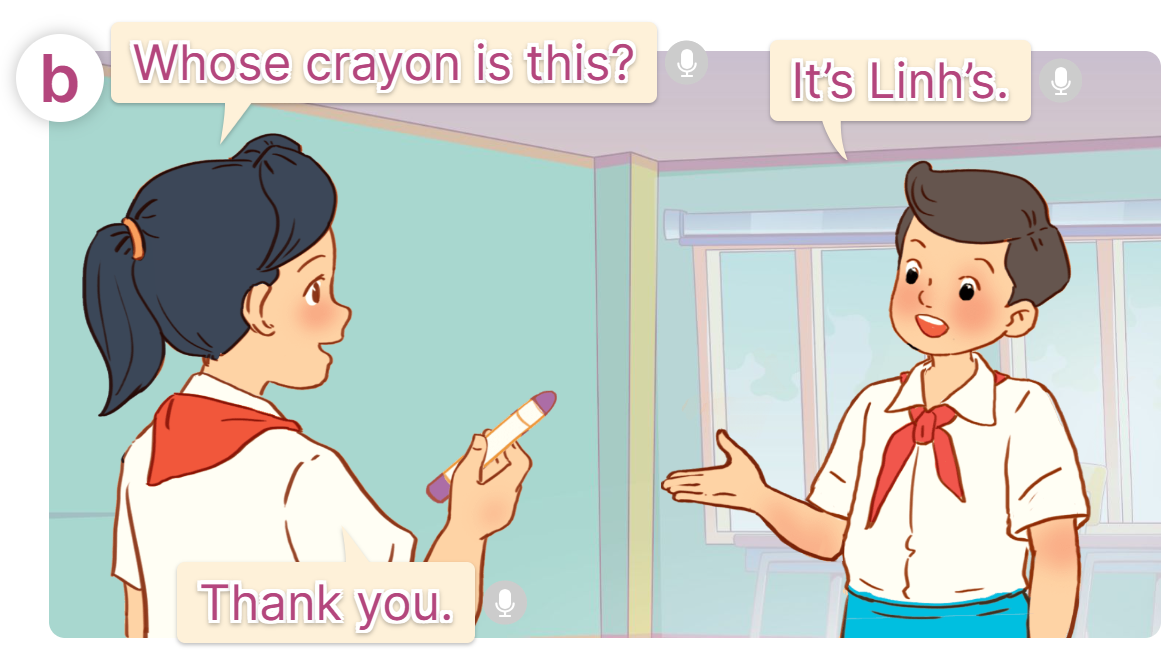 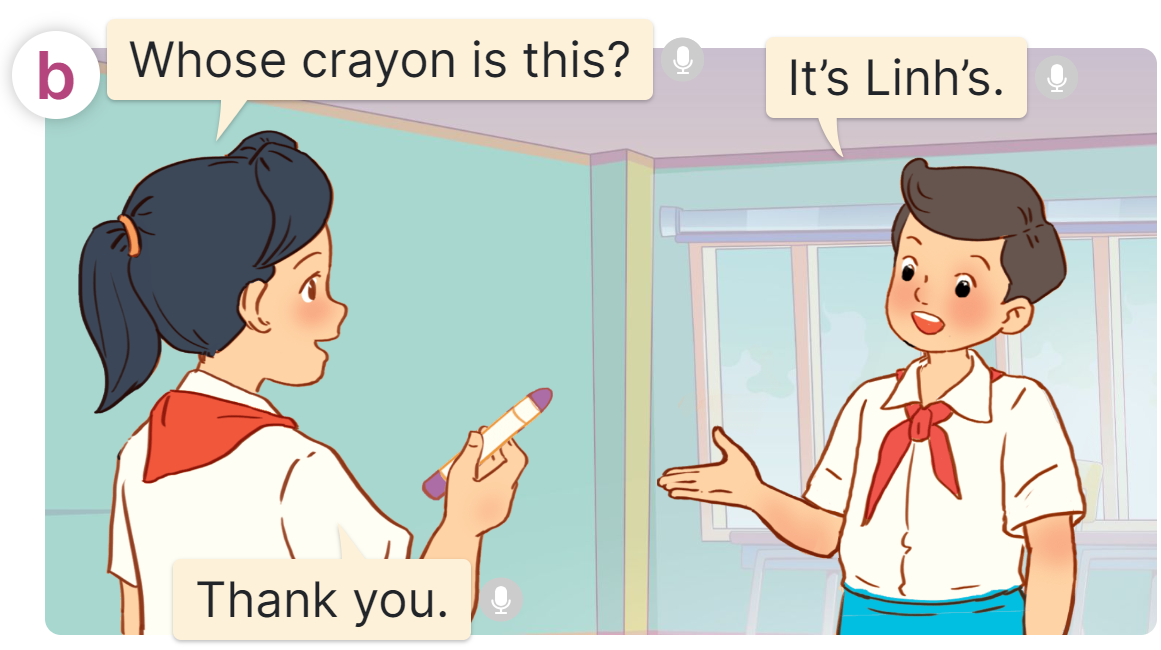 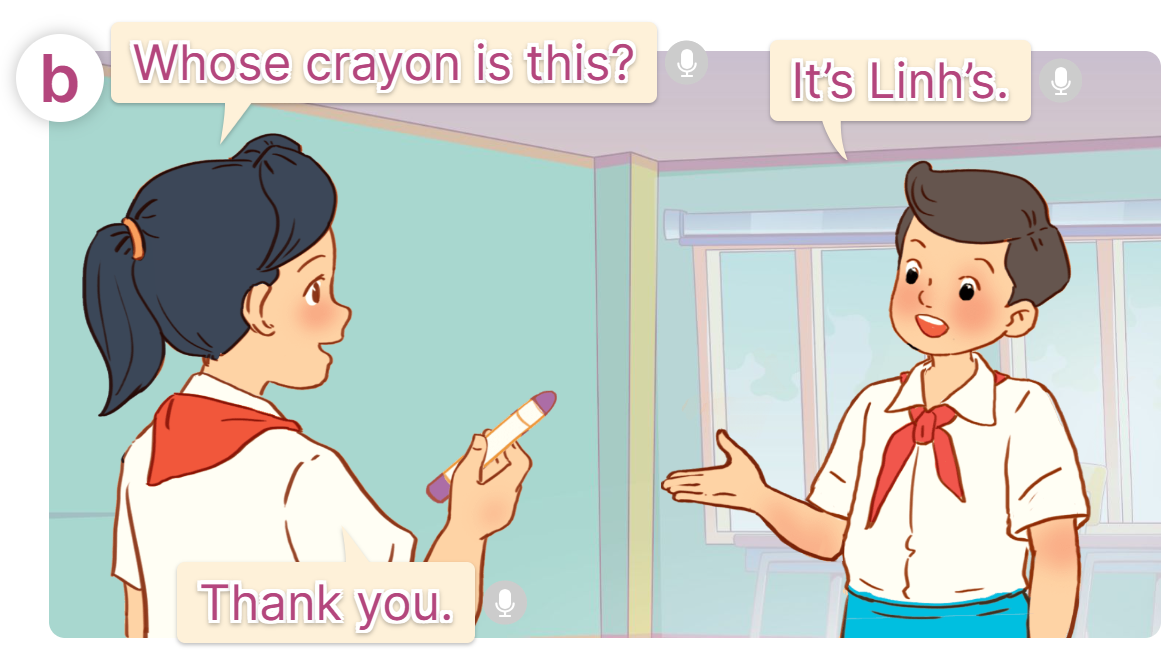 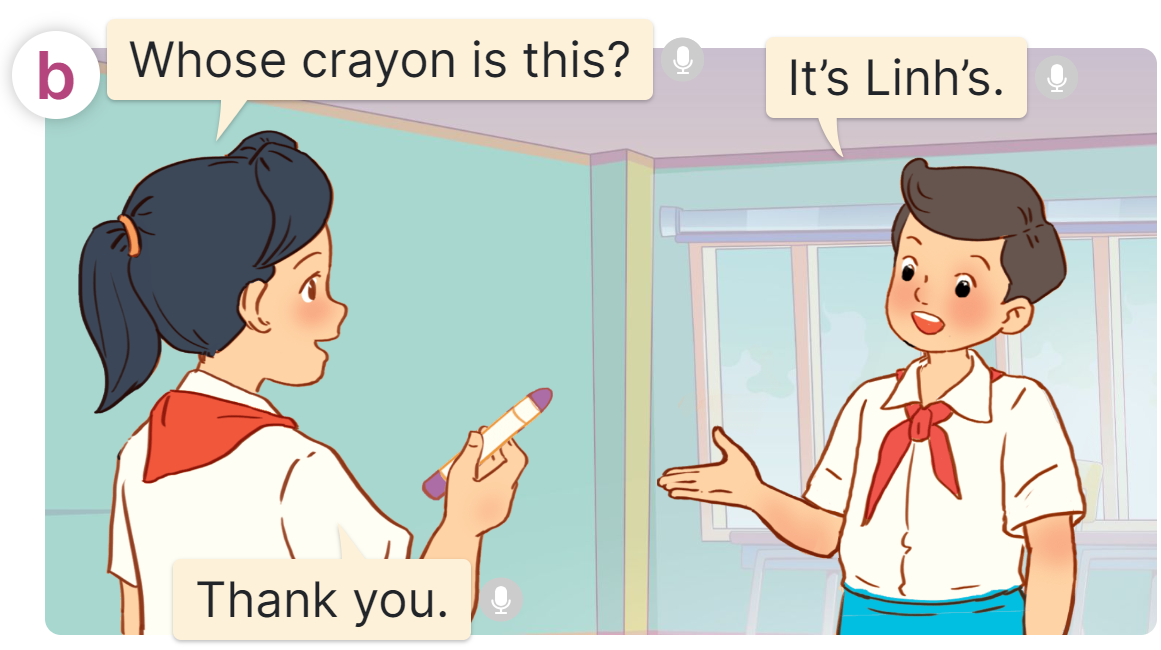 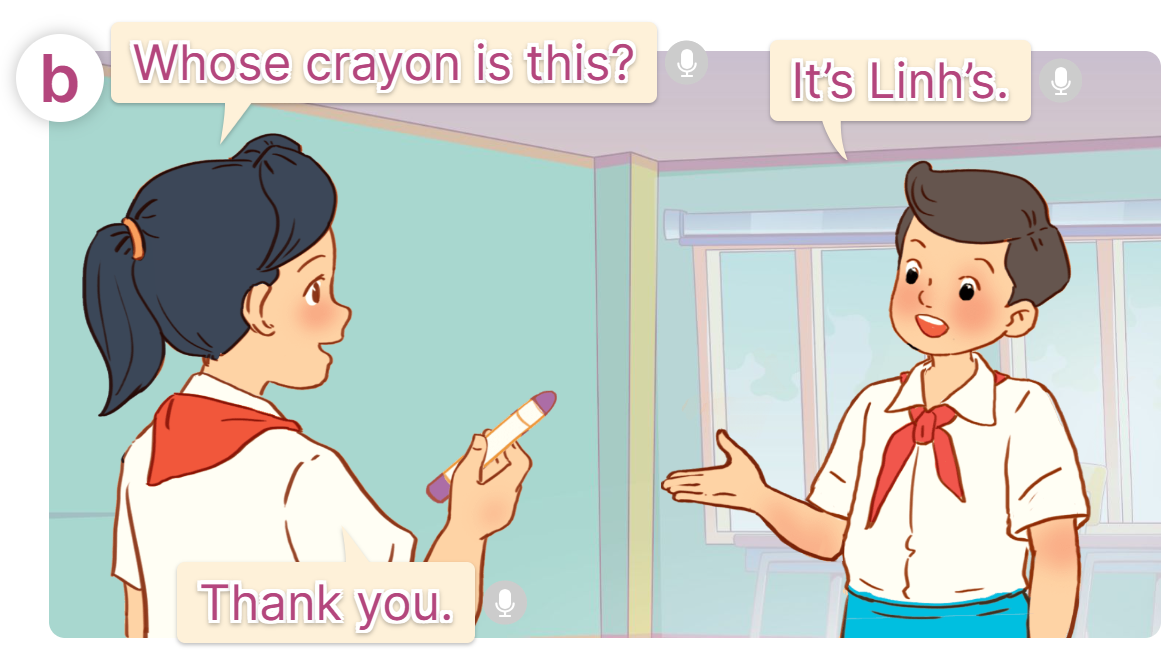 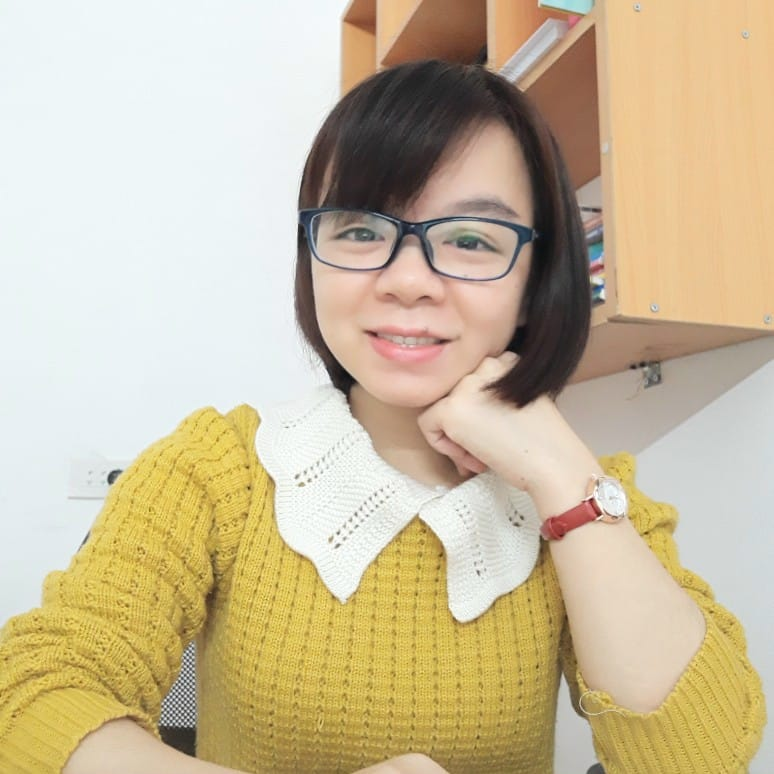 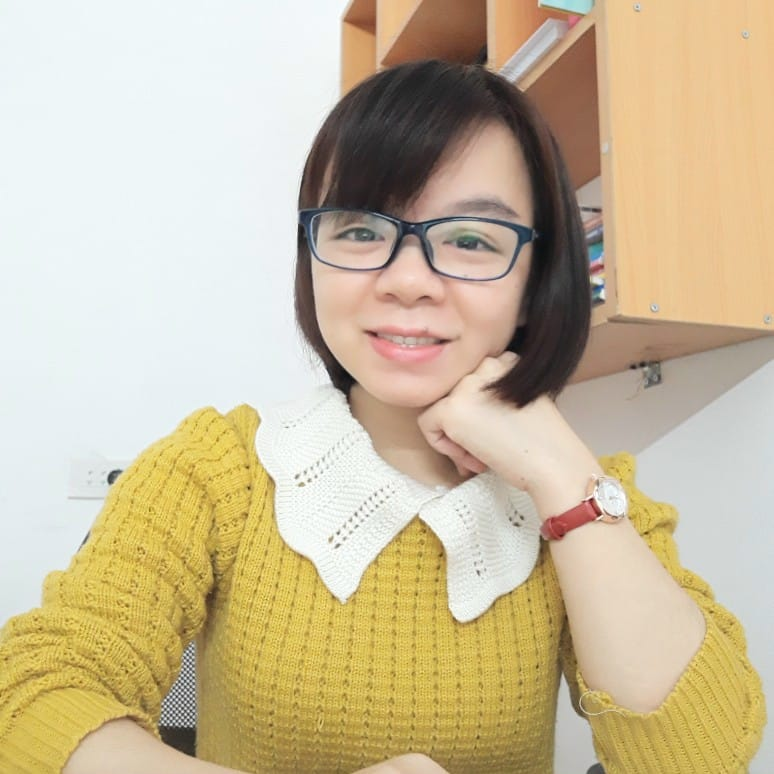 MsPham 
0936082789
MsPham 
0936082789
Look and read.
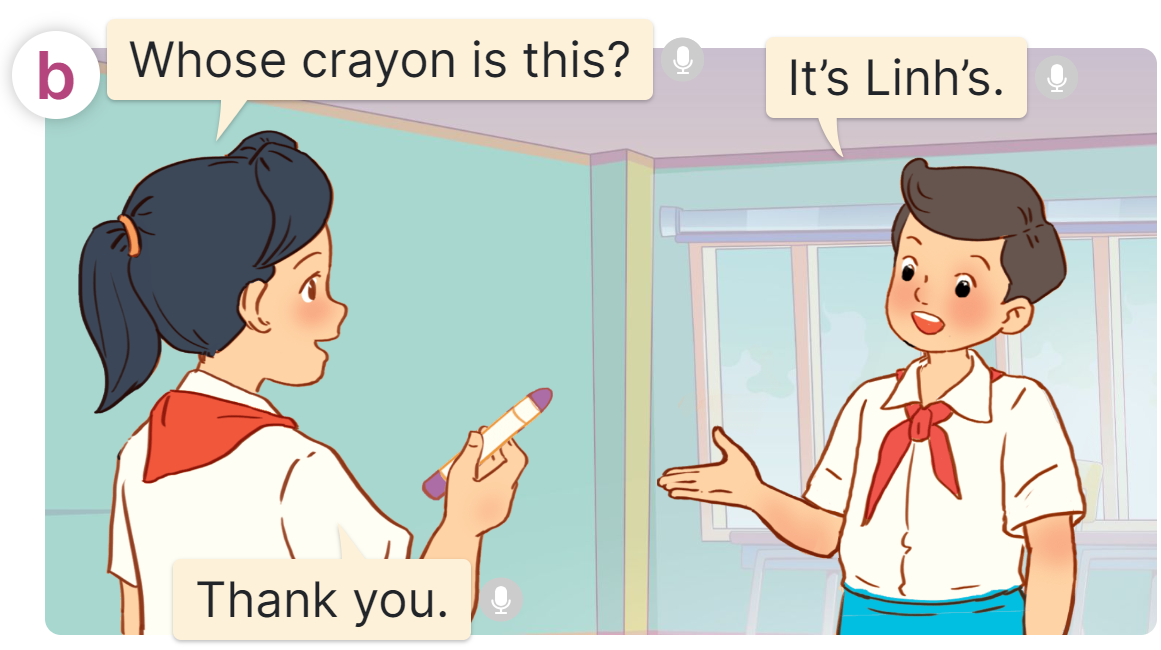 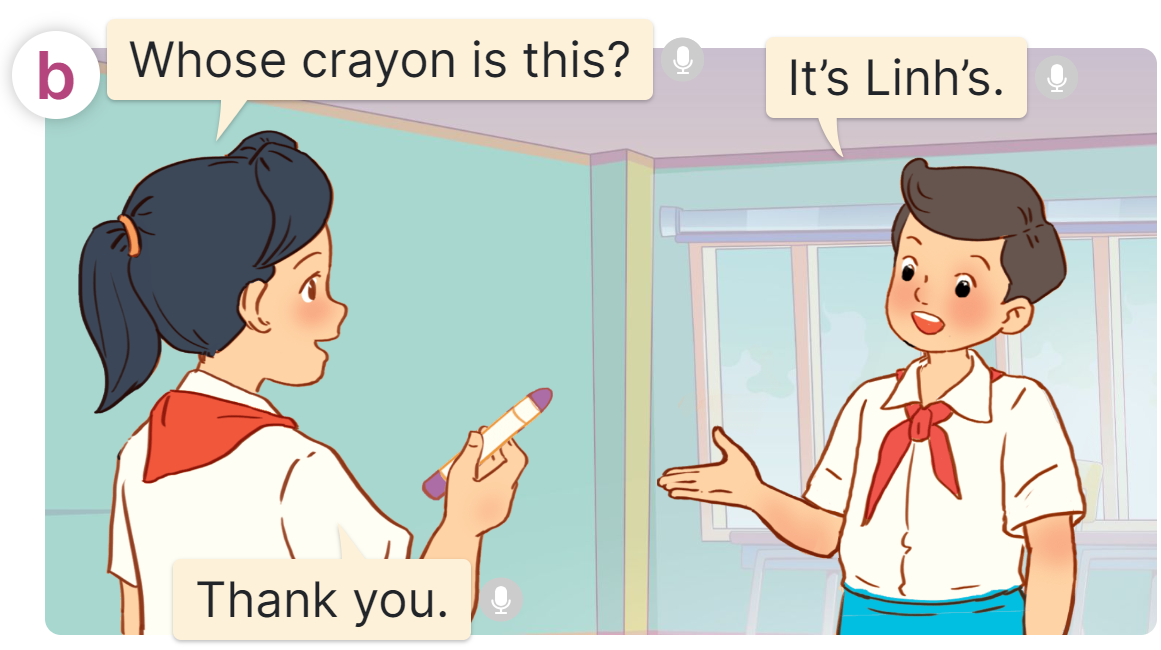 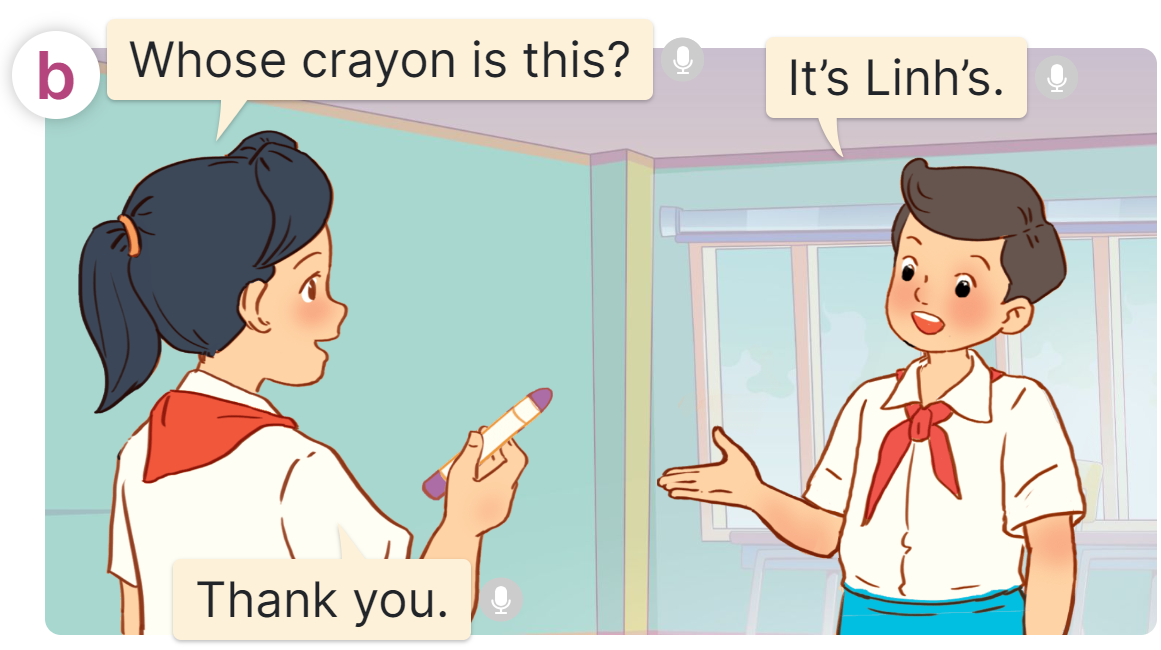 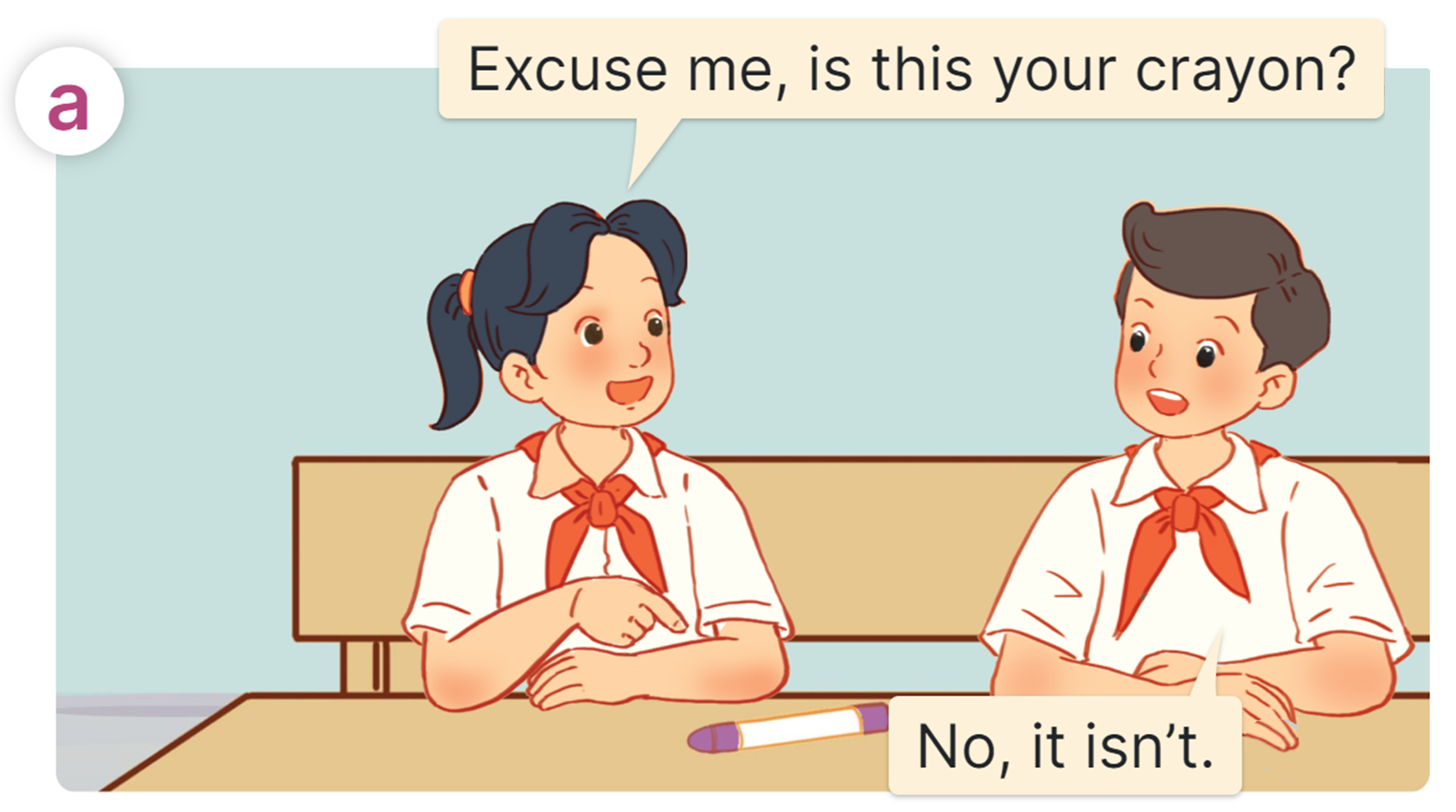 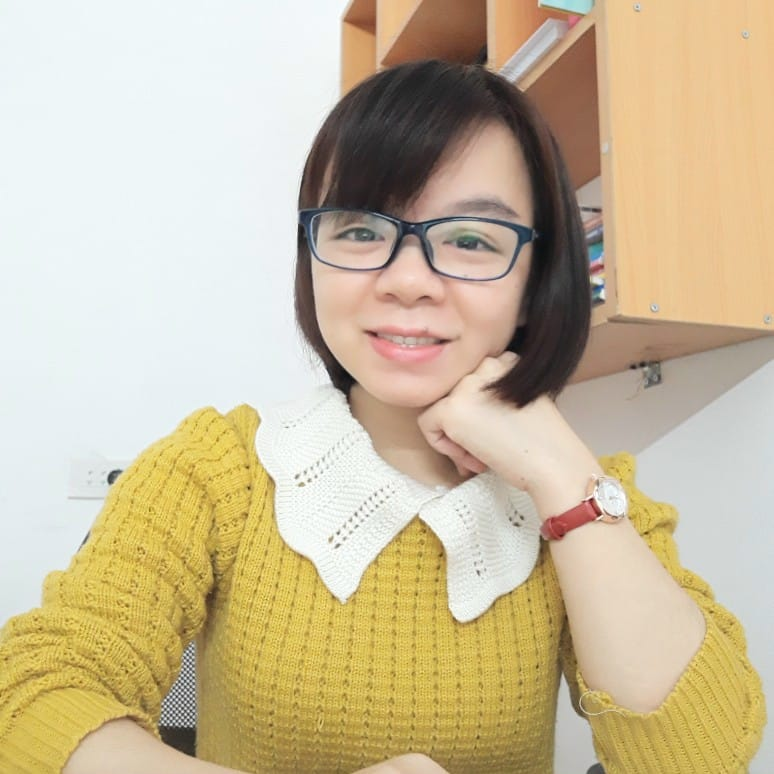 MsPham 
0936082789
Sentence patterns:
Cách hỏi và trả lời (một) đồ vật này là của ai:
Whose + (tên đồ vật) + is this / that?
(Cái  ________ này/kia là của ai?)
(Nó là của _______)
It’s + (tên người sở hữu)’s.
Note:
It’s = It is : Nó là	;
(tên người sở hữu)’s: của ai đó; 
      ’s KHÔNG PHẢI là viết tắt của is
Eg: Bill’s: của Bill
https://www.facebook.com/msphampowerpoint
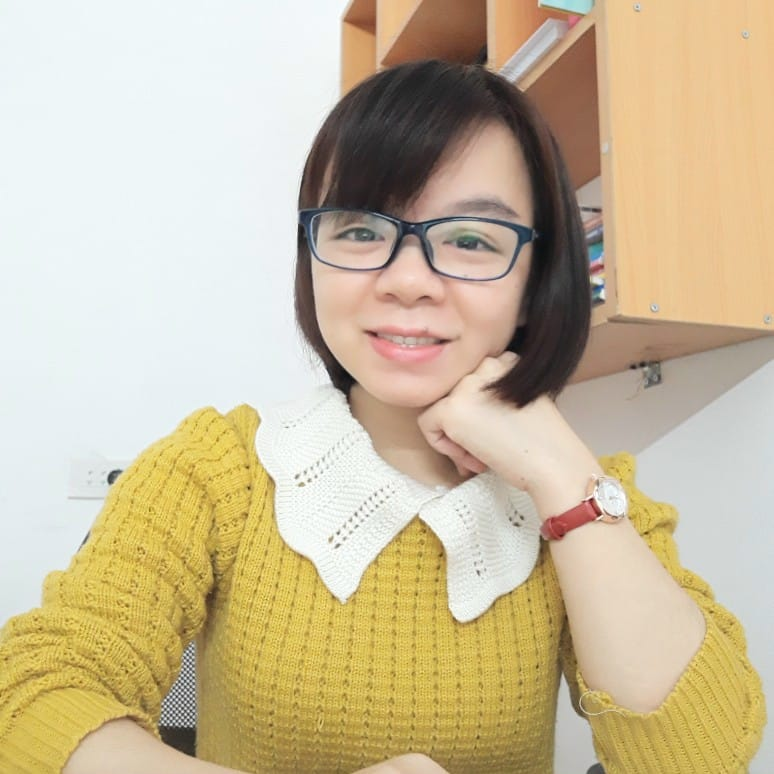 MsPham 
0936082789
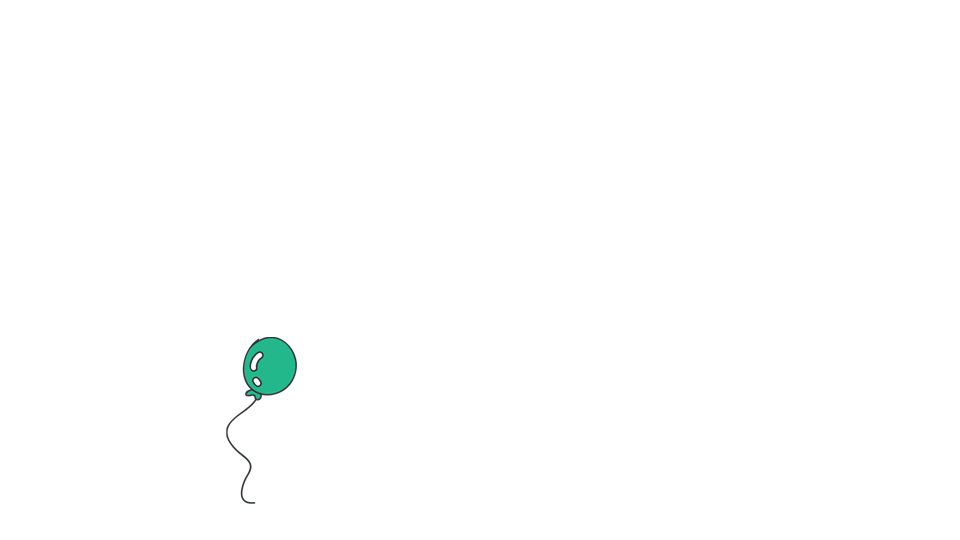 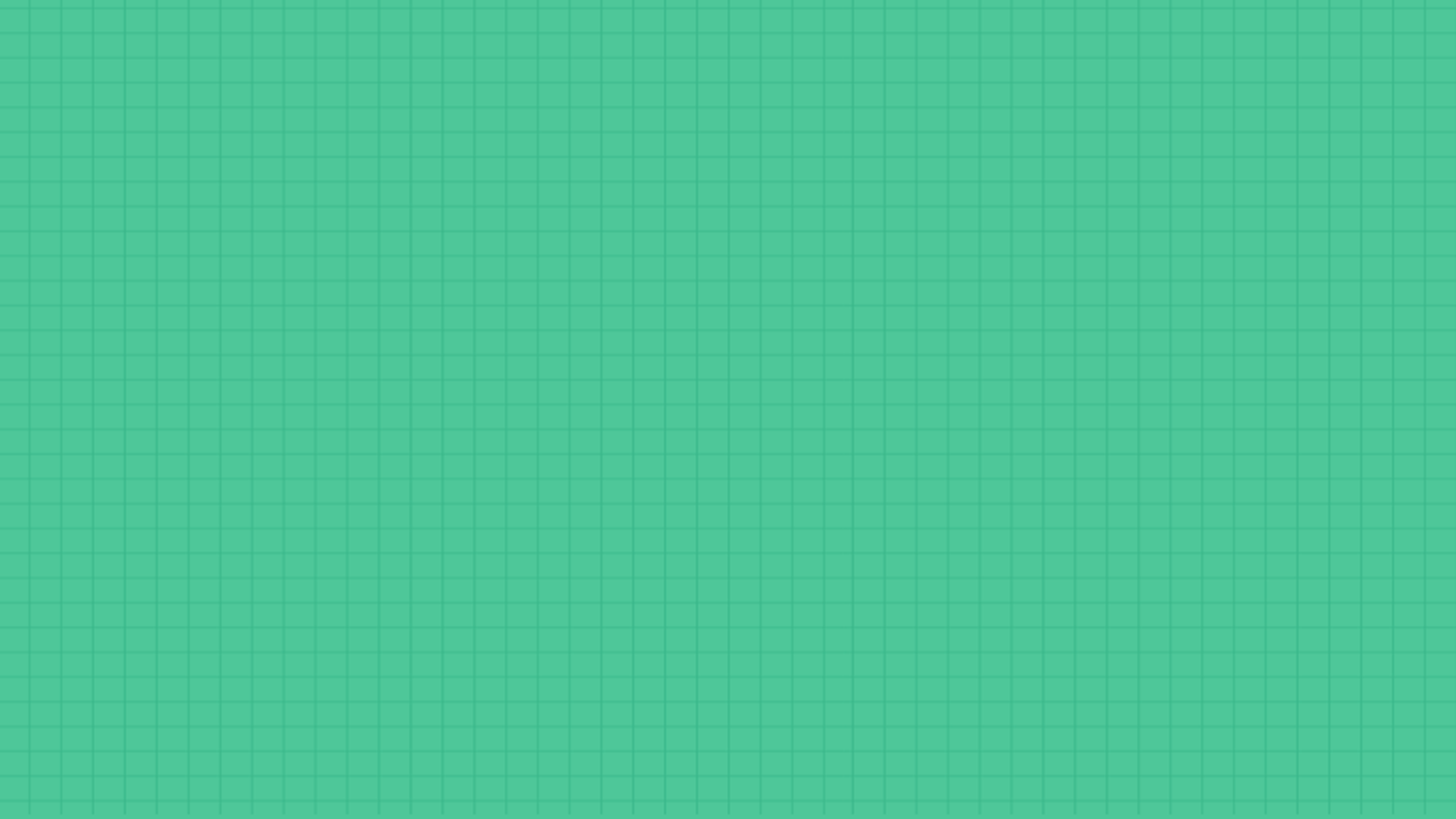 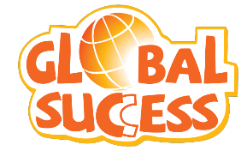 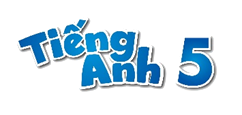 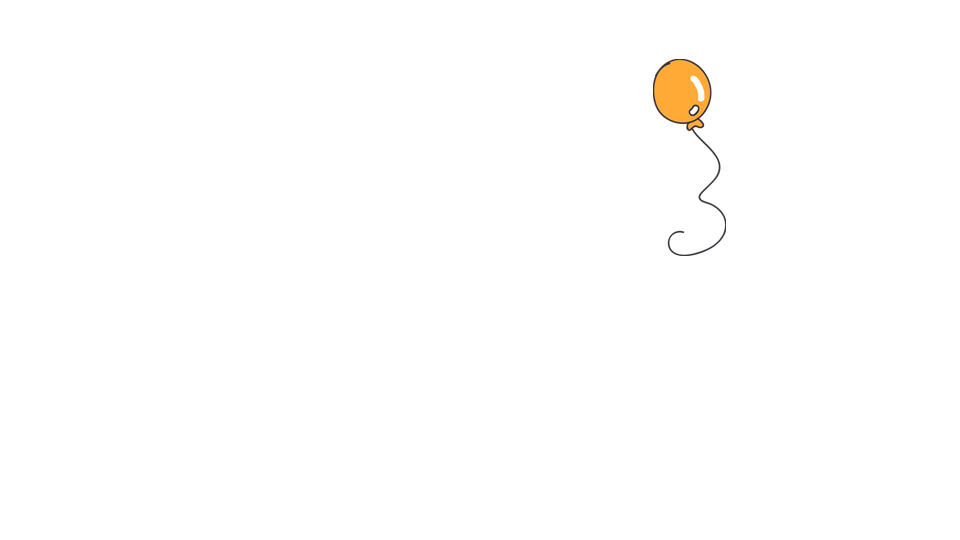 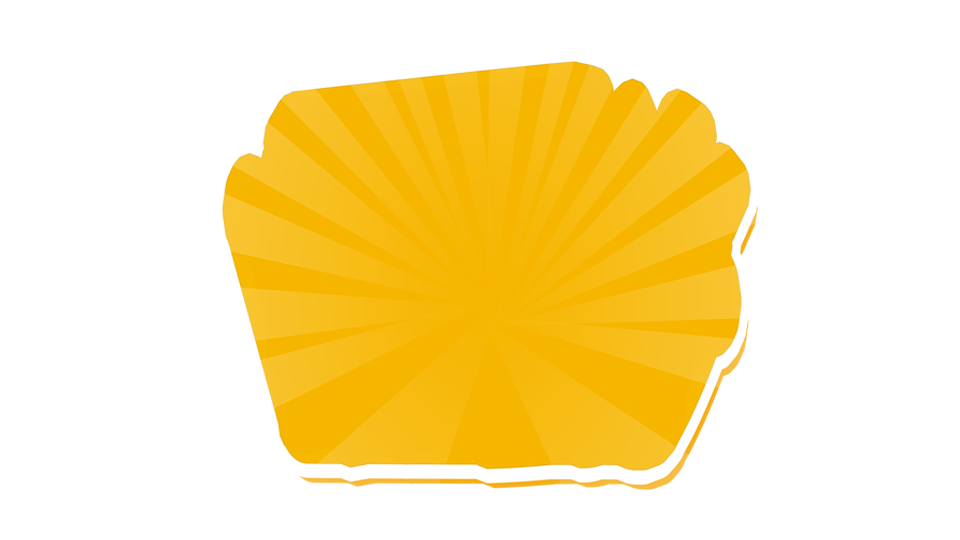 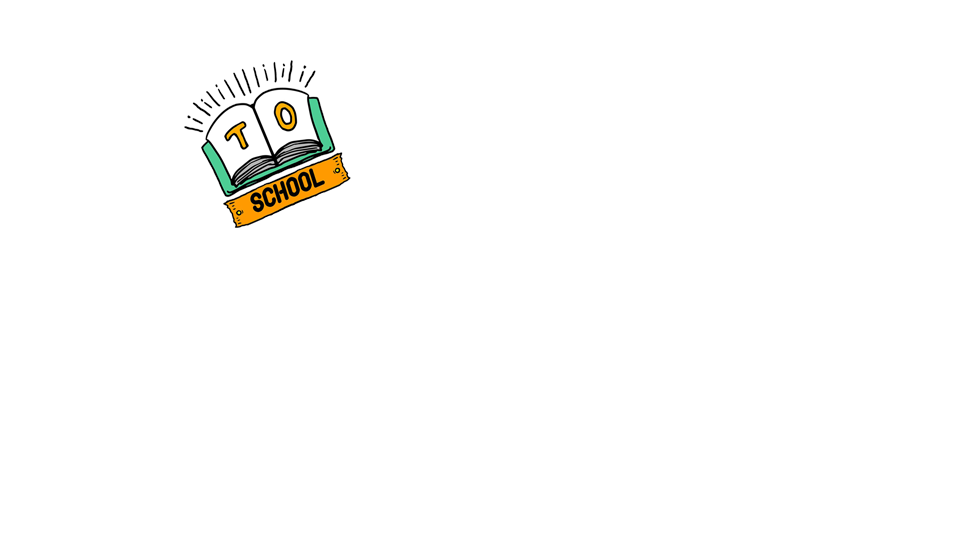 3
Listen, point and say
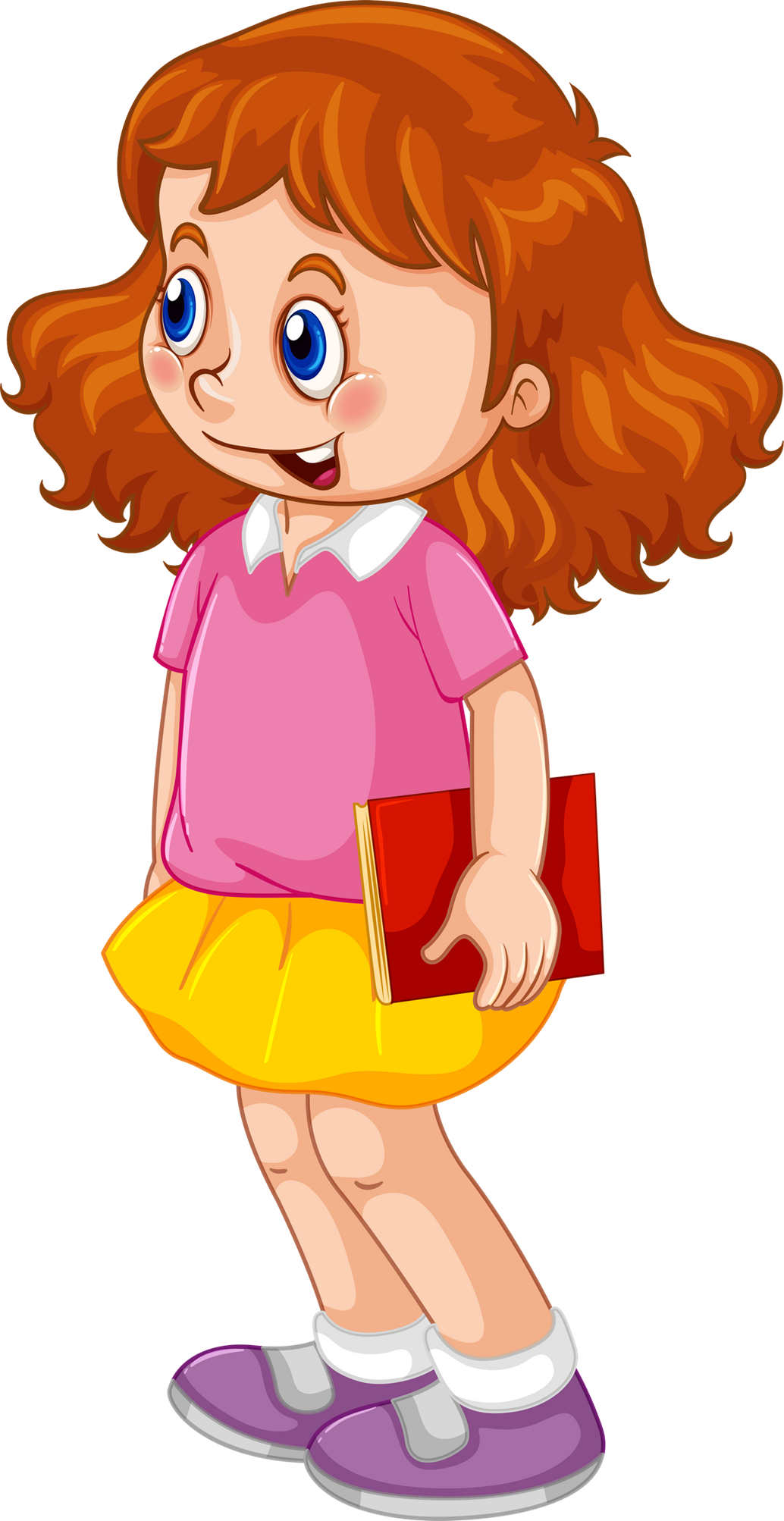 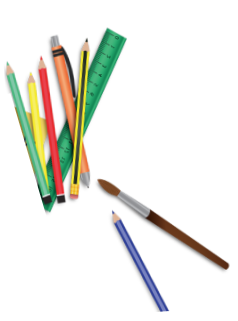 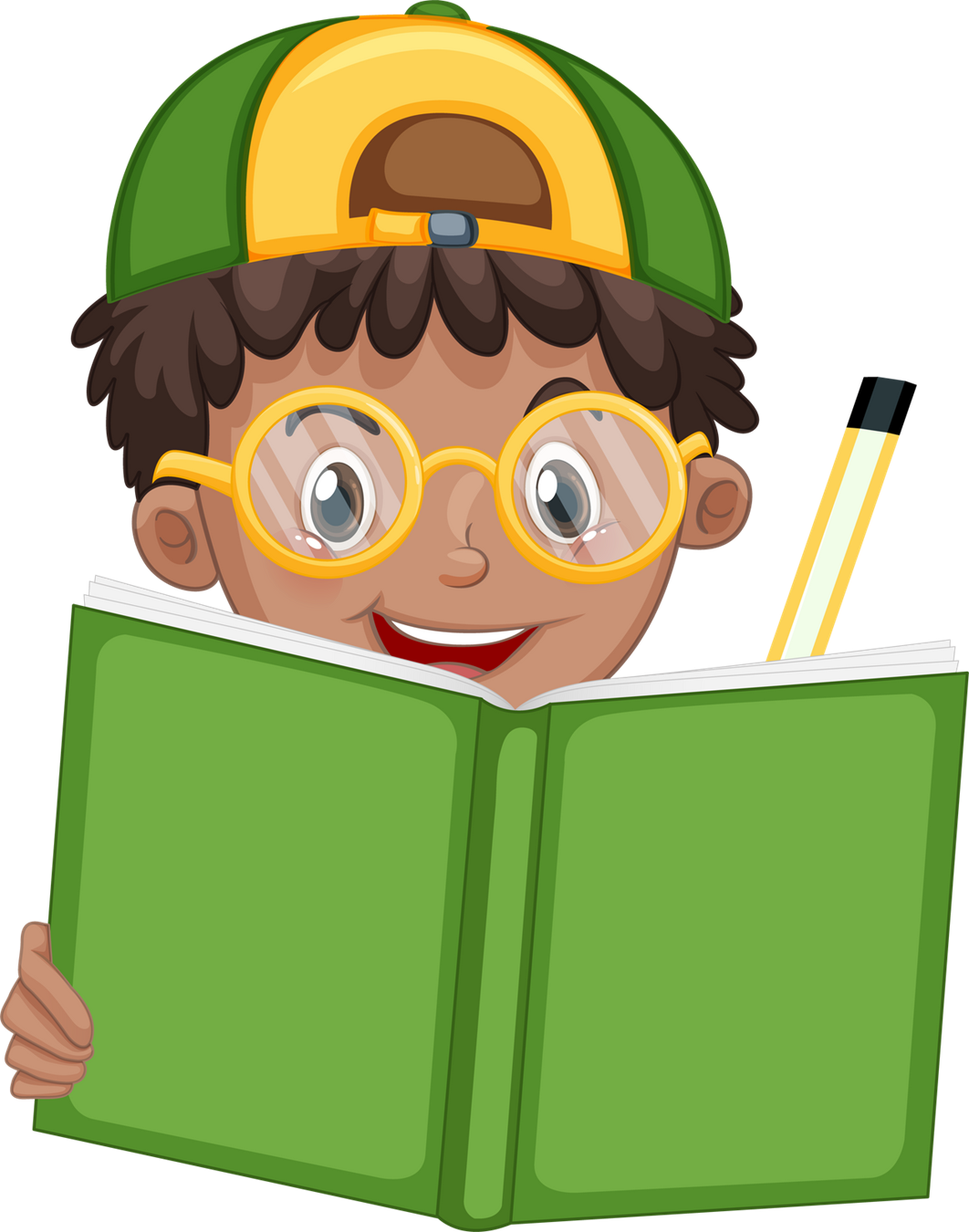 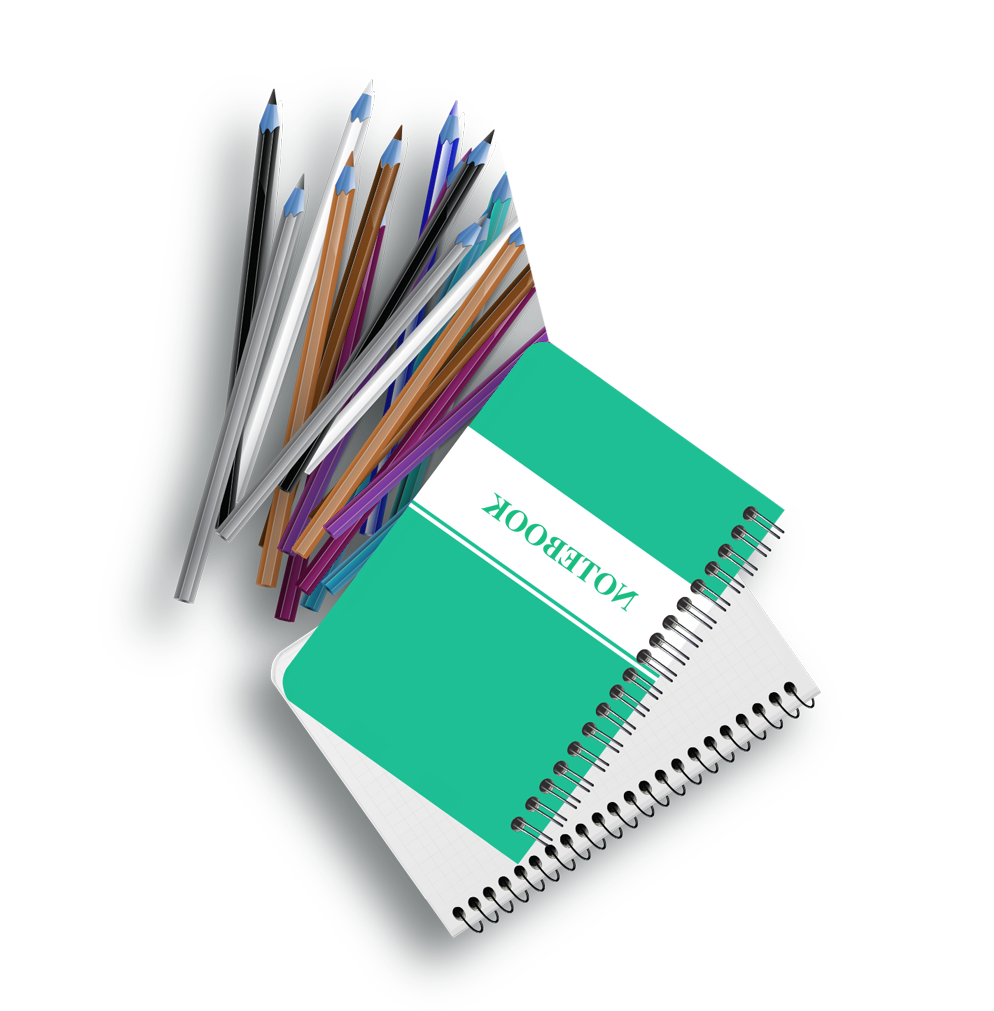 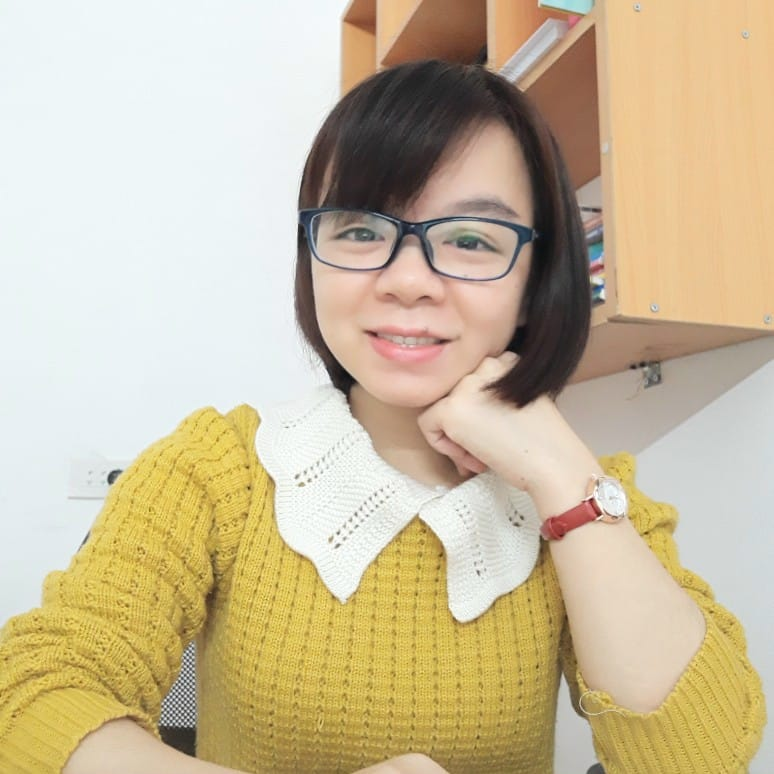 MsPham 
0936082789
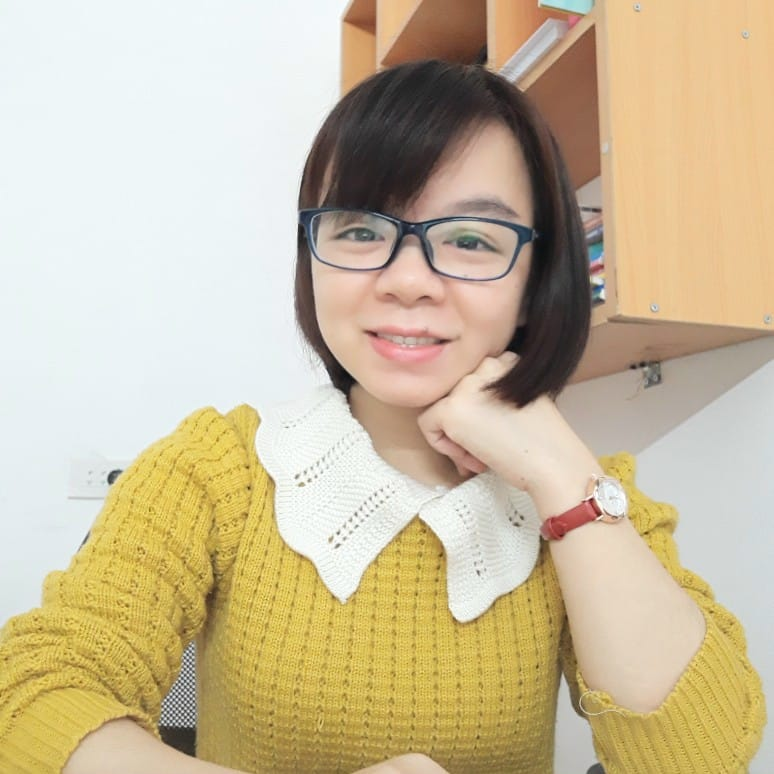 MsPham 
0936082789
Listen, point and say
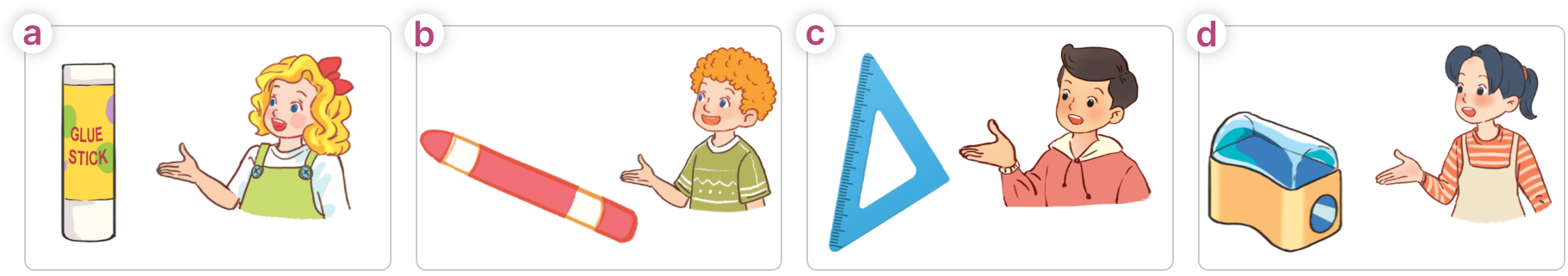 Whose _____ is this?
crayon / Bill's
glue stick / Mary's
It’s _______.
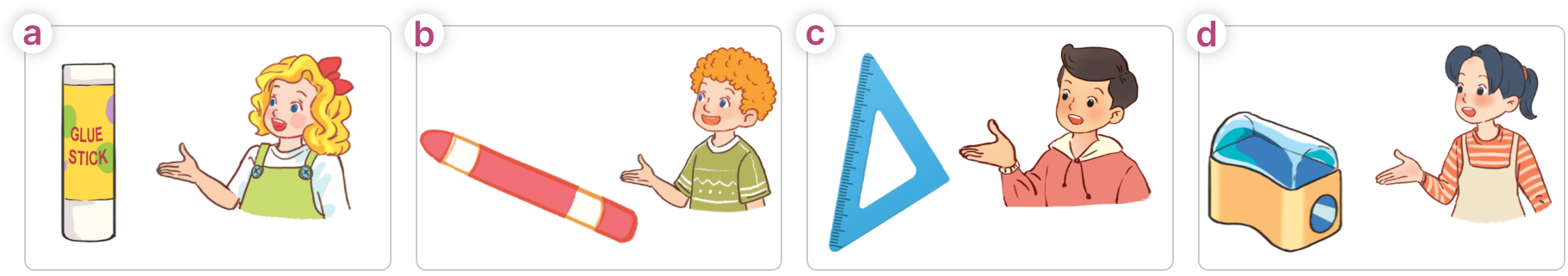 set square / Nam's
pencil sharpener / Mai's
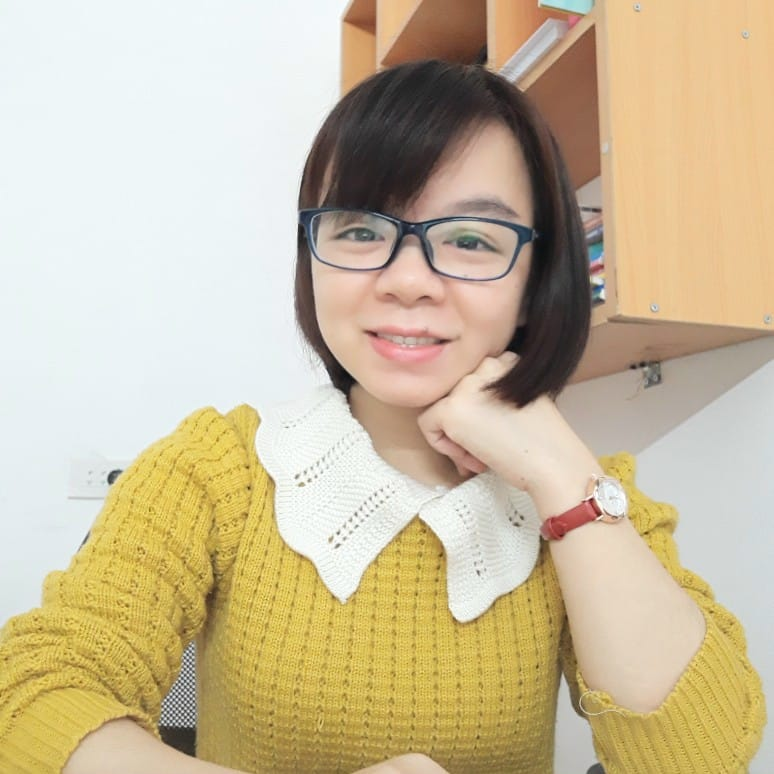 MsPham 
0936082789
Listen, point and say
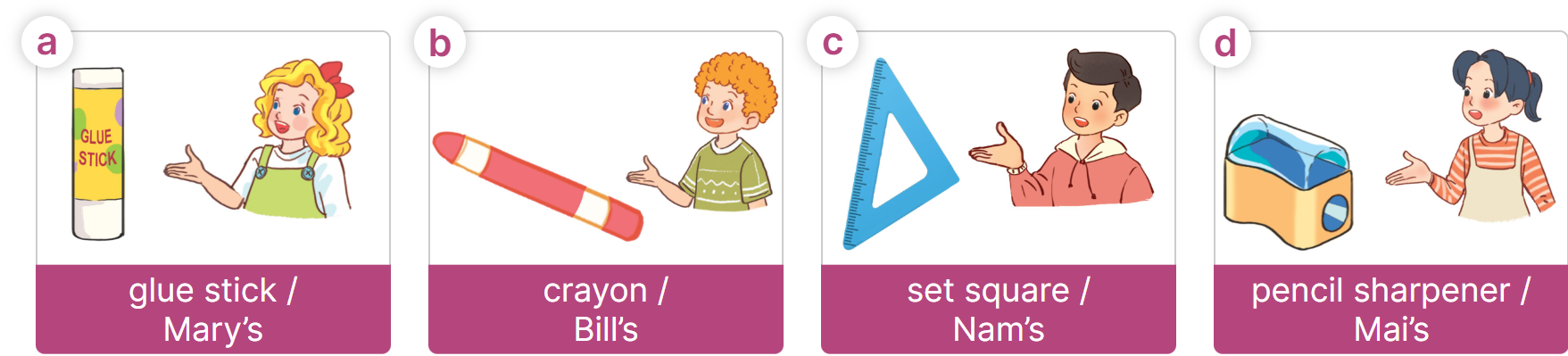 Whose _____ is this?
Whose glue stick is this?
It’s _______.
It’s Mary's.
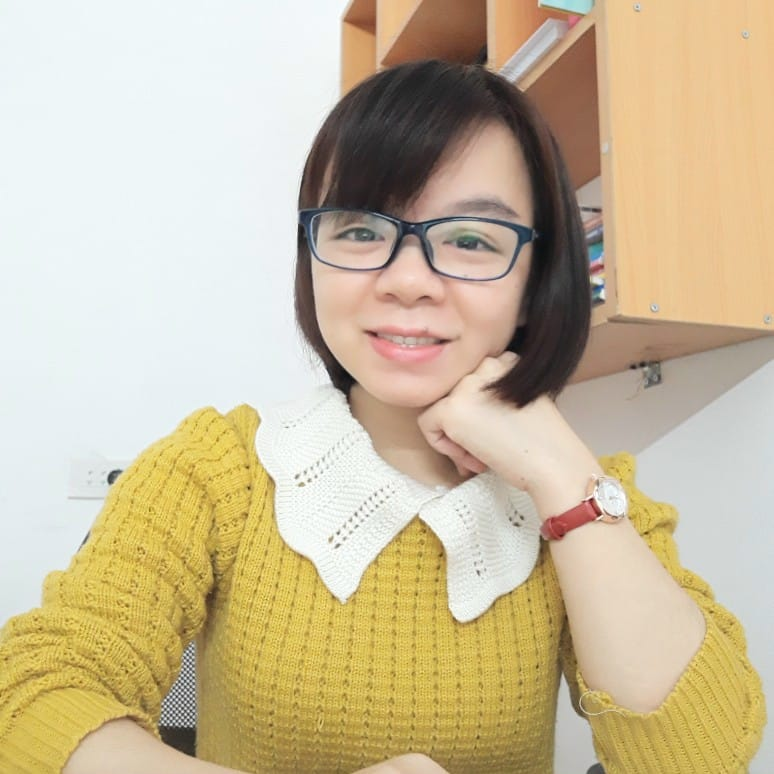 MsPham 
0936082789
Listen, point and say
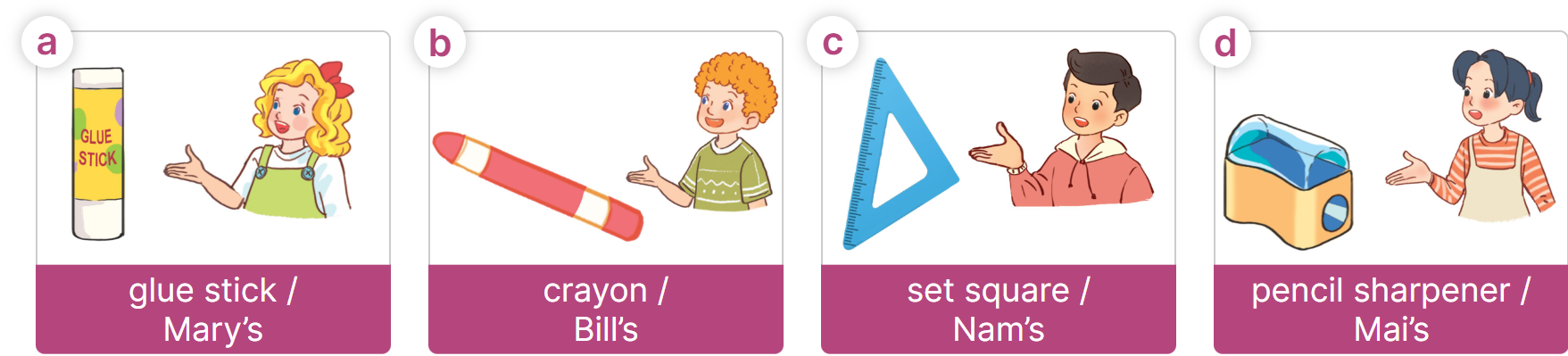 Whose _____ is this?
Whose crayon is this?
It’s _______.
It’s Bill's.
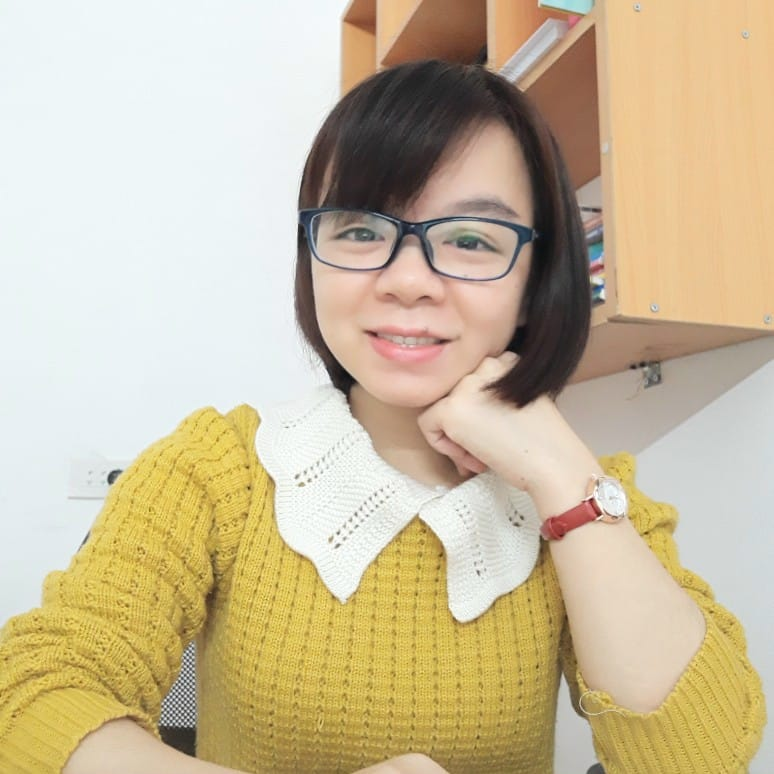 MsPham 
0936082789
Listen, point and say
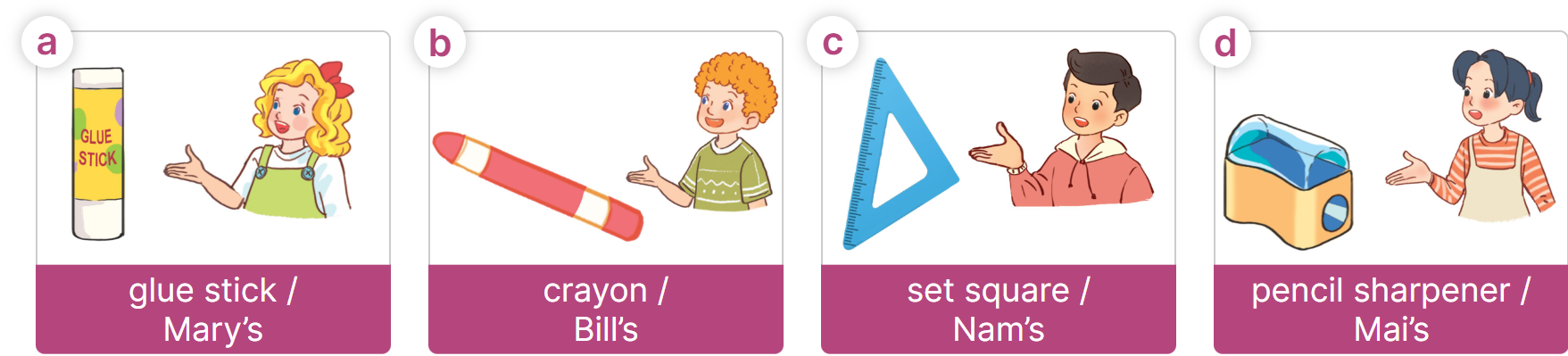 Whose _____ is this?
Whose set square is this?
It’s _______.
It’s Nam's.
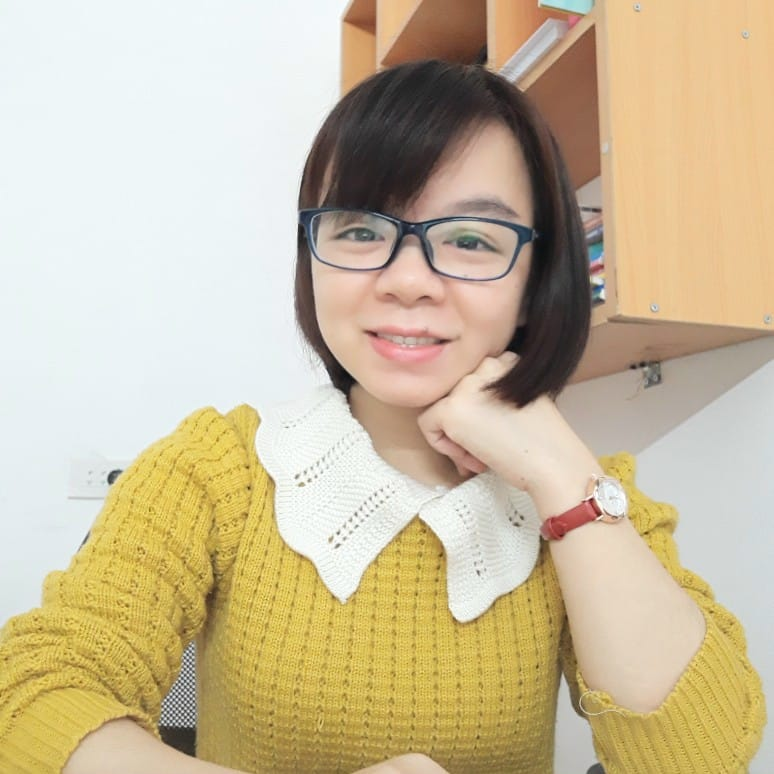 MsPham 
0936082789
Listen, point and say
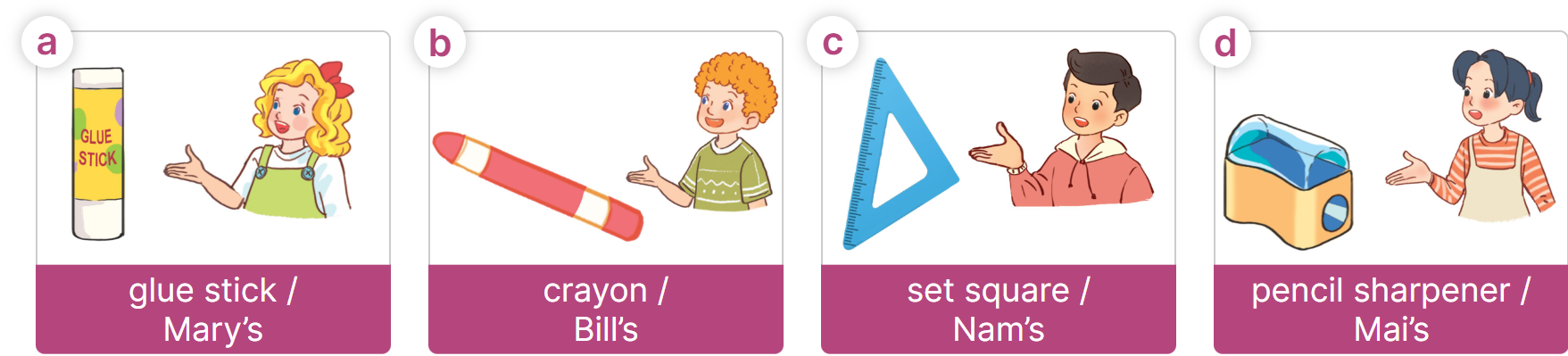 Whose _____ is this?
Whose pencil sharpener 
is this?
It’s _______.
It’s Mai's.
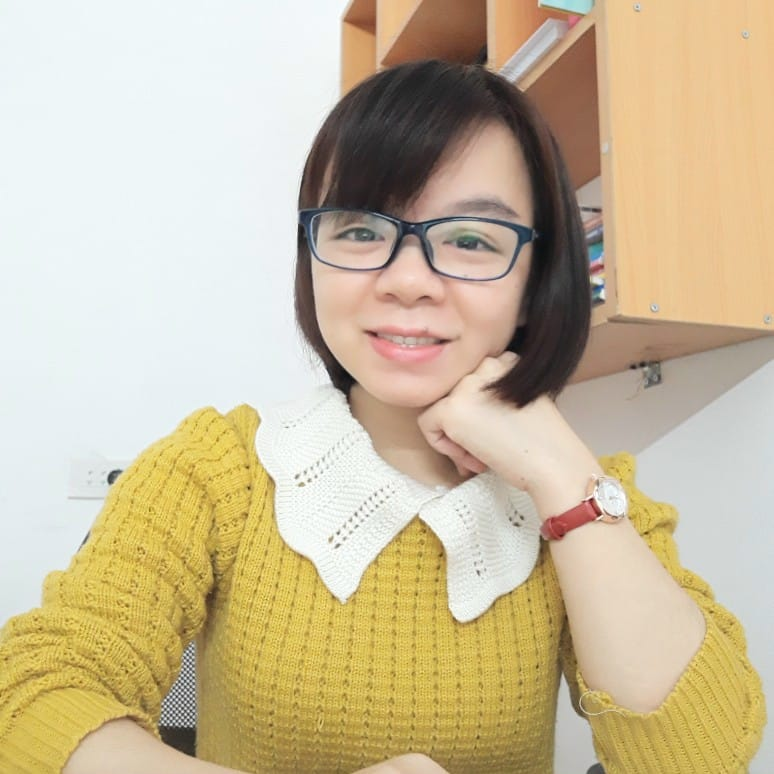 MsPham 
0936082789
Listen, point and say
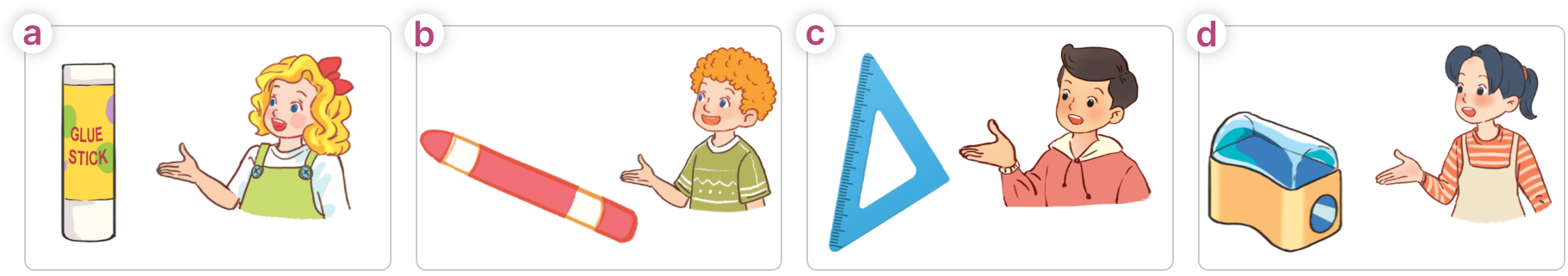 Whose _____ is this?
crayon / Bill's
glue stick / Mary's
It’s _______.
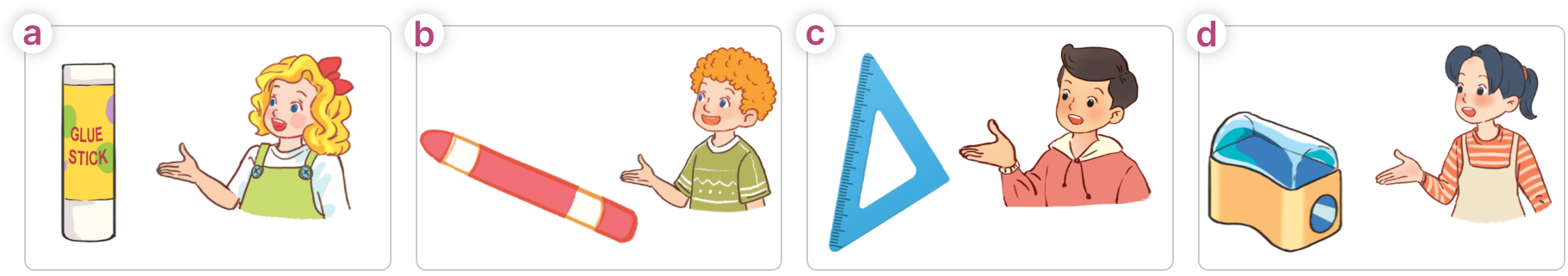 set square / Nam's
pencil sharpener / Mai's
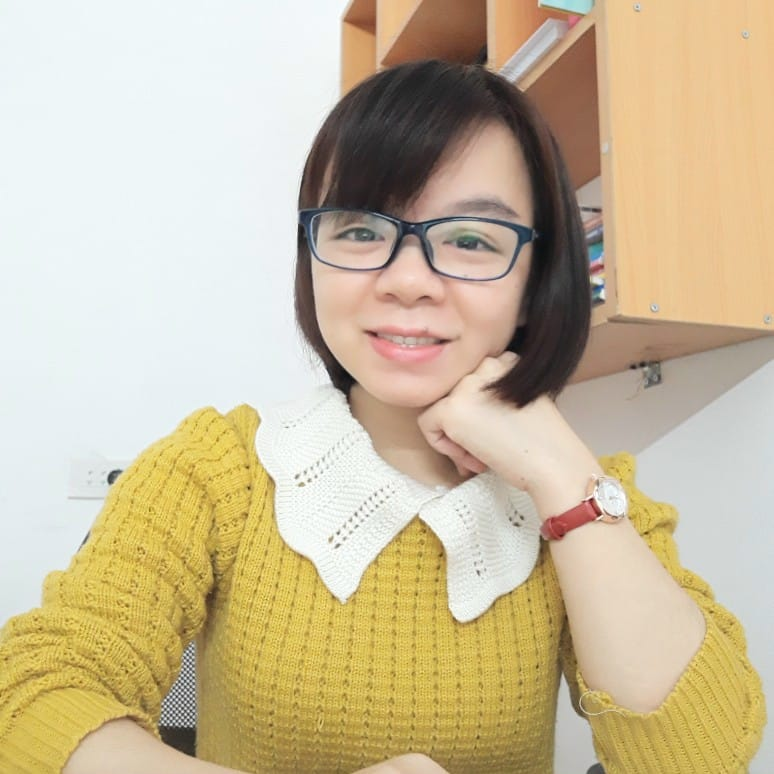 MsPham 
0936082789
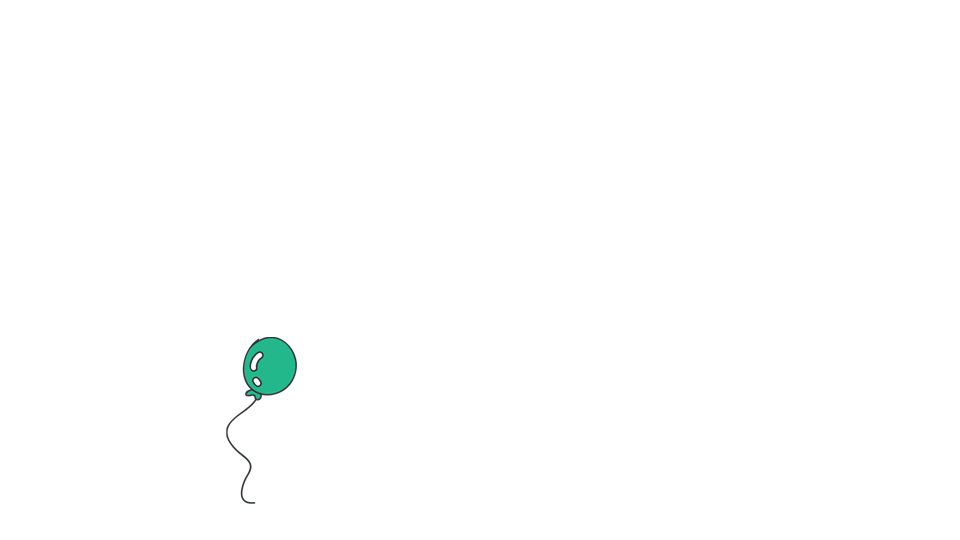 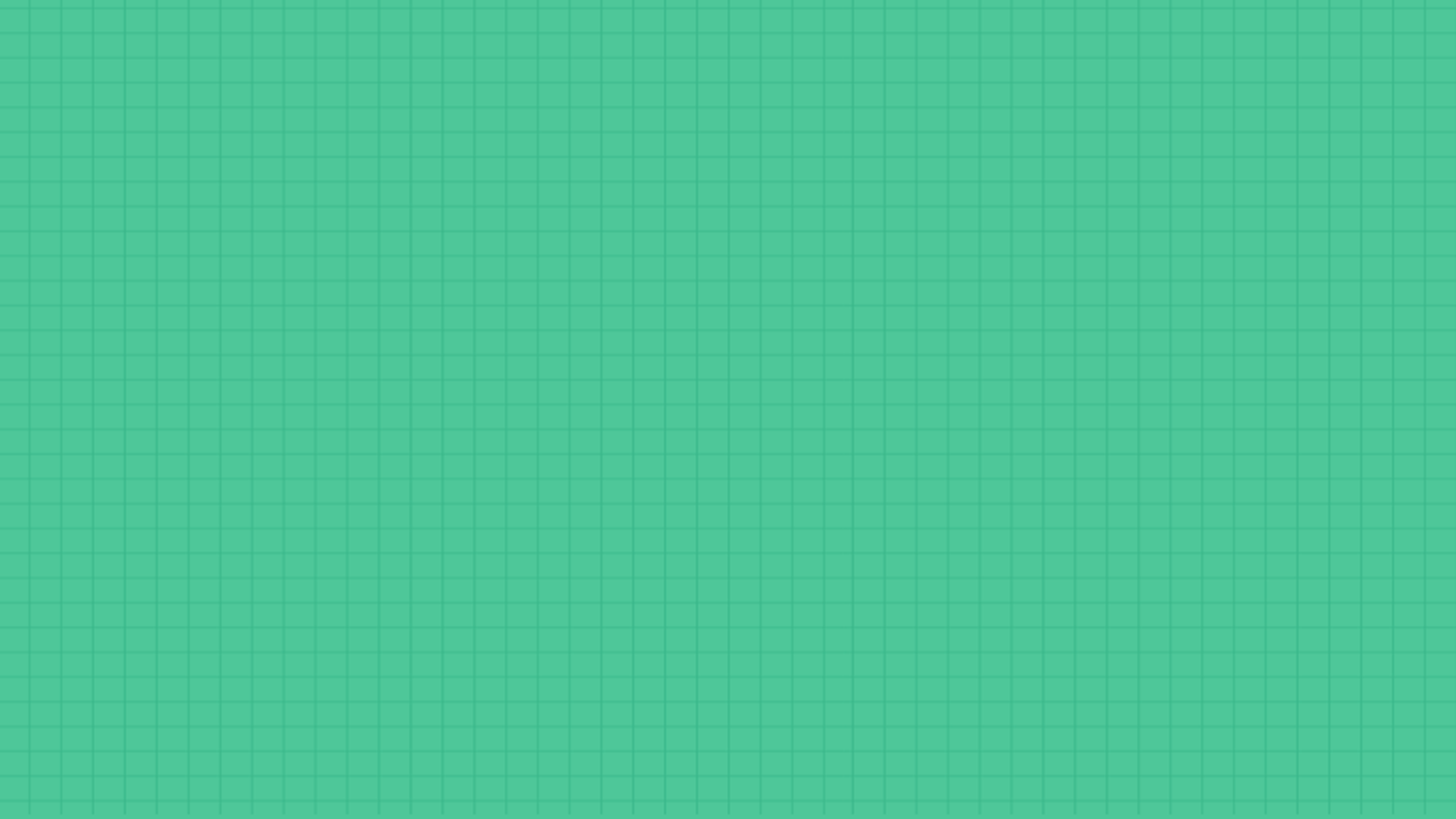 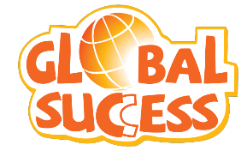 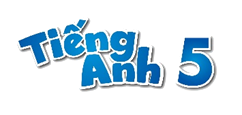 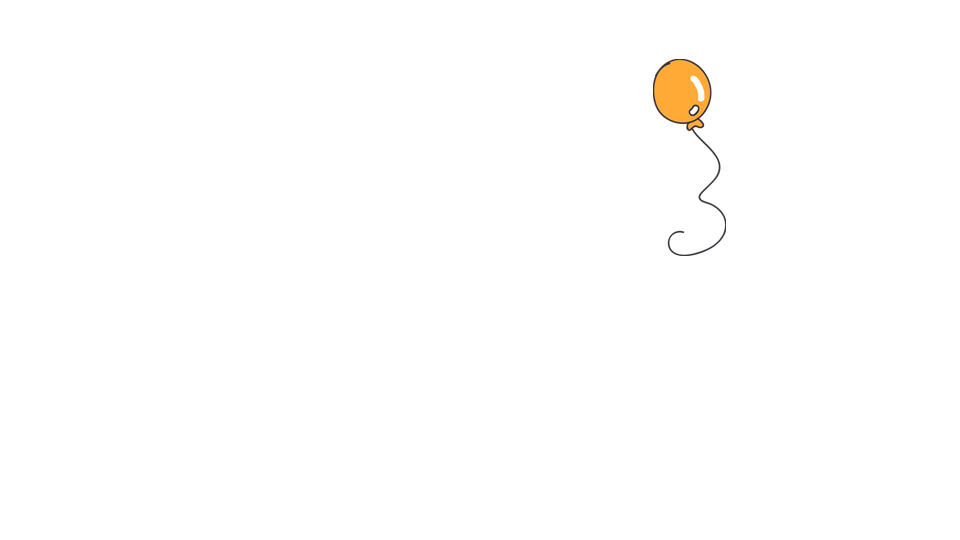 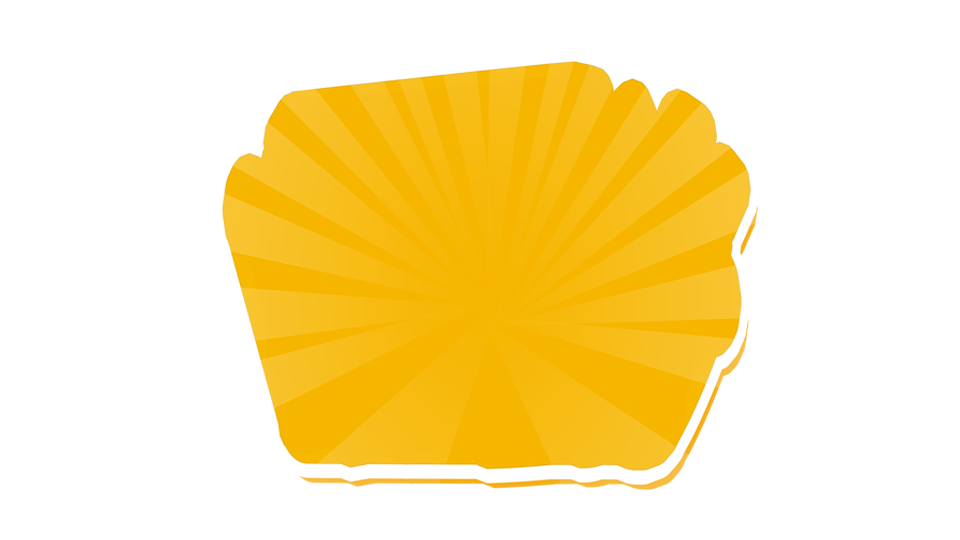 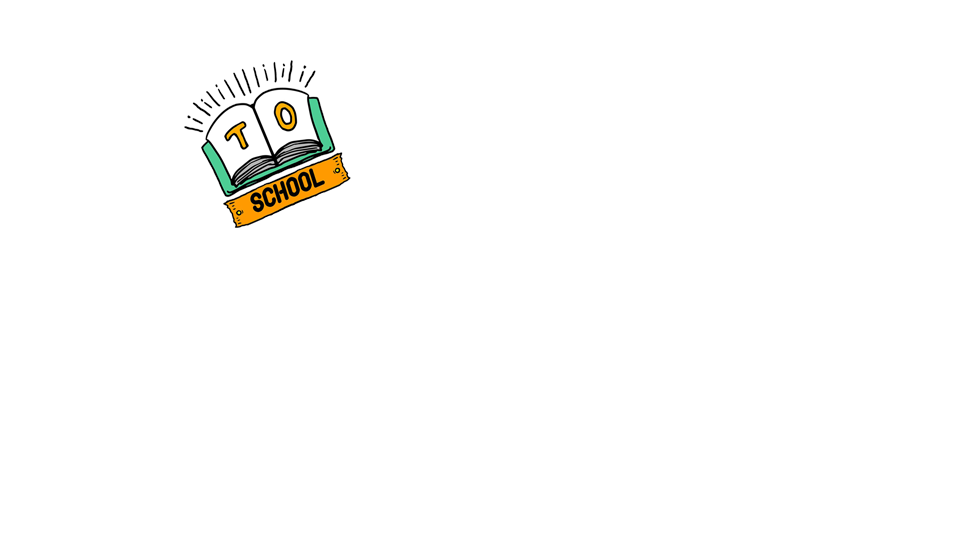 4
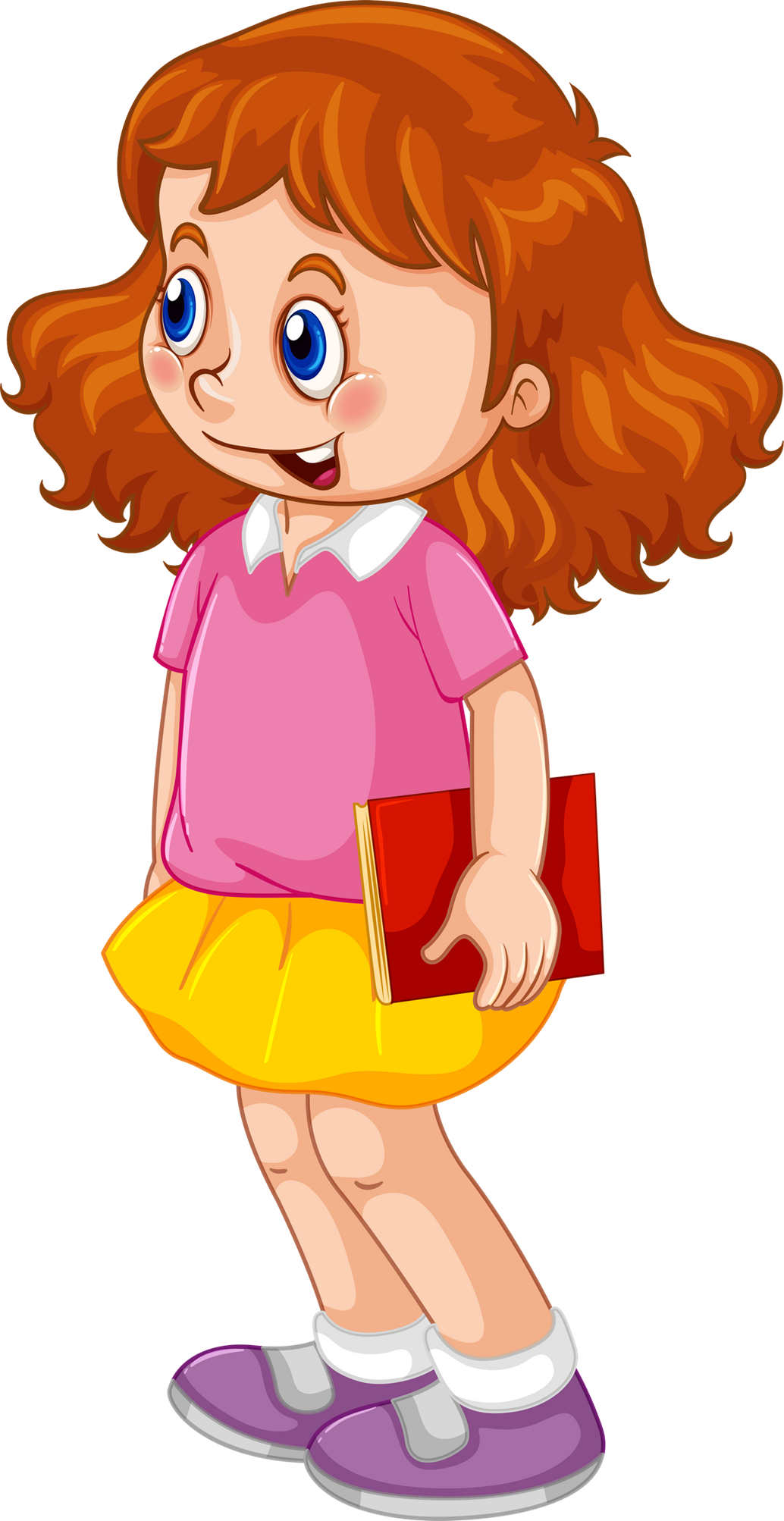 Let’s talk
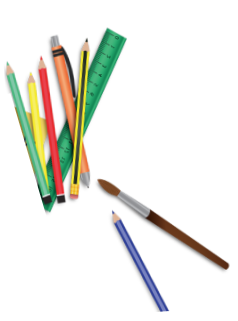 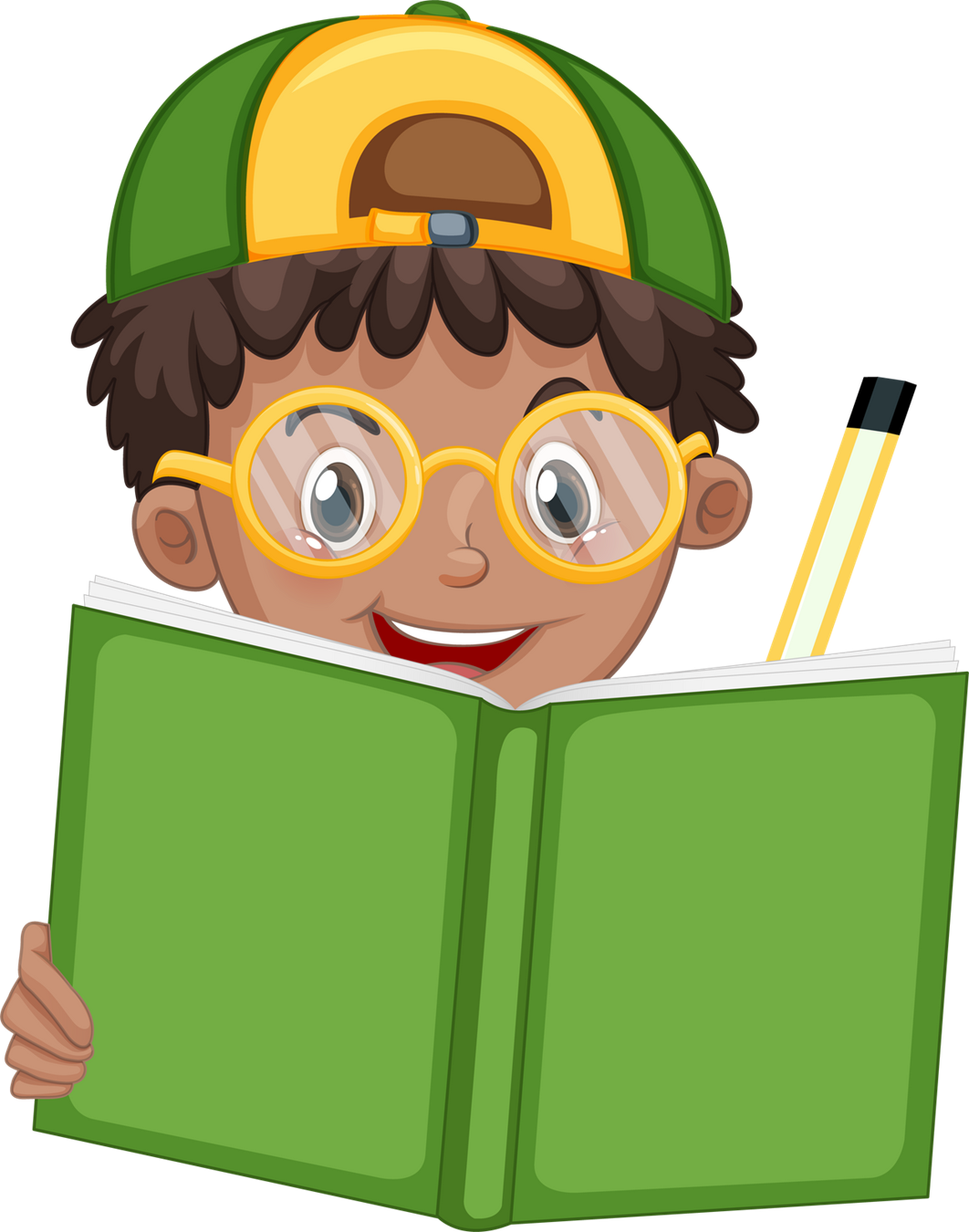 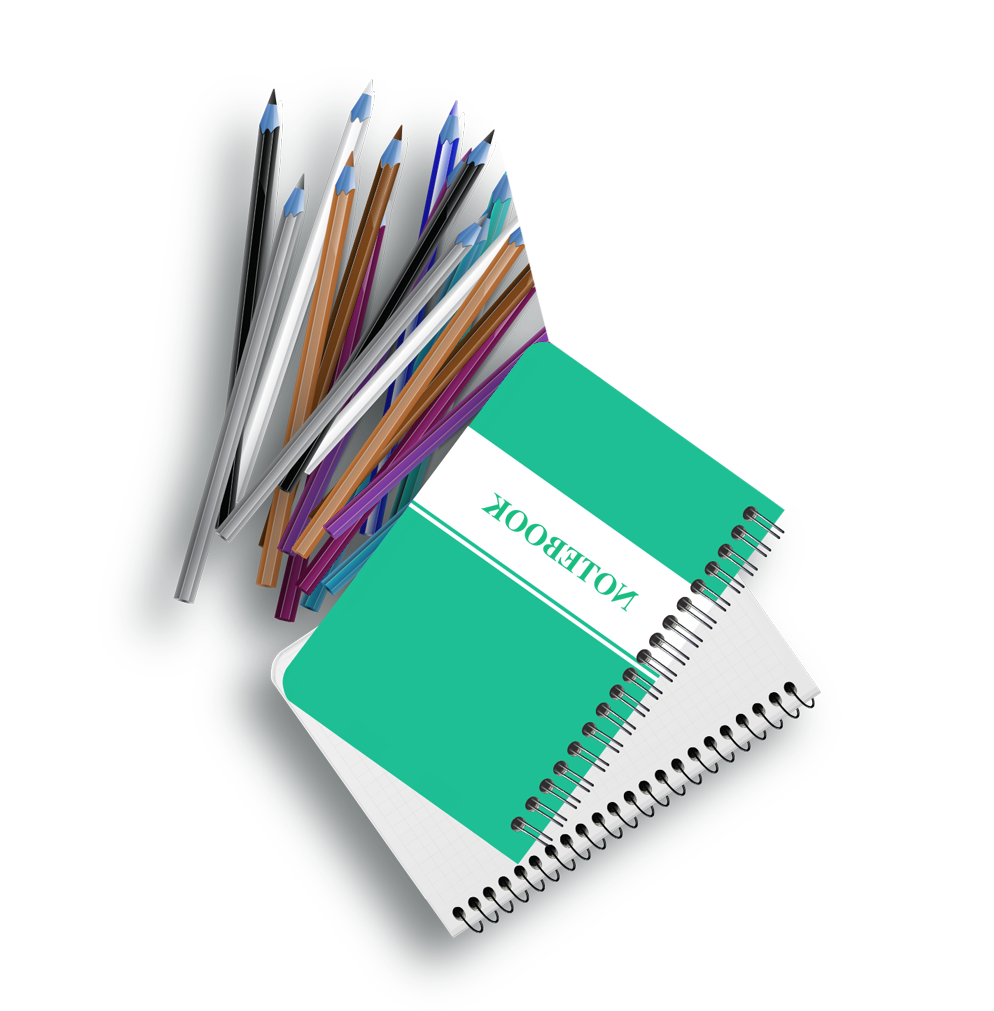 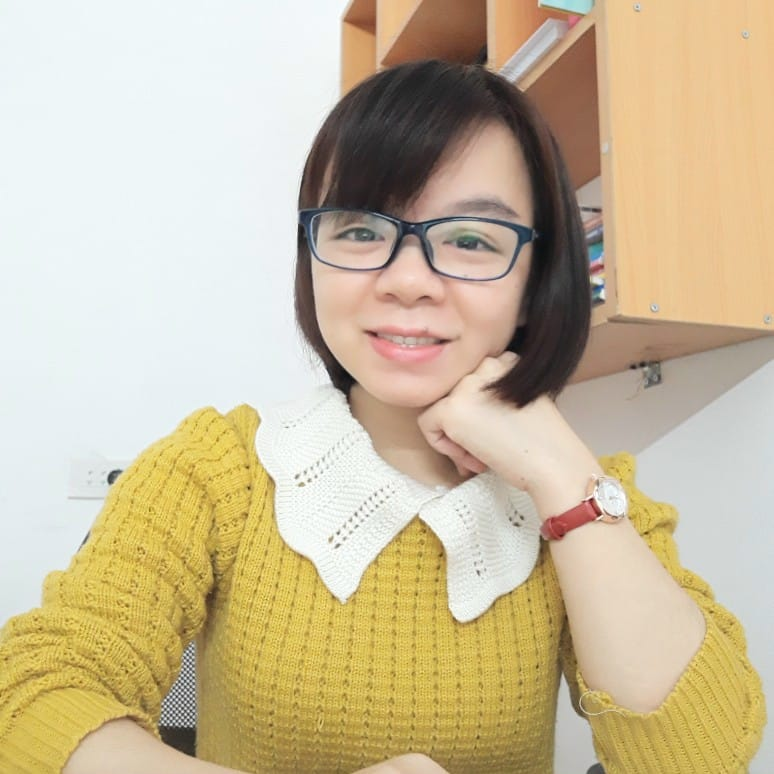 MsPham 
0936082789
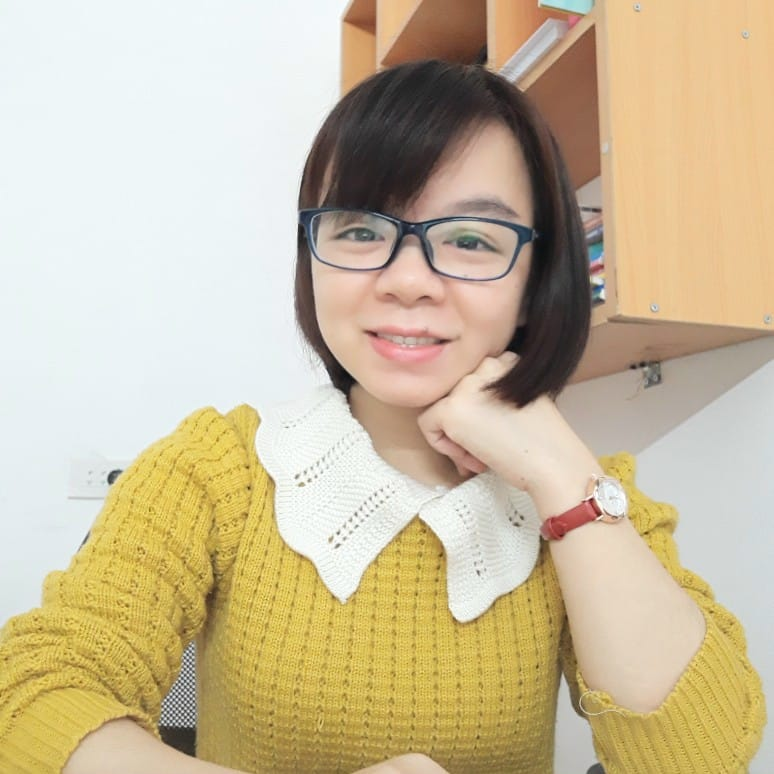 MsPham 
0936082789
Let’s talk.
Who are they?
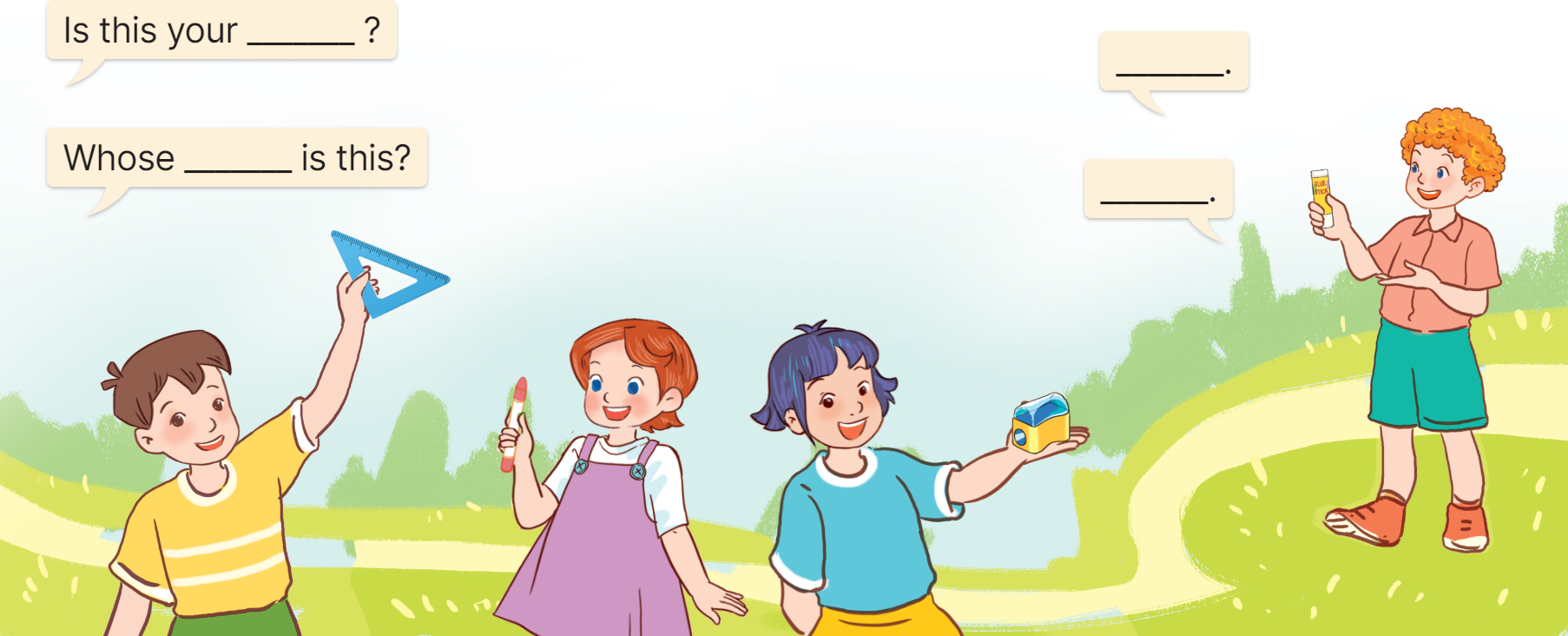 Bill
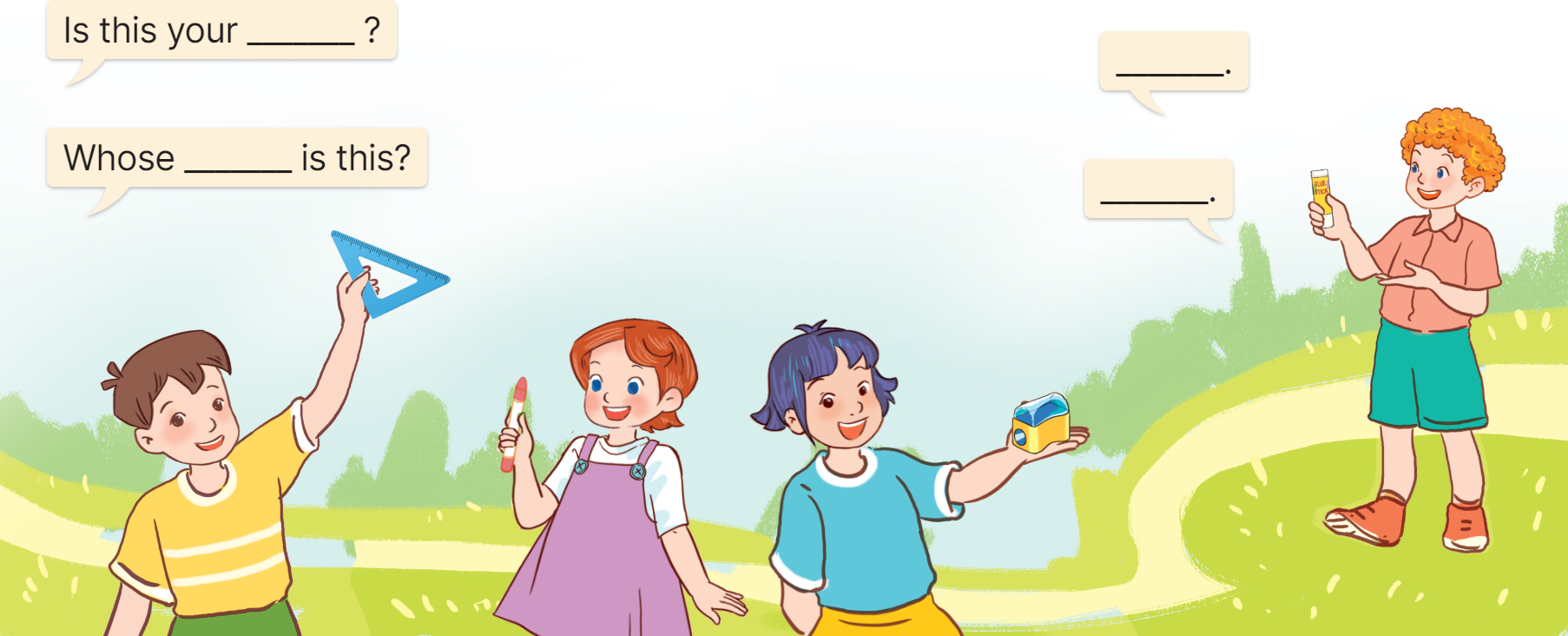 Lucy
Linh
Minh
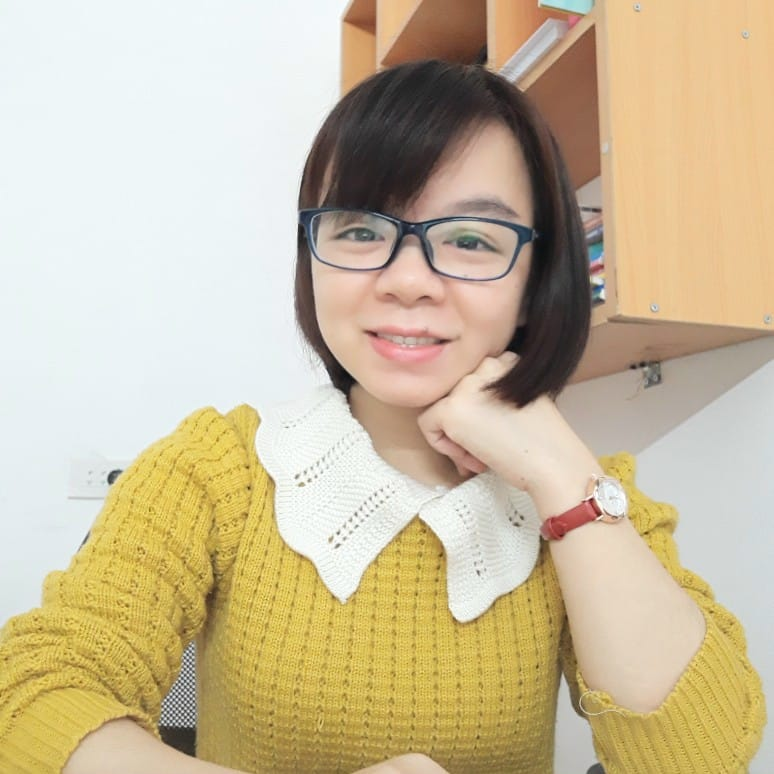 MsPham 
0936082789
Let’s talk.
Is this your set square?
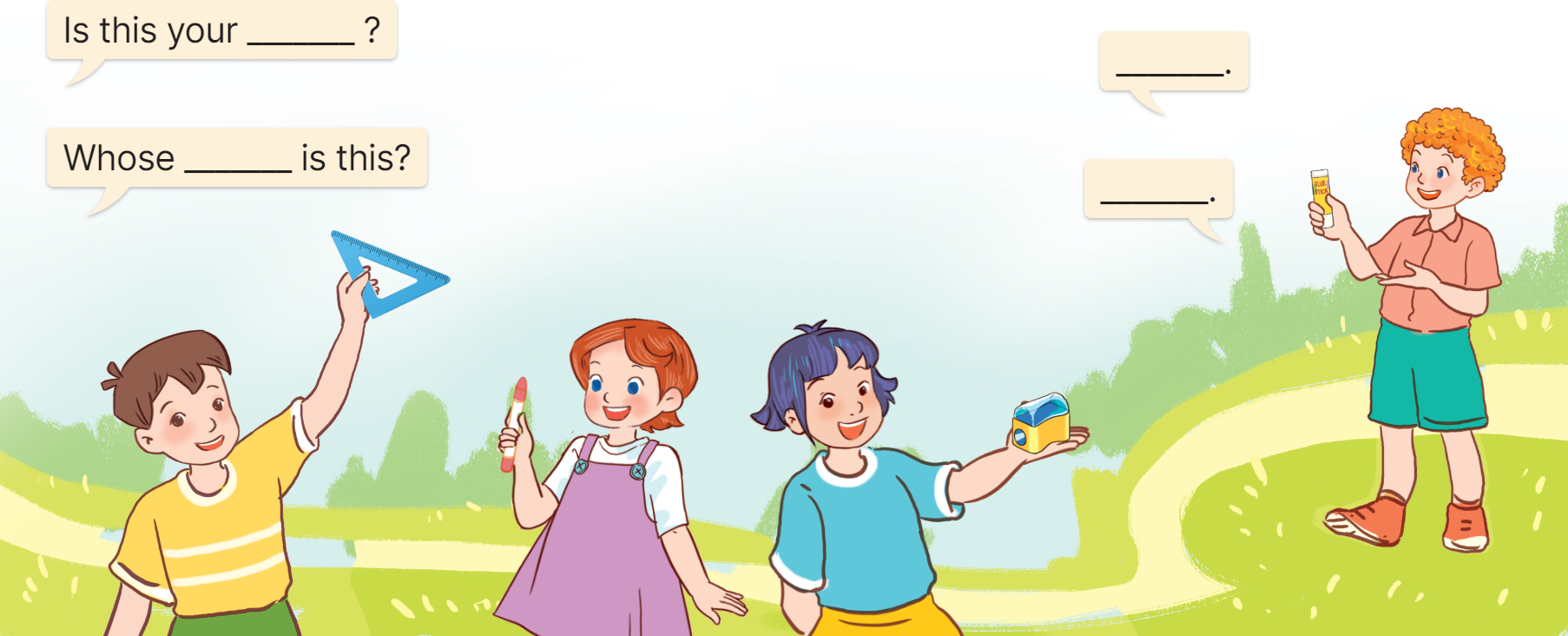 No, it isn’t.
Bill
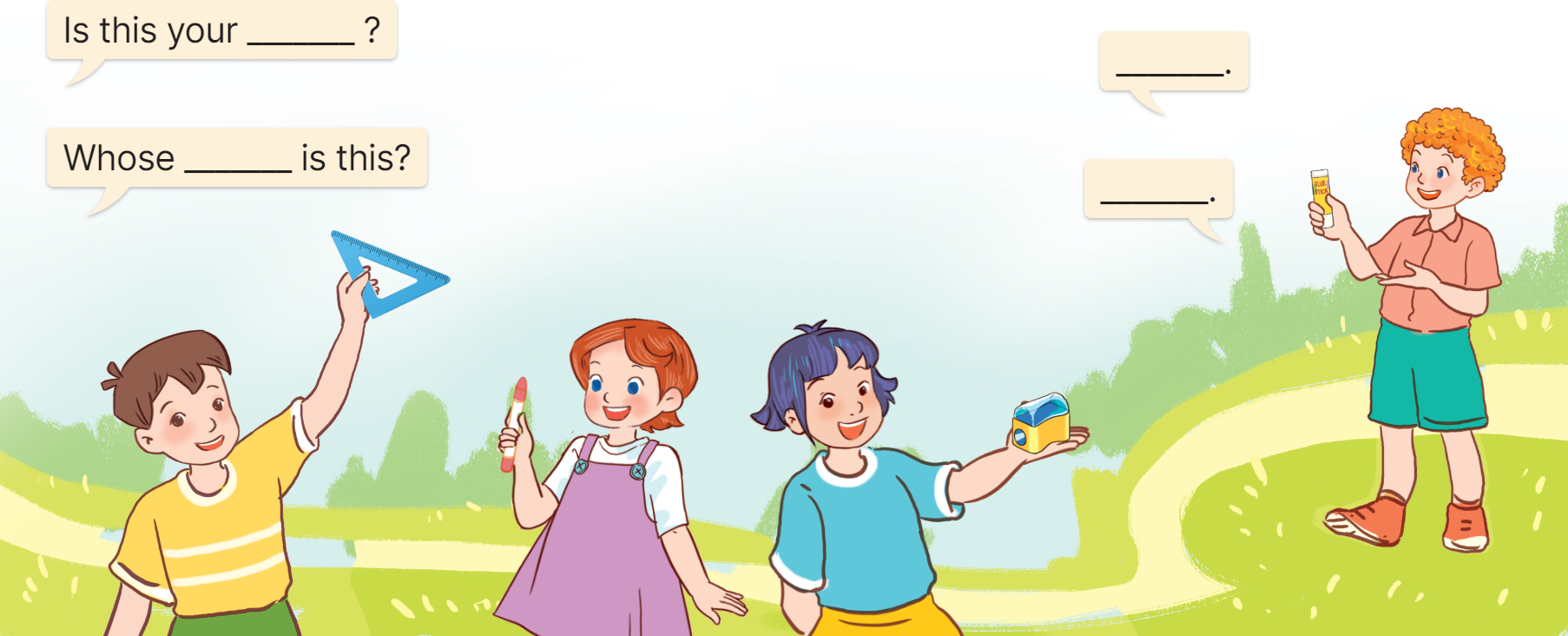 Whose set square is this?
It’s Minh’s.
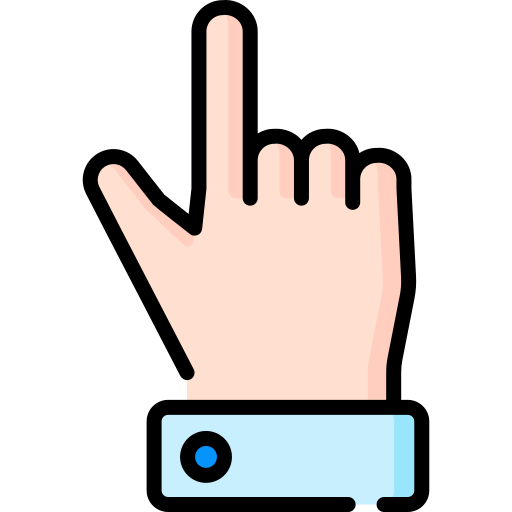 Minh
Lucy
Linh
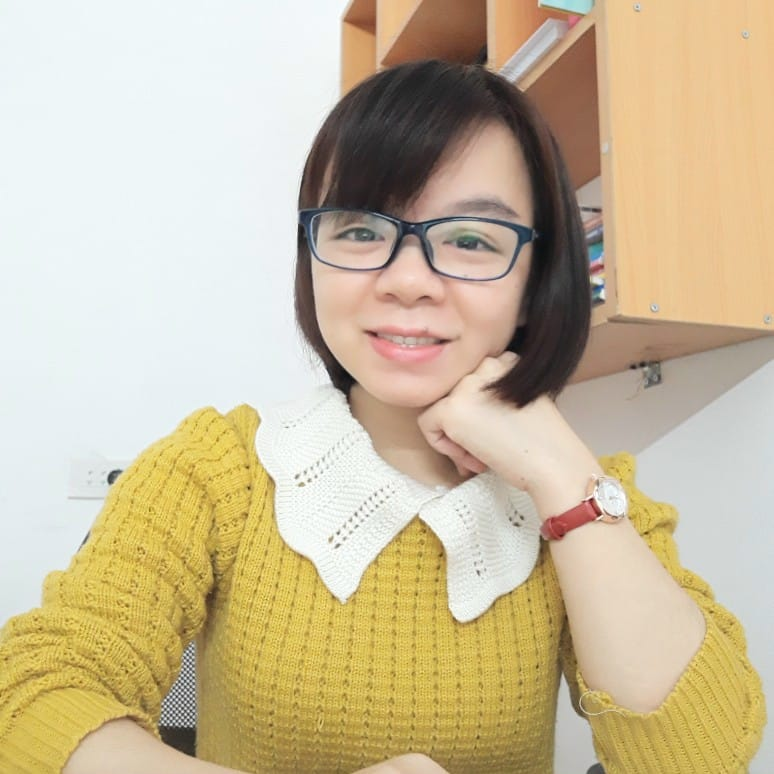 MsPham 
0936082789
Let’s talk.
Is this your crayon?
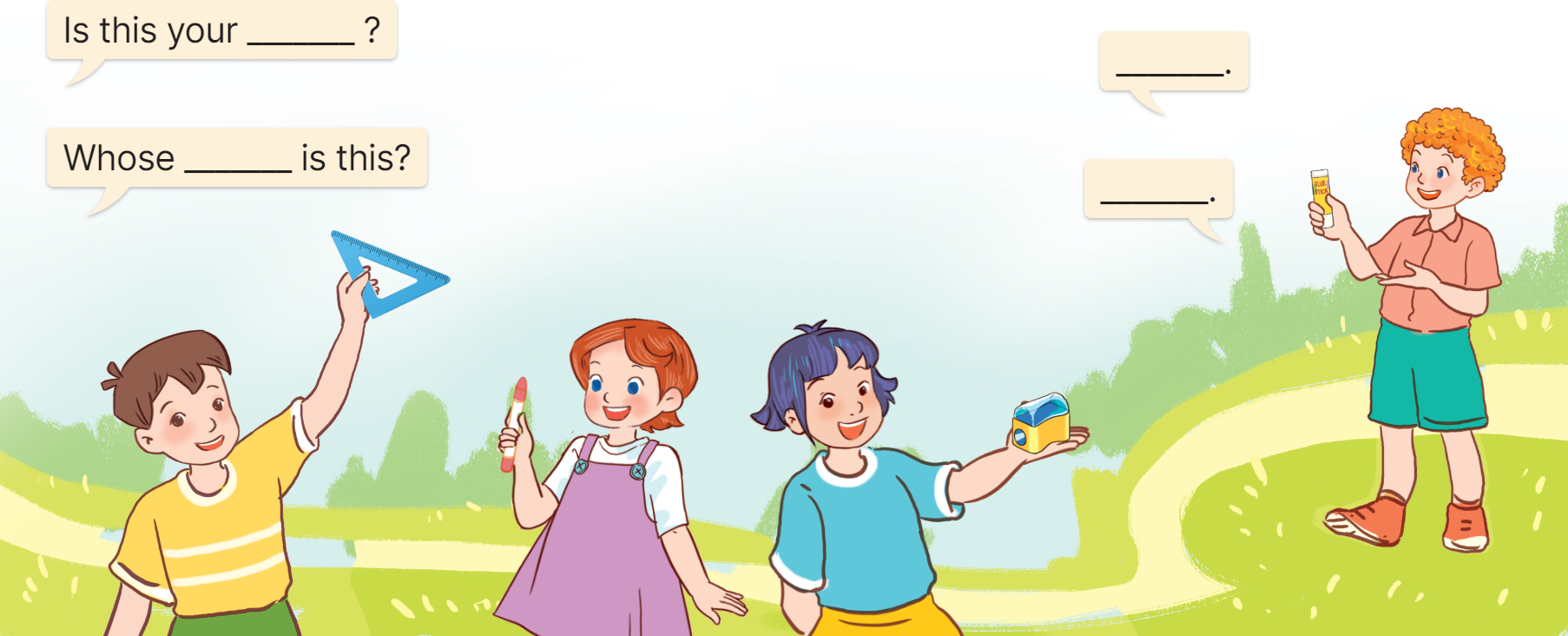 No, it isn’t.
Bill
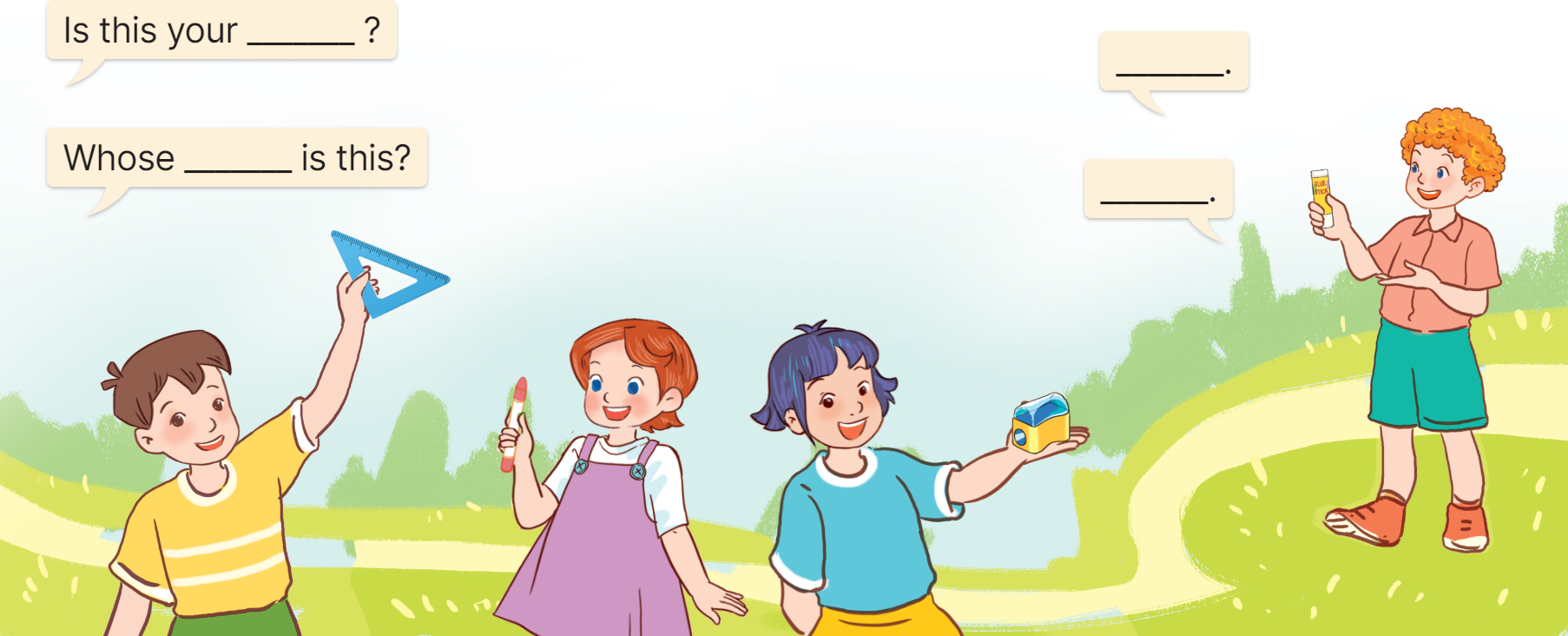 Whose crayon is this?
It’s Lucy’s.
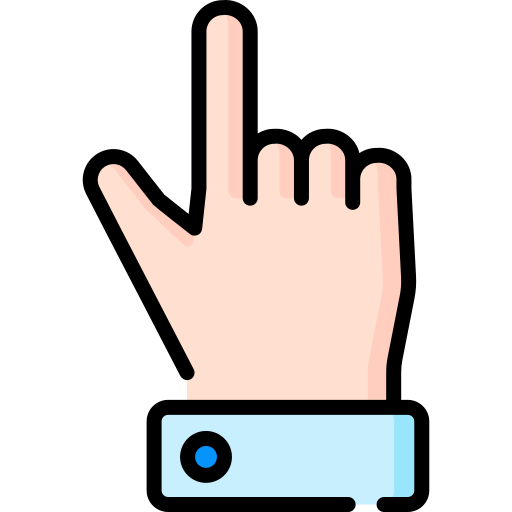 Minh
Lucy
Linh
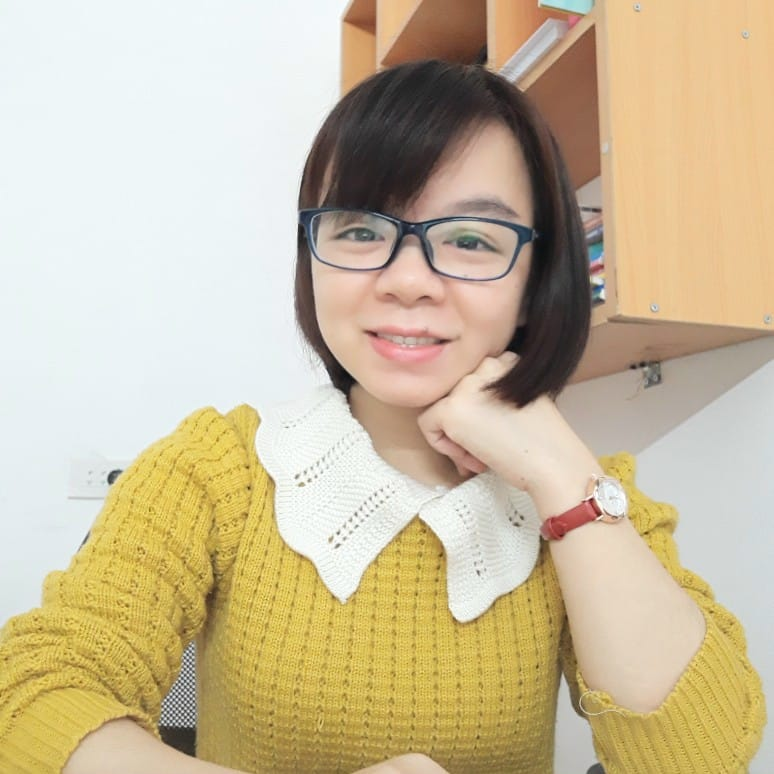 MsPham 
0936082789
Let’s talk.
Is this your pencil sharpener ?
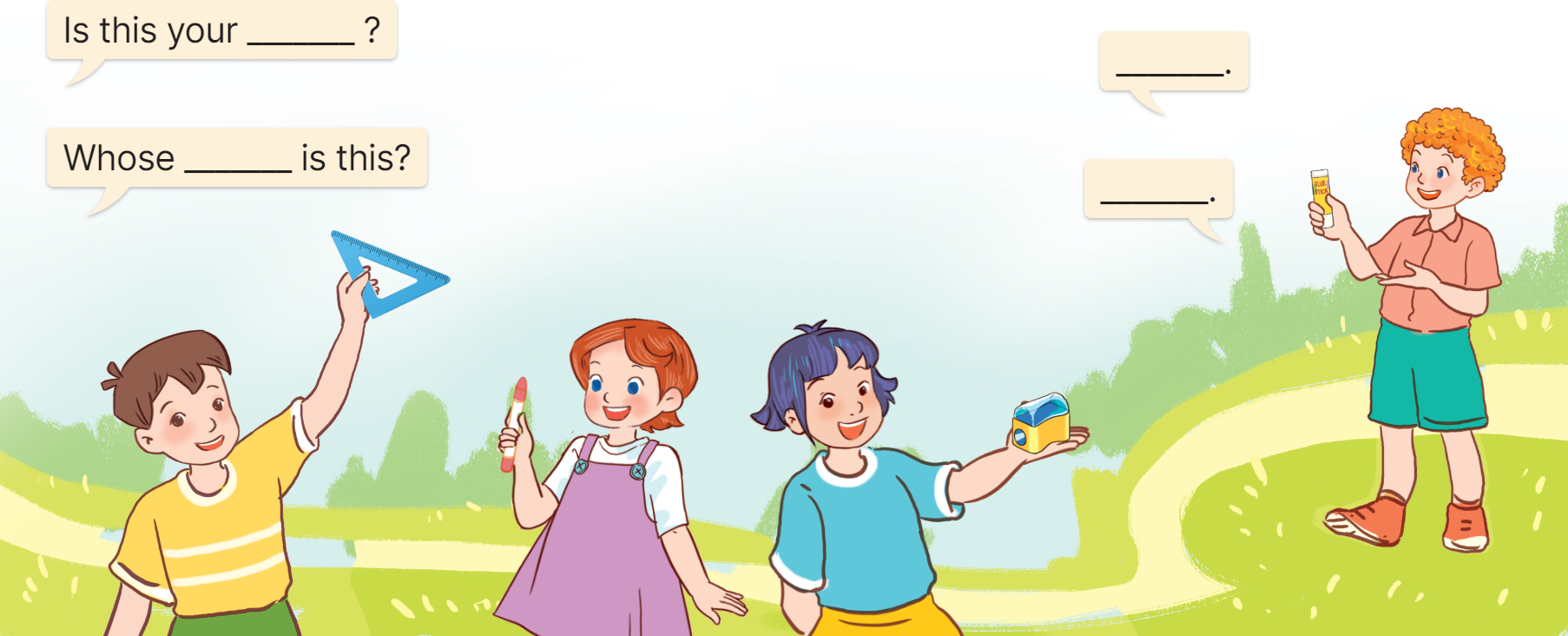 No, it isn’t.
Whose pencil sharpener is this?
Bill
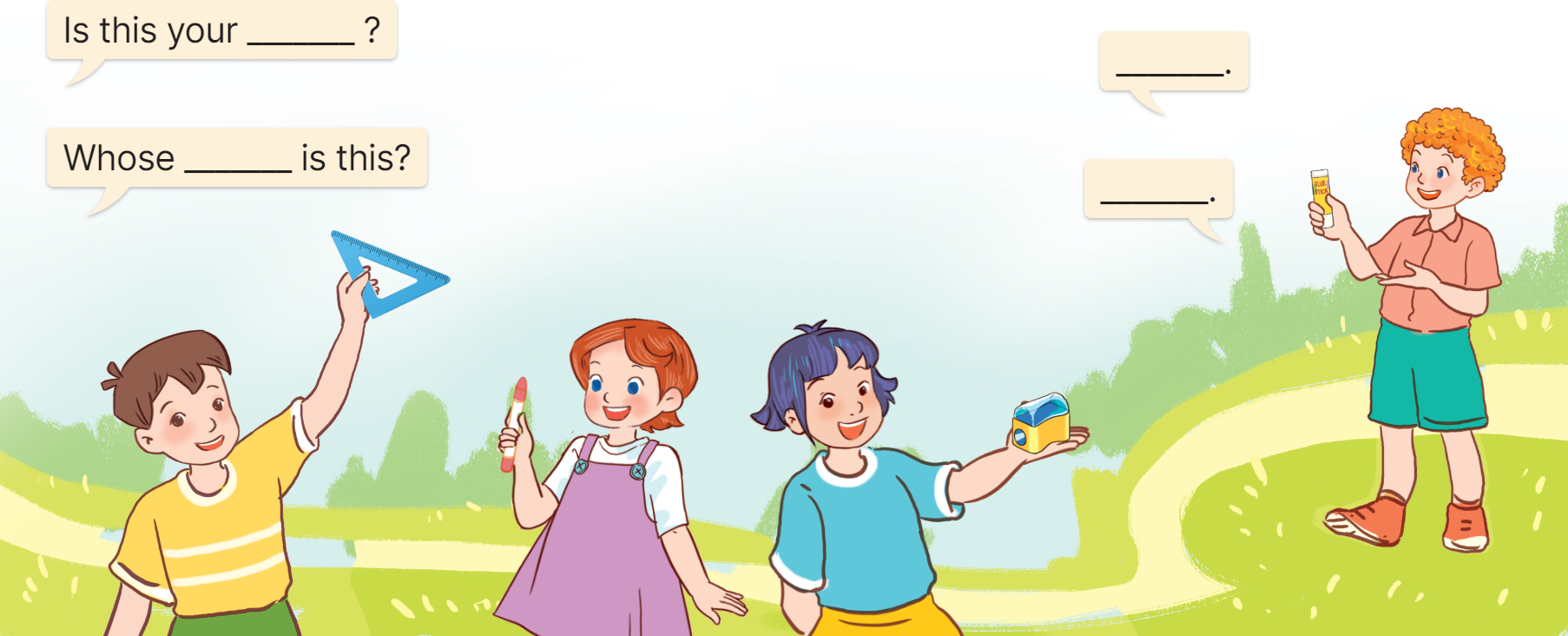 It’s Linh’s.
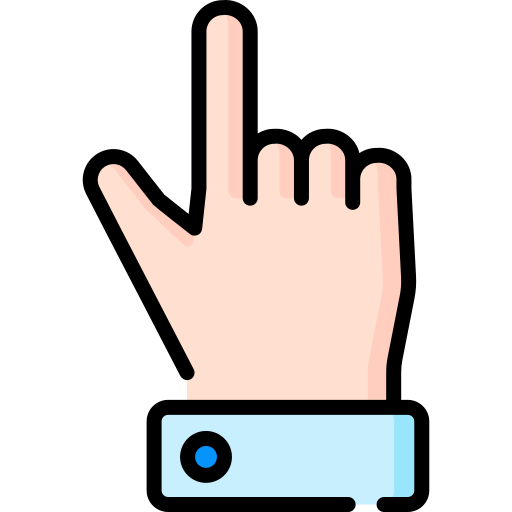 Minh
Lucy
Linh
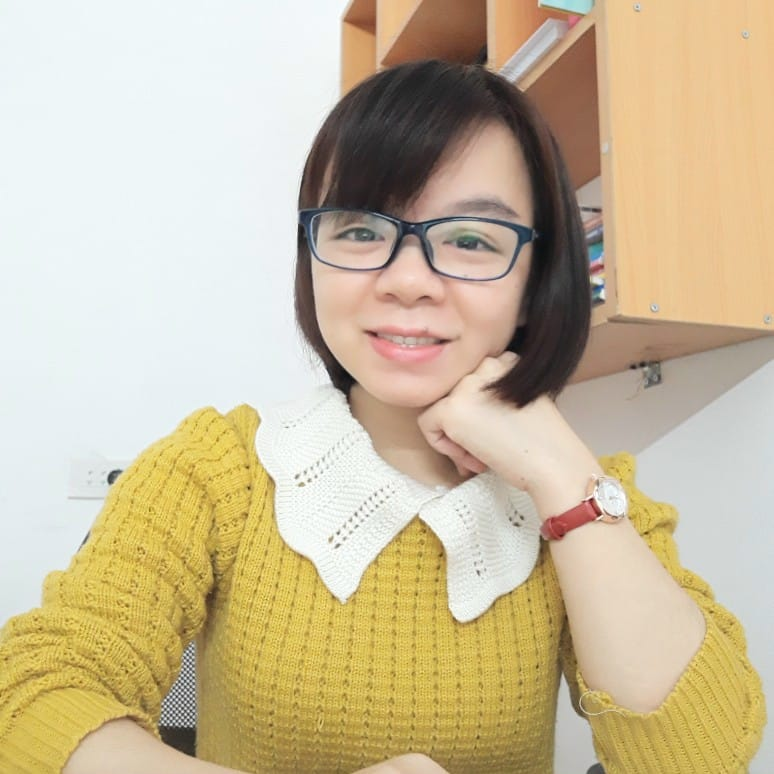 MsPham 
0936082789
Let’s talk.
Is this your glue stick?
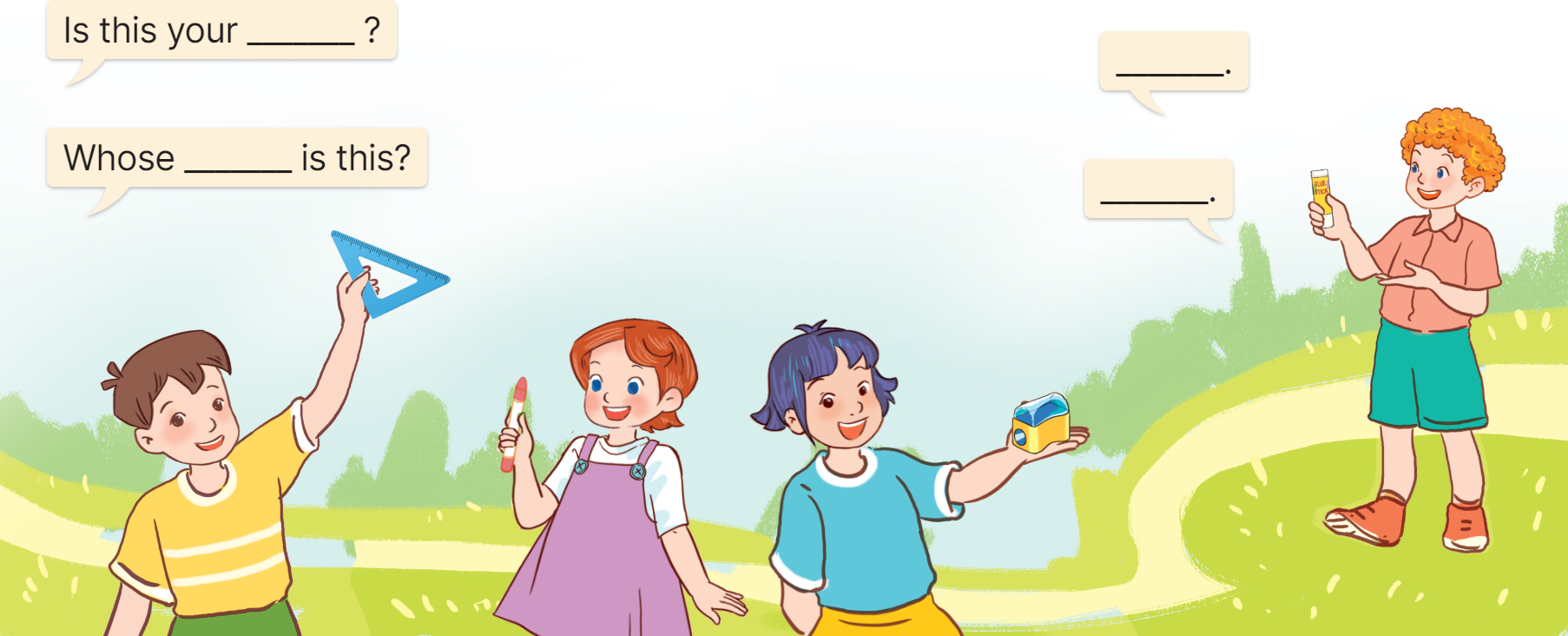 No, it isn’t.
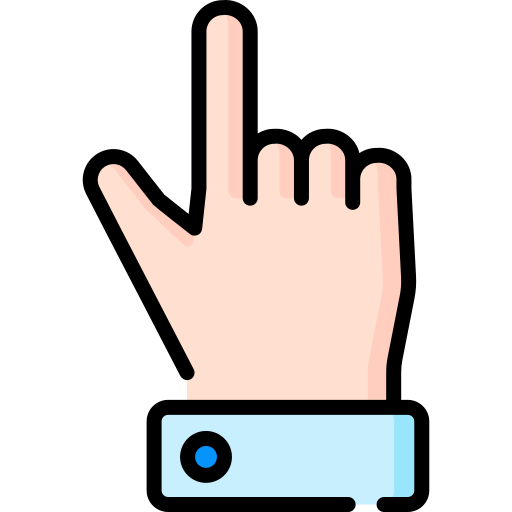 Bill
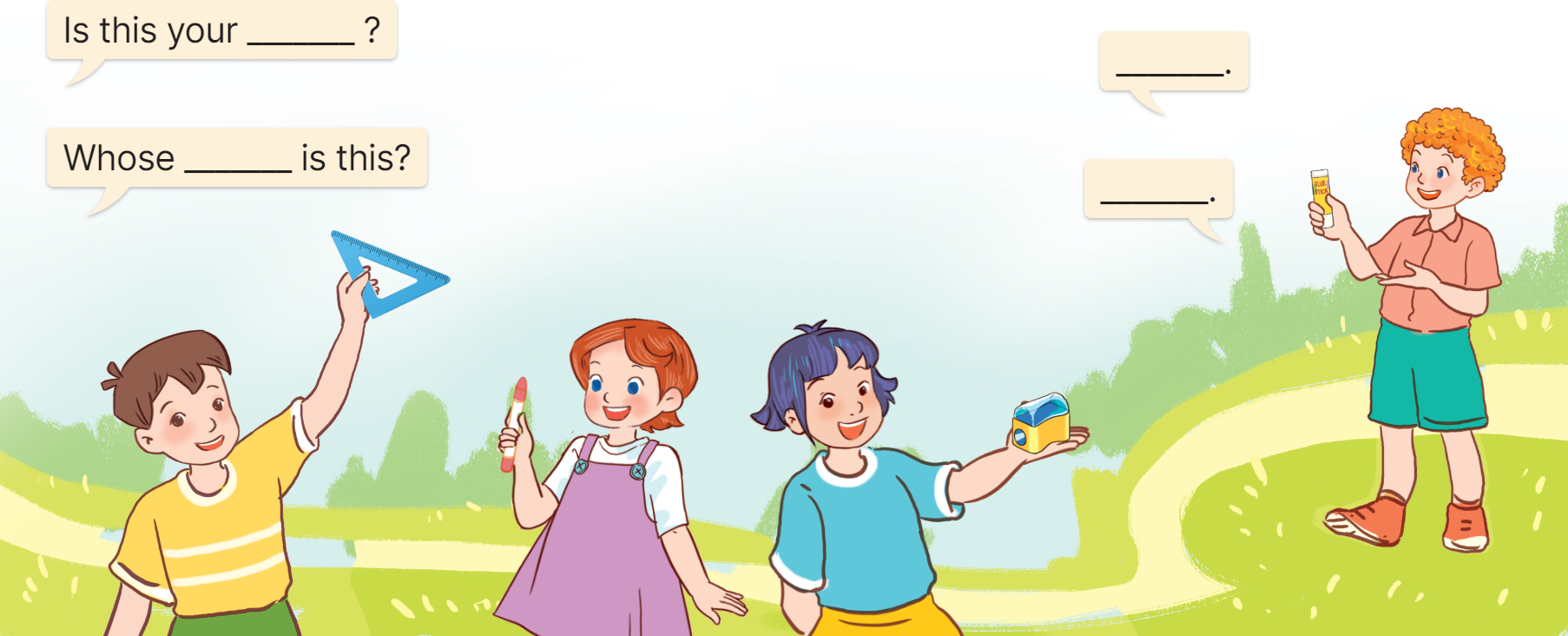 Whose glue stick is this?
It’s Bill’s.
Minh
Lucy
Linh
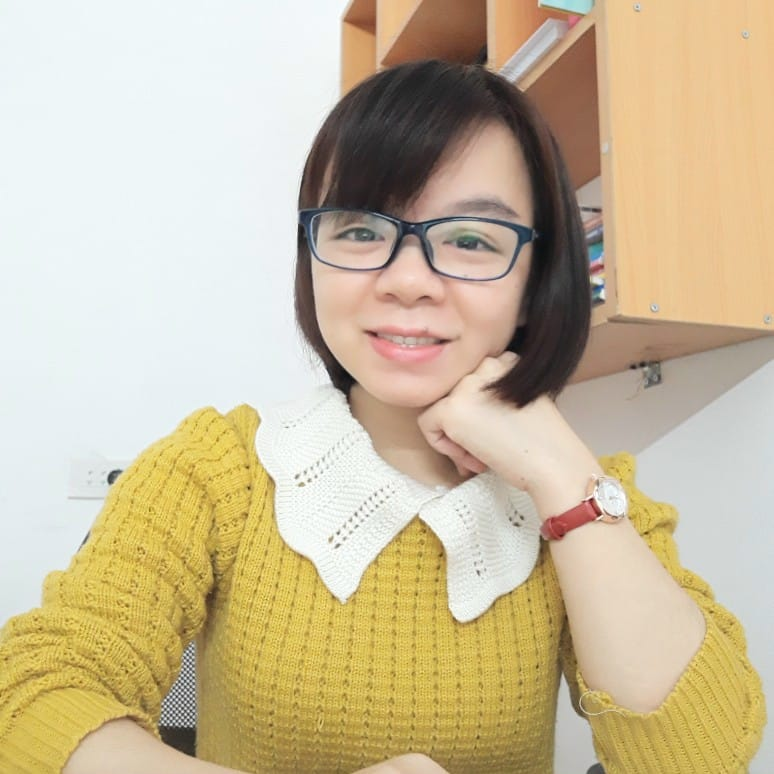 MsPham 
0936082789
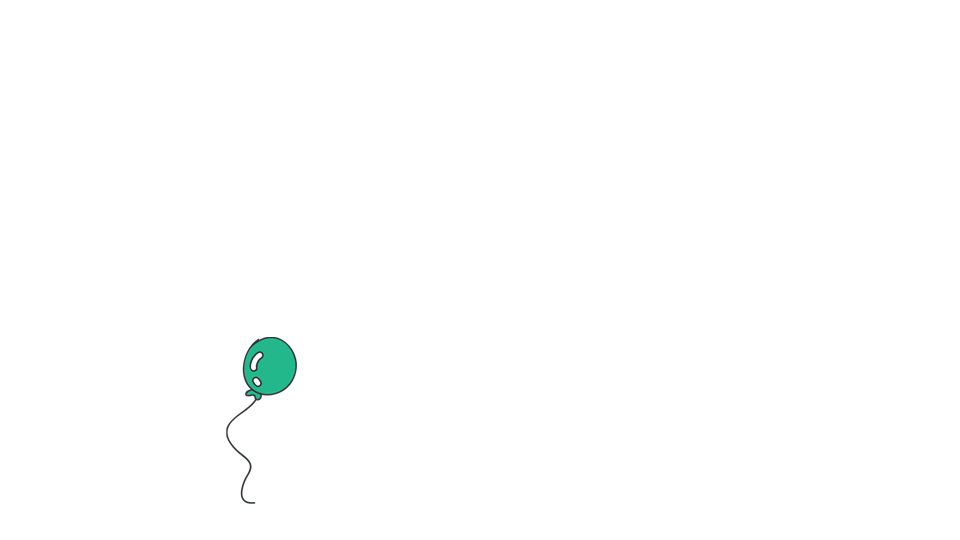 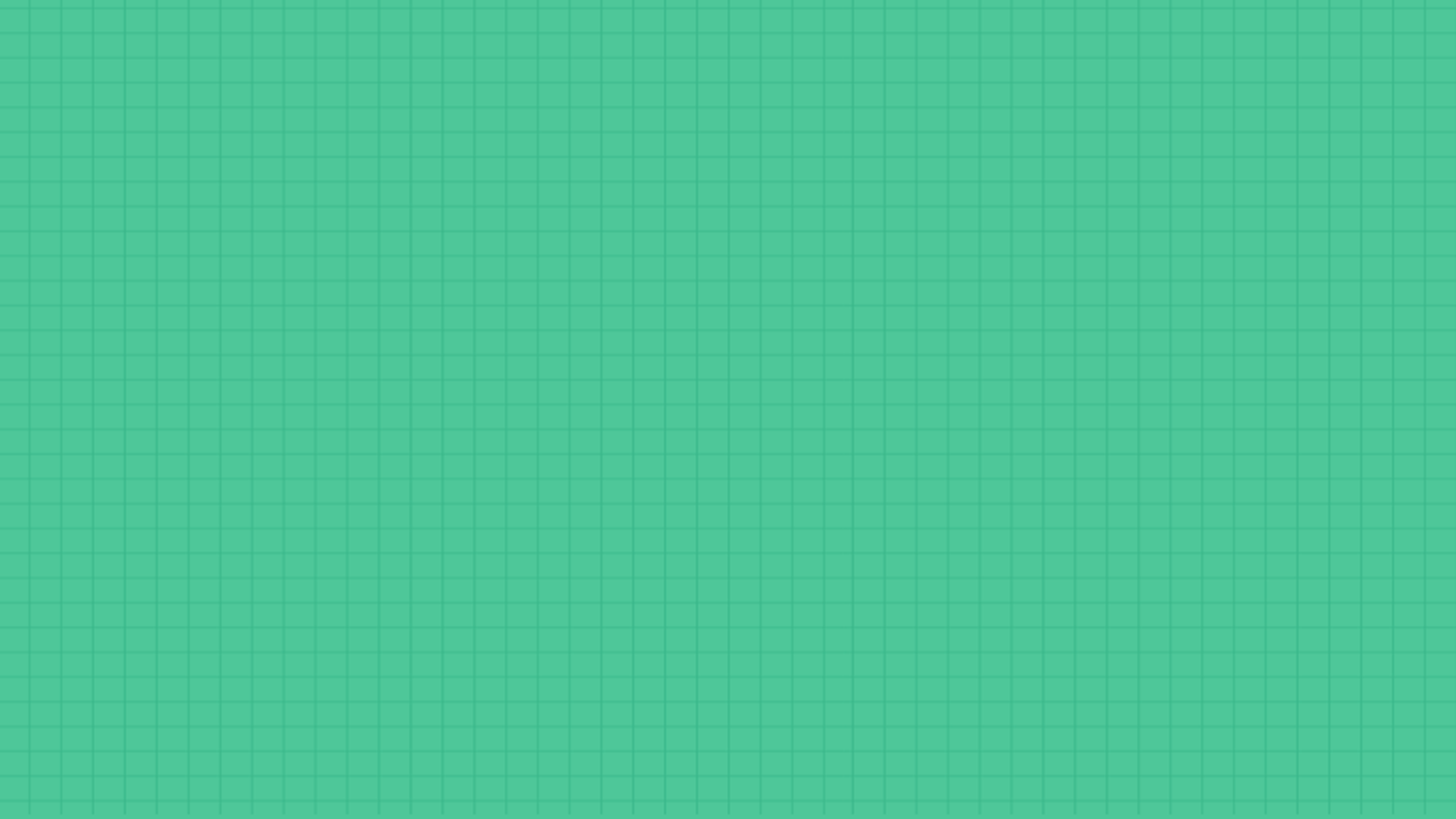 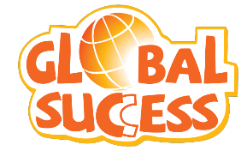 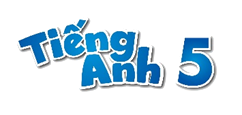 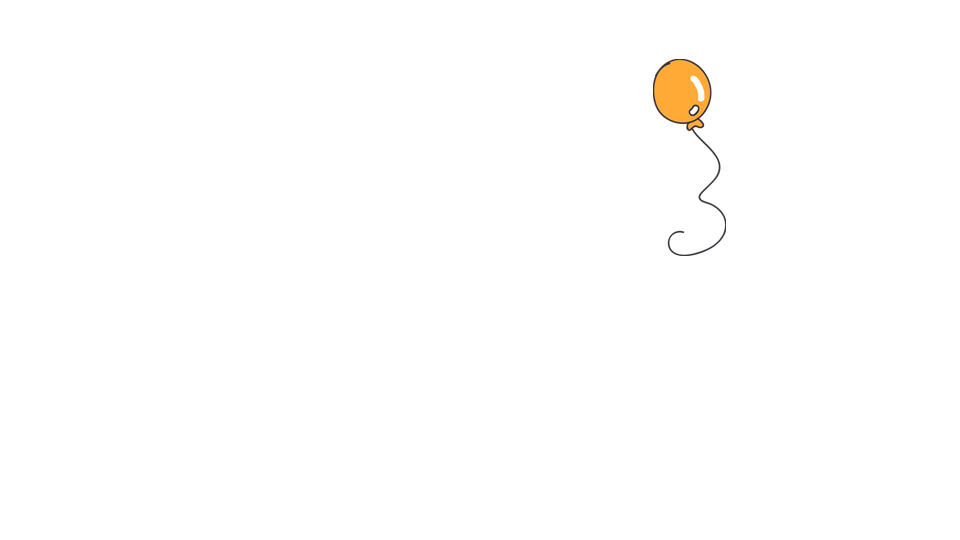 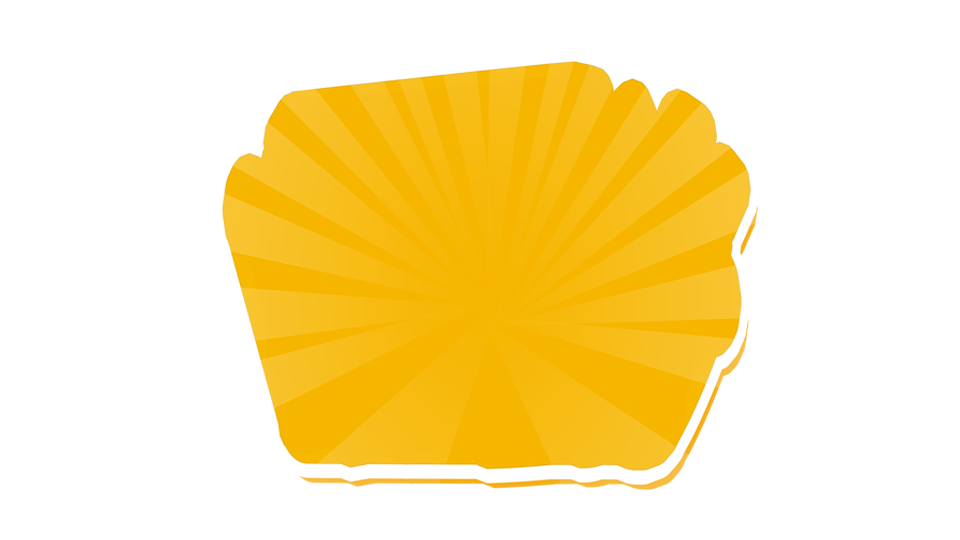 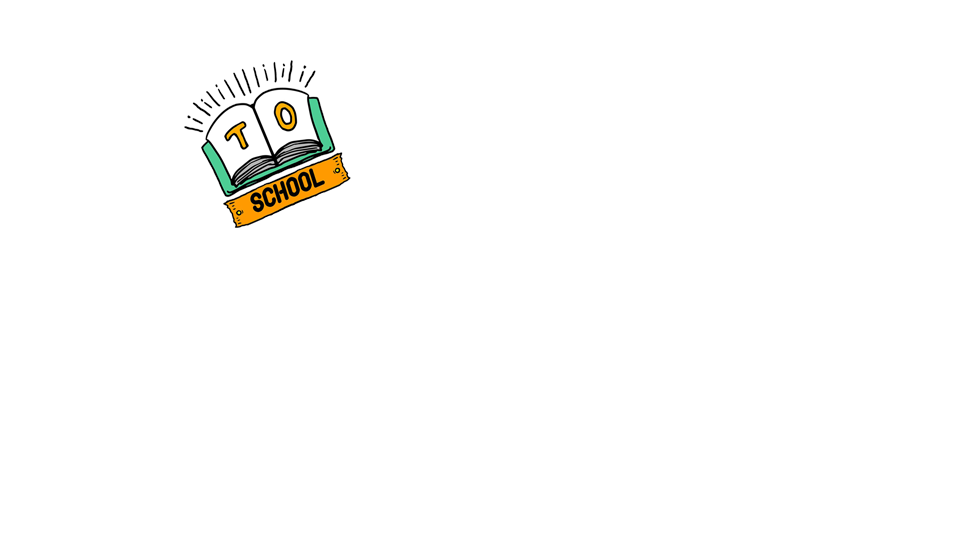 5
Fun corner 
and wrap-up
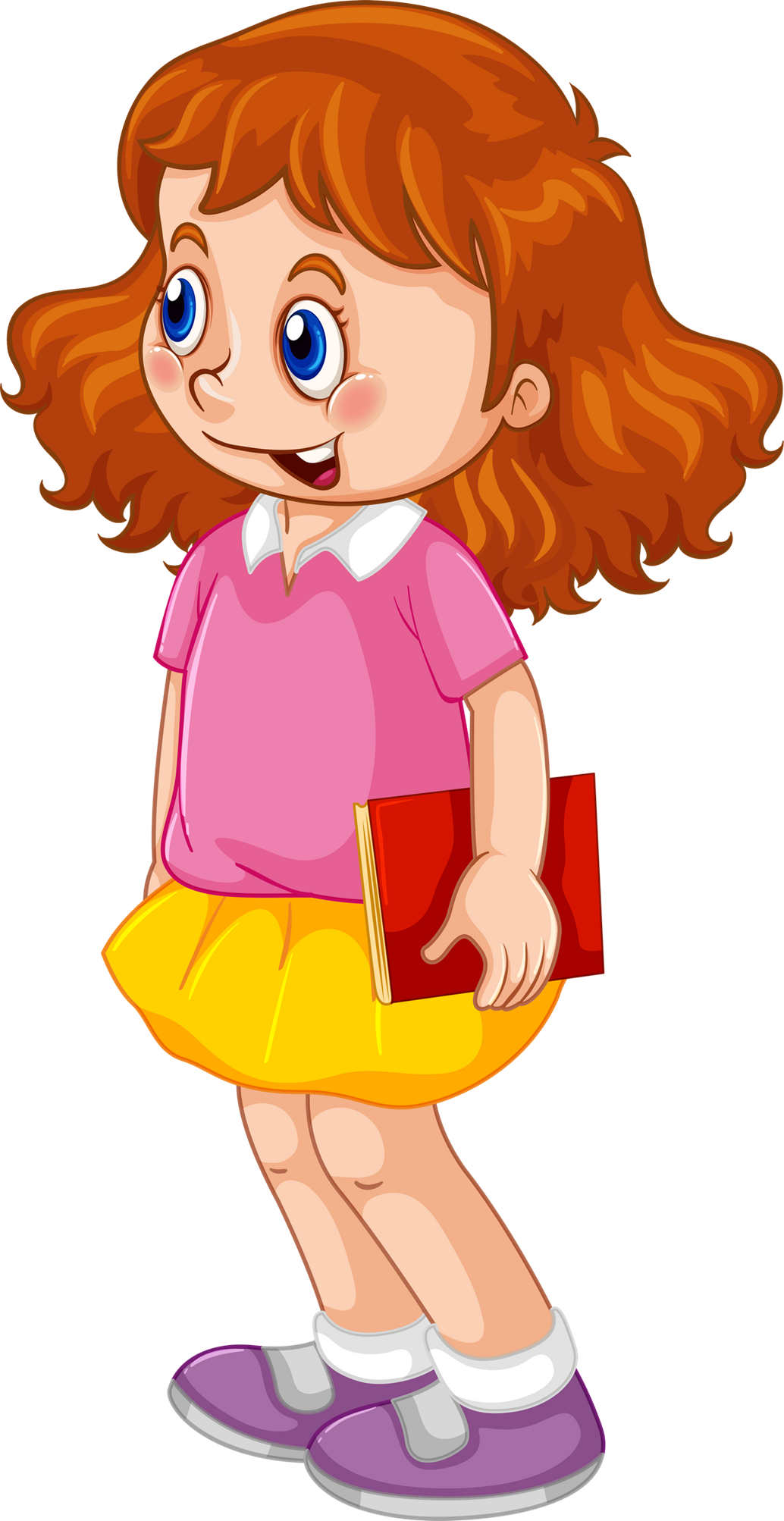 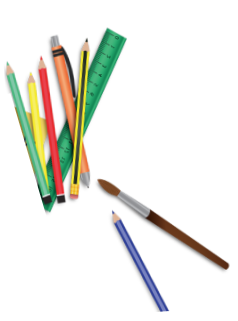 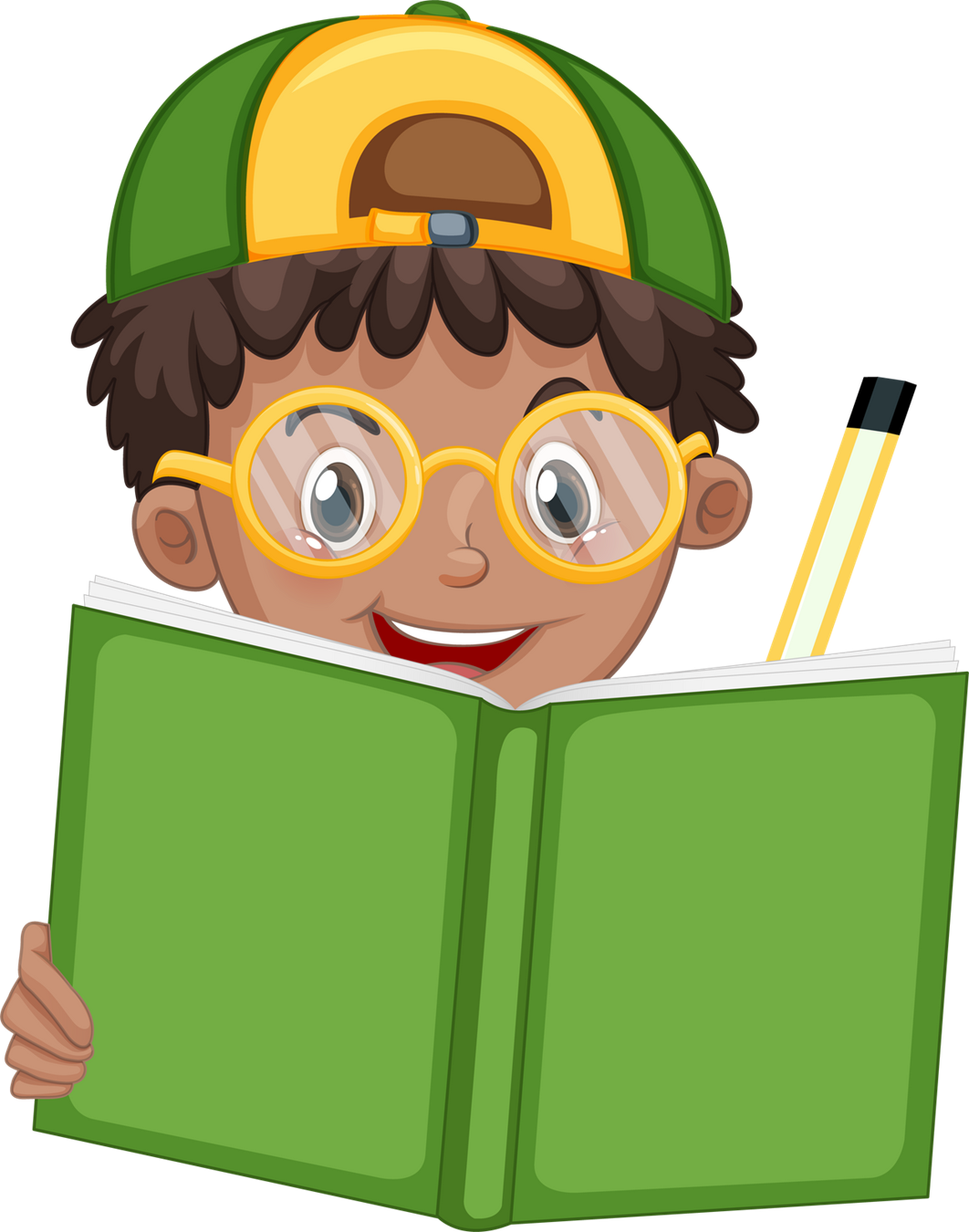 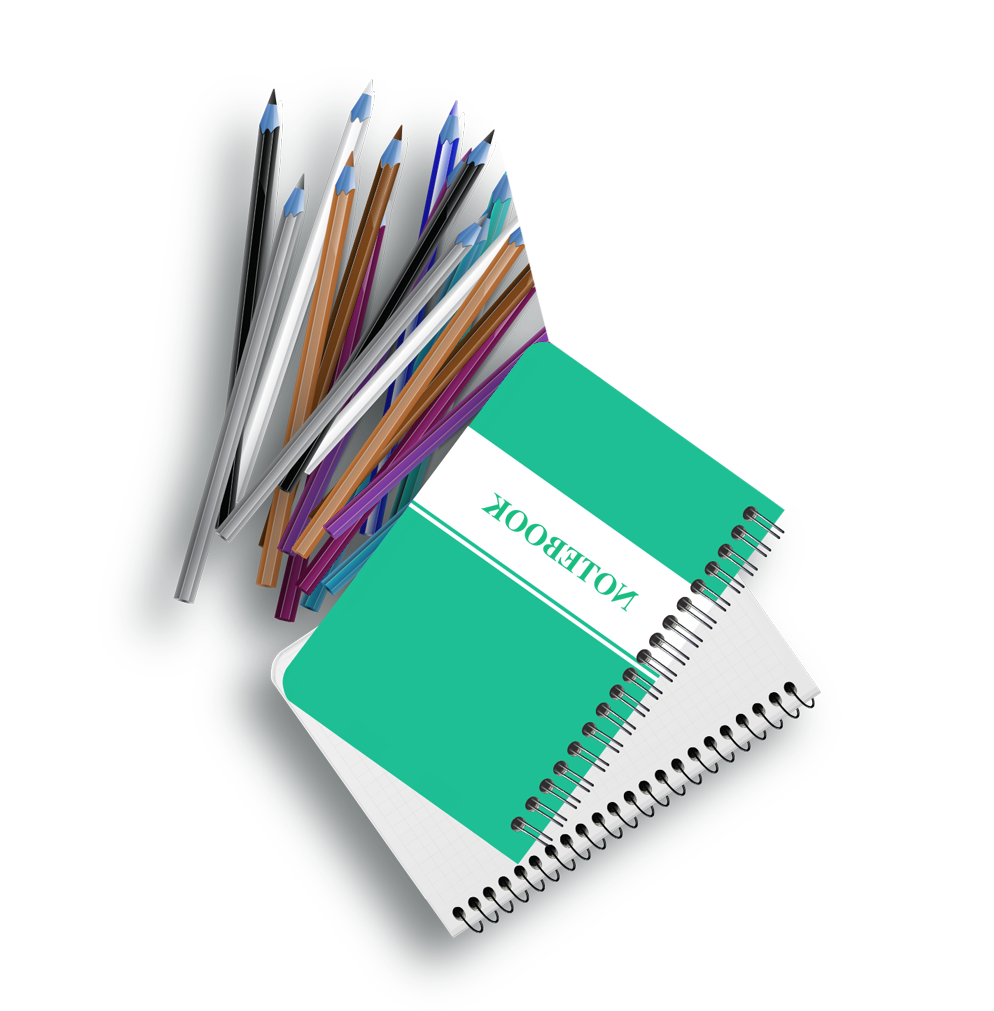 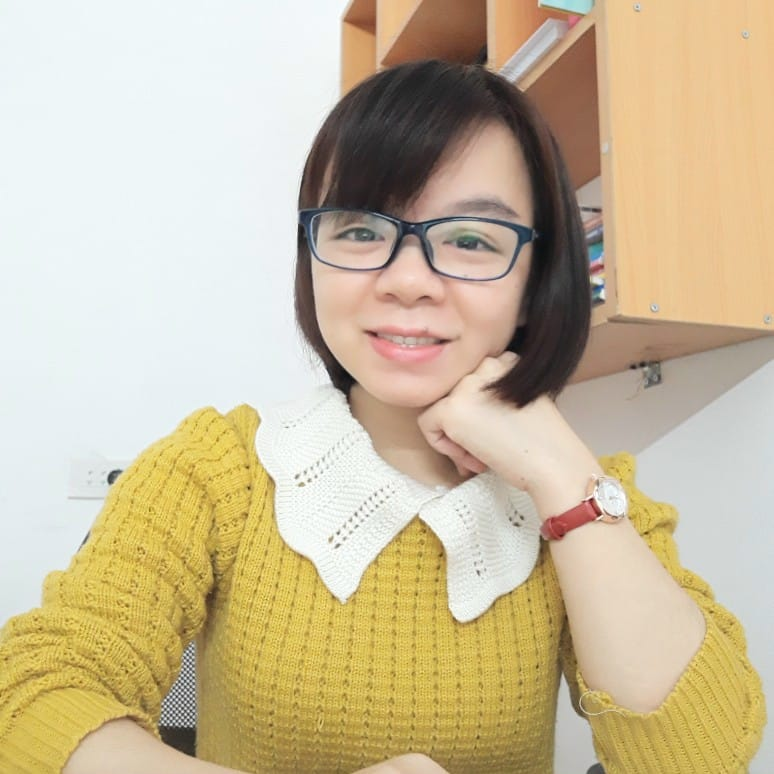 MsPham 
0936082789
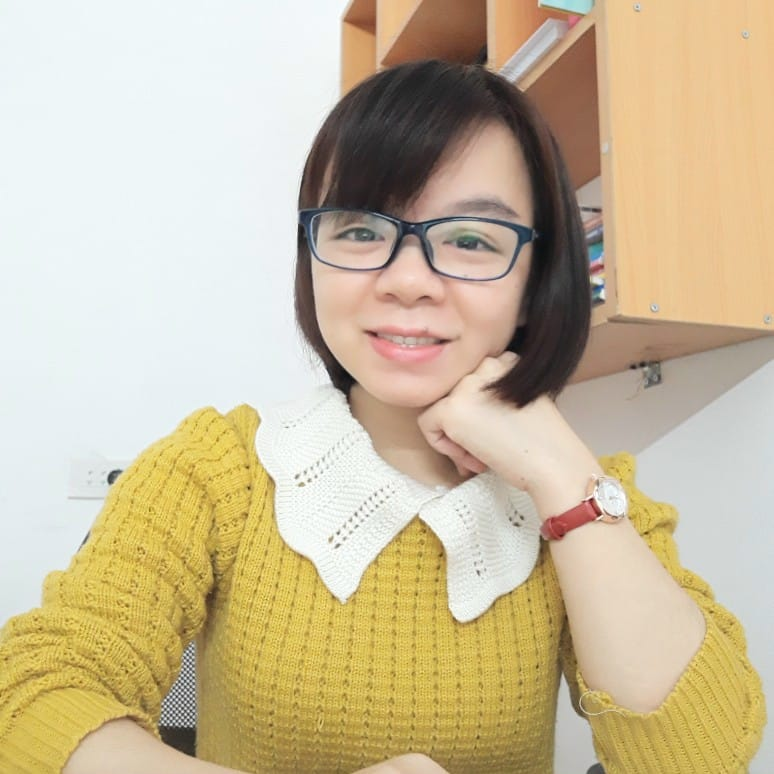 MsPham 
0936082789
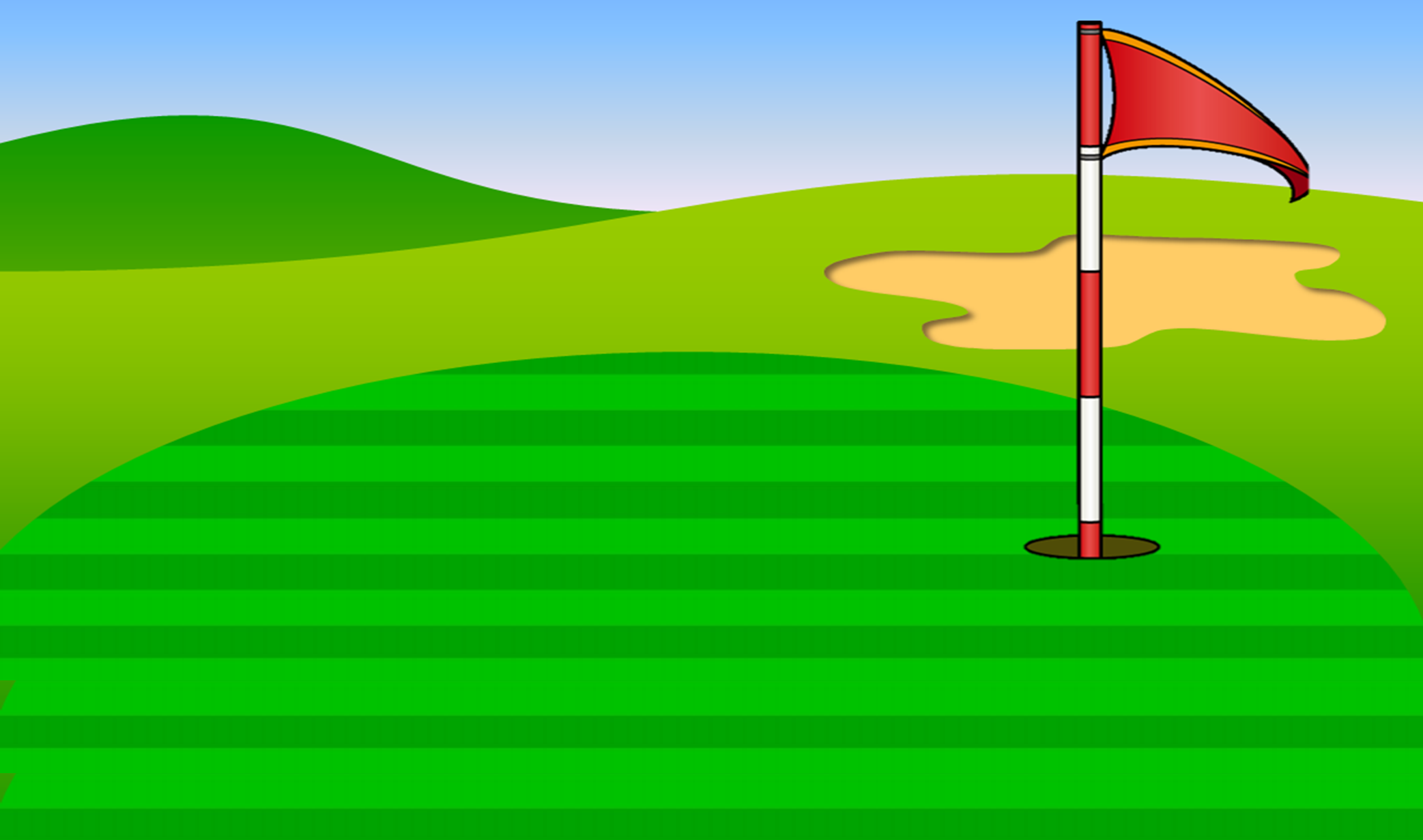 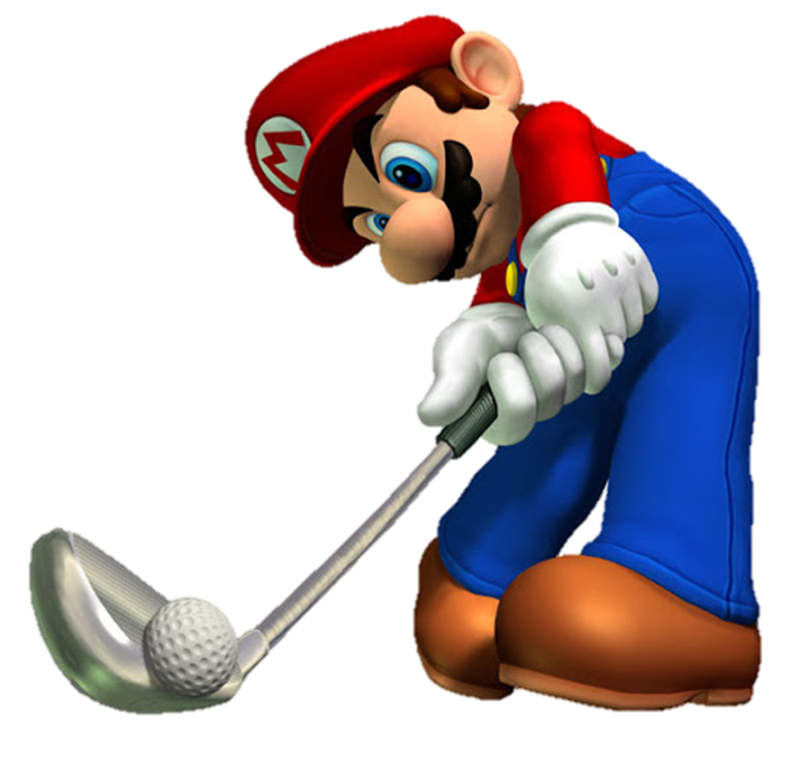 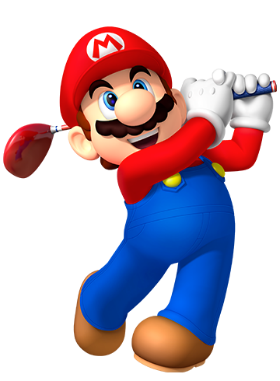 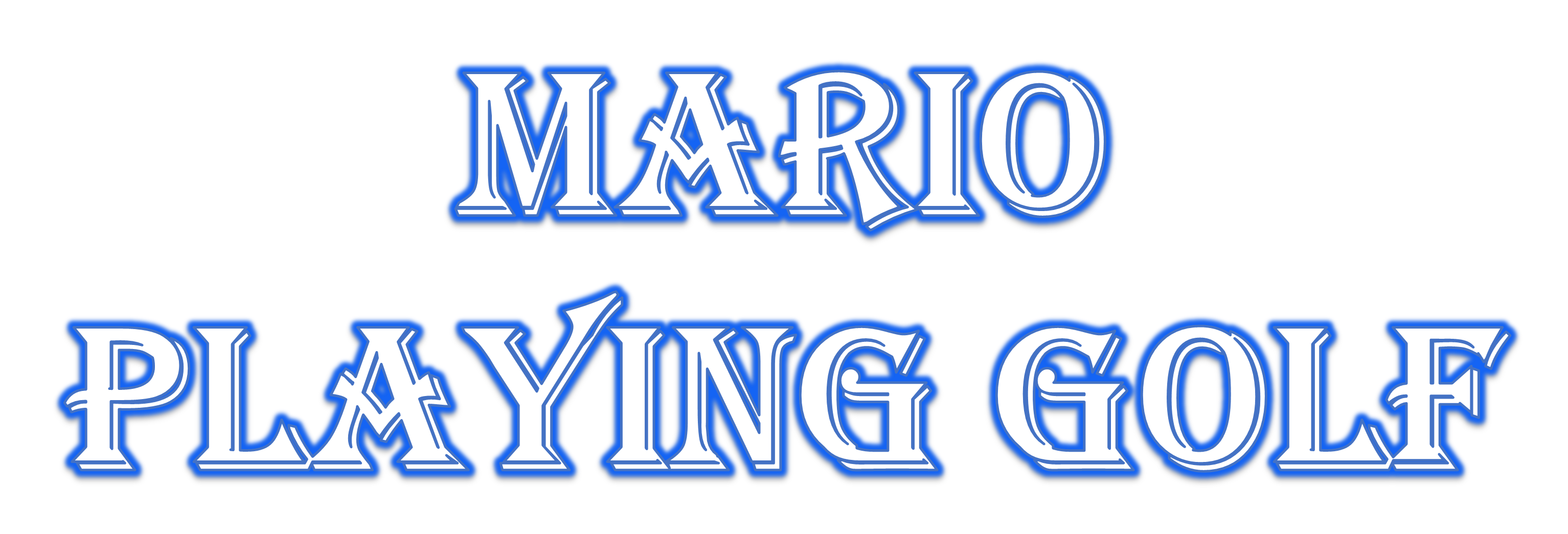 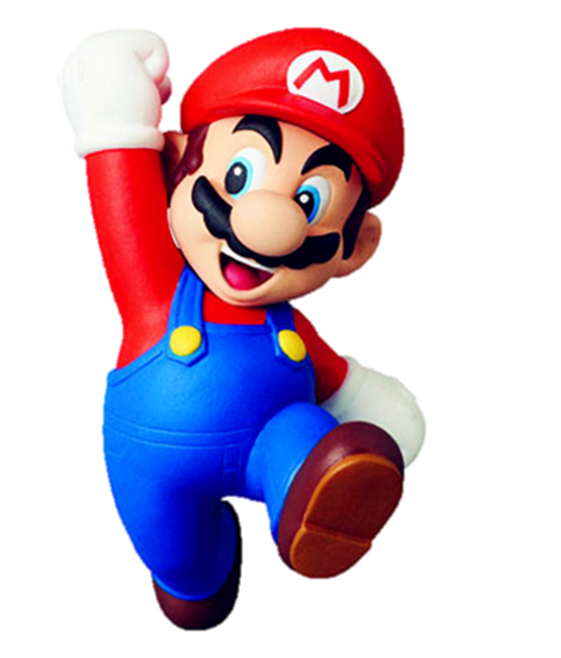 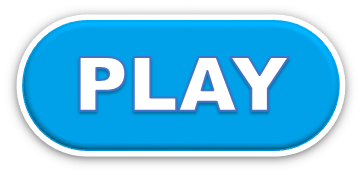 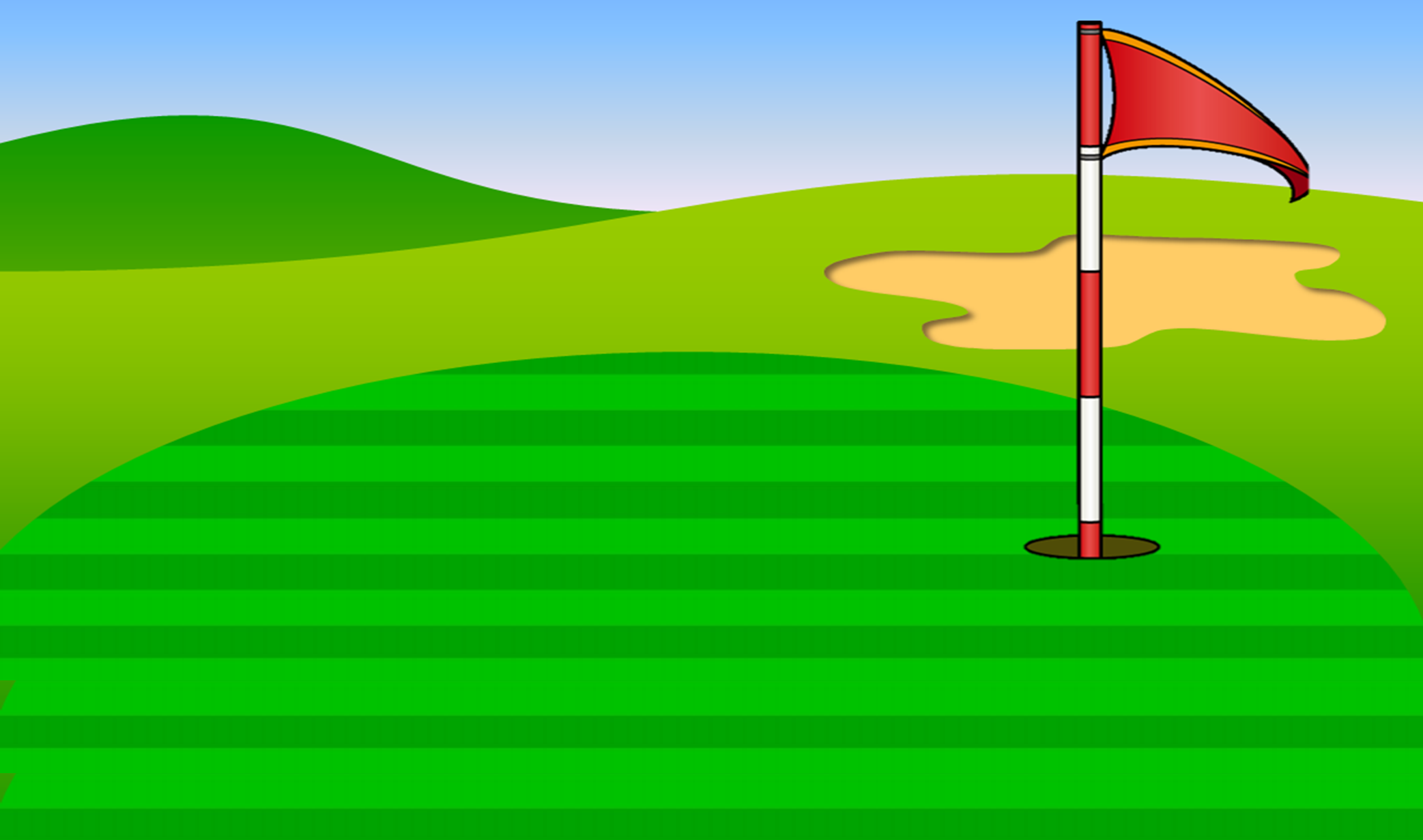 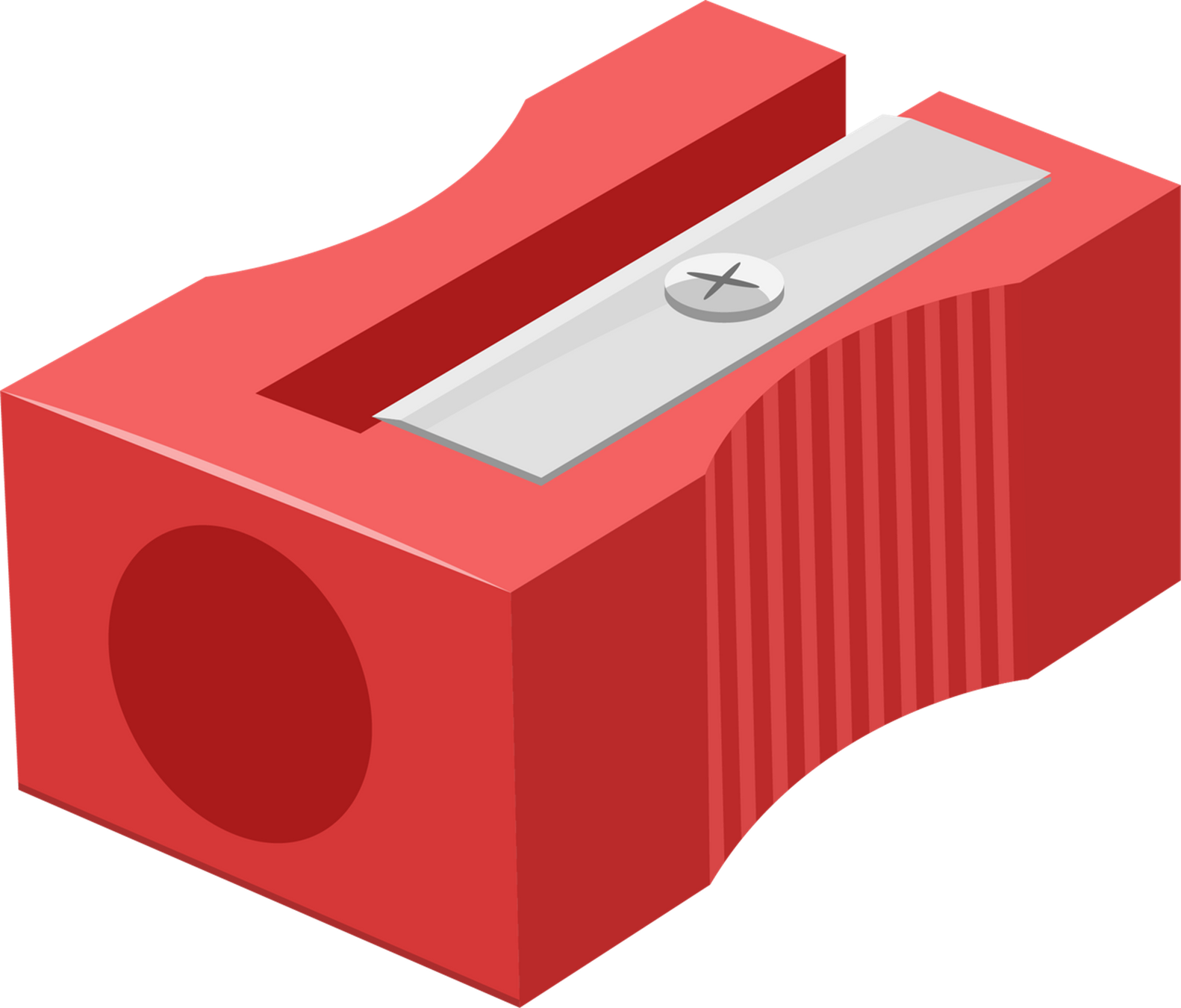 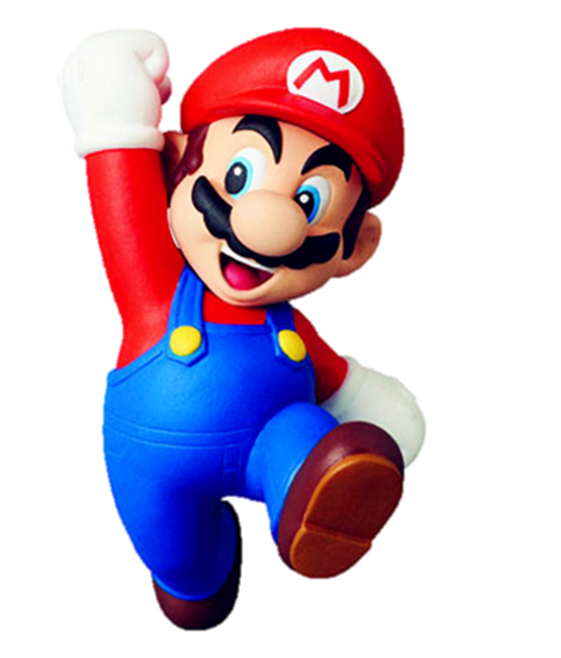 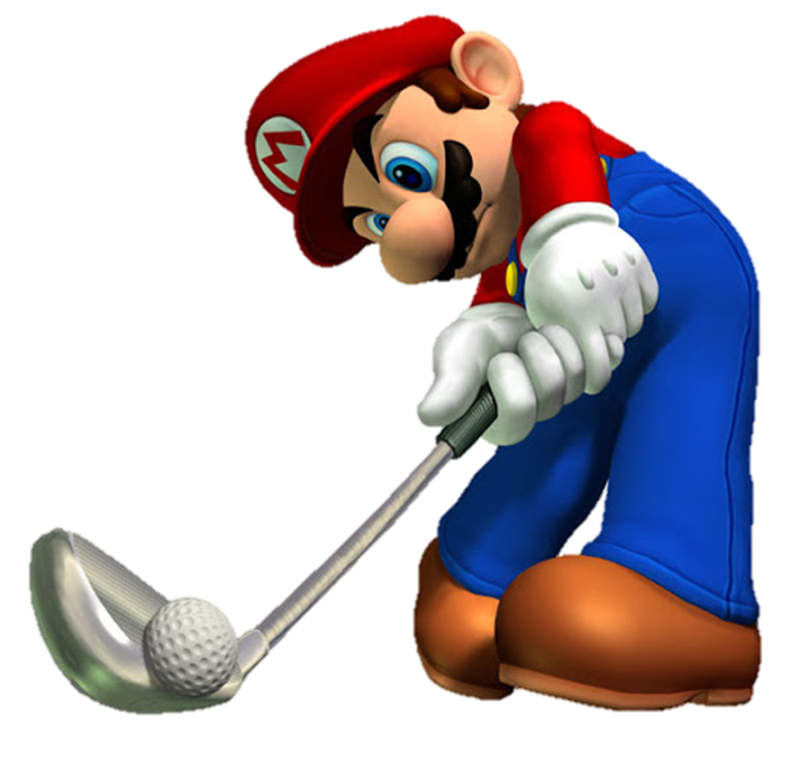 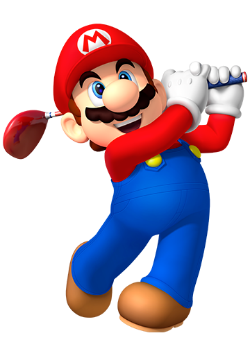 Whose _____ is this?
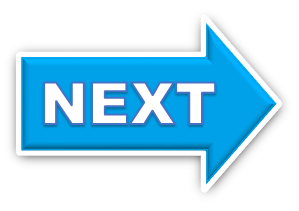 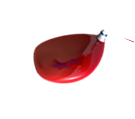 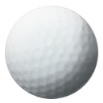 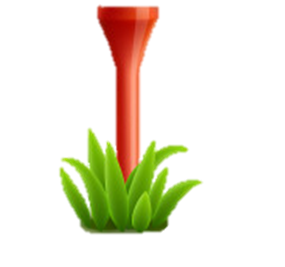 set square
pencil sharpener
glue stick
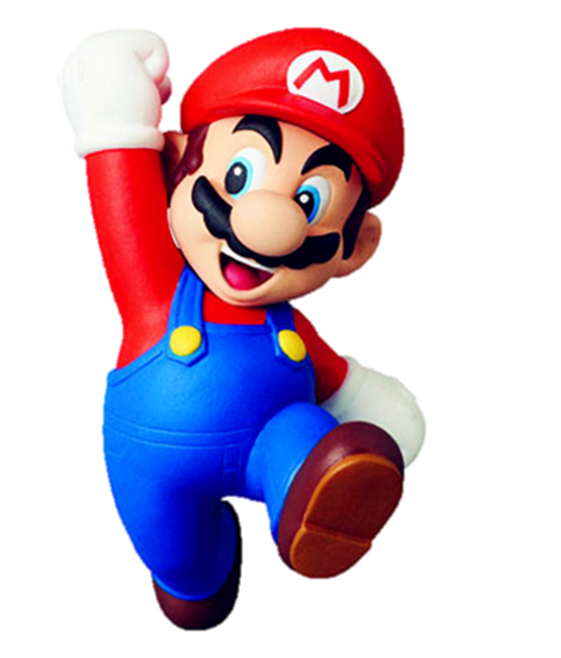 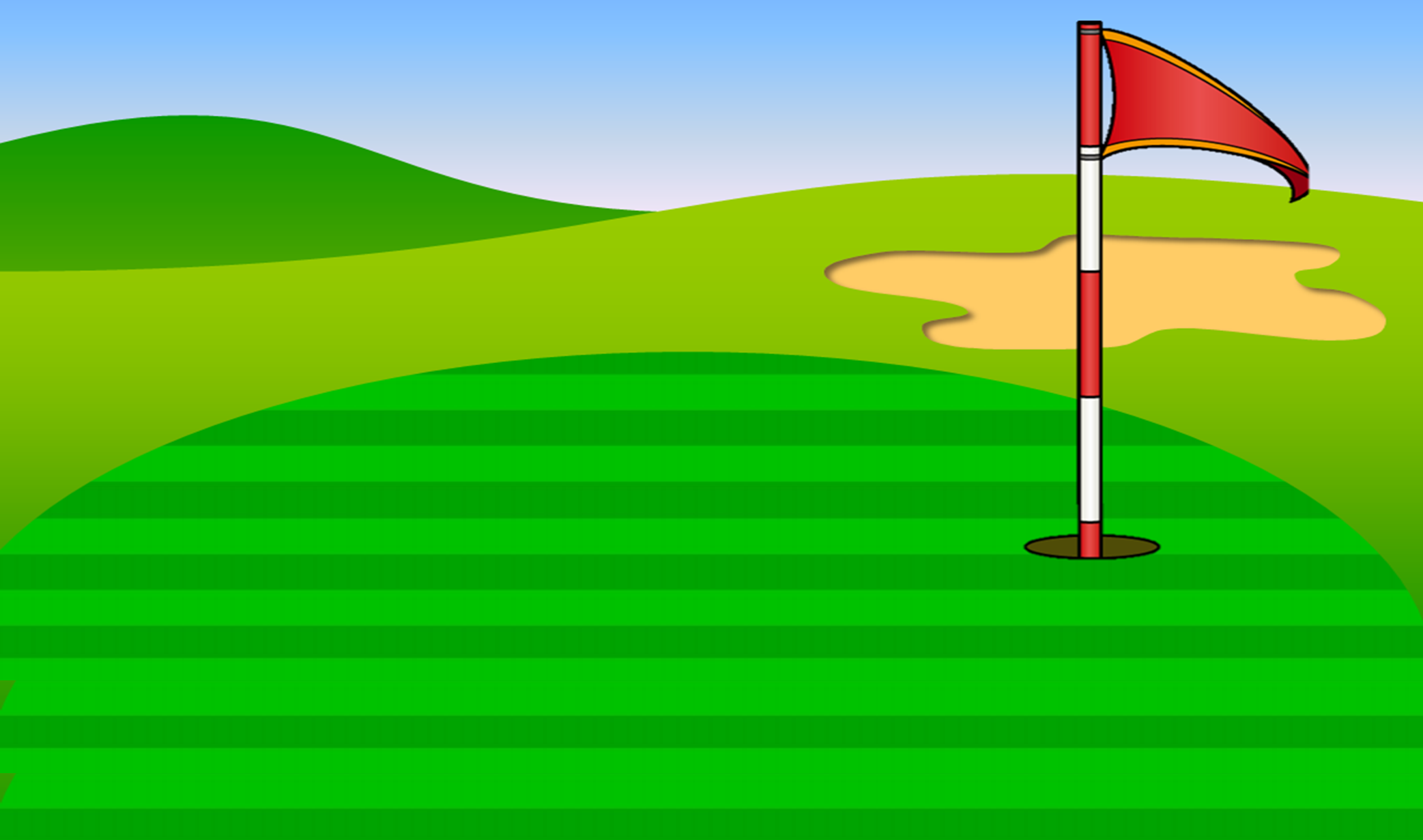 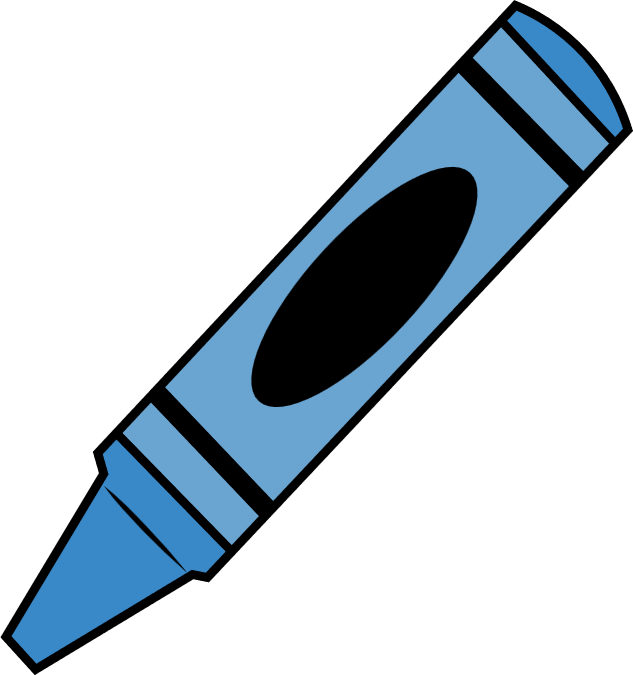 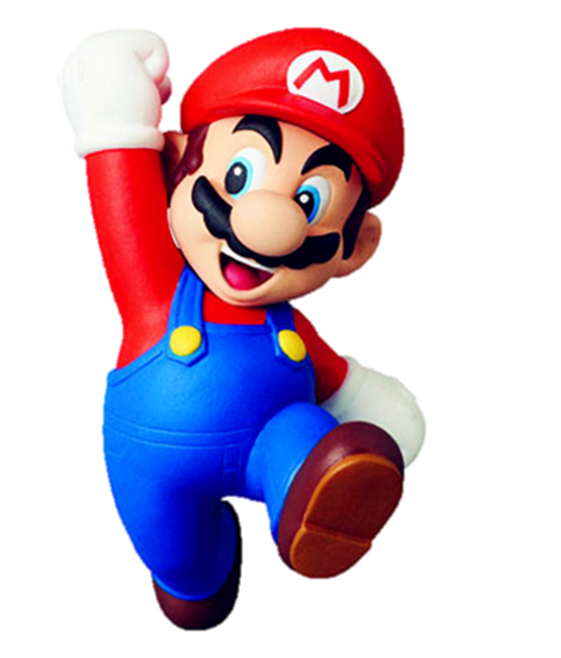 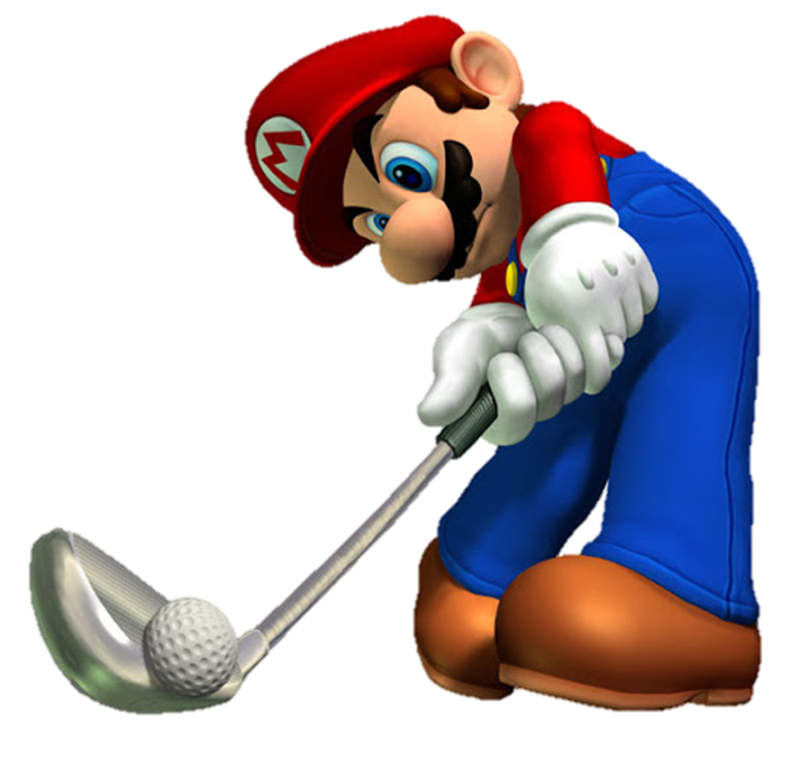 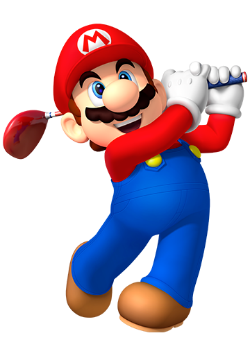 Whose _____ is this?
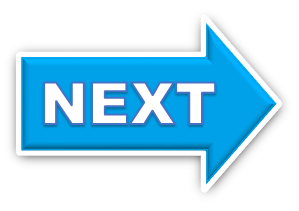 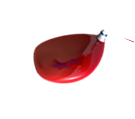 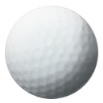 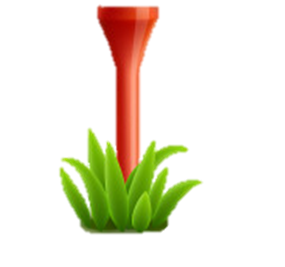 set square
crayons
crayon
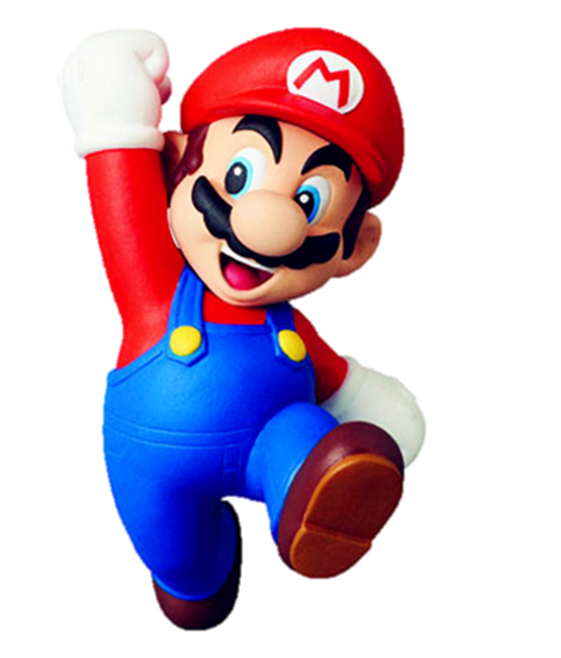 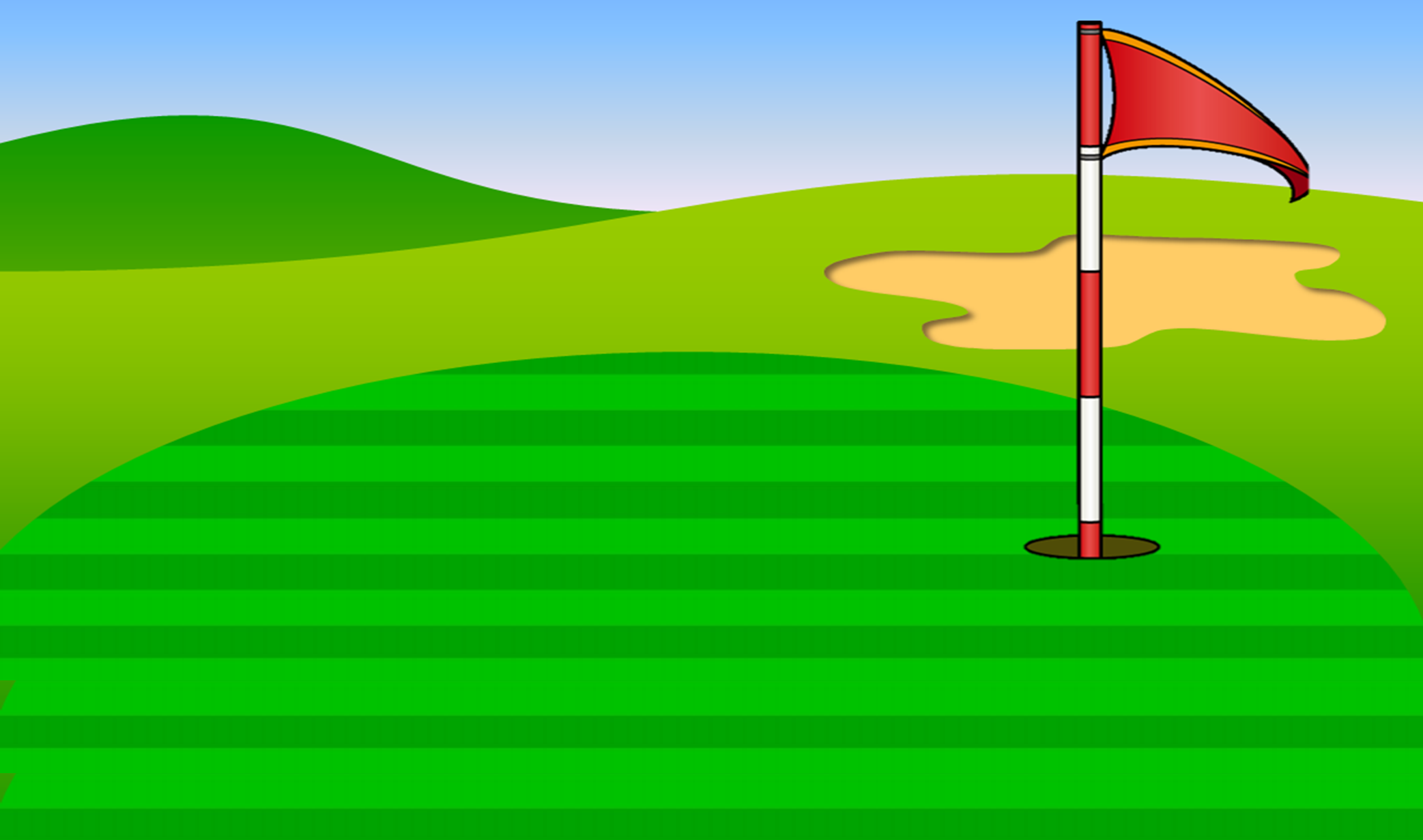 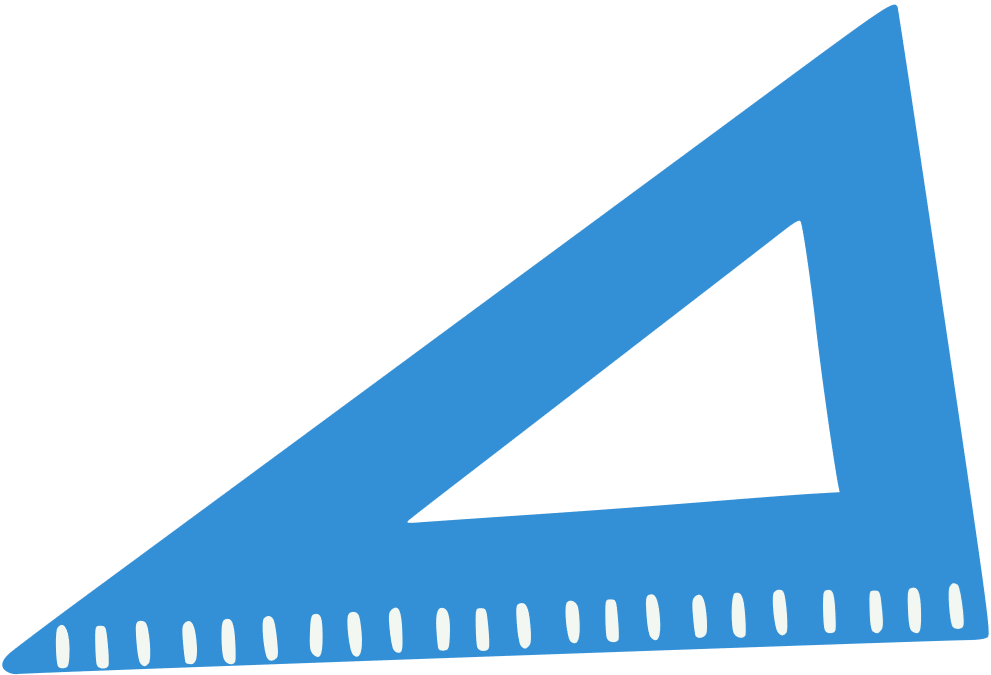 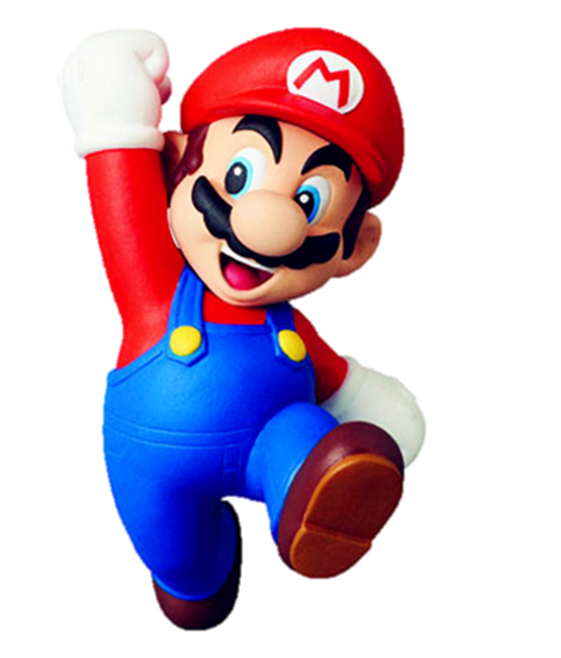 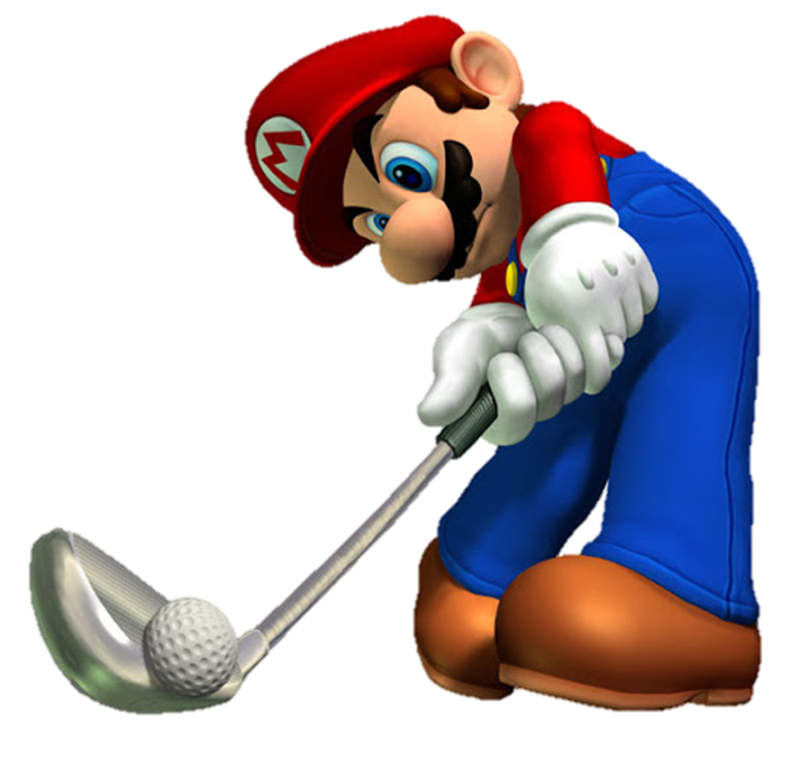 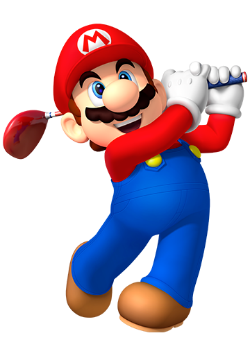 Whose _____ is this?
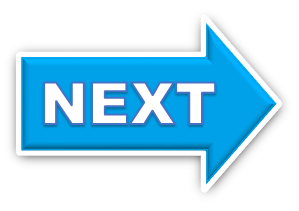 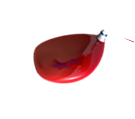 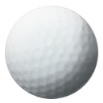 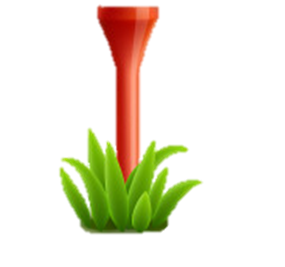 glue stick
pencil sharpener
set square
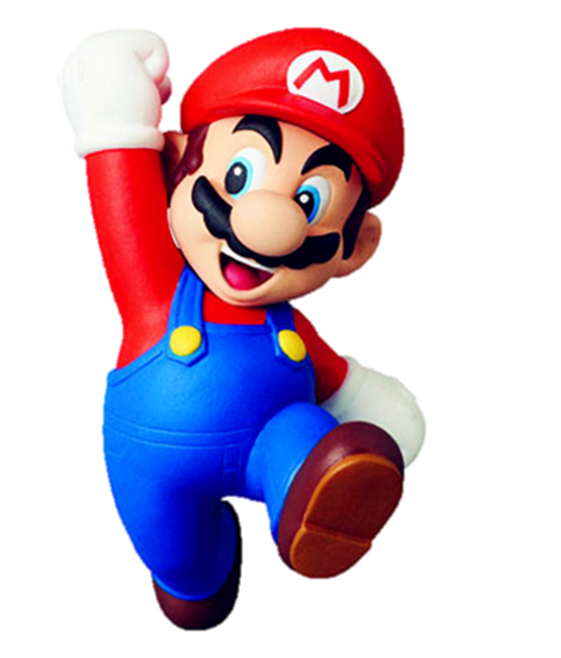 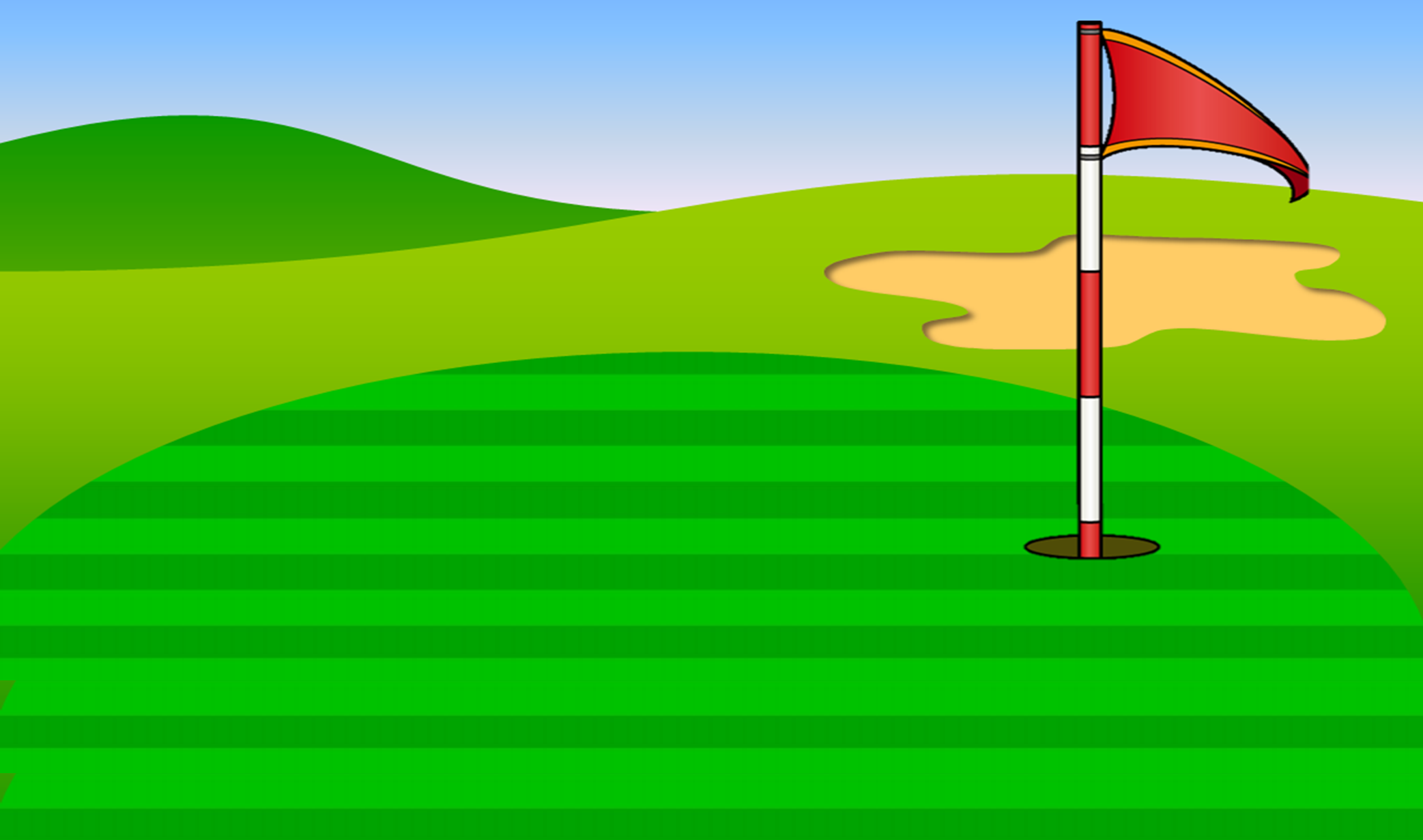 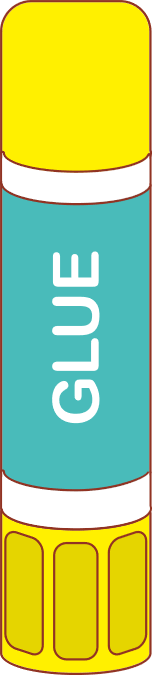 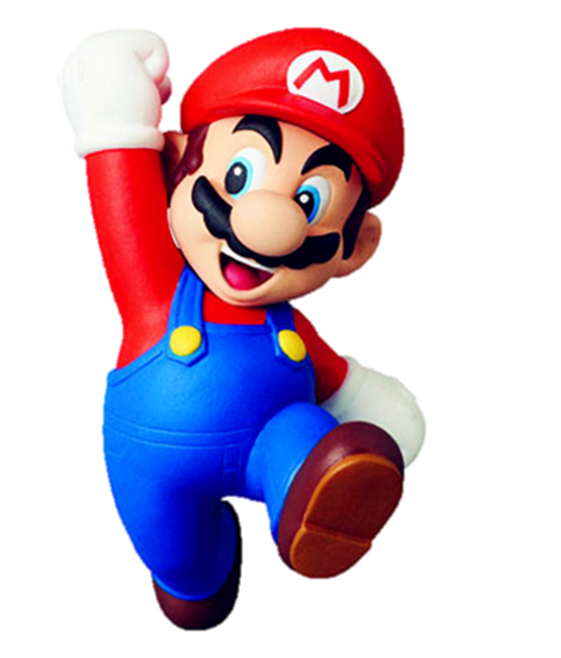 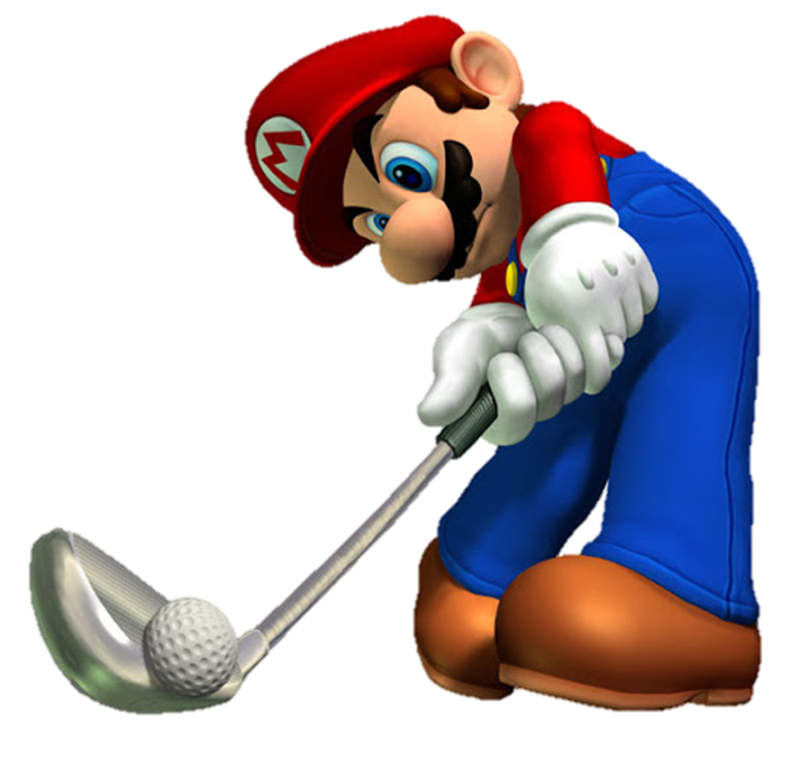 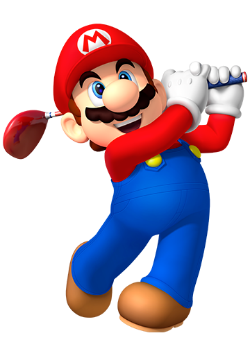 Whose _____ is this?
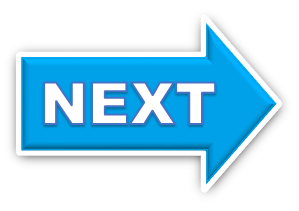 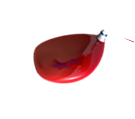 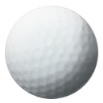 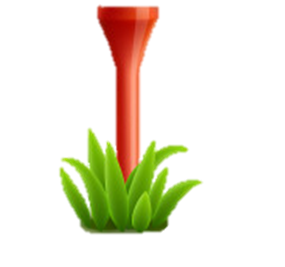 pencil sharpener
glue stick
crayon
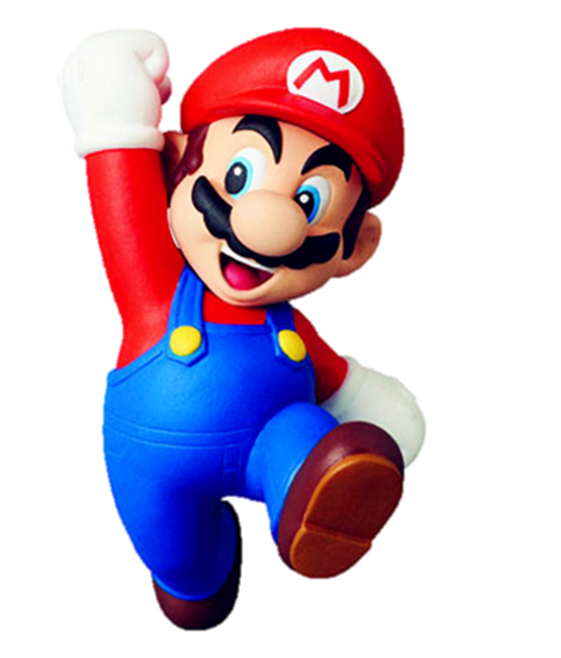 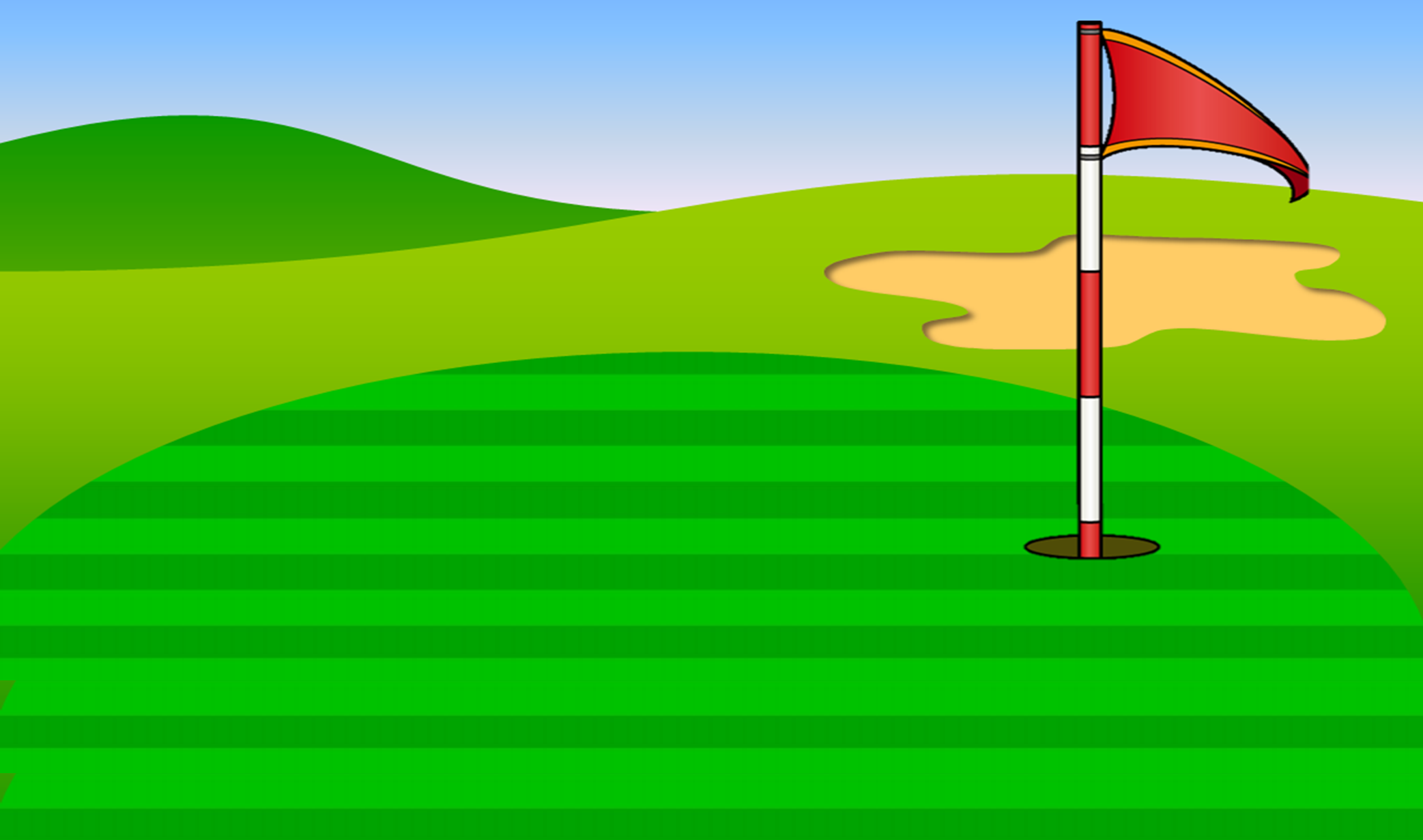 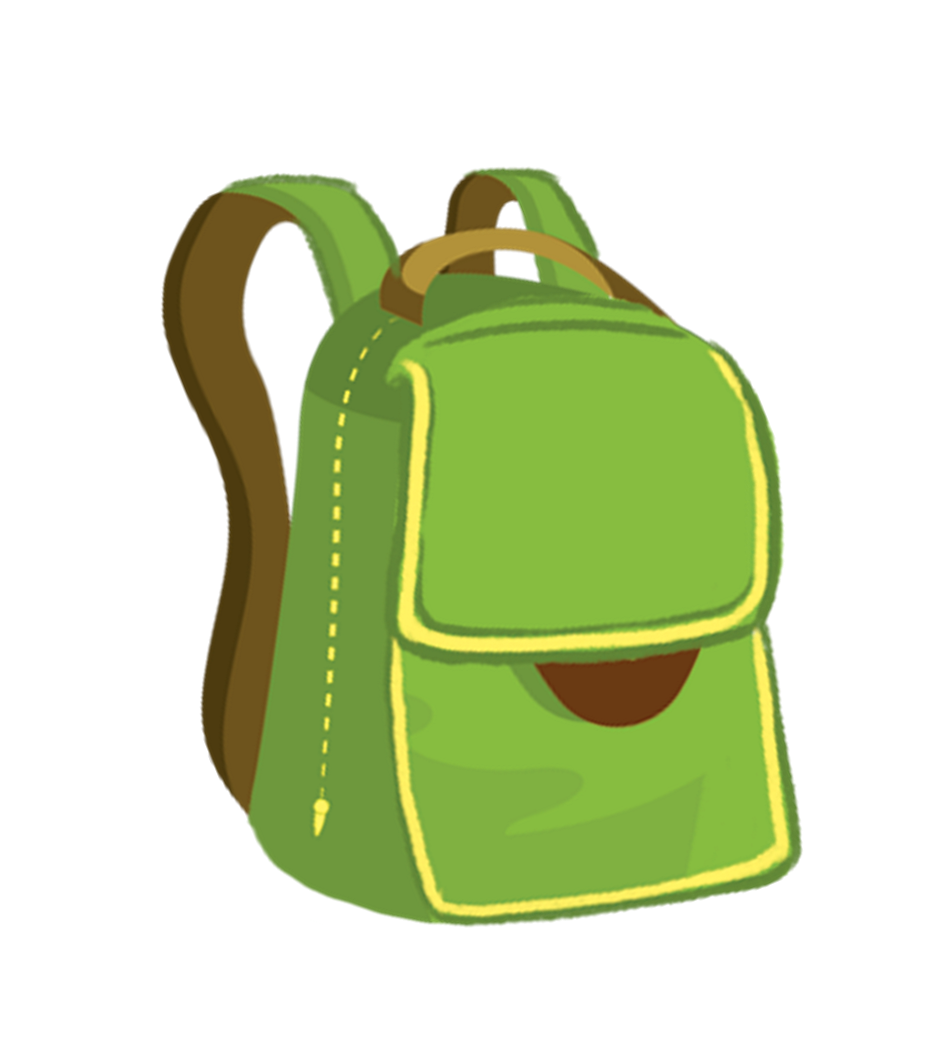 Mai
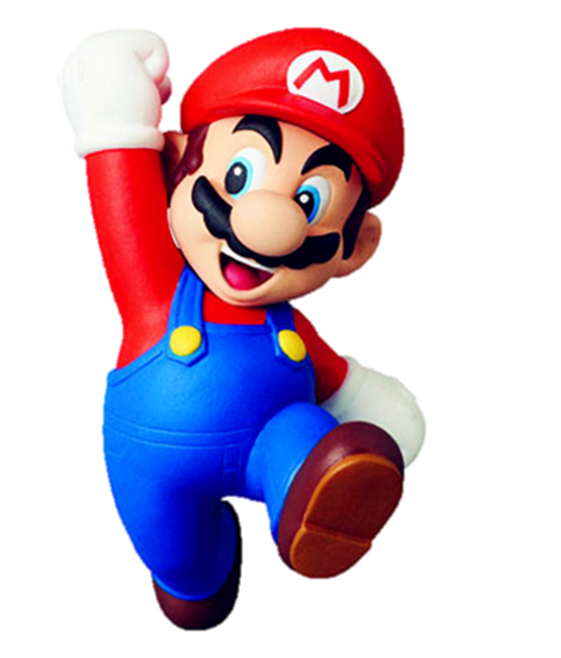 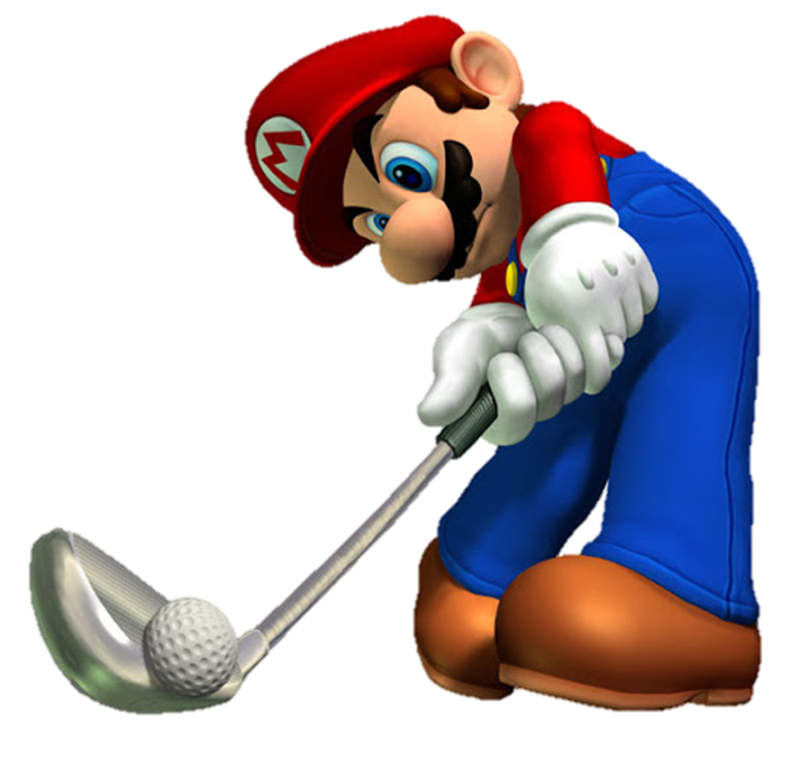 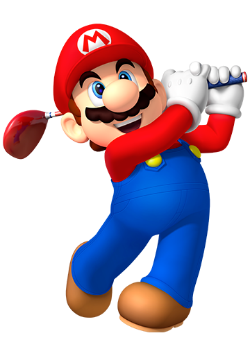 _____ school bag is this?
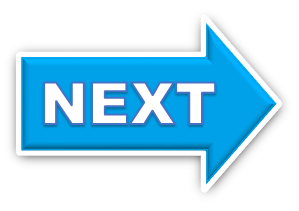 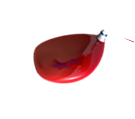 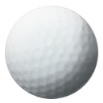 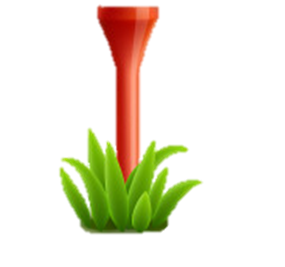 Whom
Who
Whose
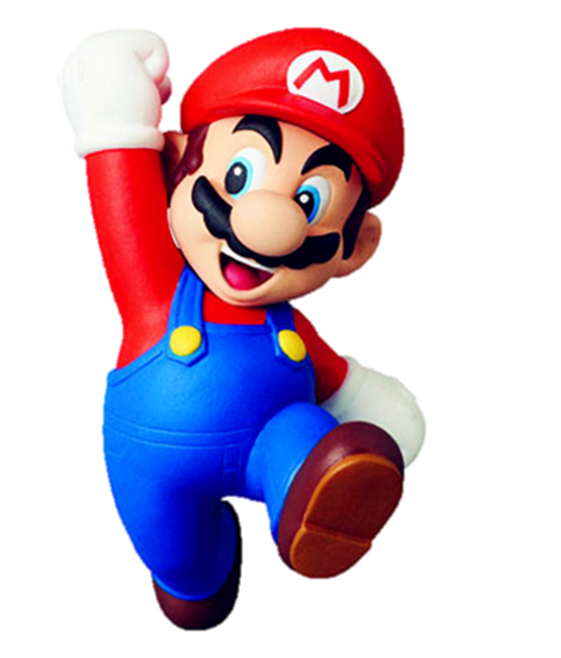 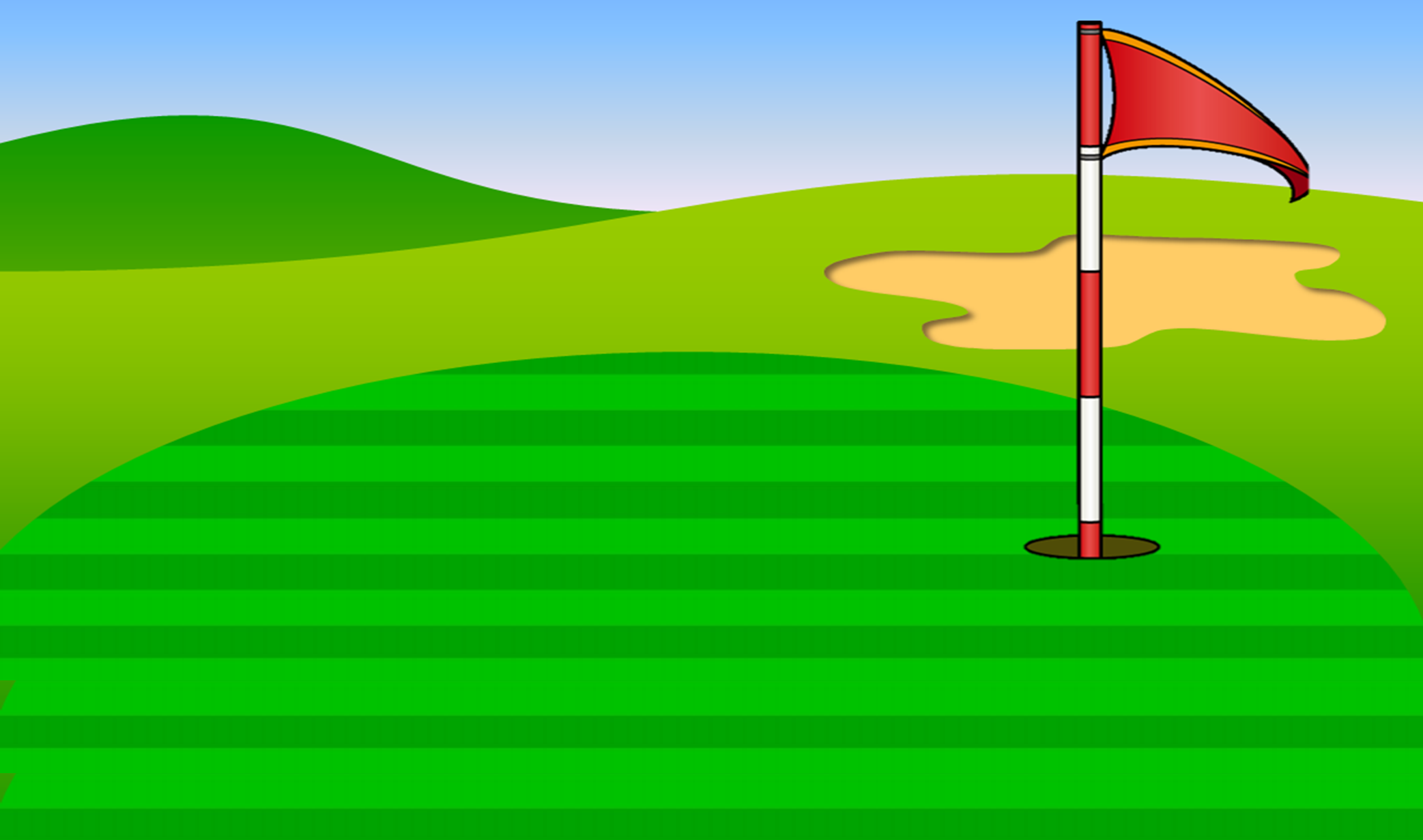 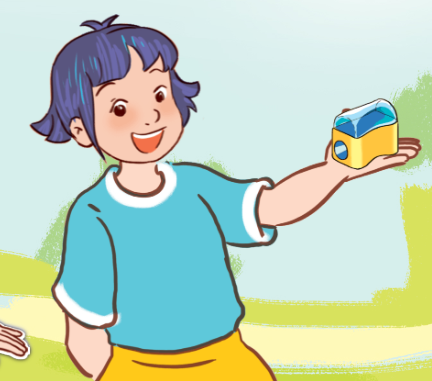 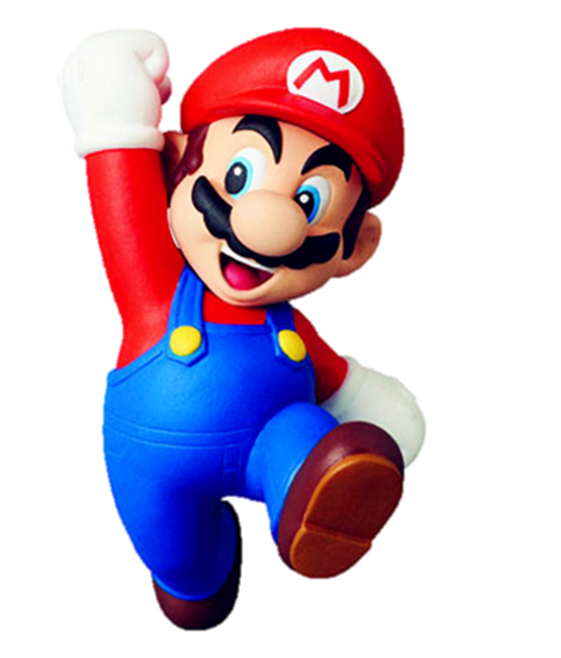 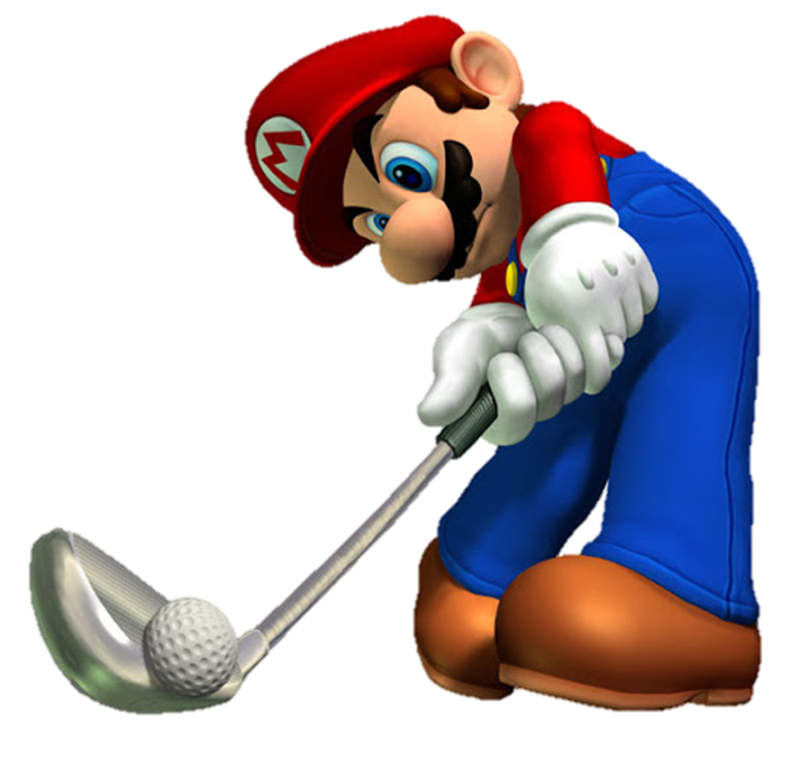 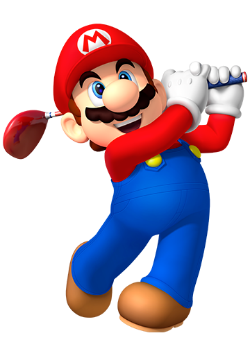 Whose pencil sharpener is this?
It’s _______.
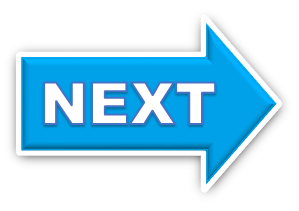 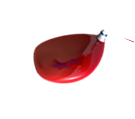 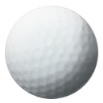 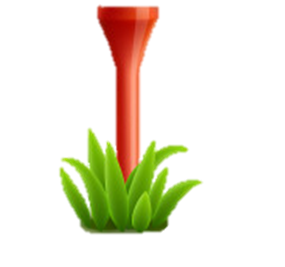 Mai’s
Lucy’s
Linh’s
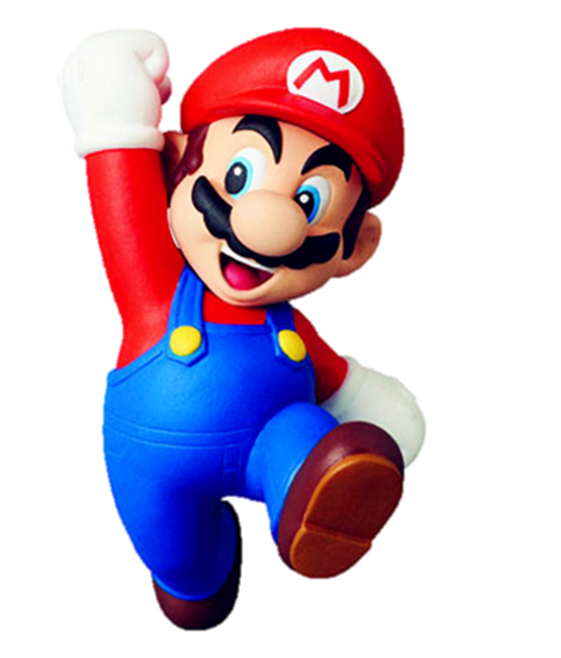 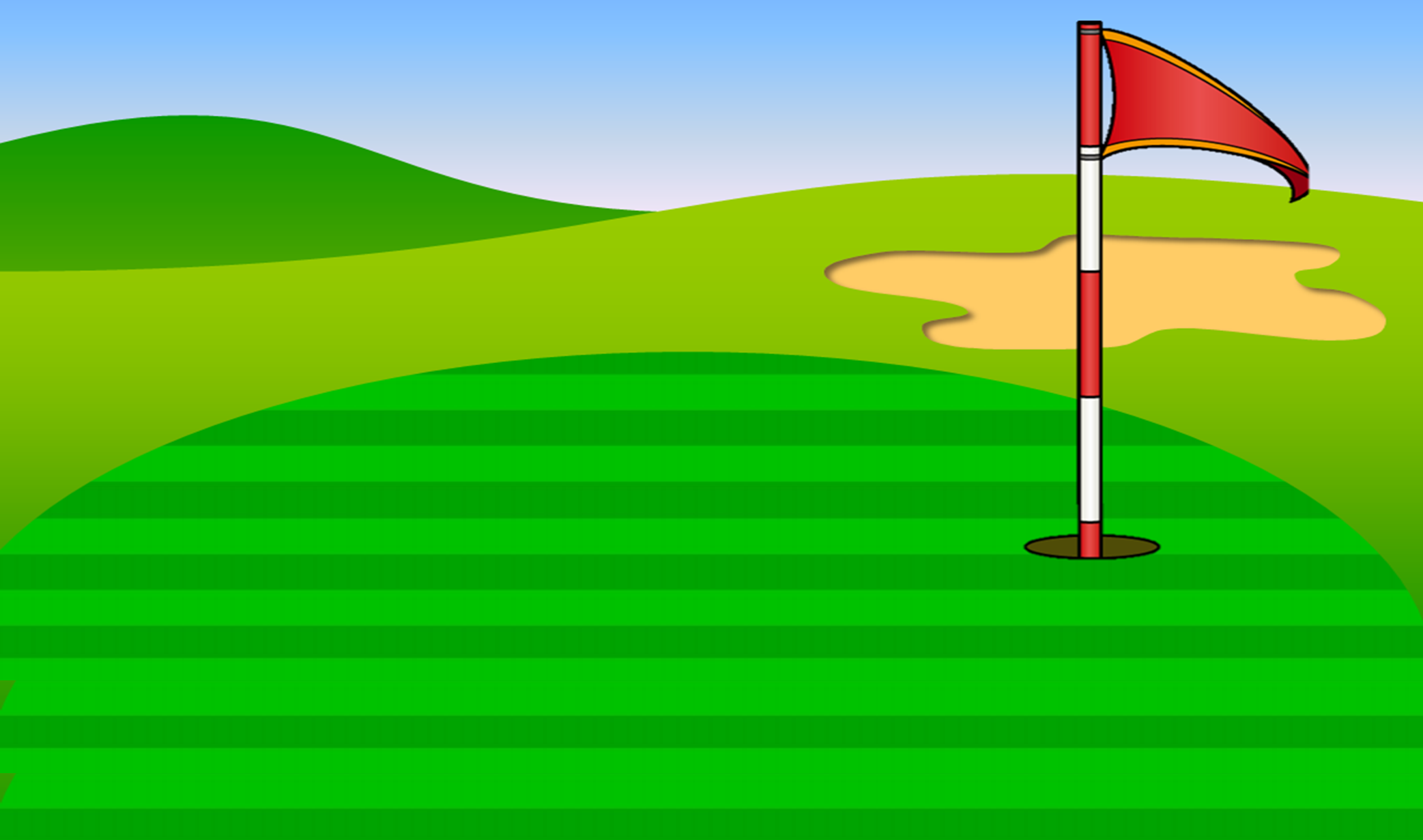 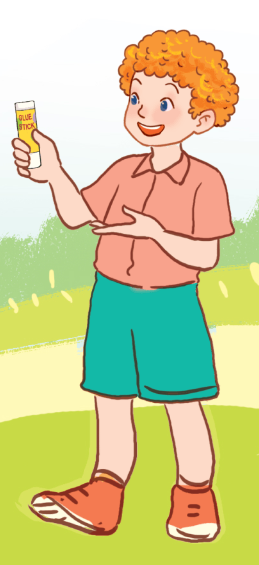 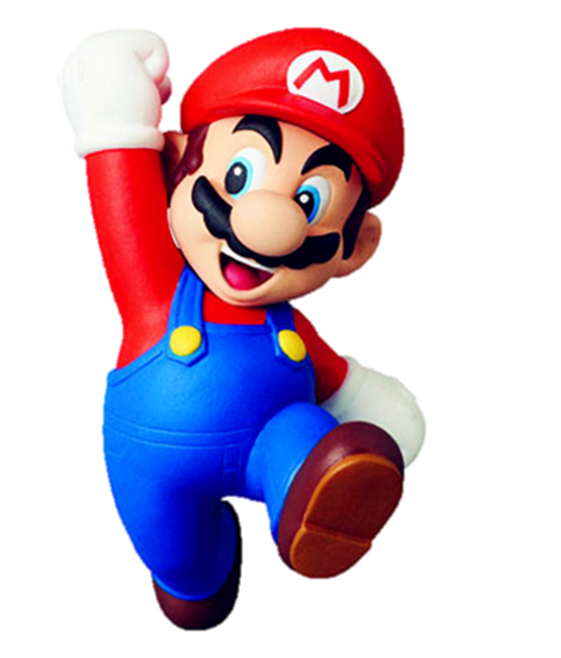 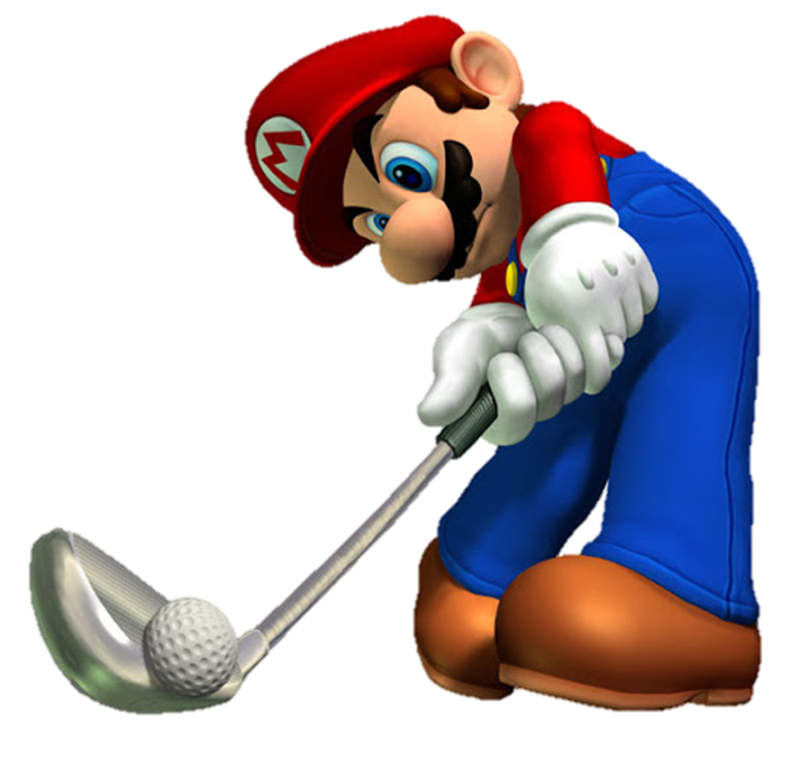 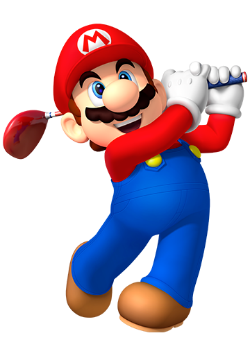 Whose glue stick is this?
It’s _______.
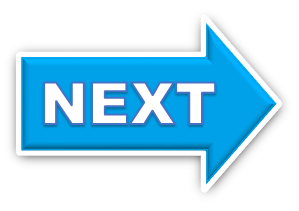 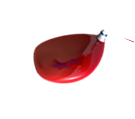 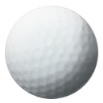 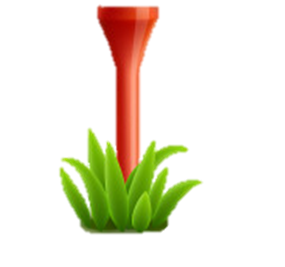 Bills’
Bill’s
Bill is
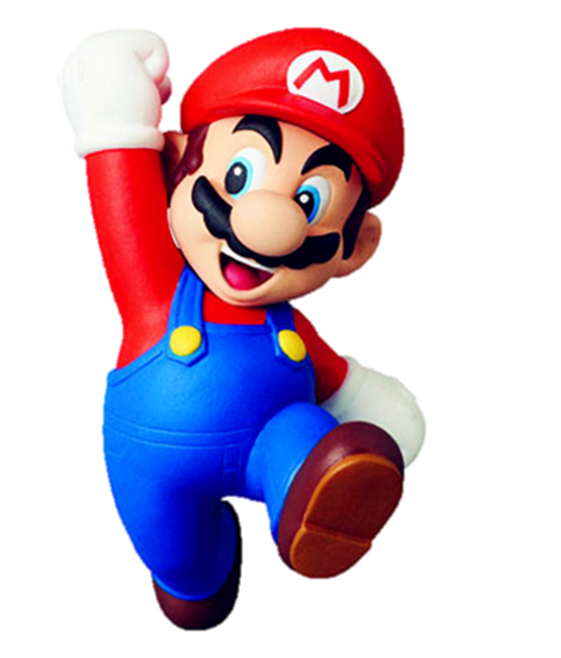 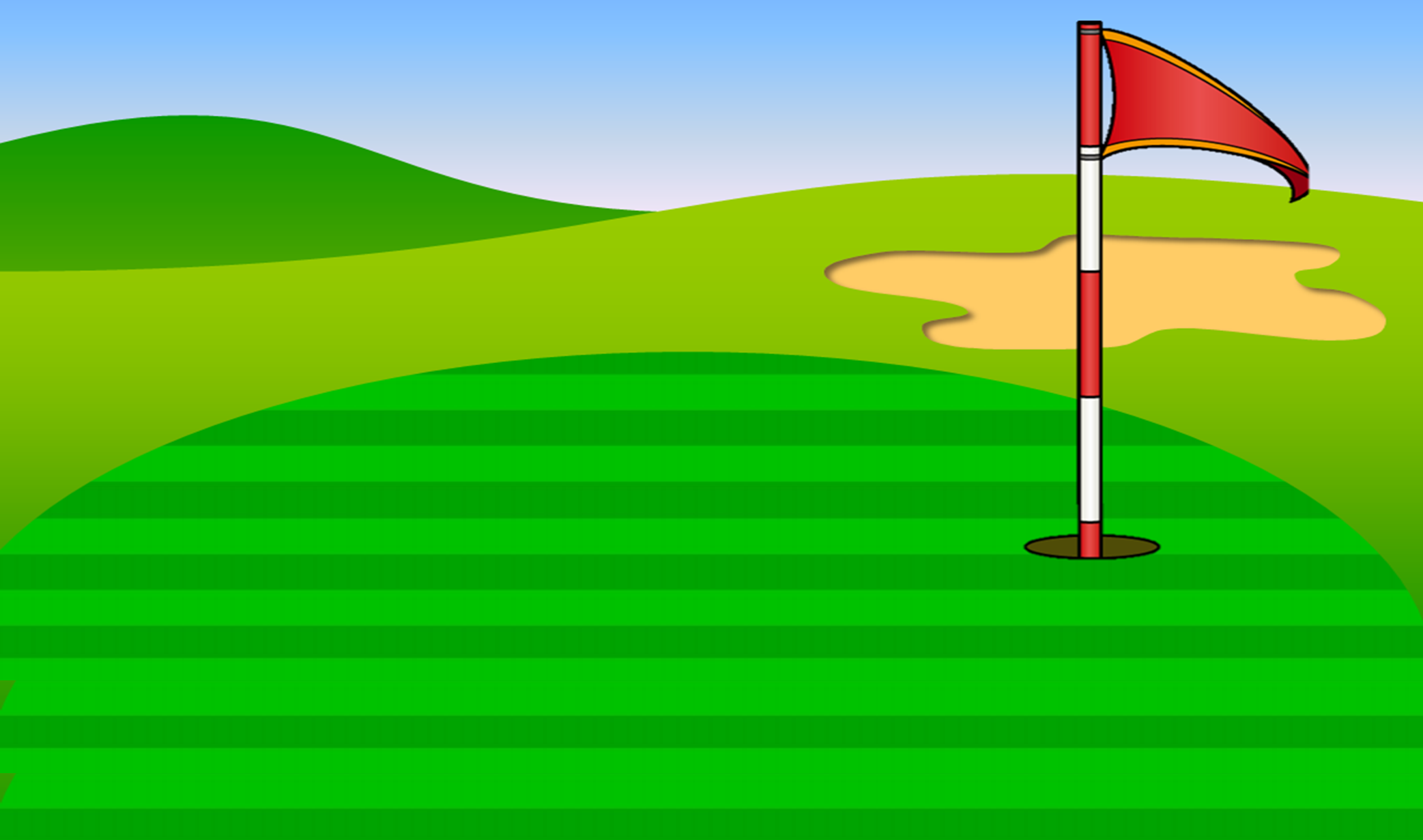 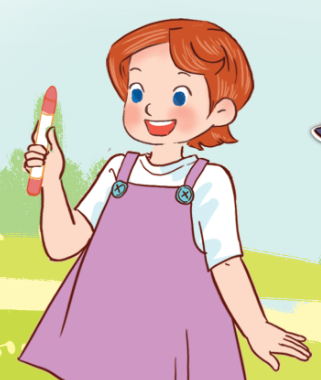 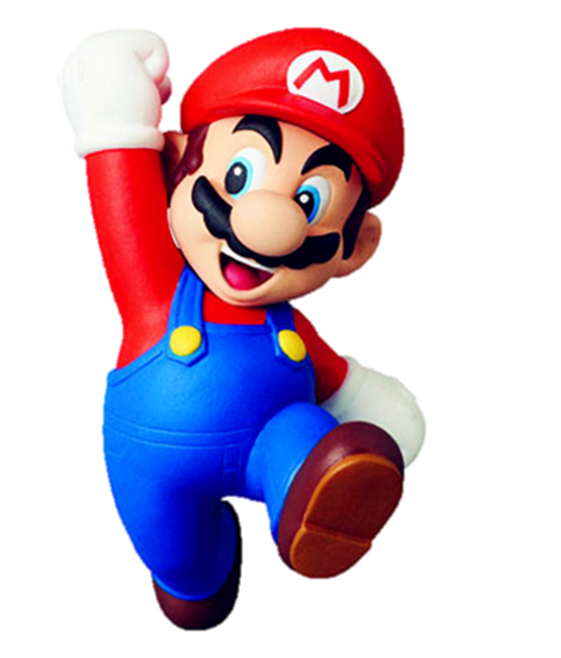 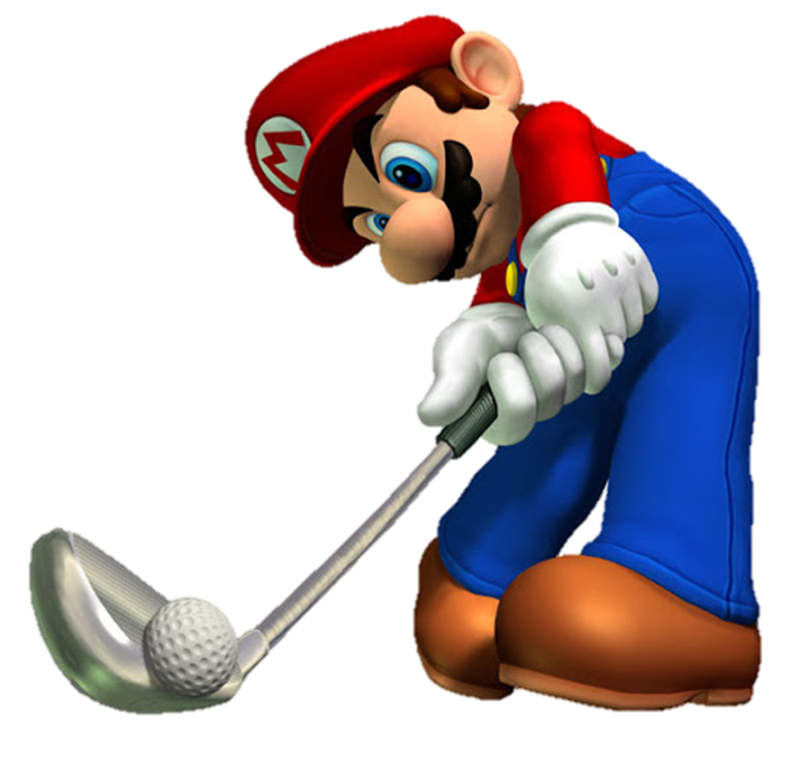 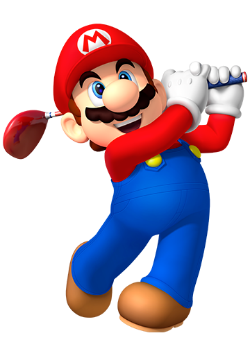 Whose crayon is this?
It’s _______.
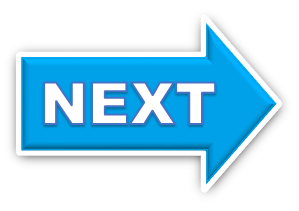 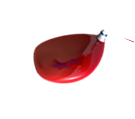 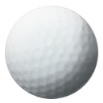 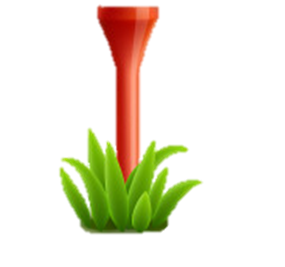 Lucy is
Lucys
Lucy’s
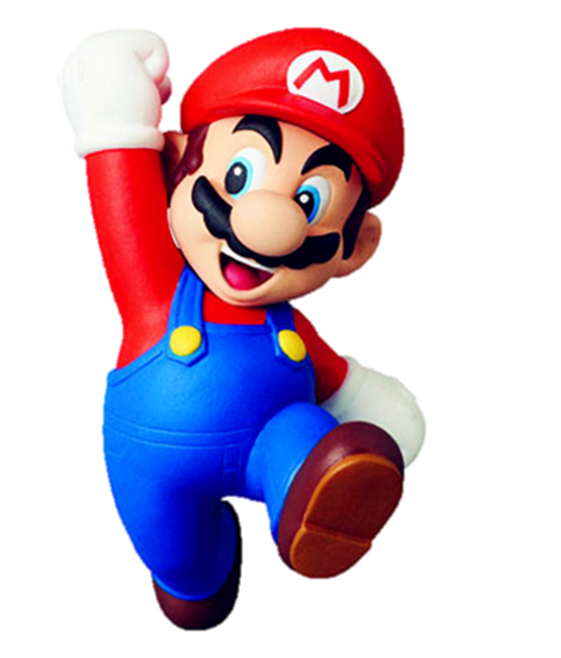 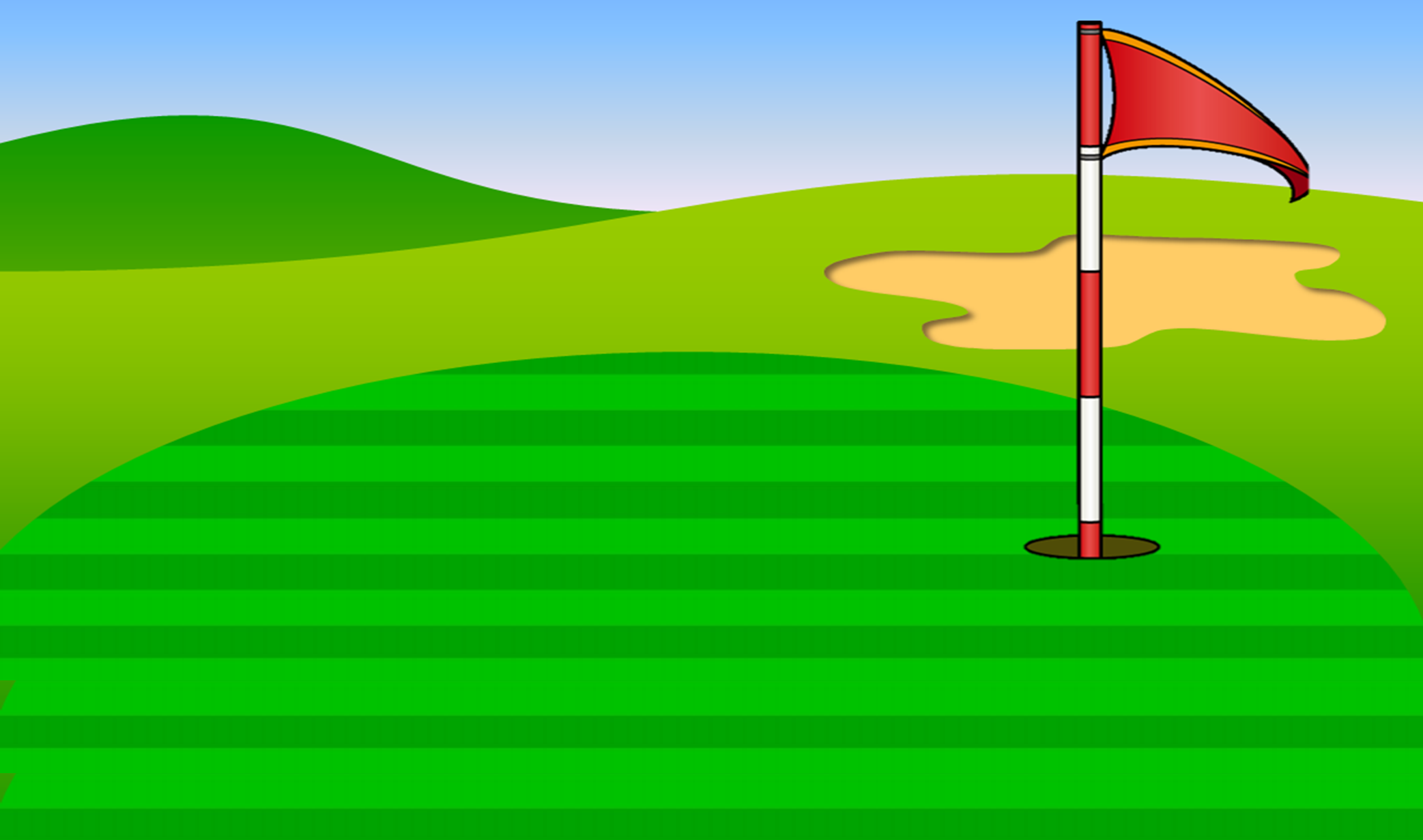 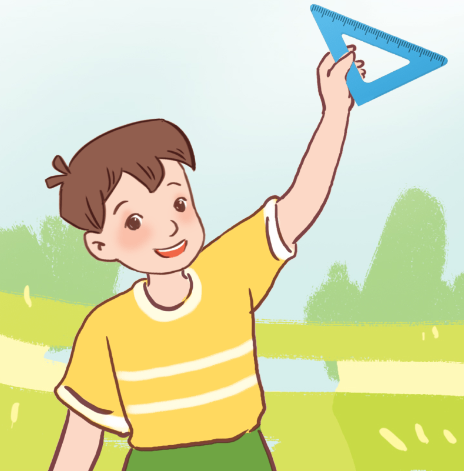 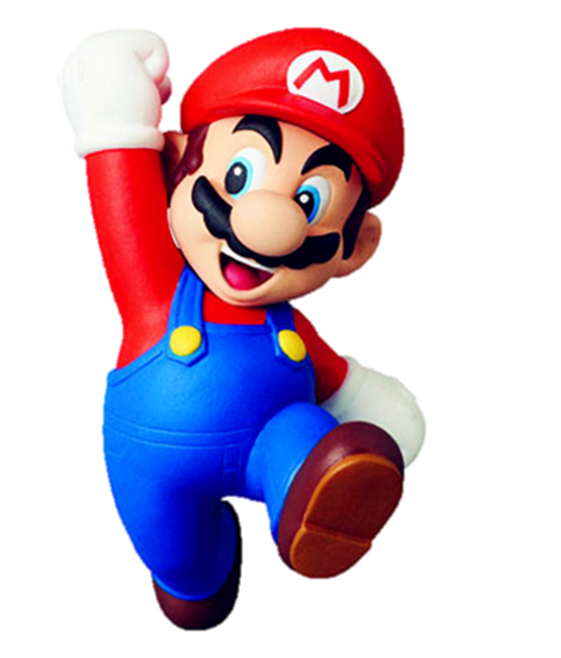 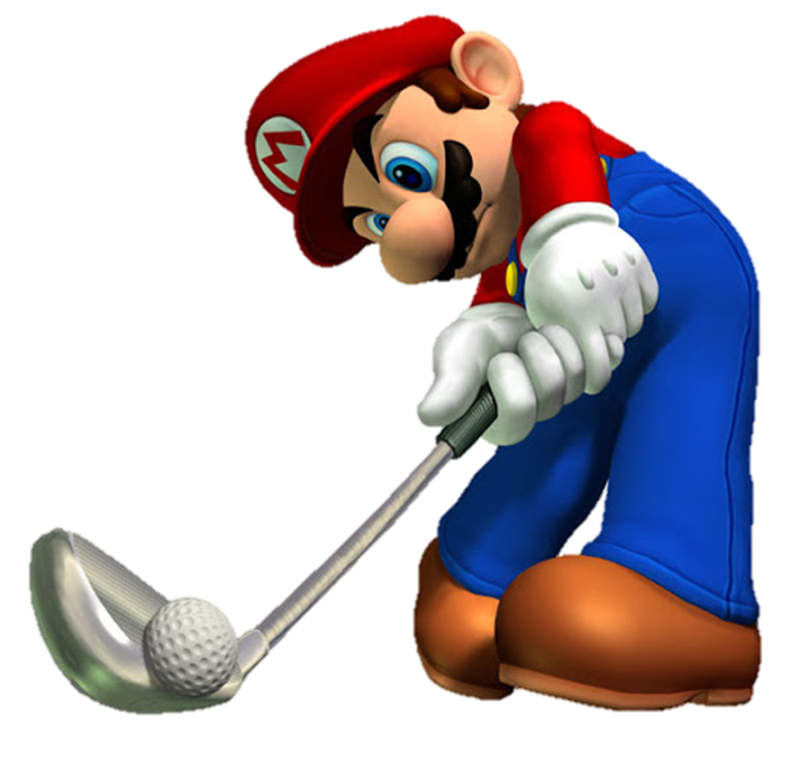 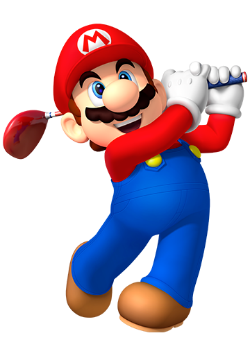 Whose set square is this?
It’s _______.
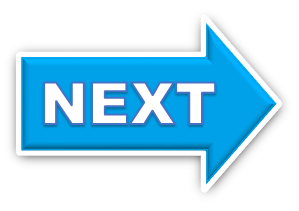 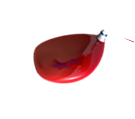 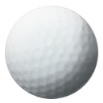 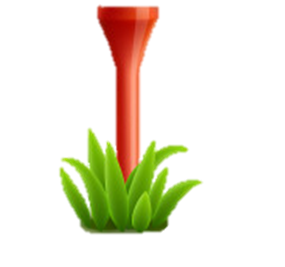 Tom’s
Bill’s
Minh’s
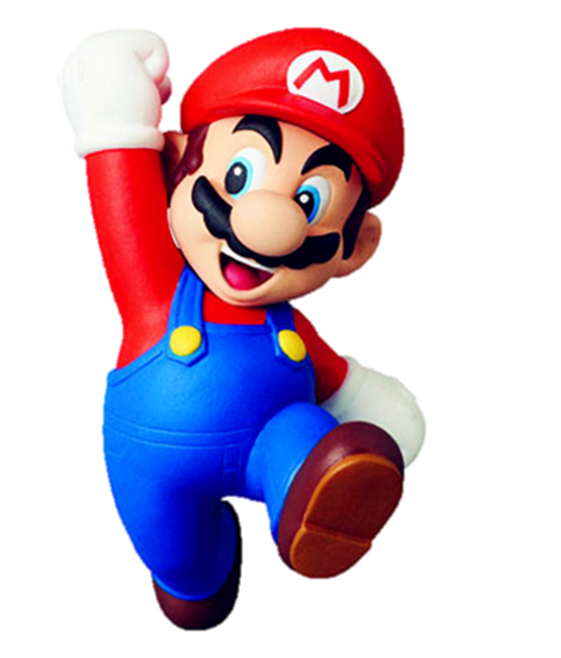 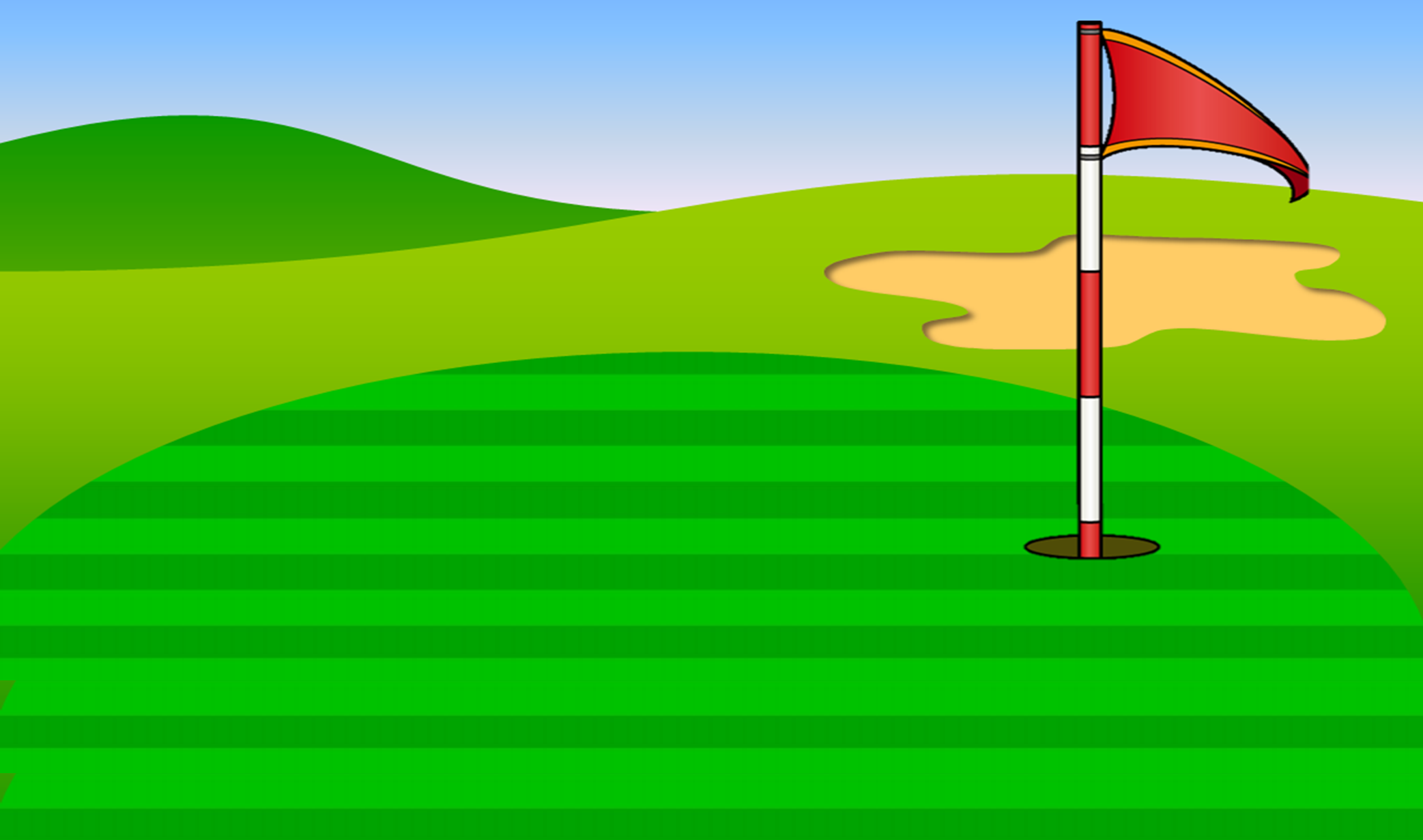 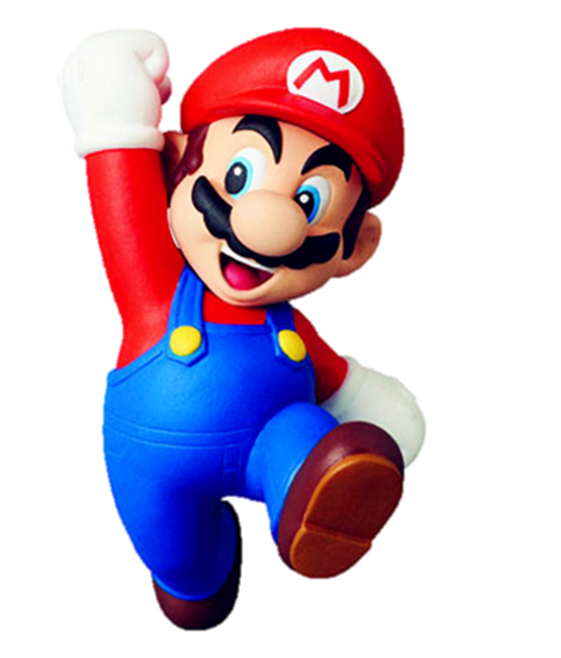 Good job!
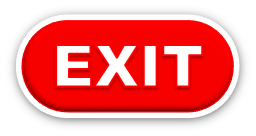 my brother’s
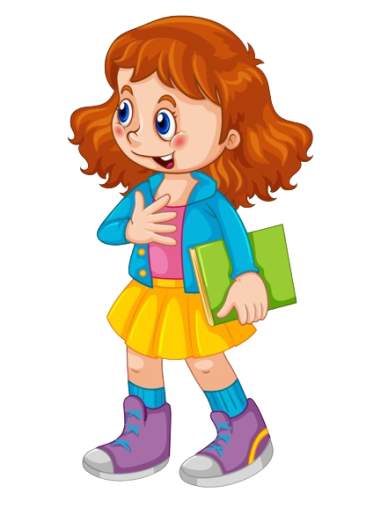 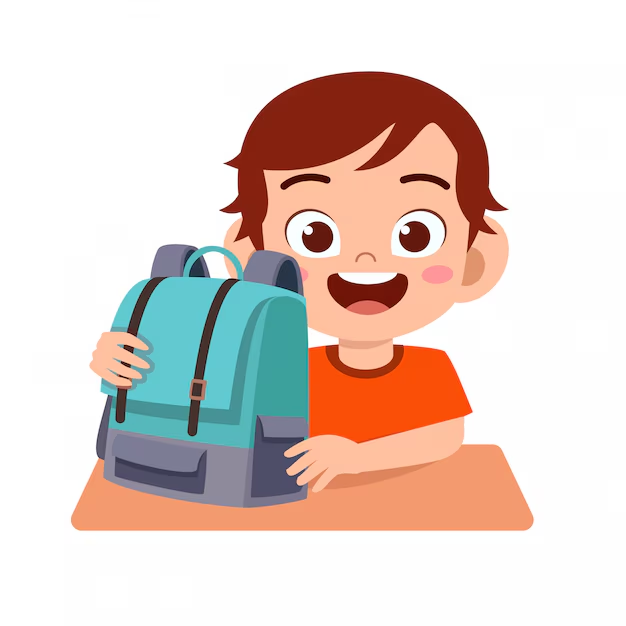 my sister’s
school bag
book
Whose _____ is this?
It’s _______.
pencil sharpener
set square
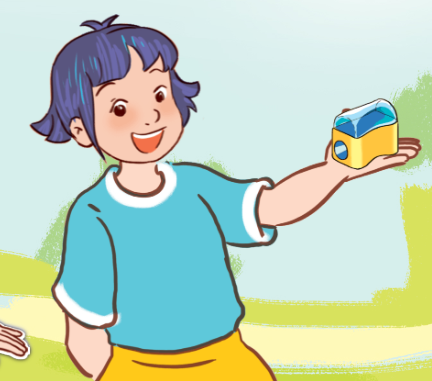 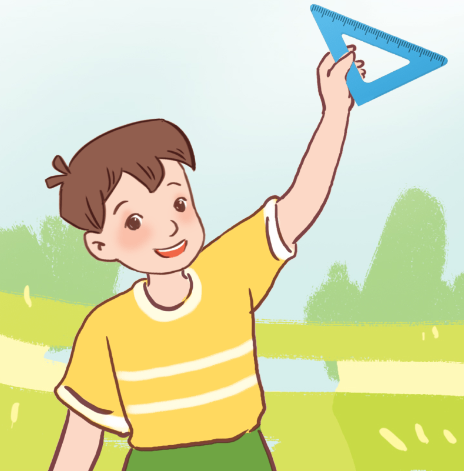 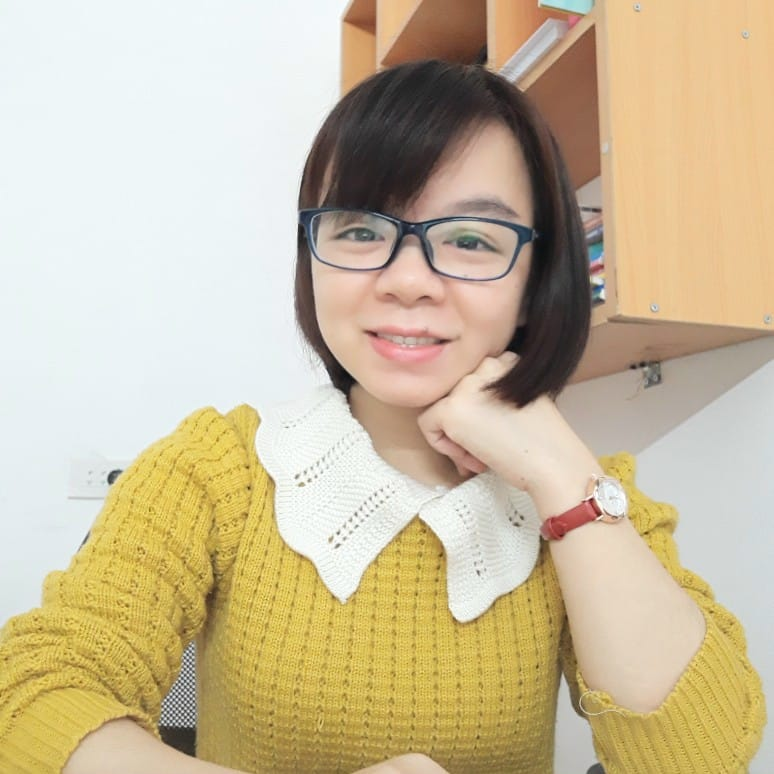 MsPham 
0936082789
Linh’s
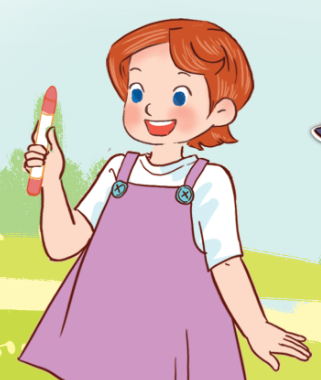 Minh’s
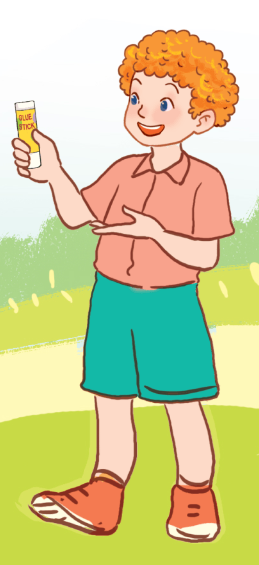 crayon
glue stick
Lucy’s
Bill's
Review
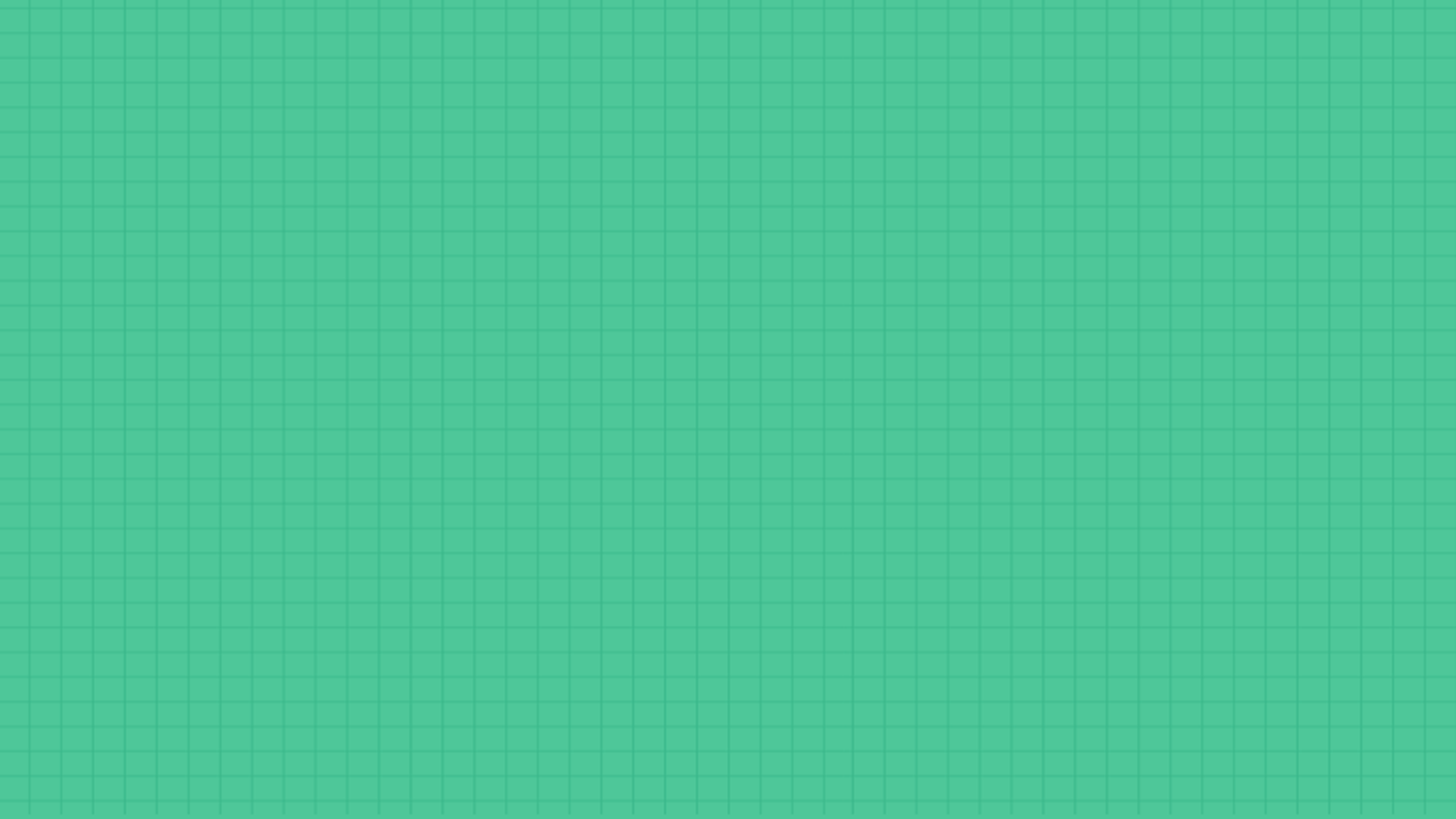 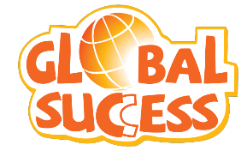 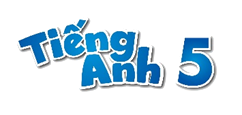 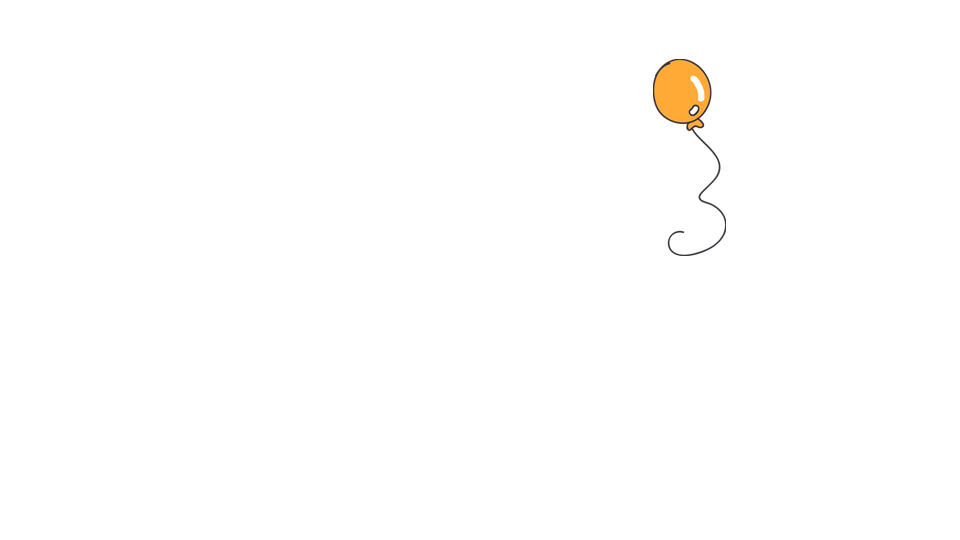 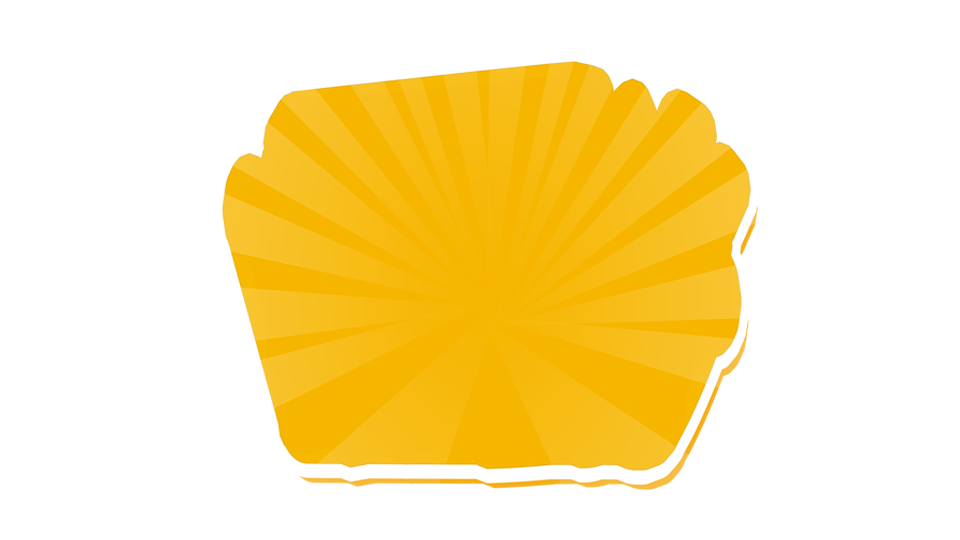 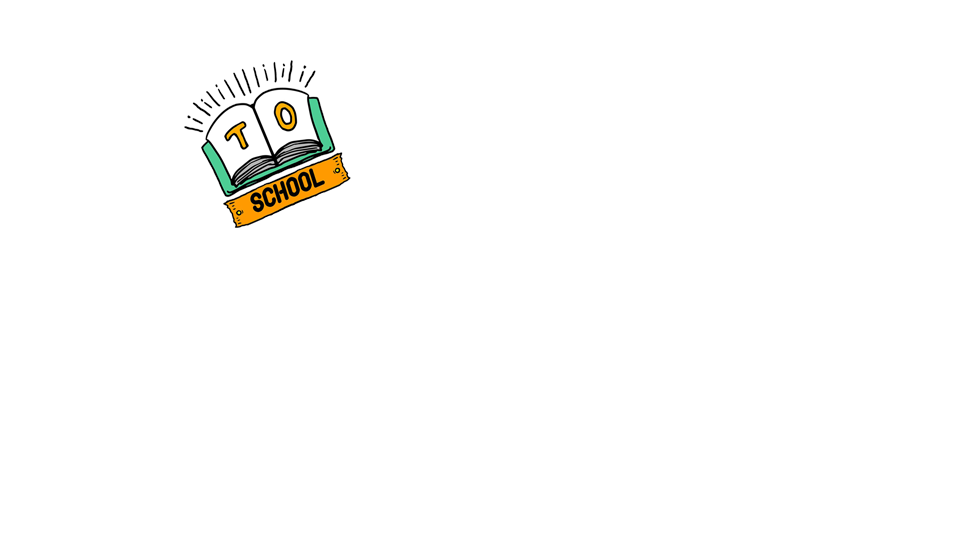 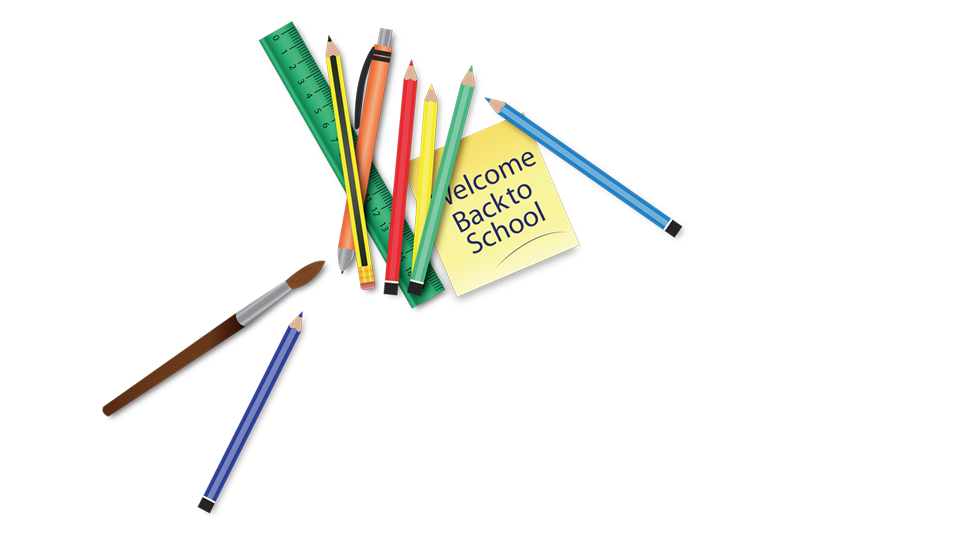 Thank you
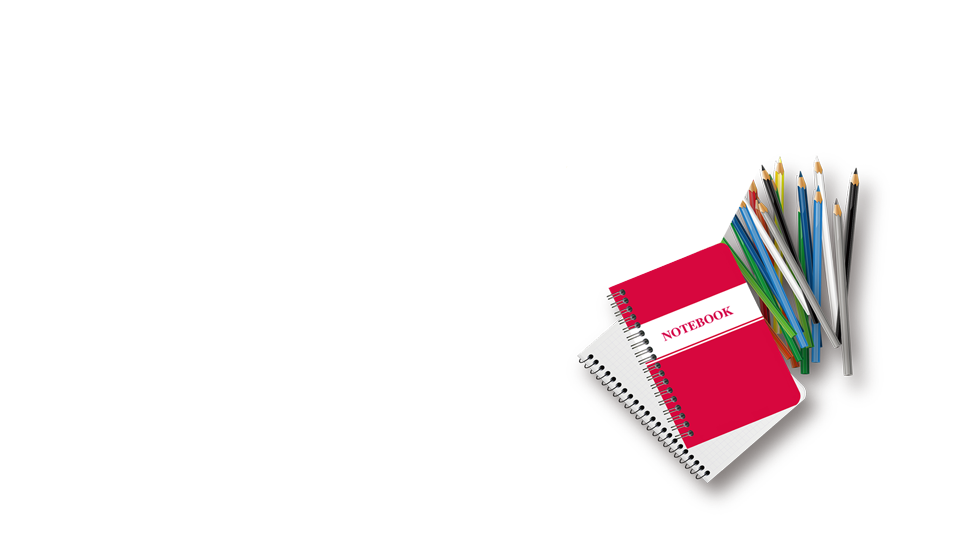 For joining!
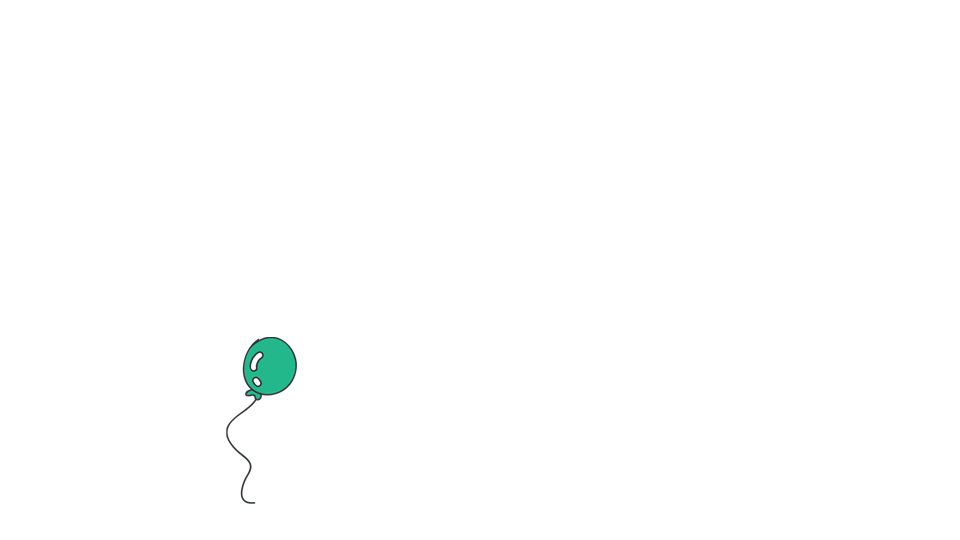 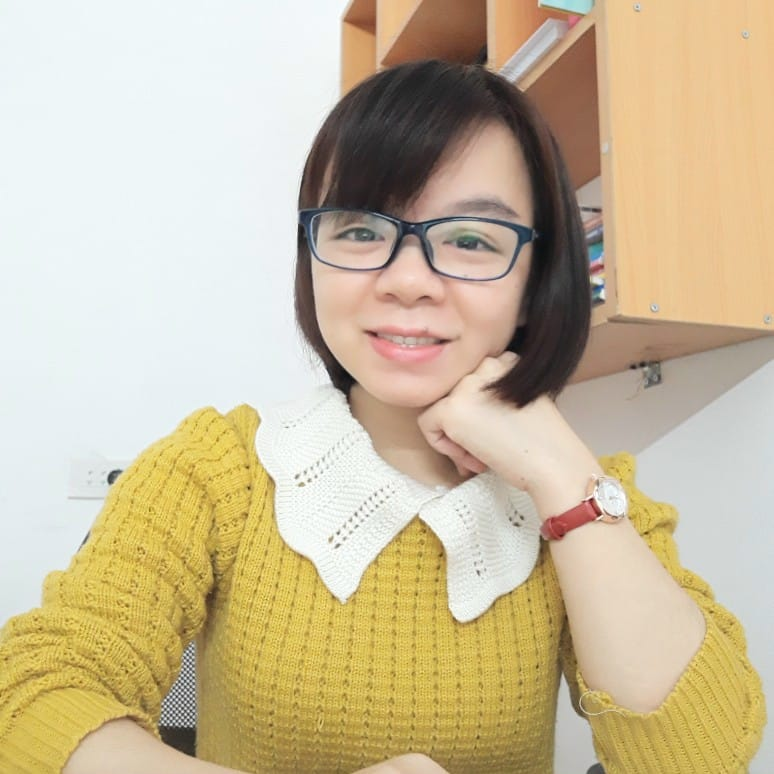 MsPham 
0936082789
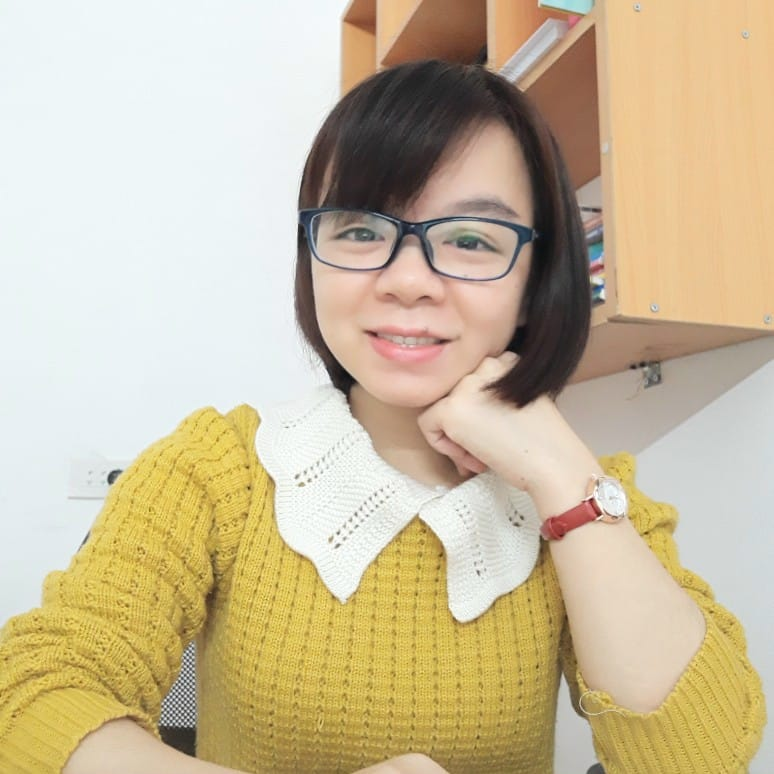 MsPham 
0936082789